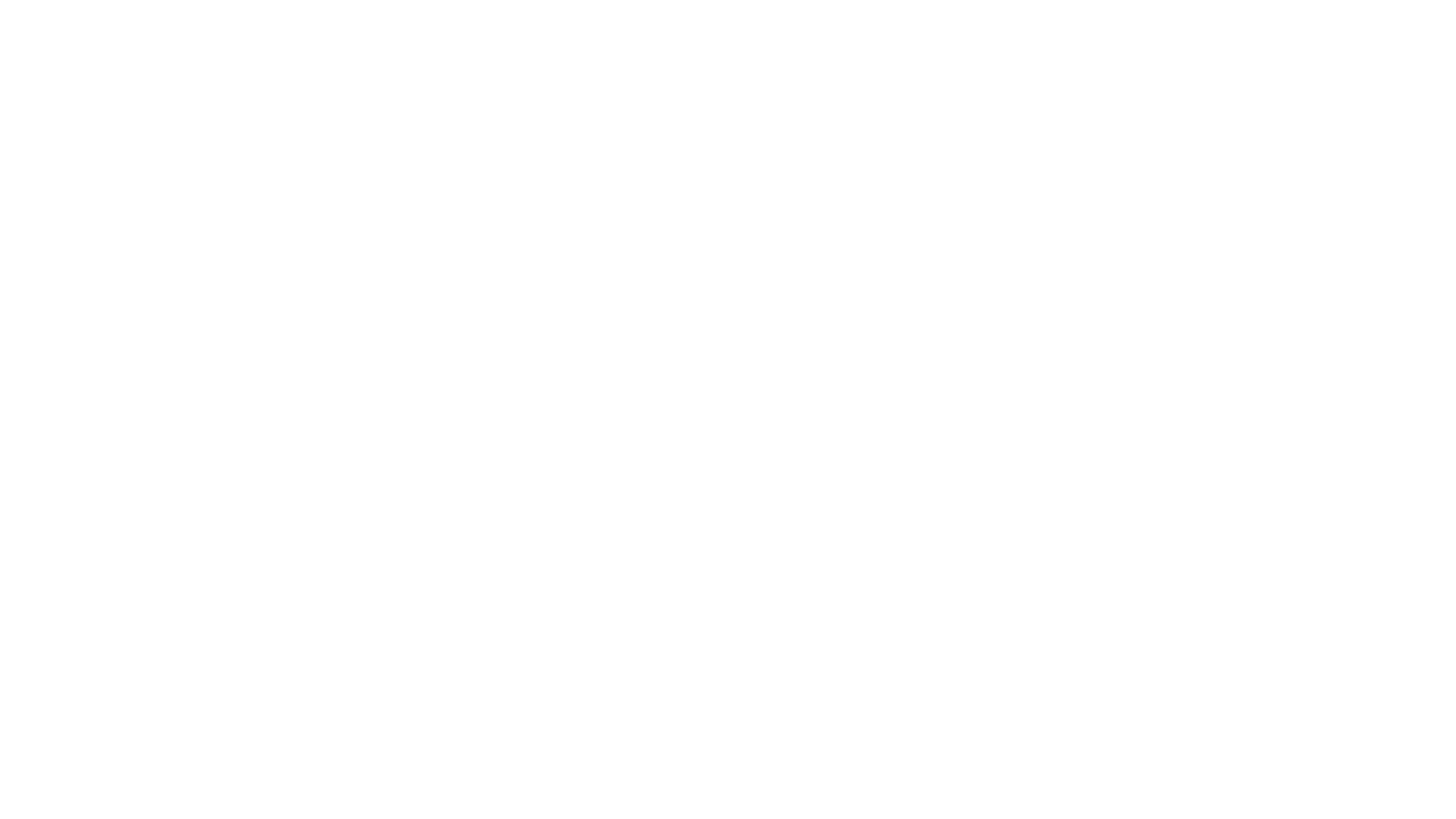 O MILHÃO
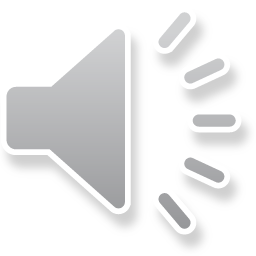 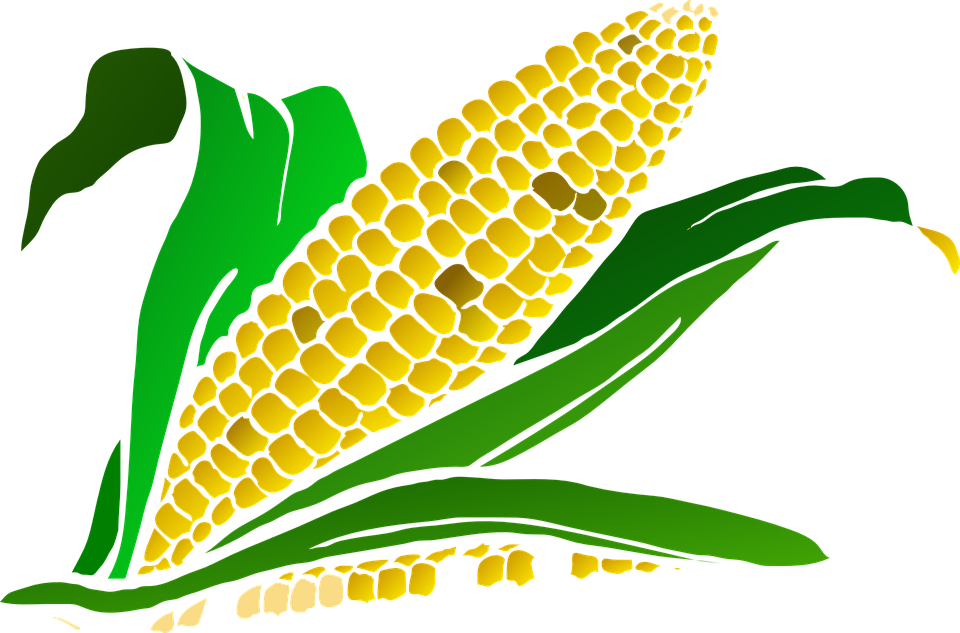 DE
FIM-DE-ANO
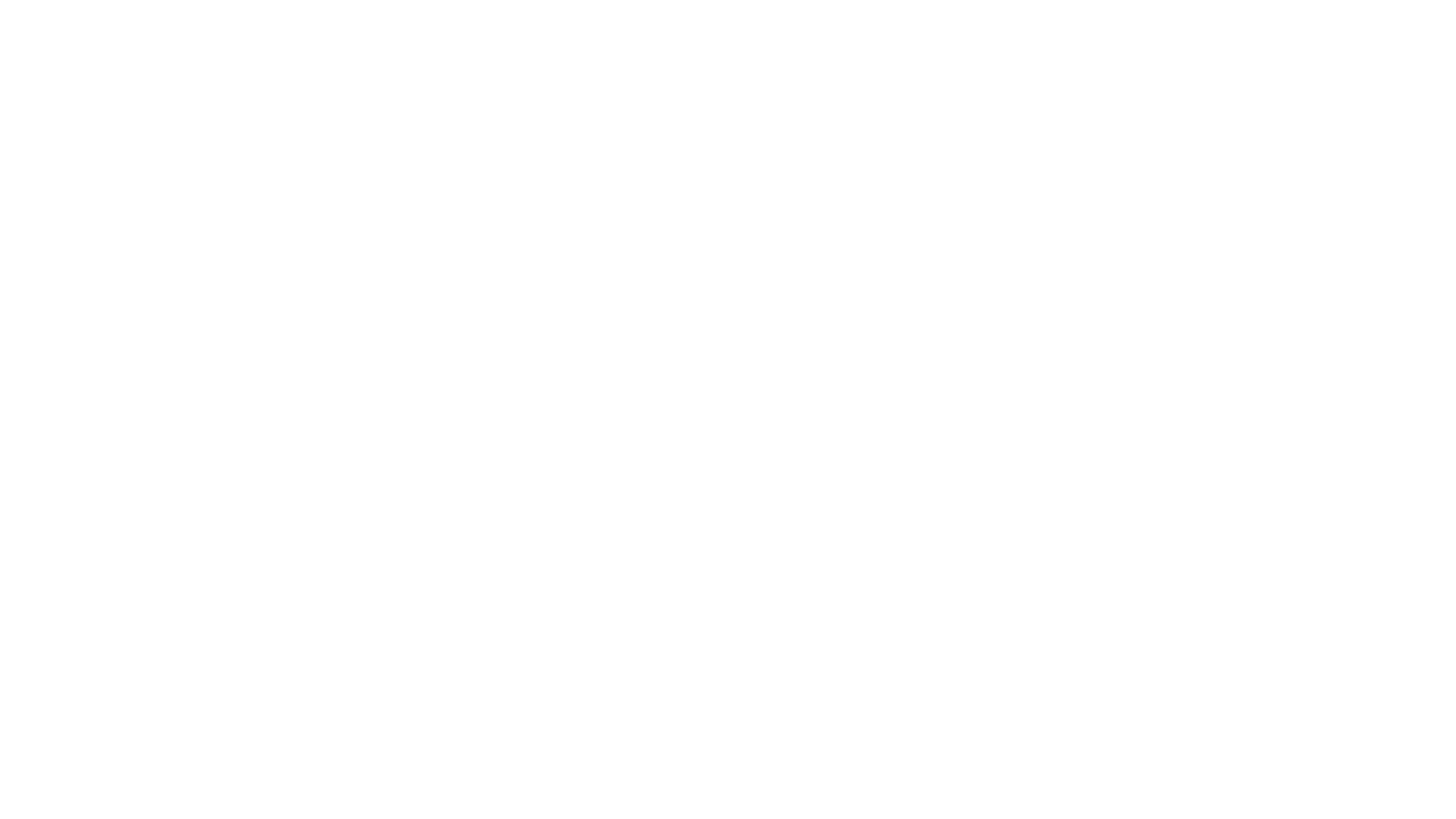 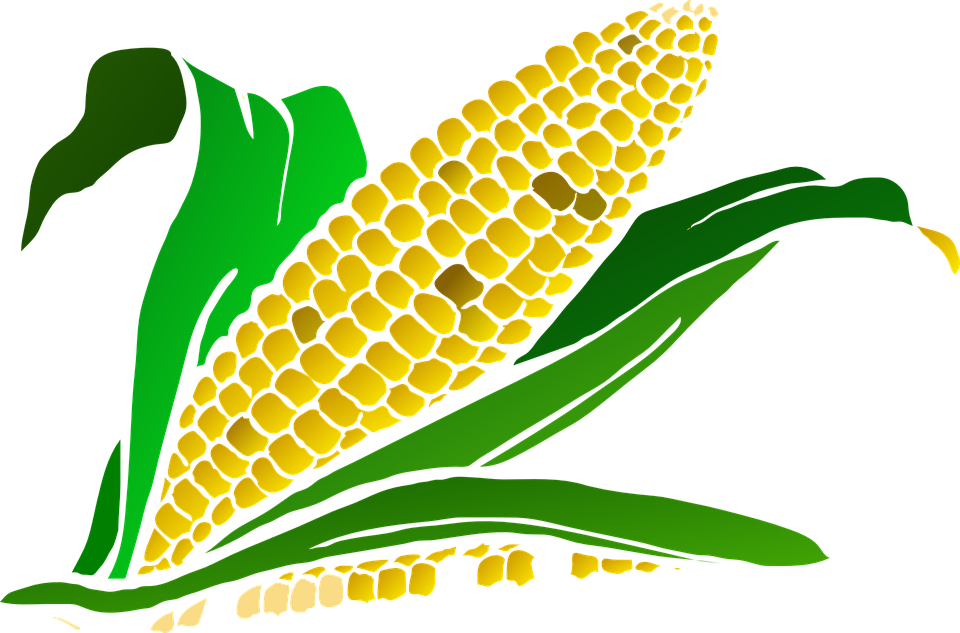 1ª RODADA
Valendo 500 pontos
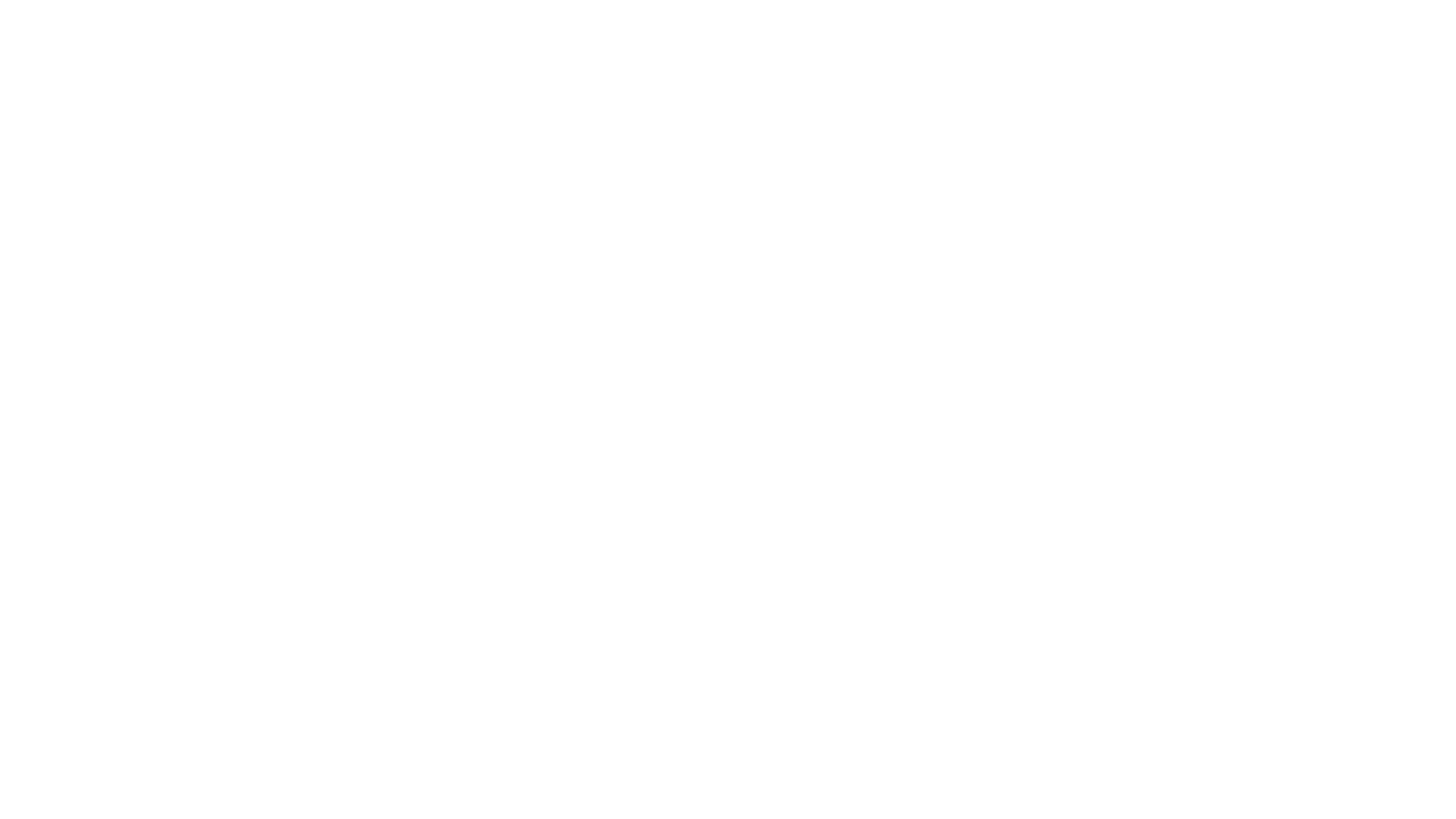 O que a Biologia estuda?
TEMPO
a) A história do mundo.
b) As mudanças e permanências ocorridas na sociedade.
30
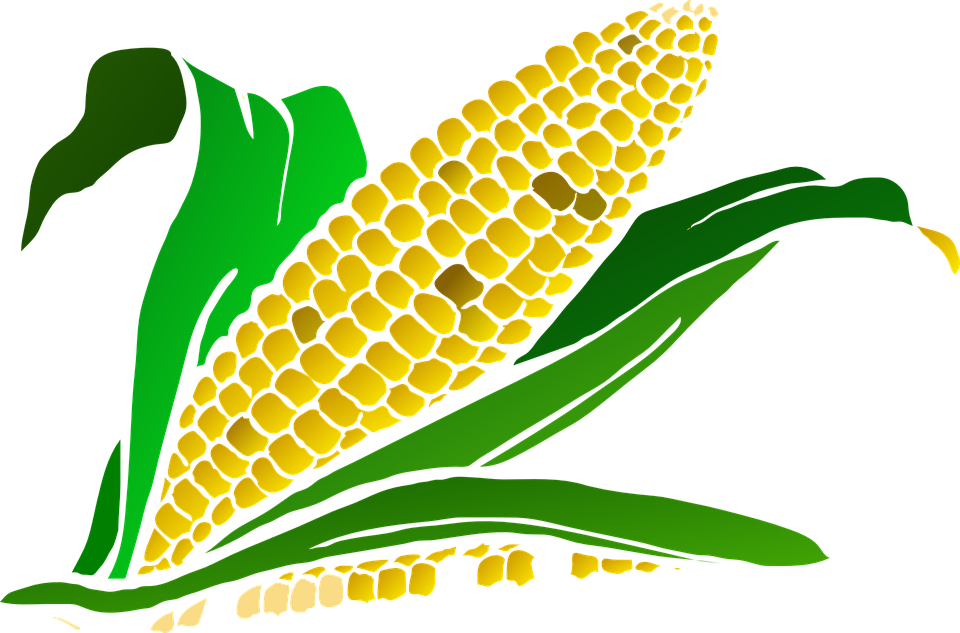 c) Estuda a aritmética, álgebra, geometria, trigonometria, estatística e cálculo, em busca da sistematização de quantidades, medidas, espaços, estruturas e variações.
20
10
d) Os seres vivos e as leis que regem o seu funcionamento.
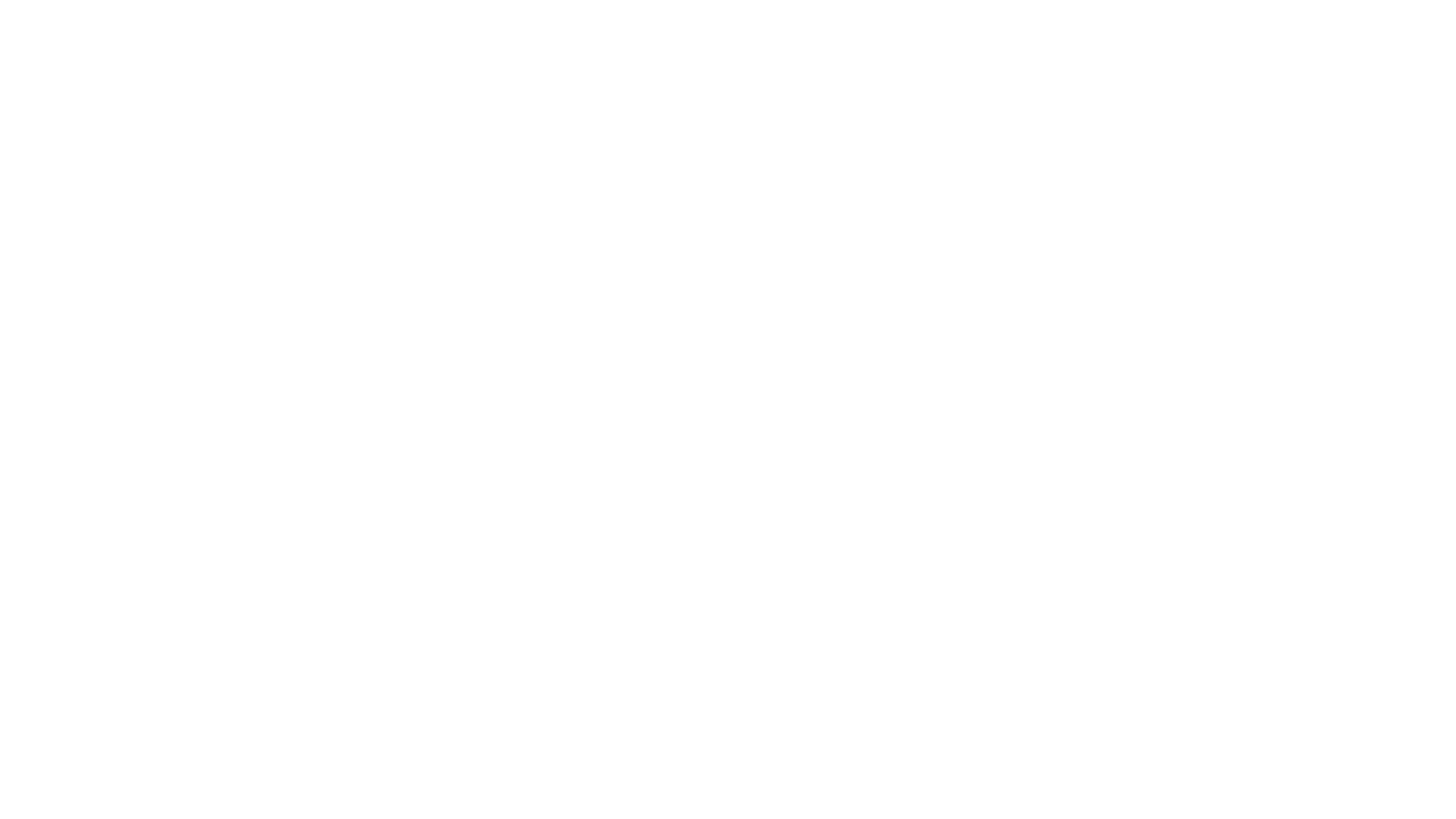 O que a Biologia estuda?
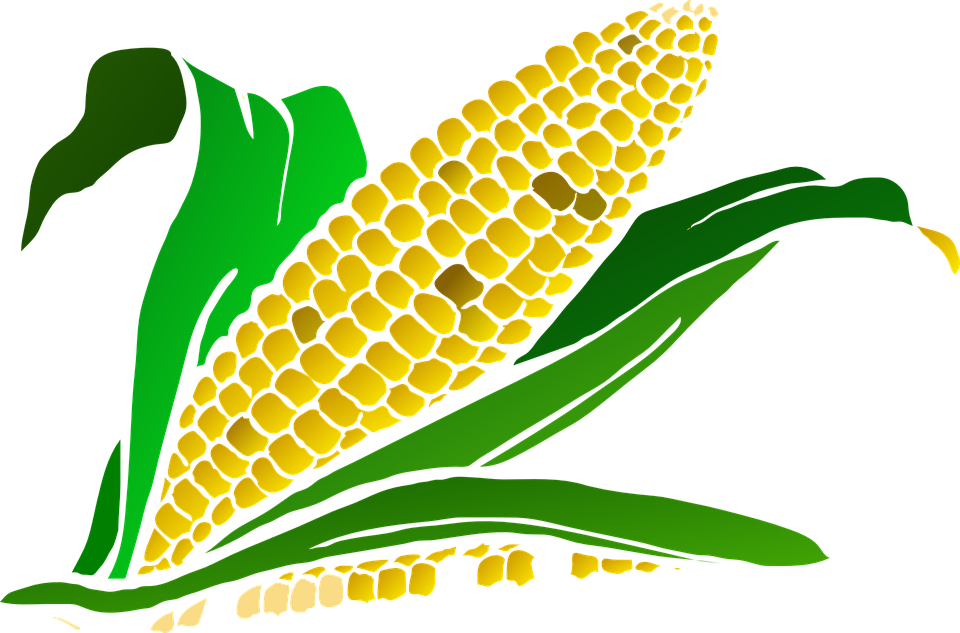 d) Os seres vivos e as leis que regem o seu funcionamento.
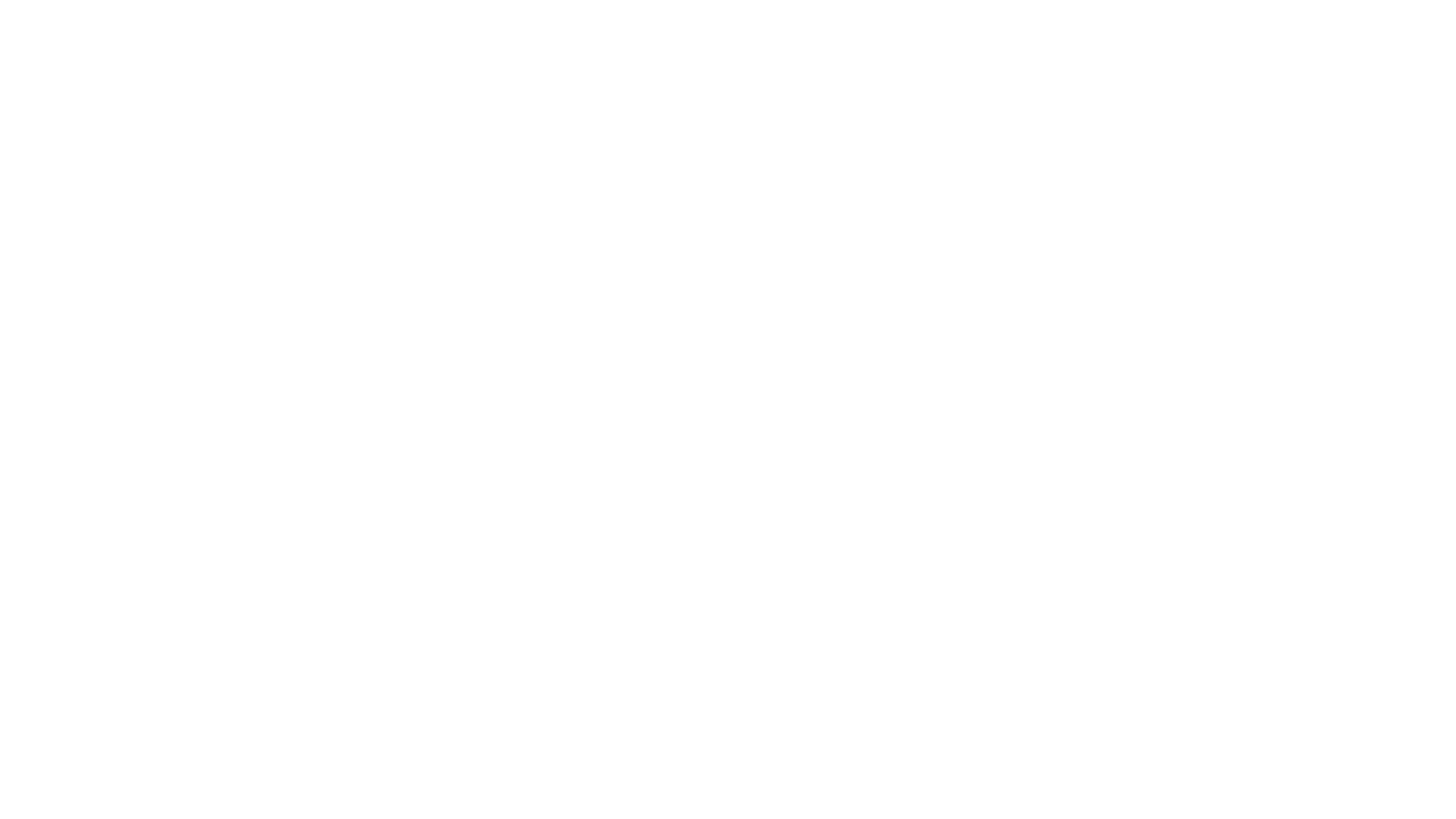 São campos de estudo da Biologia:
TEMPO
a) Morfologia, ortografia e sintaxe.
b) Físico-química, química analítica e eletroquímica.
30
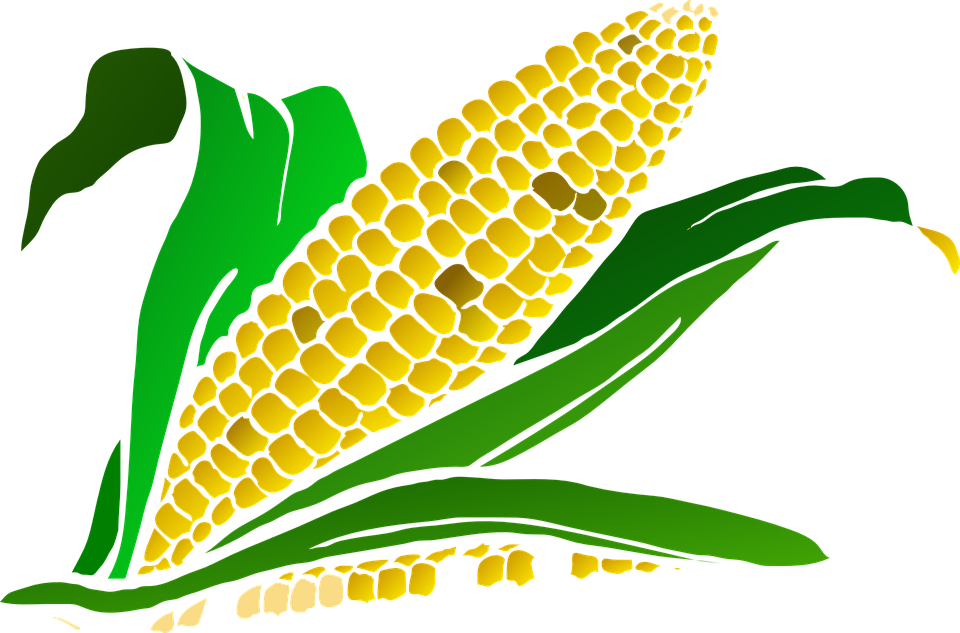 c) Fisiologia, histologia e ecologia.
20
10
d) Meteorologia, dinâmica terrestre e geopolítica.
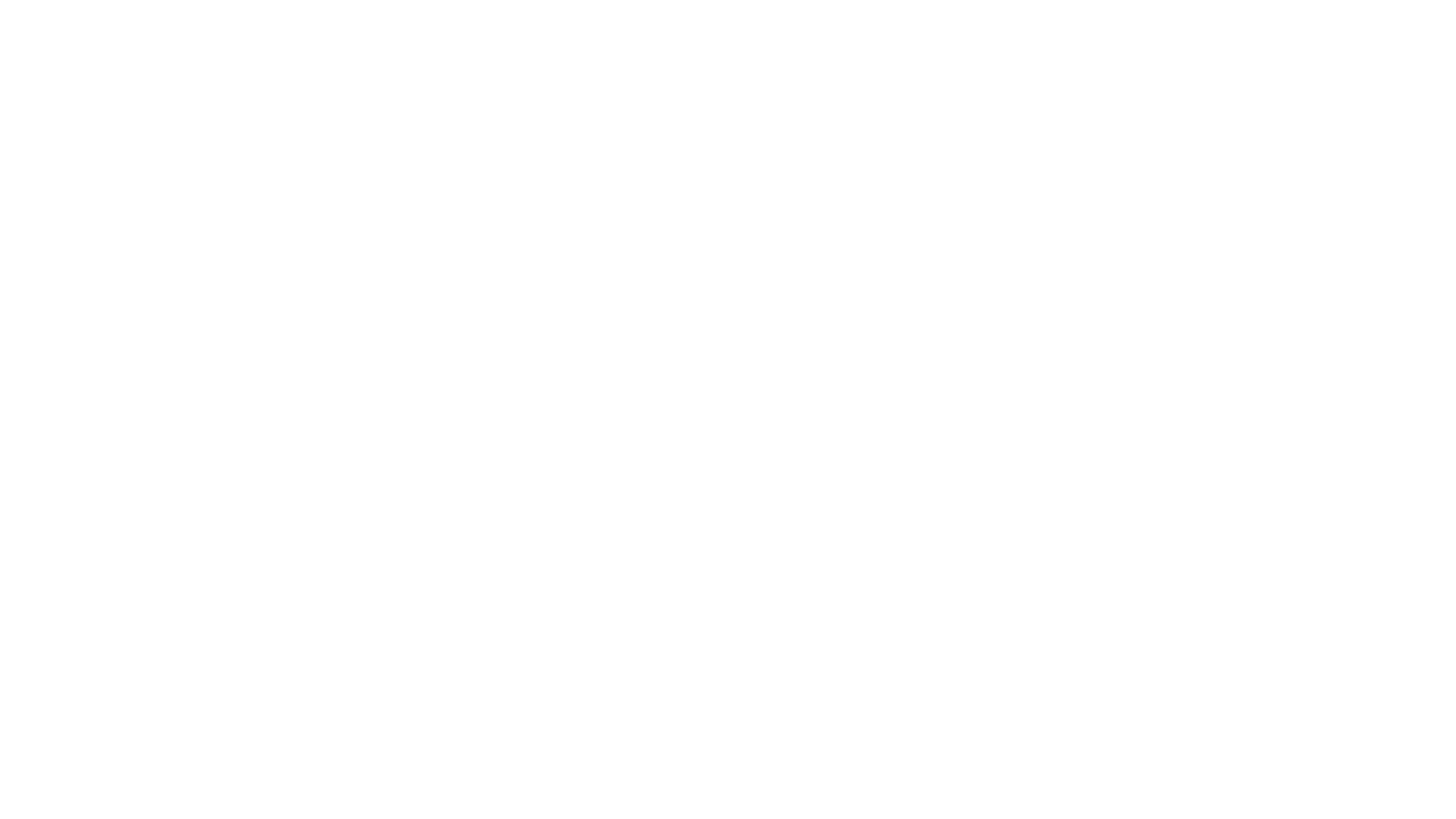 São campos de estudo da Biologia:
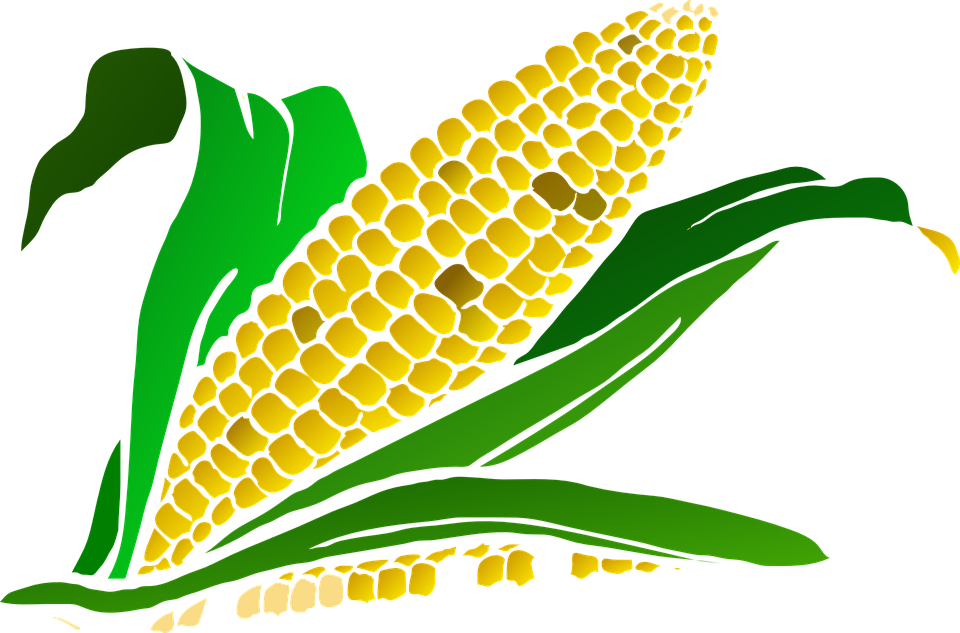 c) Fisiologia, histologia e ecologia.
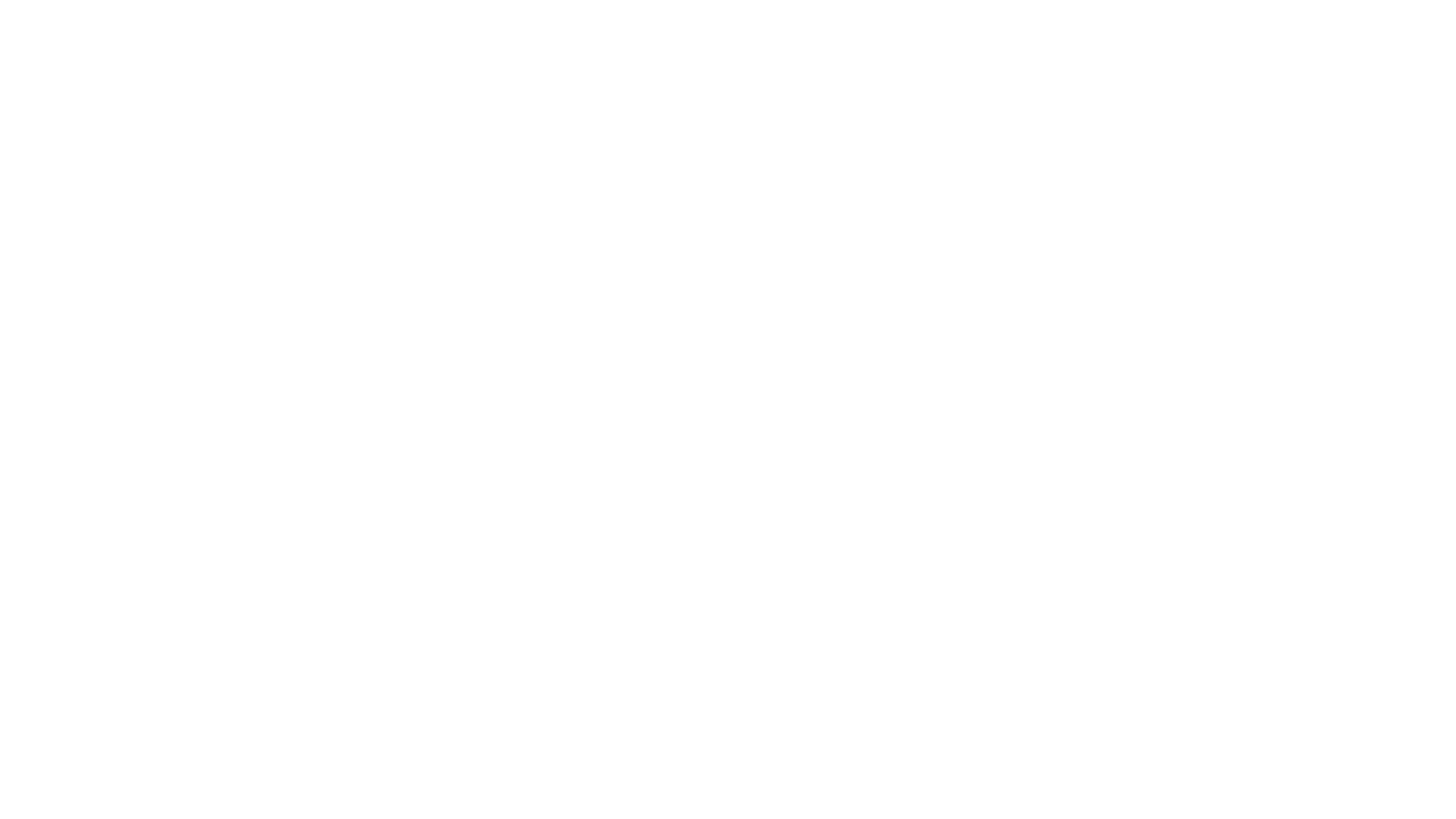 É foco de estudo da Ecologia:
TEMPO
a) As relações entre os seres vivos e o ambiente.
b) As células e as reações que ocorrem em seu interior.
30
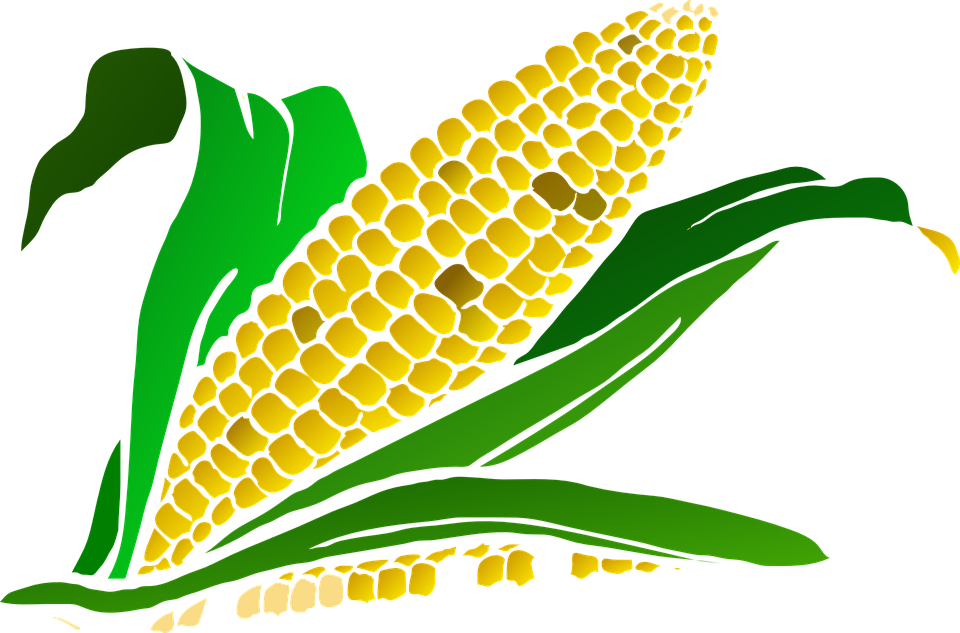 c) Os tecidos corporais e sua organização.
20
10
d) A transmissão das características hereditárias ao longo das gerações.
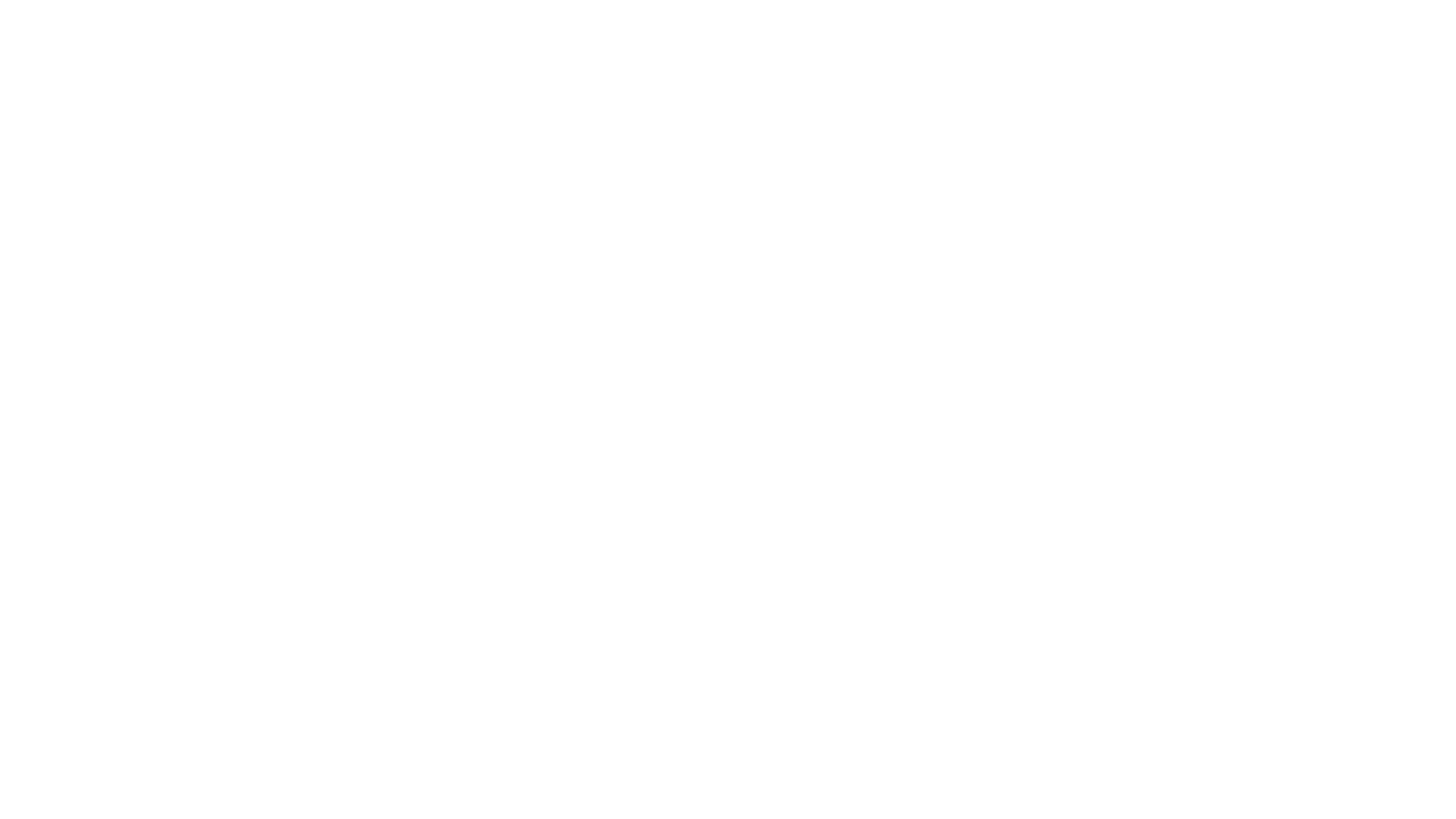 É foco de estudo da Ecologia:
a) As relações entre os seres vivos e o ambiente.
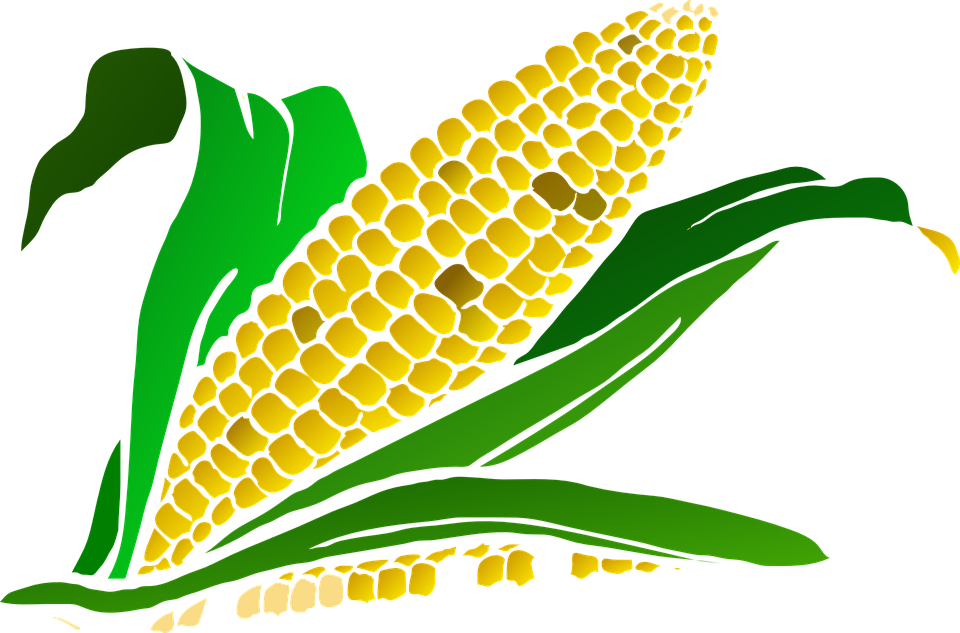 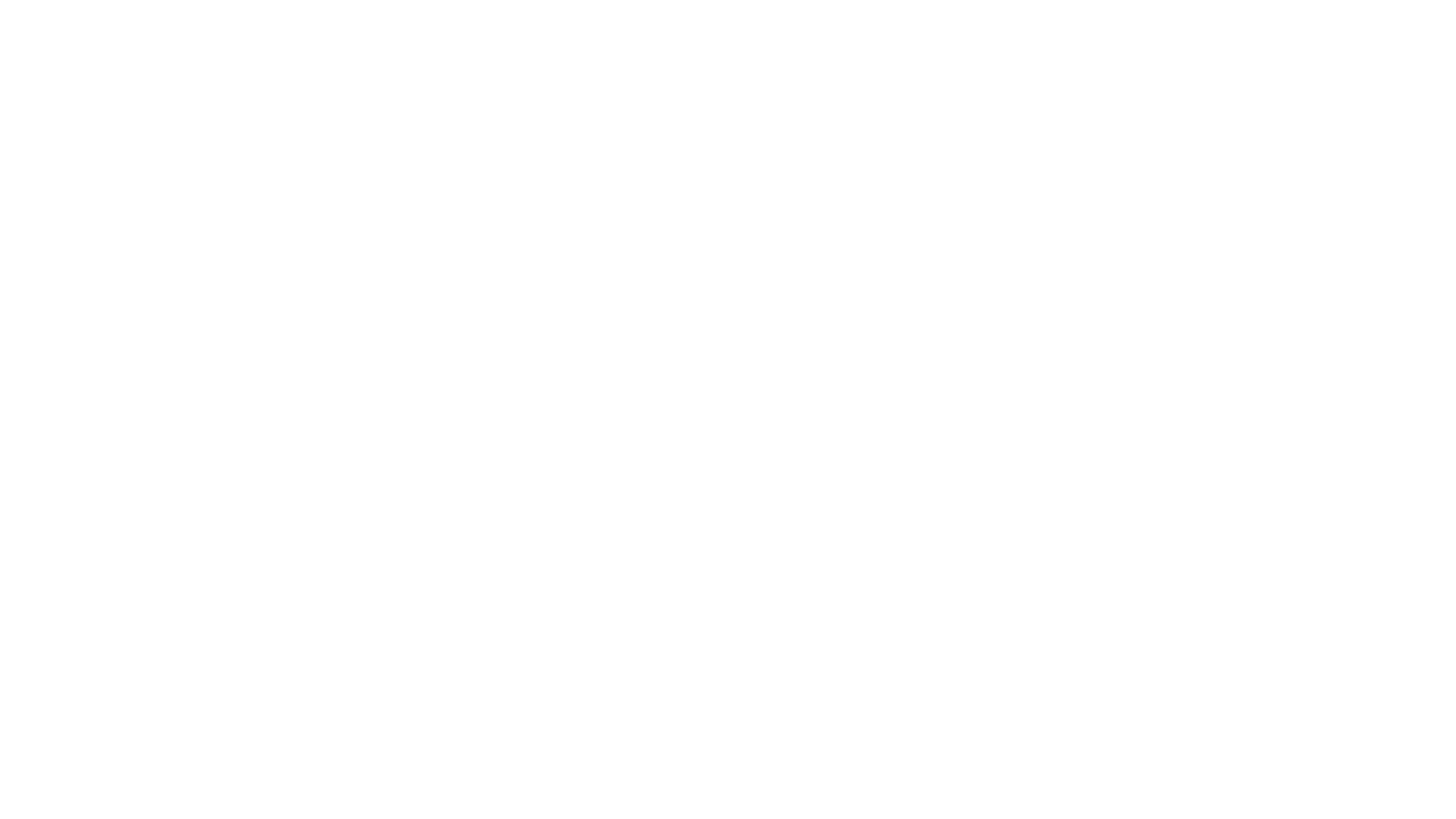 Qual o nome da série de protocolos usados na pesquisa científica?
TEMPO
a) Método científico.
30
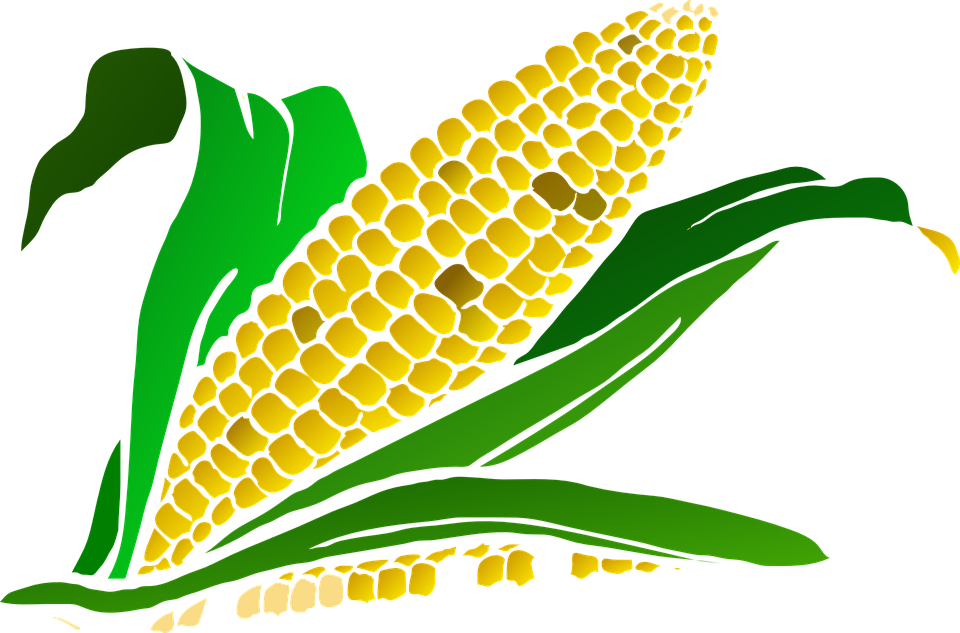 b) Grupo controle.
20
c) Método placebo.
10
d) Experimentação controlada.
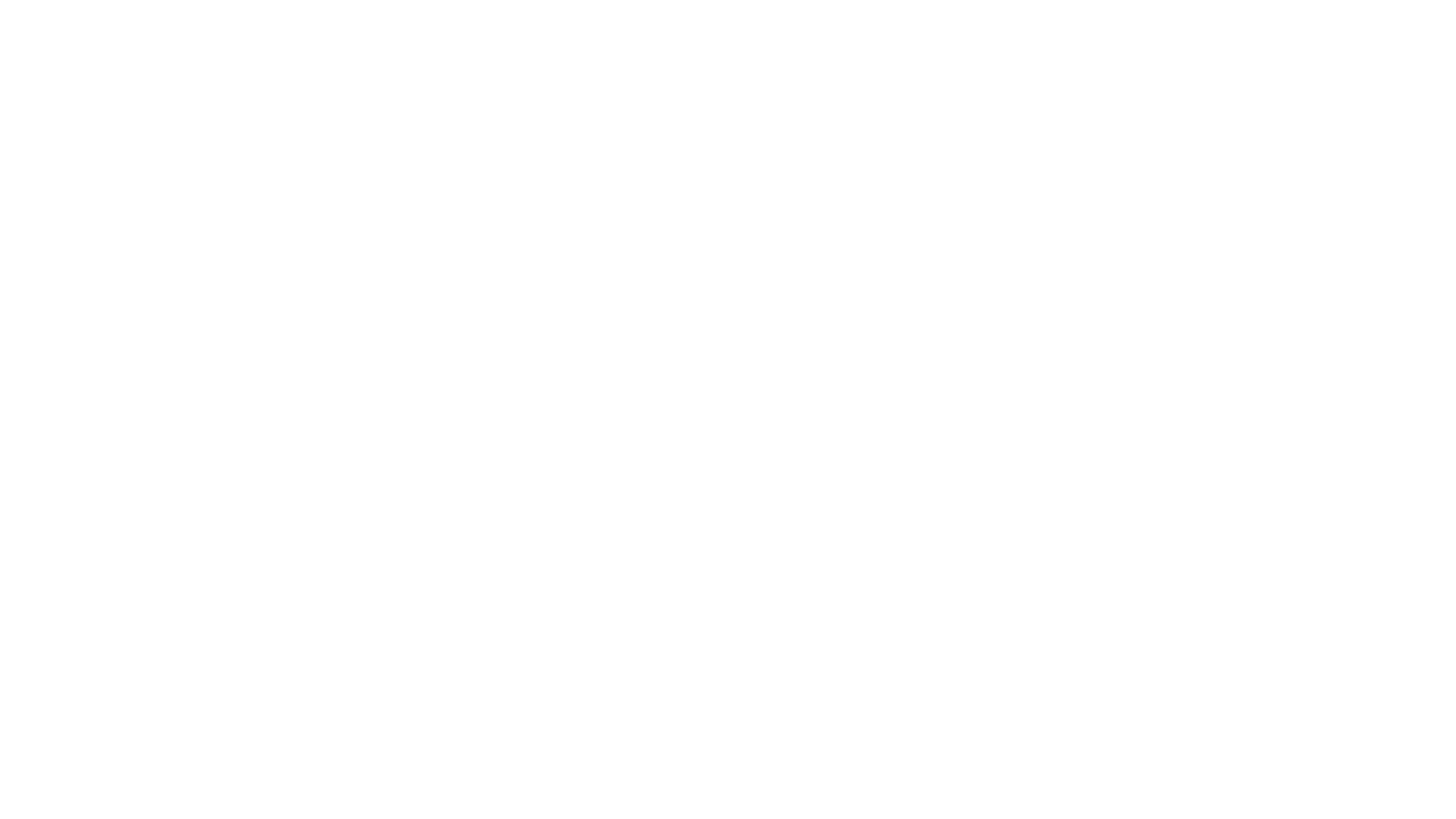 Qual o nome da série de protocolos usados na pesquisa científica?
a) Método científico.
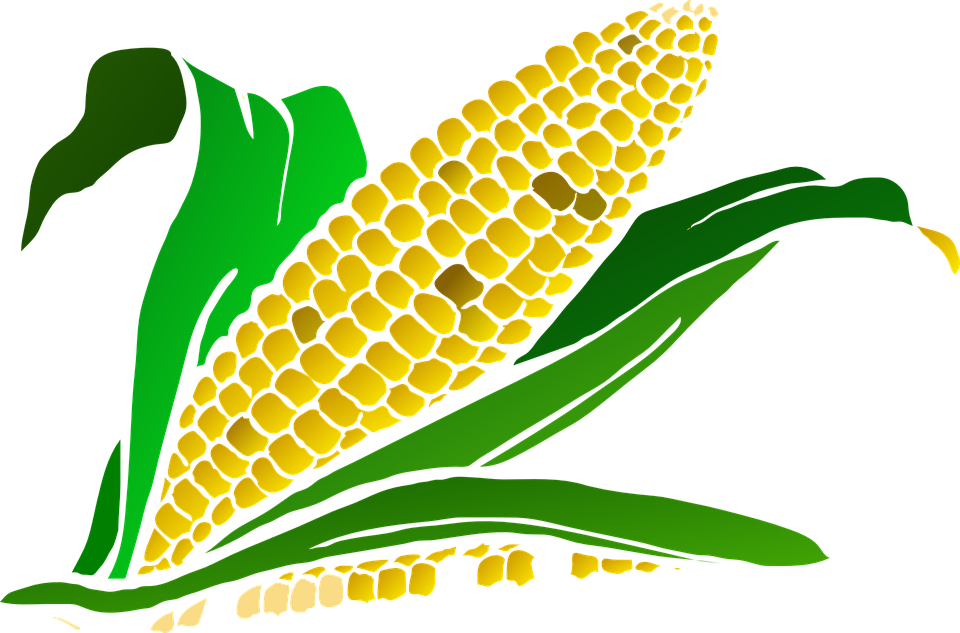 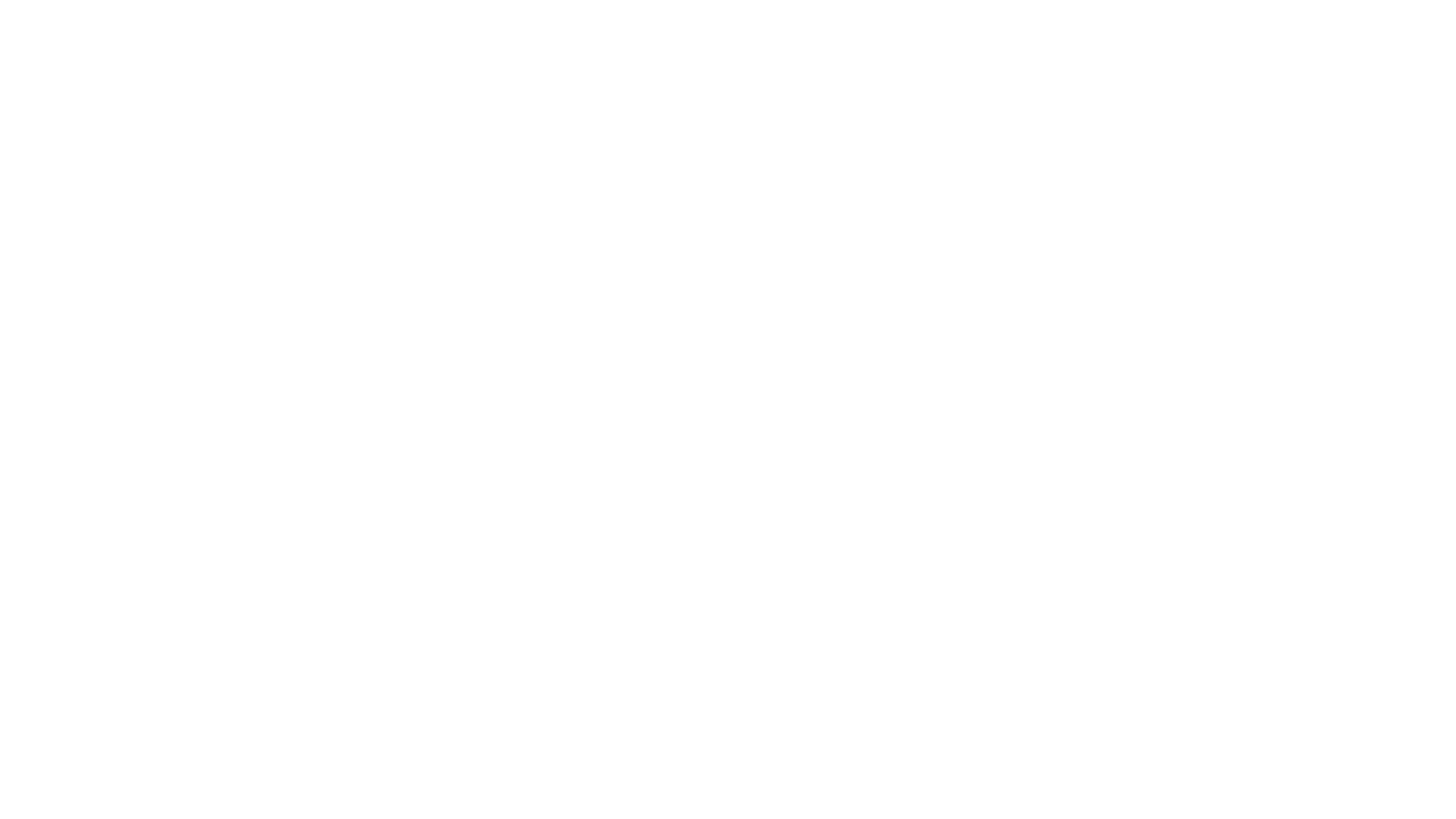 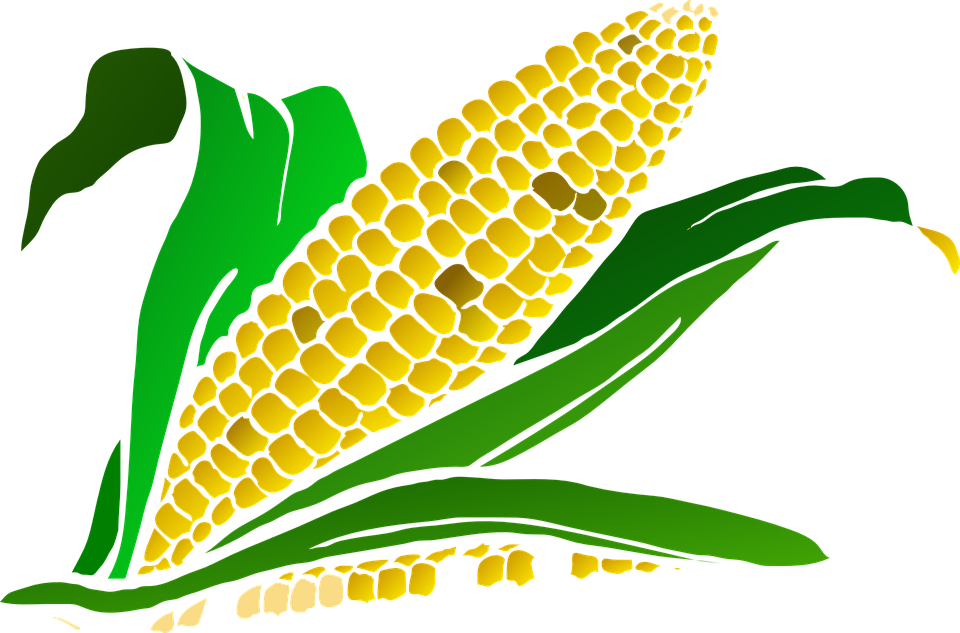 2ª RODADA
Valendo 1.000 pontos
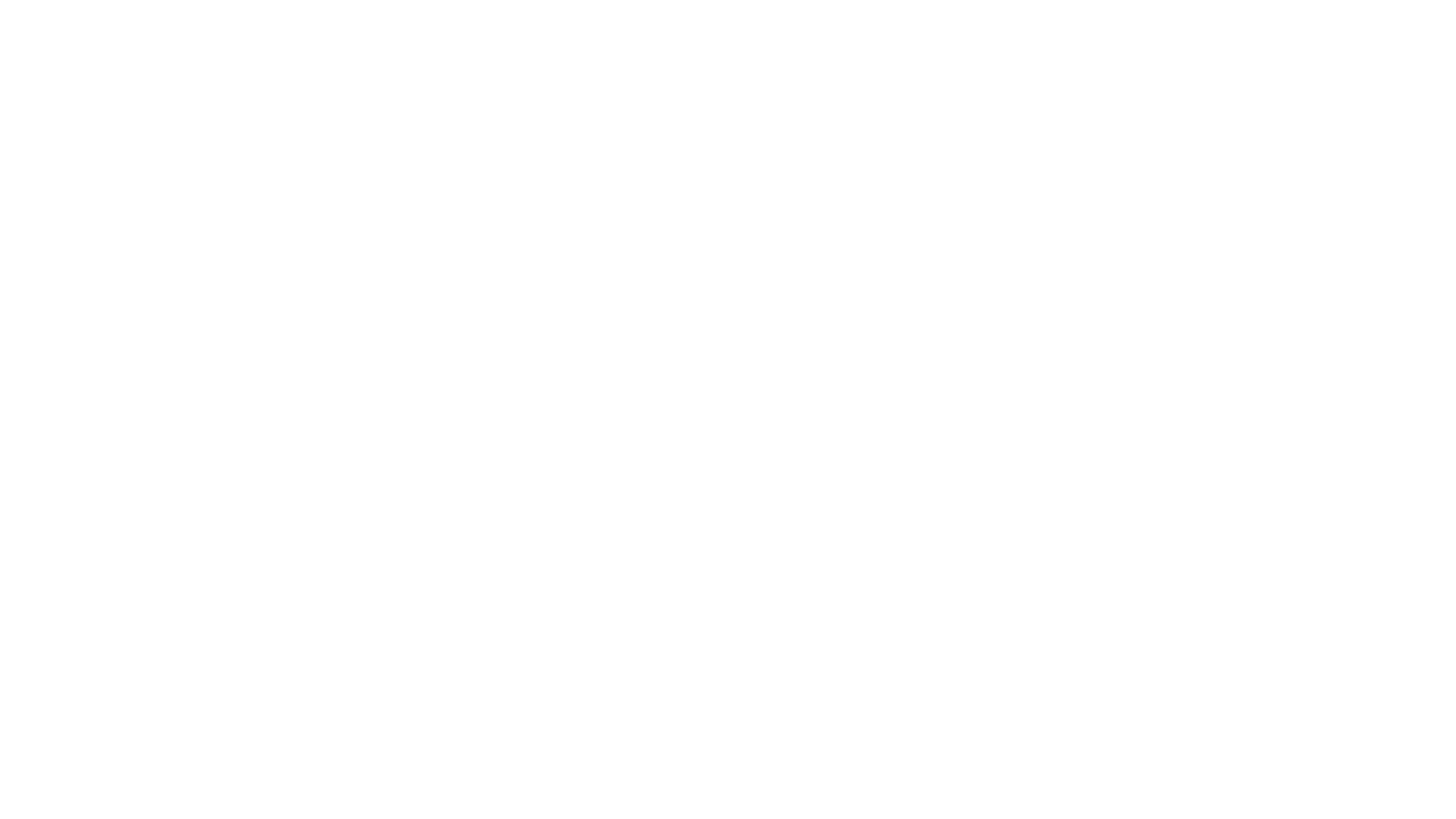 São níveis de organização biológica, em ordem crescente:
TEMPO
a) Biosfera, ecossistema, comunidade, população, organismo, sistemas, órgãos, tecidos, células, organelas, moléculas e átomos.
b) Átomos, moléculas, organelas, células, tecidos, órgãos, sistemas, organismo, biosfera, ecossistema, comunidade e população.
30
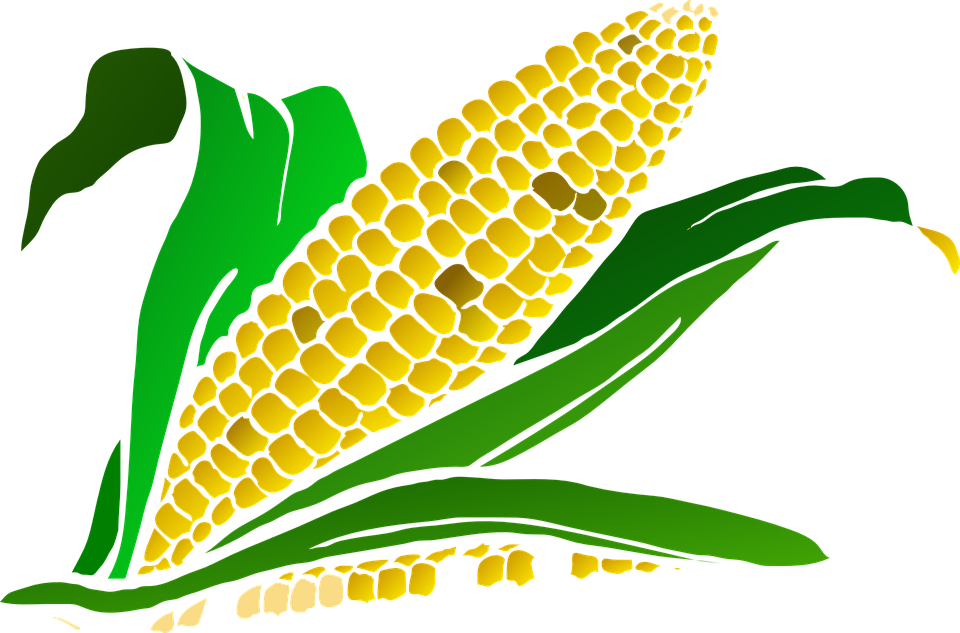 c) Átomos, moléculas, organelas, células, tecidos, órgãos, sistemas, organismo, população, comunidade, ecossistema e biosfera.
20
10
d) Ecossistema, biosfera, população, comunidade, átomo, molécula, célula, organela, tecido, órgão, sistema e organismo.
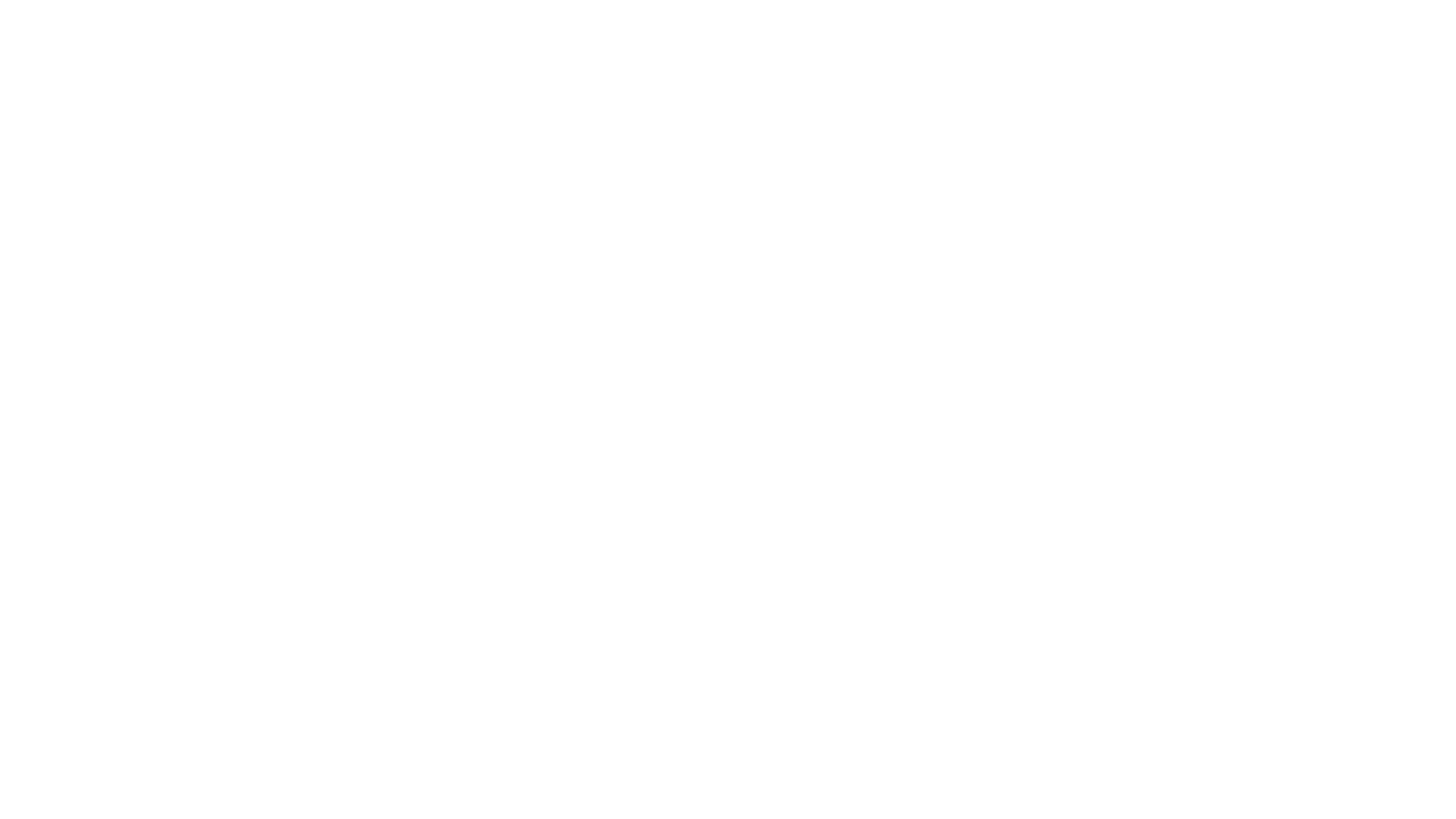 São níveis de organização biológica, em ordem crescente:
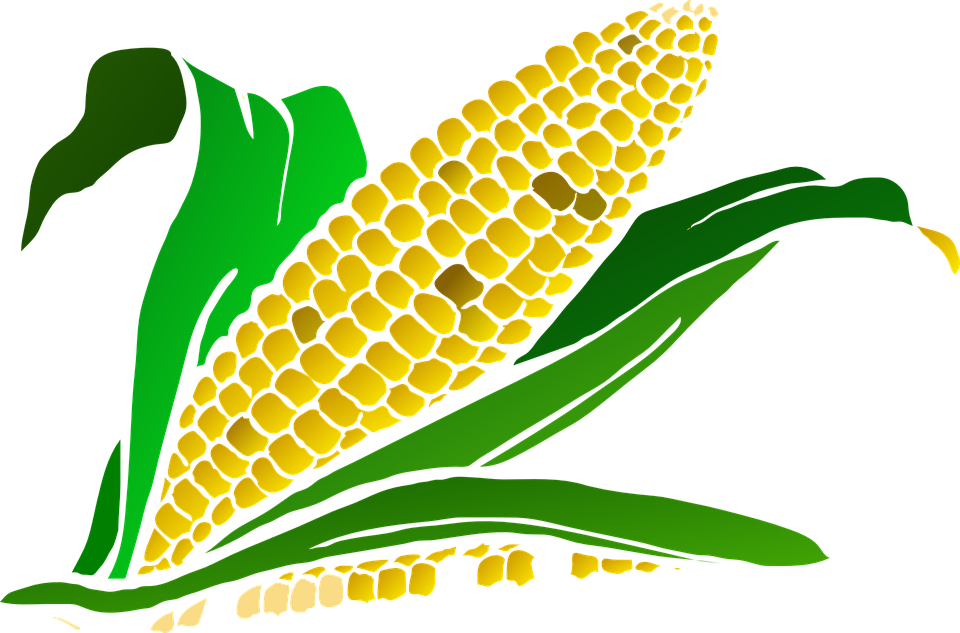 c) Átomos, moléculas, organelas, células, tecidos, órgãos, sistemas, organismo, população, comunidade, ecossistema e biosfera.
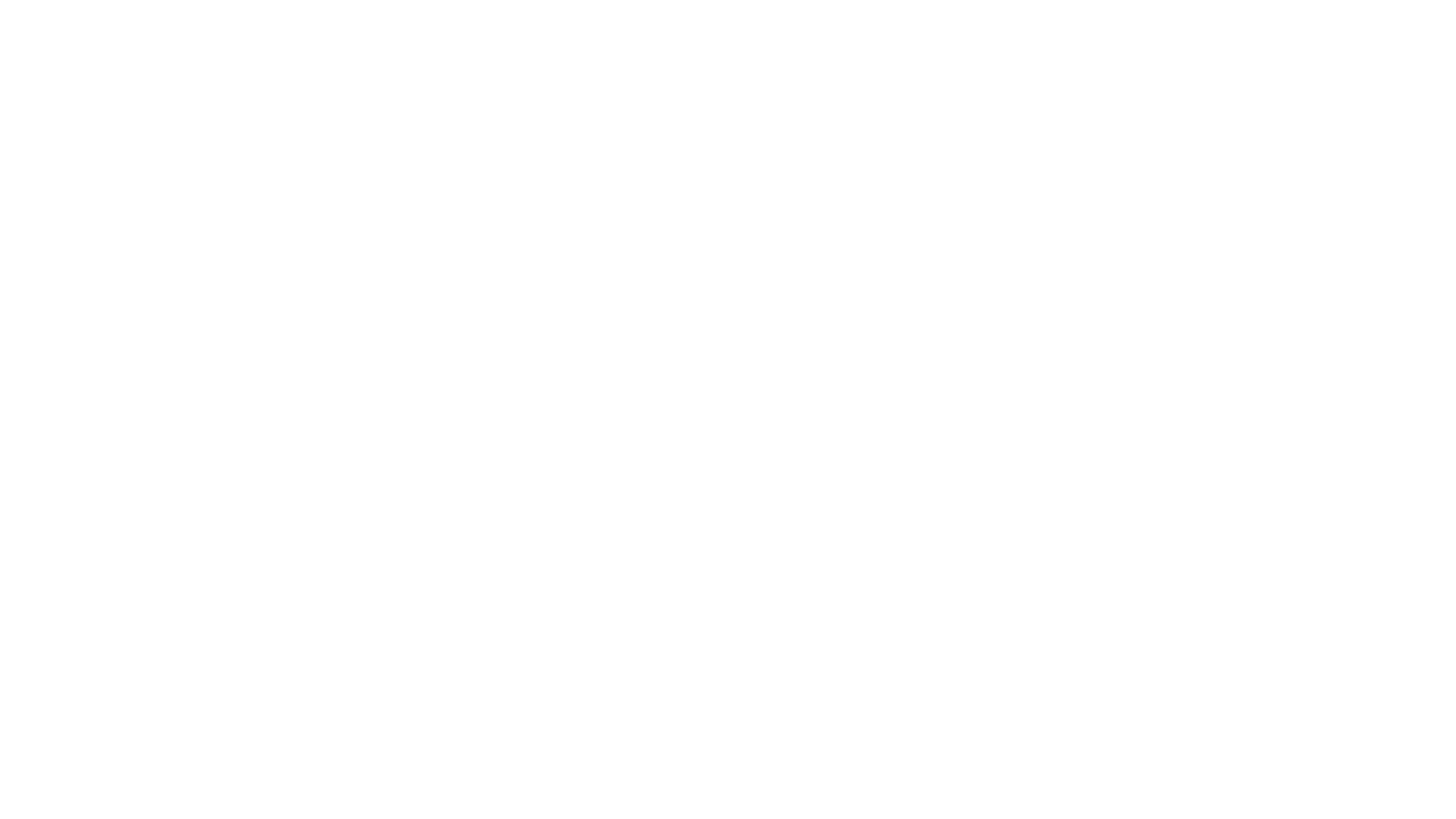 É o conceito correto de população:
TEMPO
a) Conjunto de indivíduos de espécies diferentes interagindo com fatores bióticos e abióticos de um ecossistema.
b) Conjunto de indivíduos da mesma espécie que vivem num mesmo local.
30
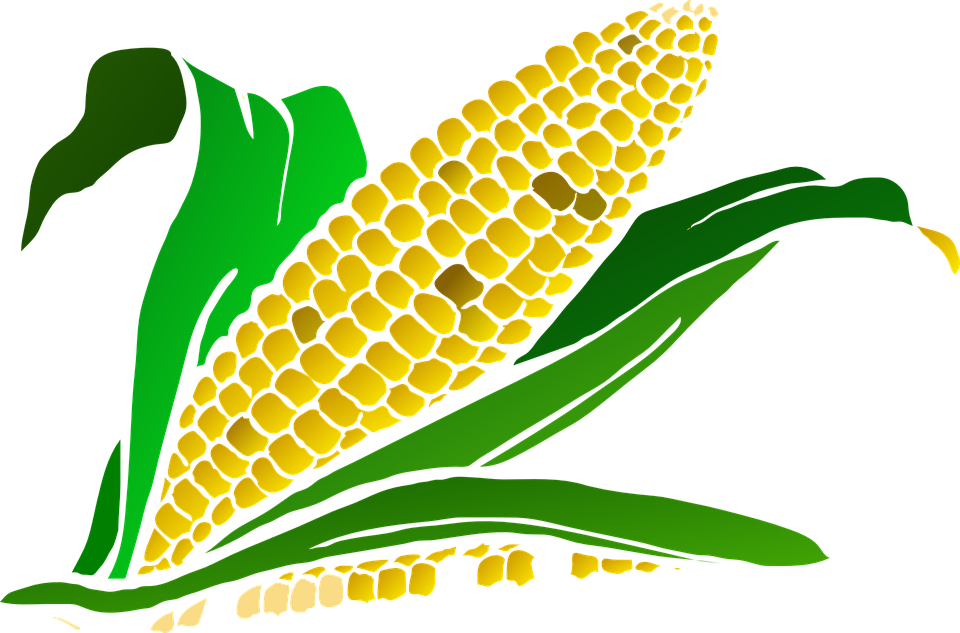 c) Organismos igualmente semelhantes que podem se reproduzir naturalmente e gerar descendentes férteis.
20
10
d) São os fatores abióticos de um ecossistema.
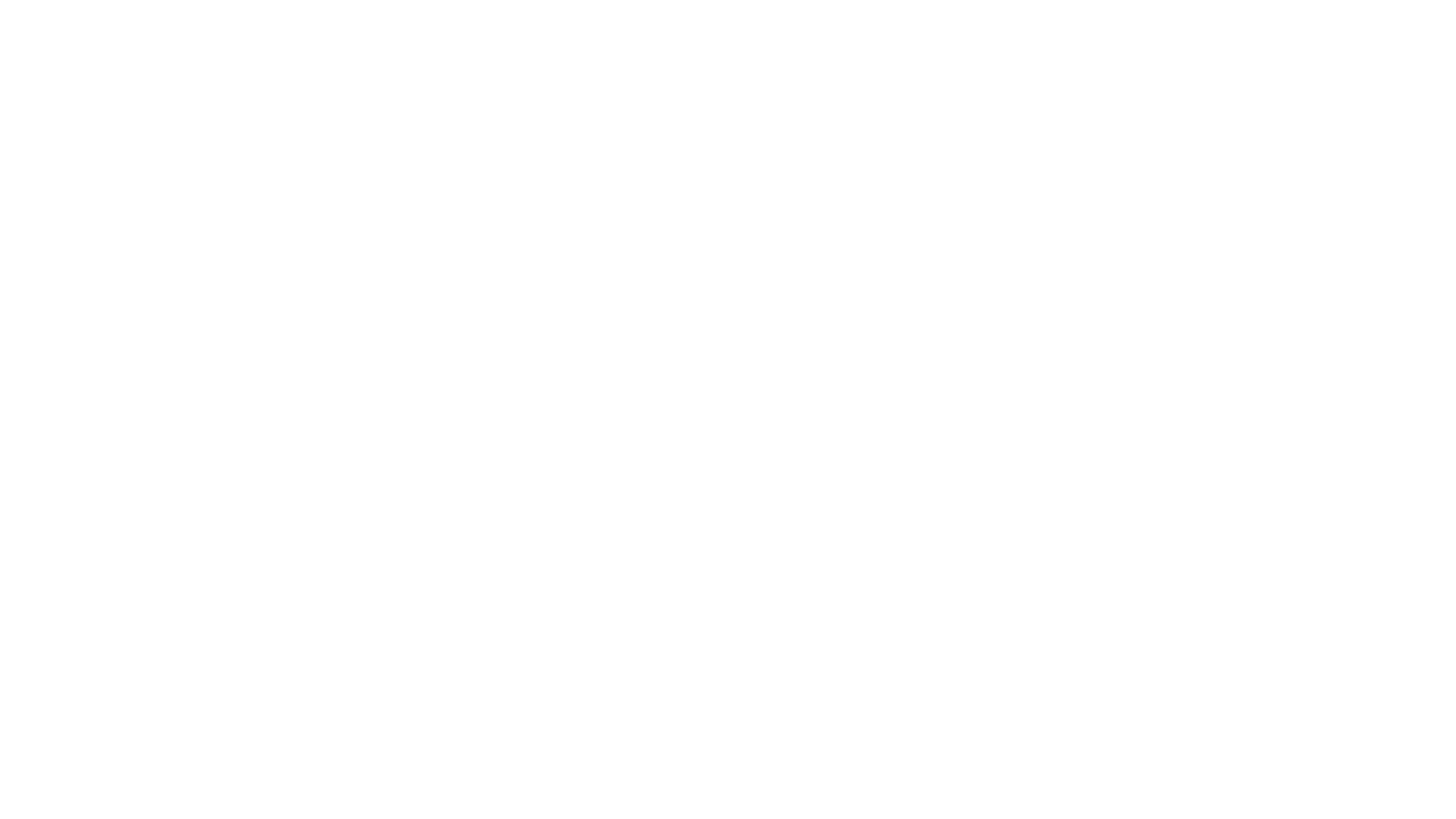 É o conceito correto de população:
b) Conjunto de indivíduos da mesma espécie que vivem num mesmo local.
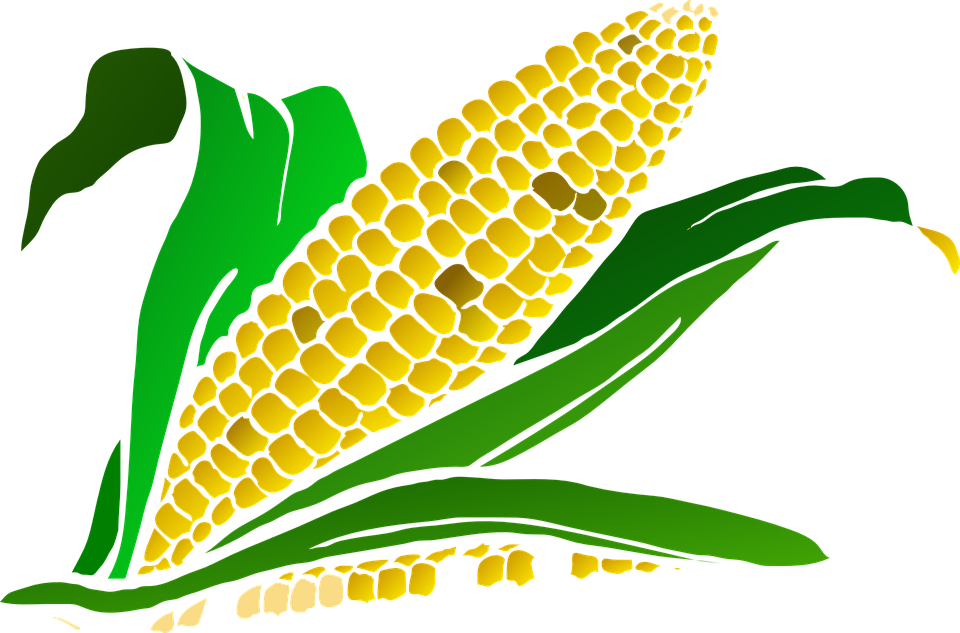 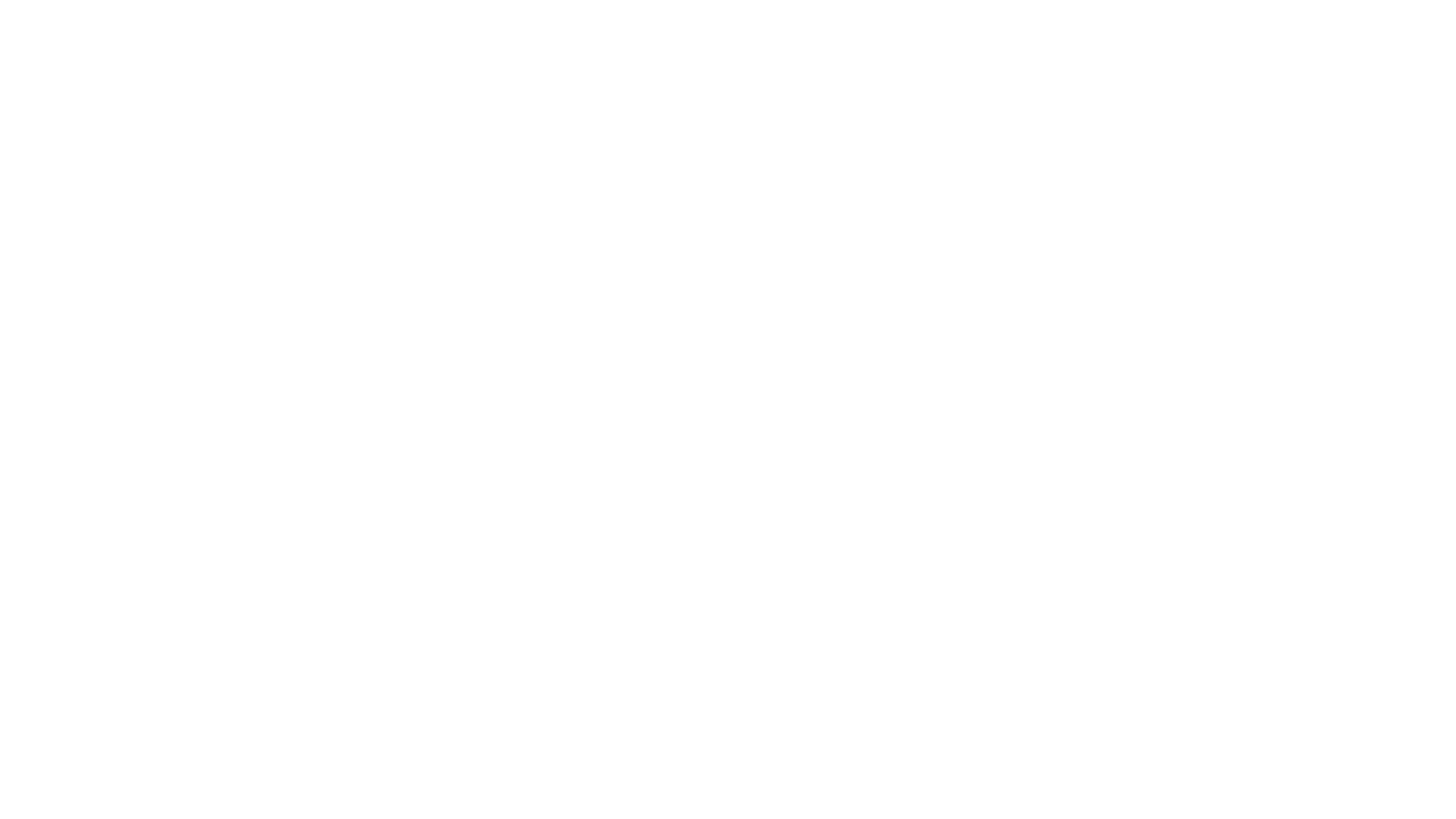 Qual é a diferença entre hábitat e nicho ecológico?
TEMPO
a) Hábitat é o local que um organismo vive. Nicho ecológico é o papel desenvolvido por esse organismoo na natureza.
b) Hábitat é o conjunto de ações desempenhadas por um organismo em um nicho ecológico, que é o local que esse organismo vive.
30
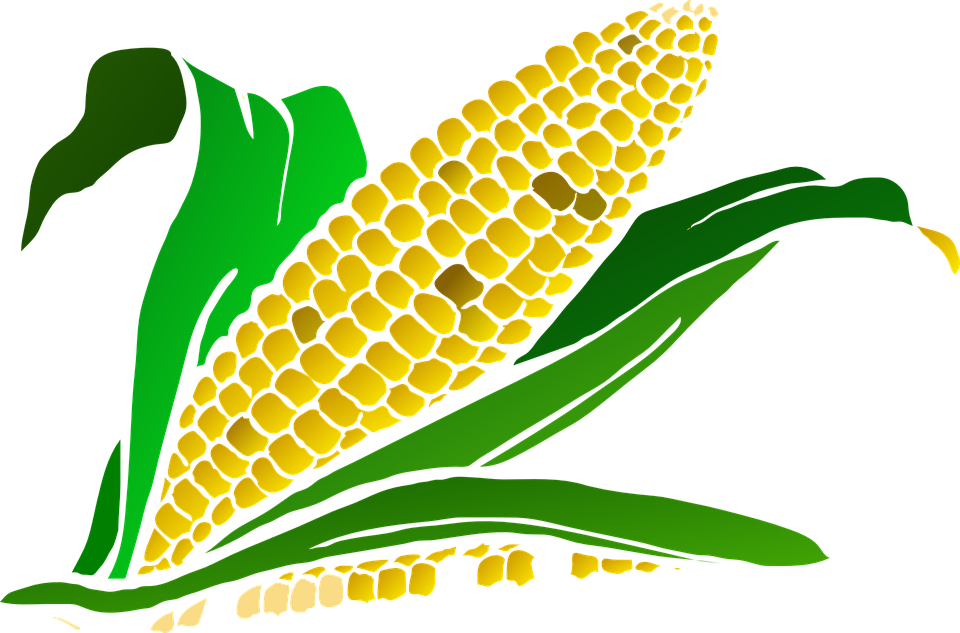 c) Nicho ecológico é o conjunto de fatores abióticos presentes em um ecossistema. Hábitat é o local que o organismo vivo.
20
10
d) Hábitat é um local habitado apenas por organismos parasitas. Nicho ecológico são medidas de combate a esse parasita.
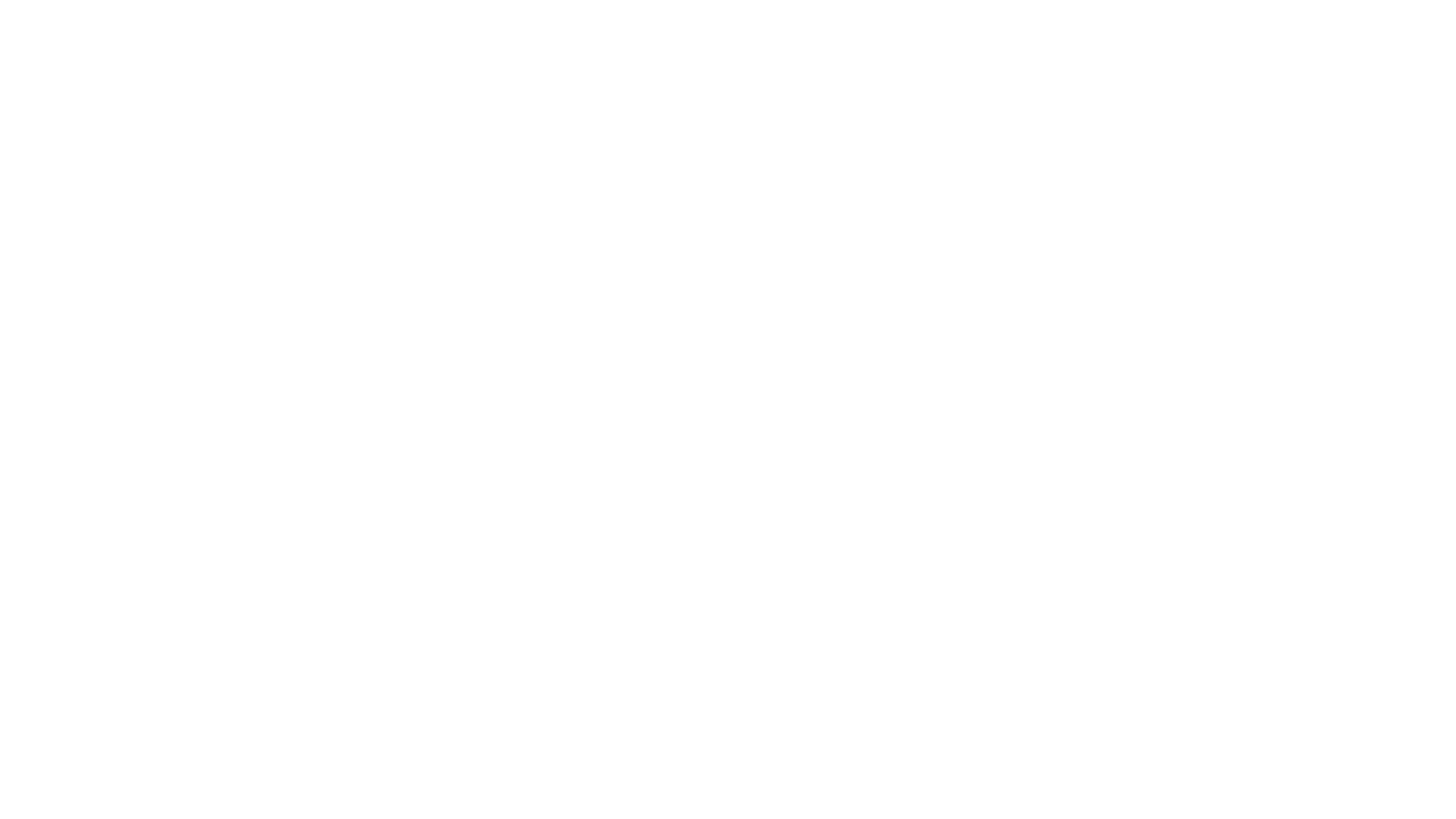 Qual é a diferença entre hábitat e nicho ecológico?
a) Hábitat é o local que um organismo vive. Nicho ecológico é o papel desenvolvido por esse organismo na natureza.
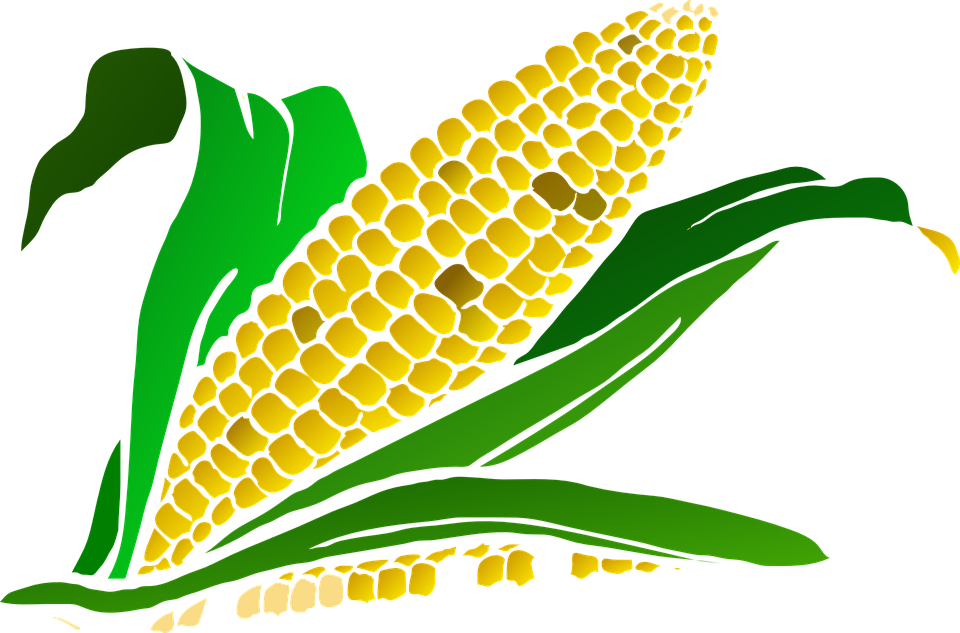 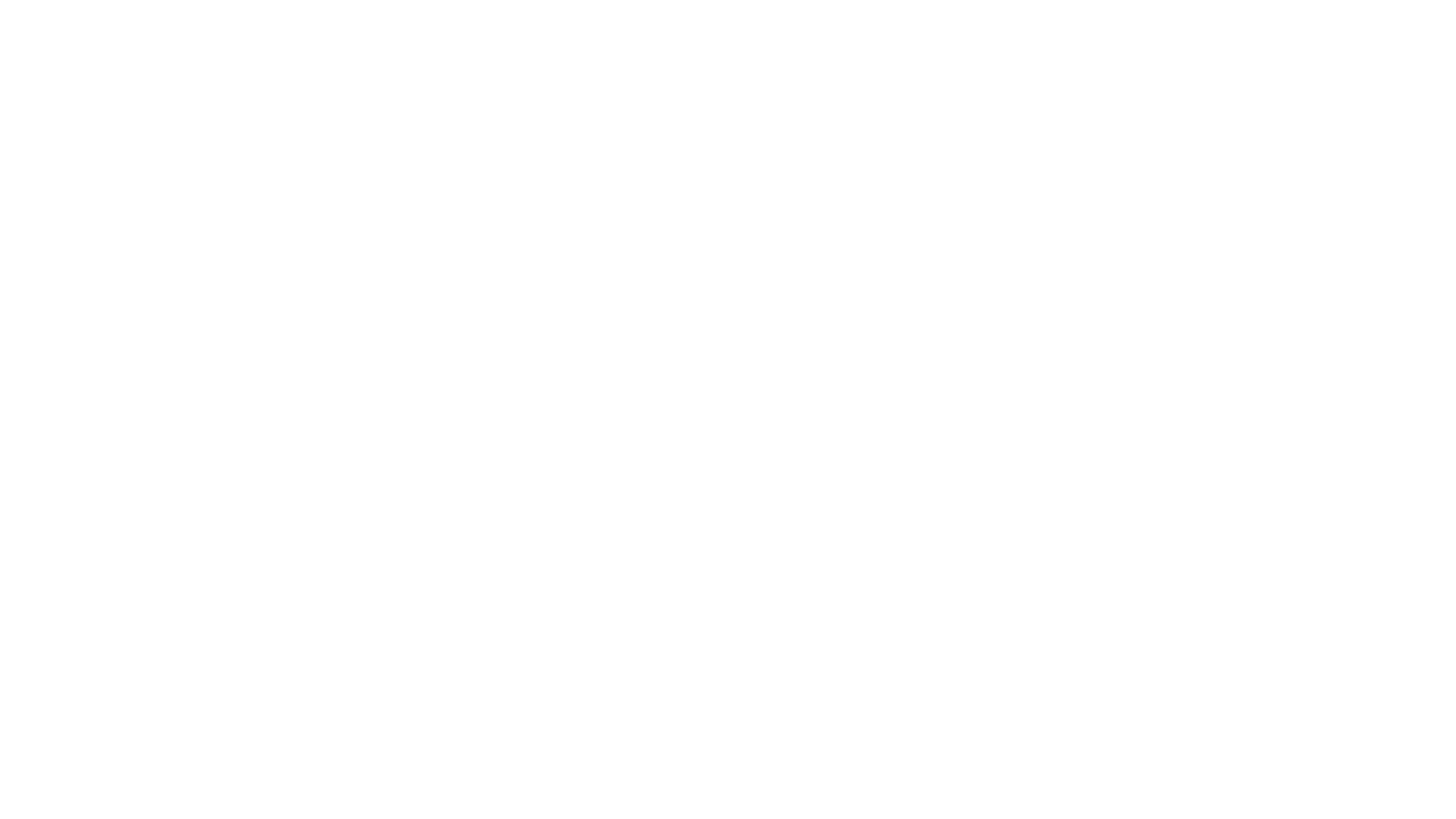 Sobre a divisão da biosfera, está correto afirmar que:
TEMPO
a) A litosfera compreende a porção do planeta que corresponde aos gases que respiramos.
b) A hidrosfera compreende a água que existe em nosso planeta.
30
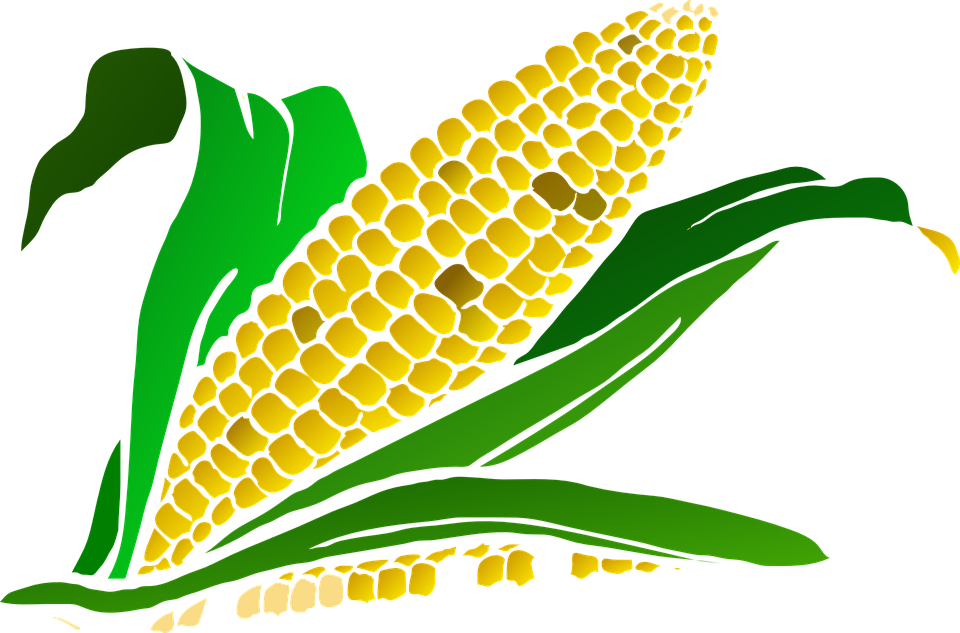 c) A atmosfera compreende a porção rochosa do planeta.
20
10
d) A atmosfera corresponde toda a água em estado sólido do nosso planeta.
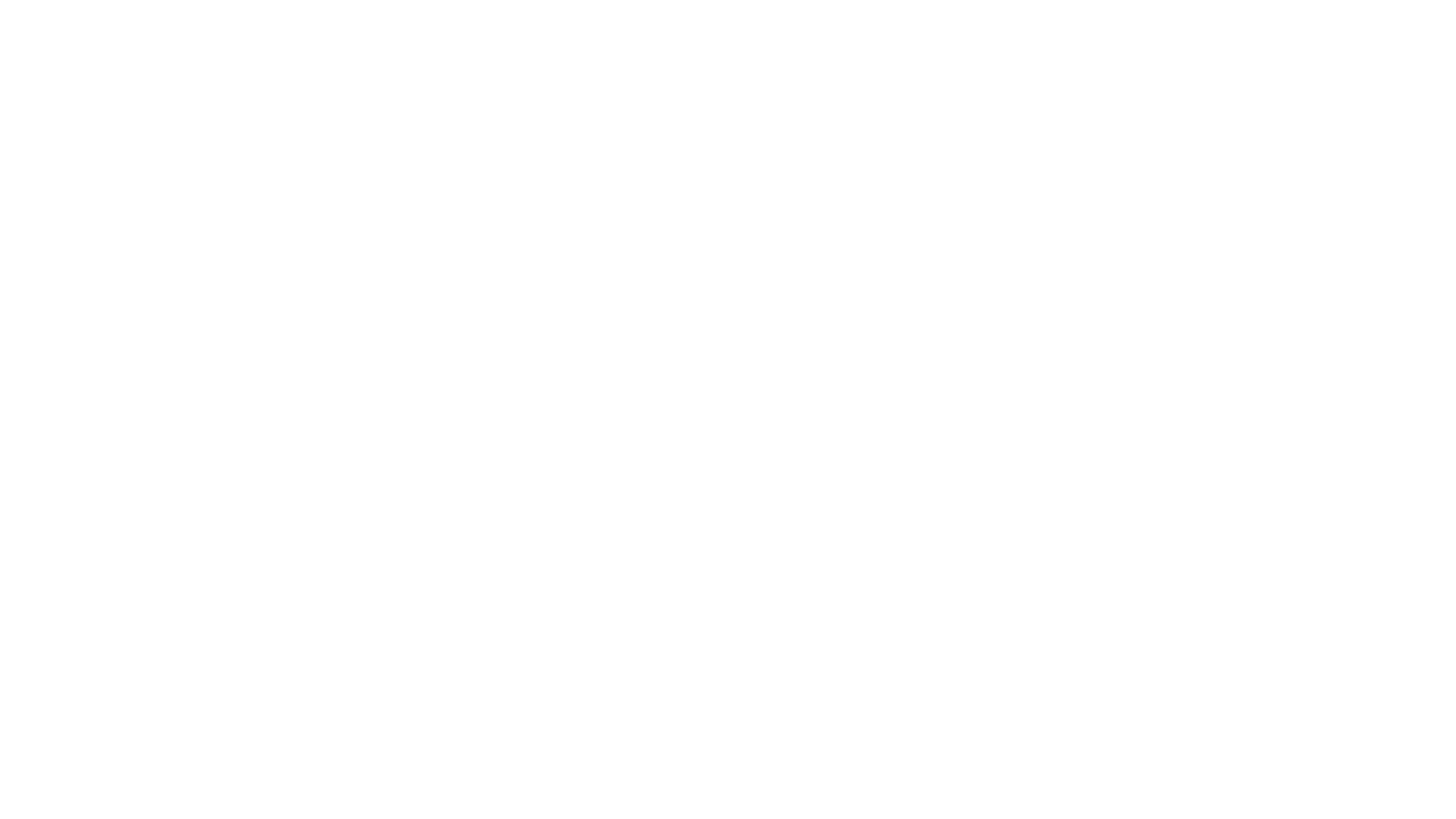 Sobre a divisão da biosfera, está correto afirmar que:
b) A hidrosfera compreende a água que existe em nosso planeta.
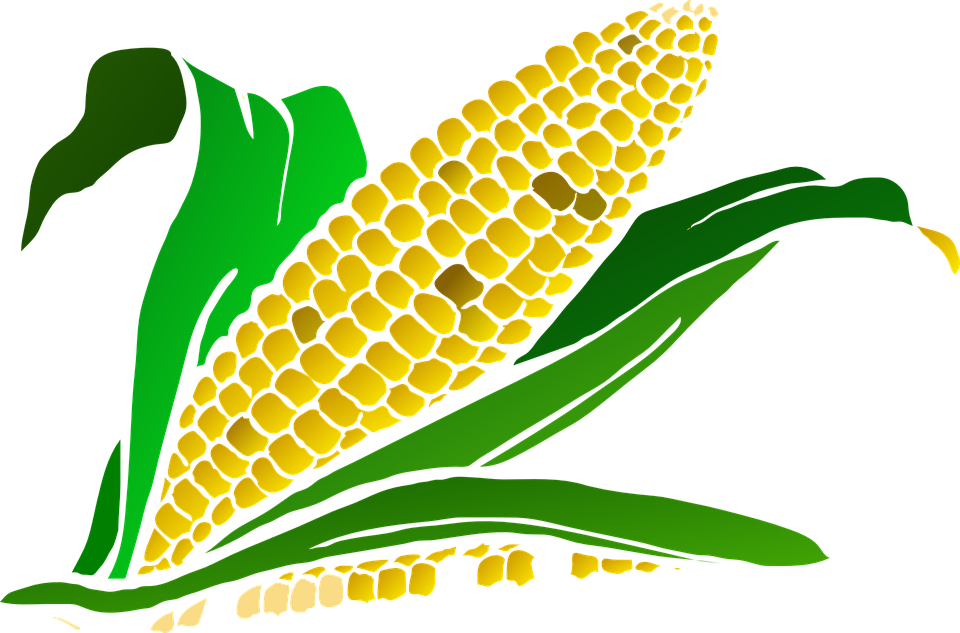 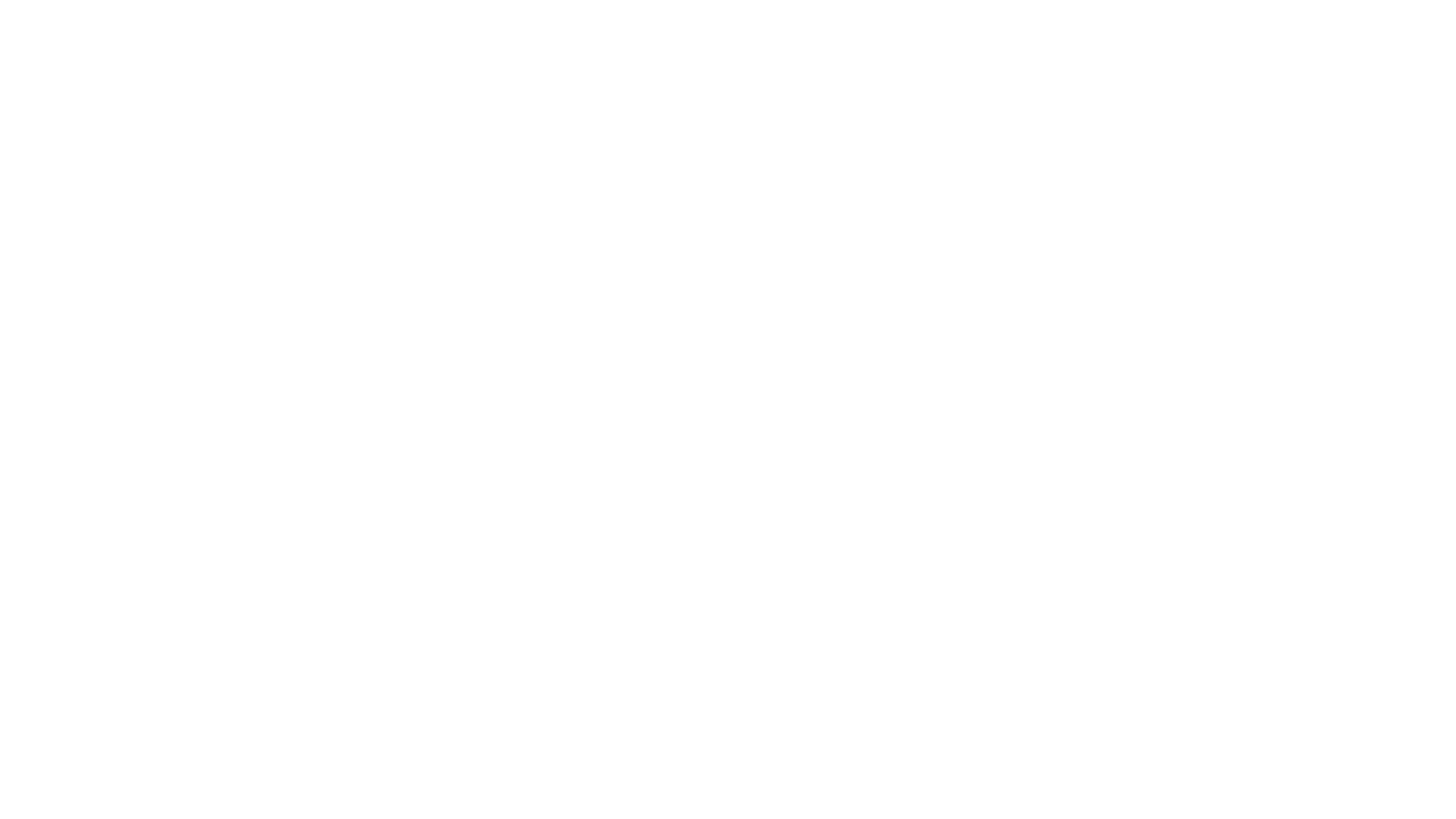 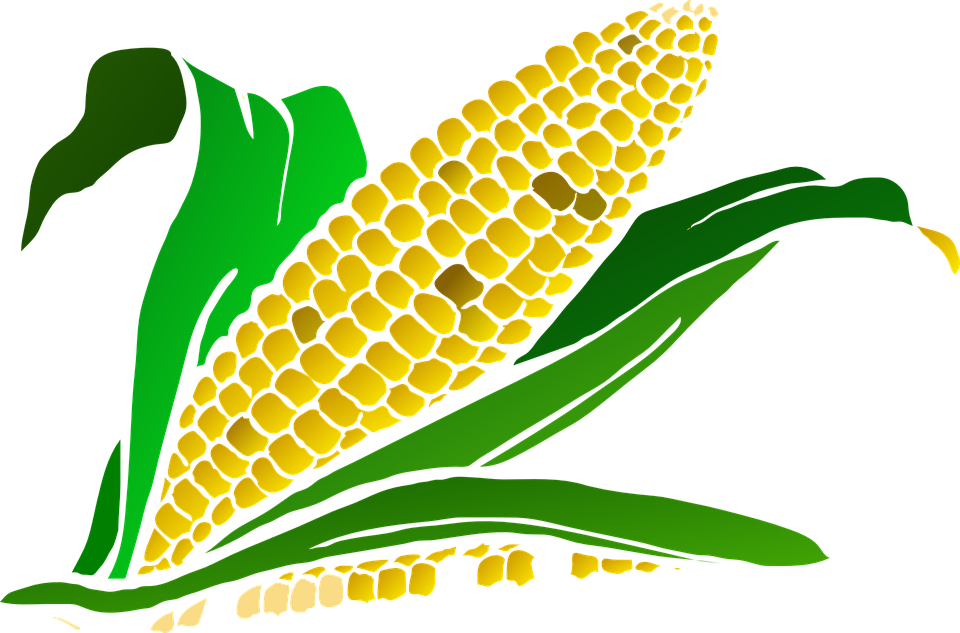 3ª RODADA
Valendo 10.000 pontos
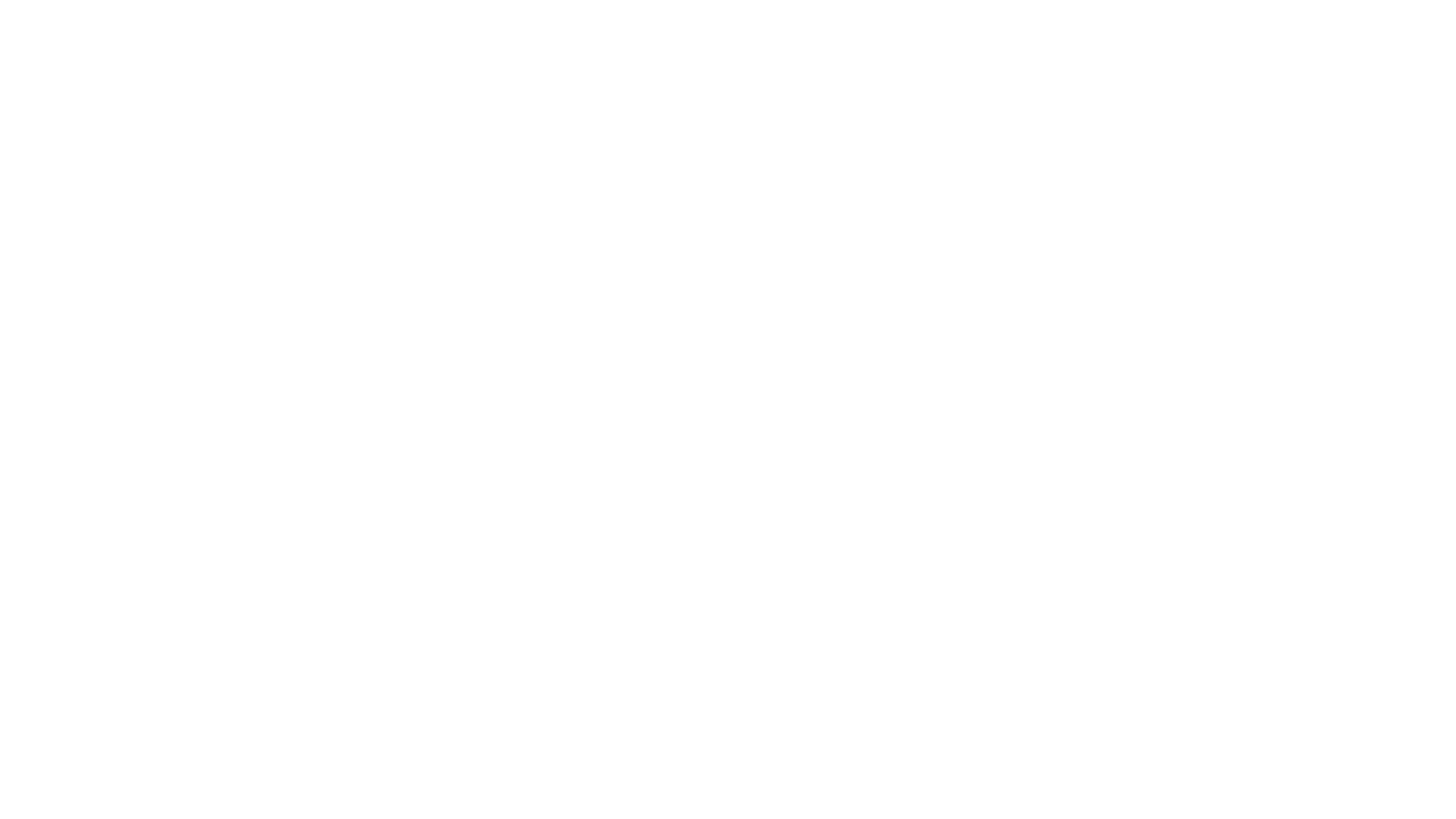 Qual característica dos seres vivos garante a continuidade da vida no nosso planeta?
TEMPO
a) Metabolismo.
30
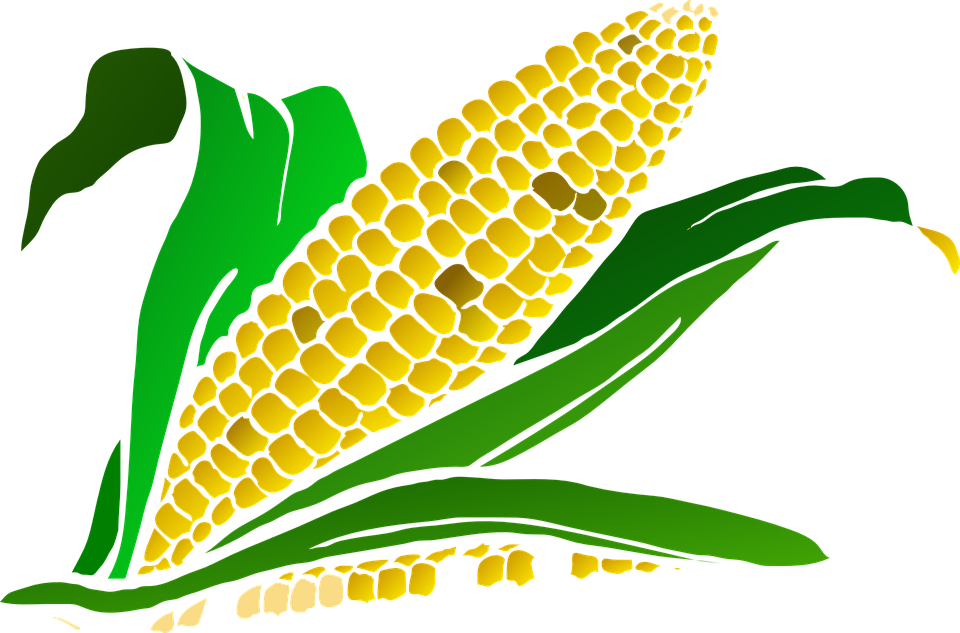 b) Hereditariedade.
20
c) Reprodução.
10
d) Nutrição.
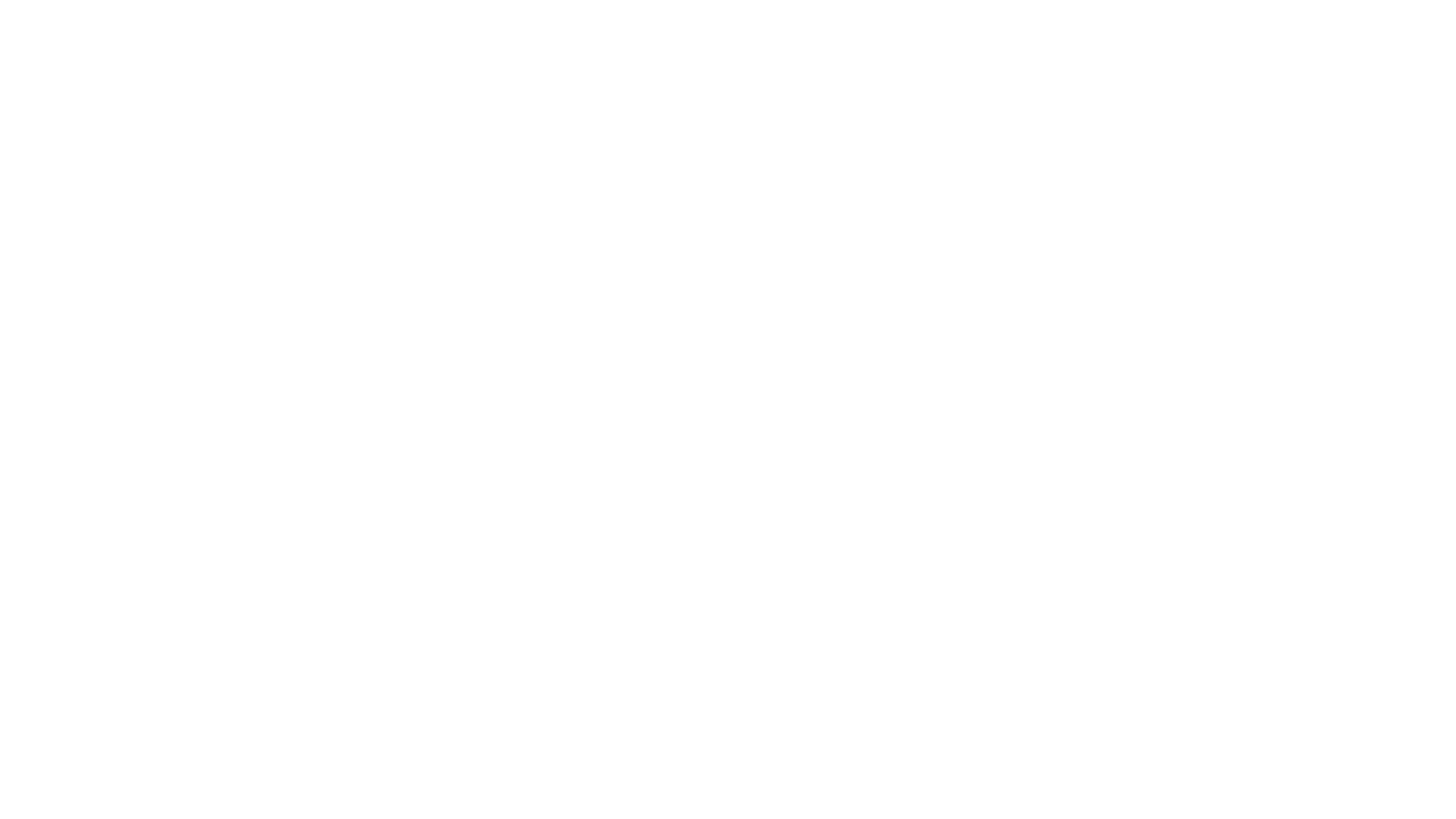 Qual característica dos seres vivos garante a continuidade da vida no nosso planeta?
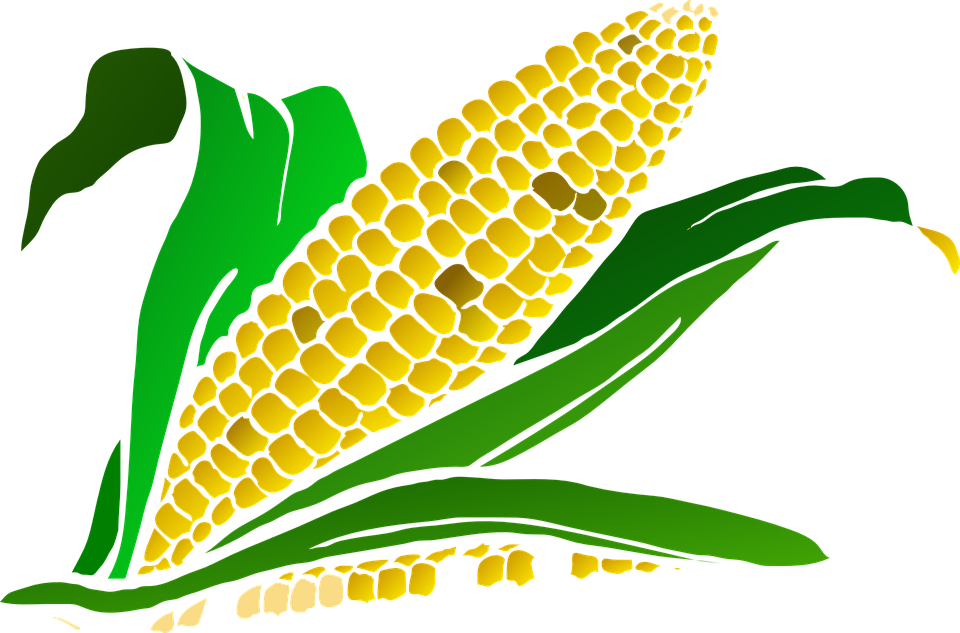 c) Reprodução.
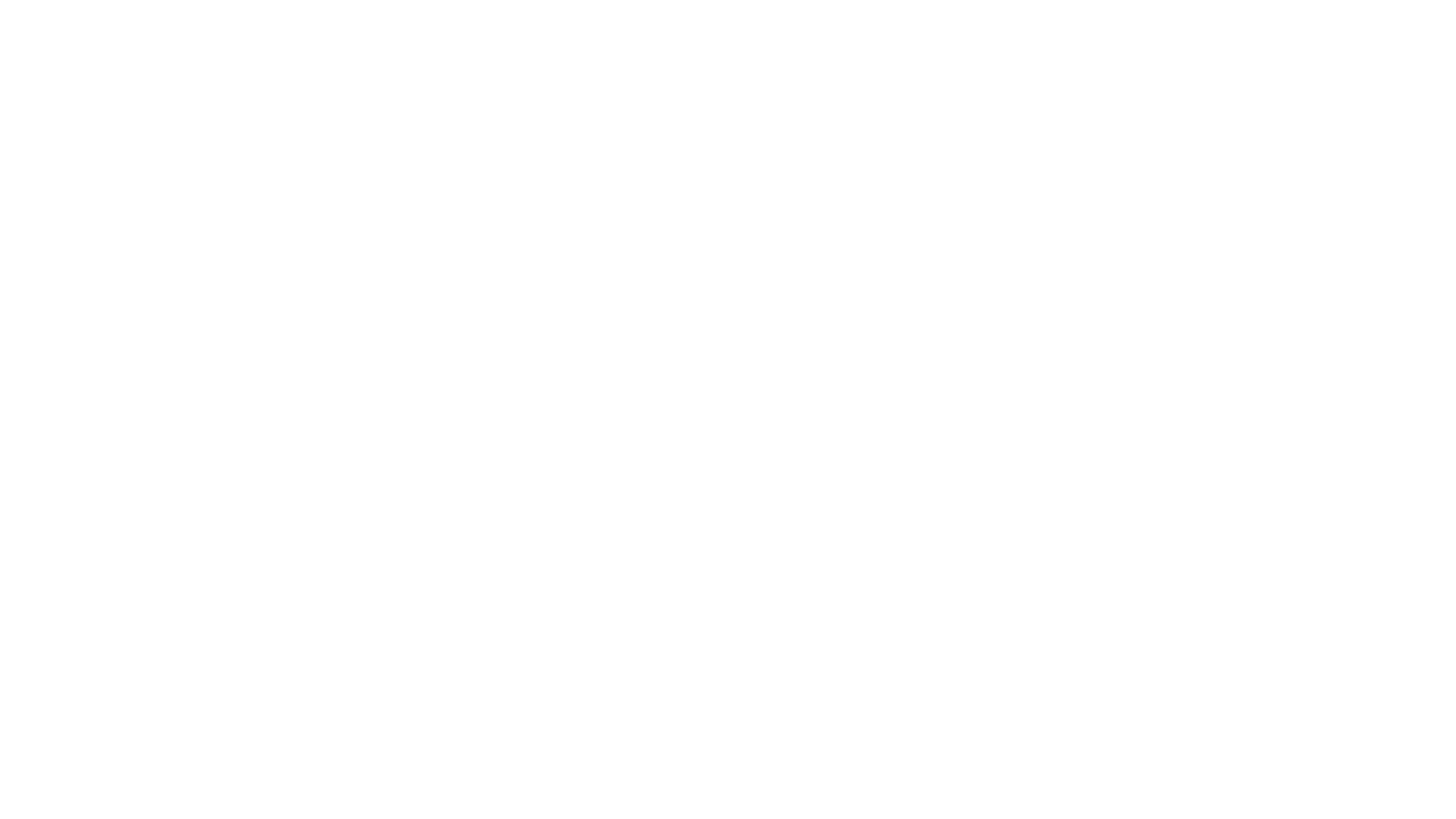 Qual característica dos seres vivos garante a obtenção de energia necessária para a sobrevivência do organismo?
TEMPO
a) Mutação.
30
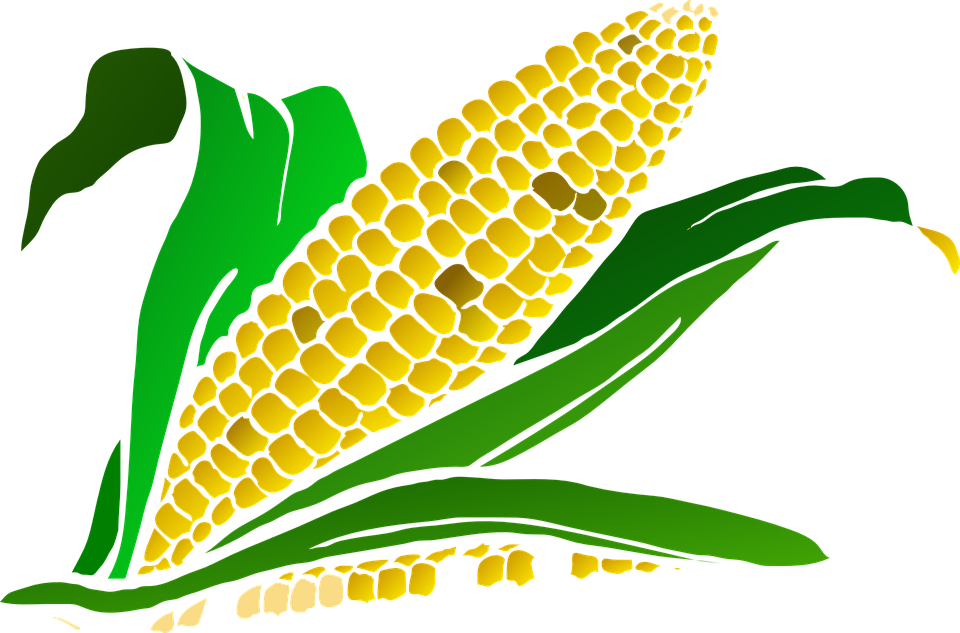 b) Percepção de estímulos.
20
c) Hereditariedade.
10
d) Nutrição.
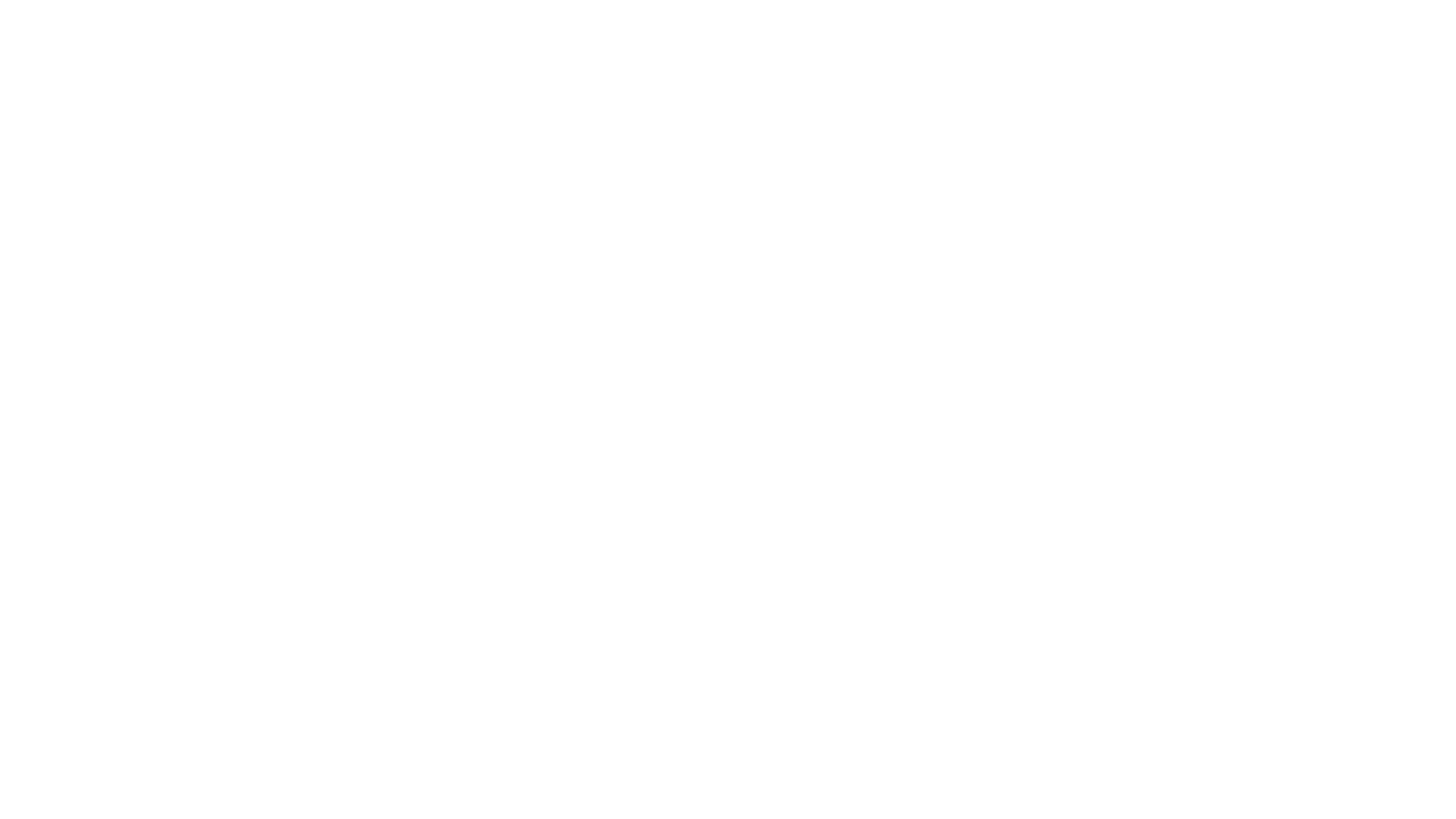 Qual característica dos seres vivos garante a obtenção de energia necessária para a sobrevivência do organismo?
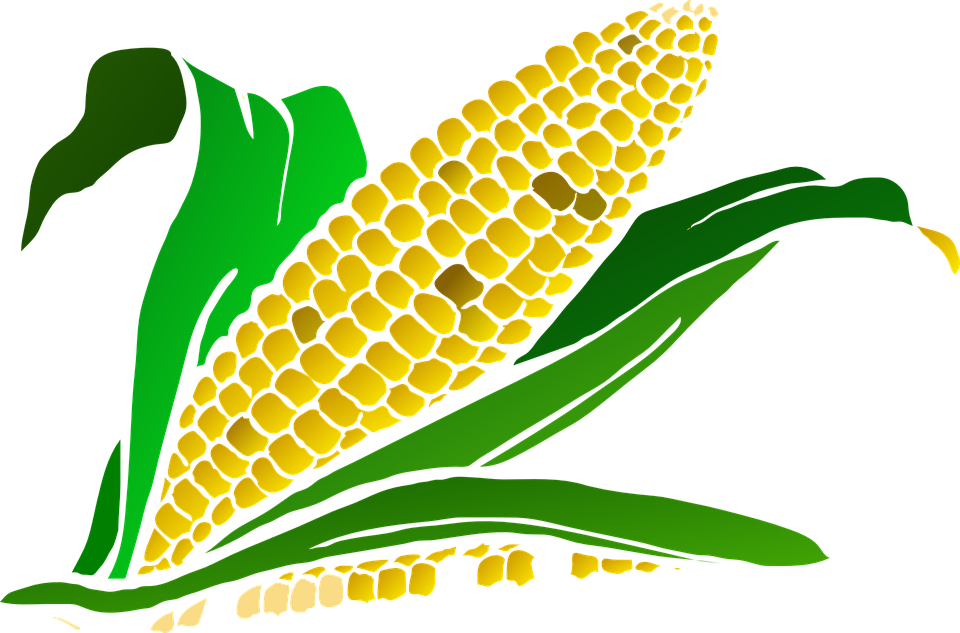 d) Nutrição.
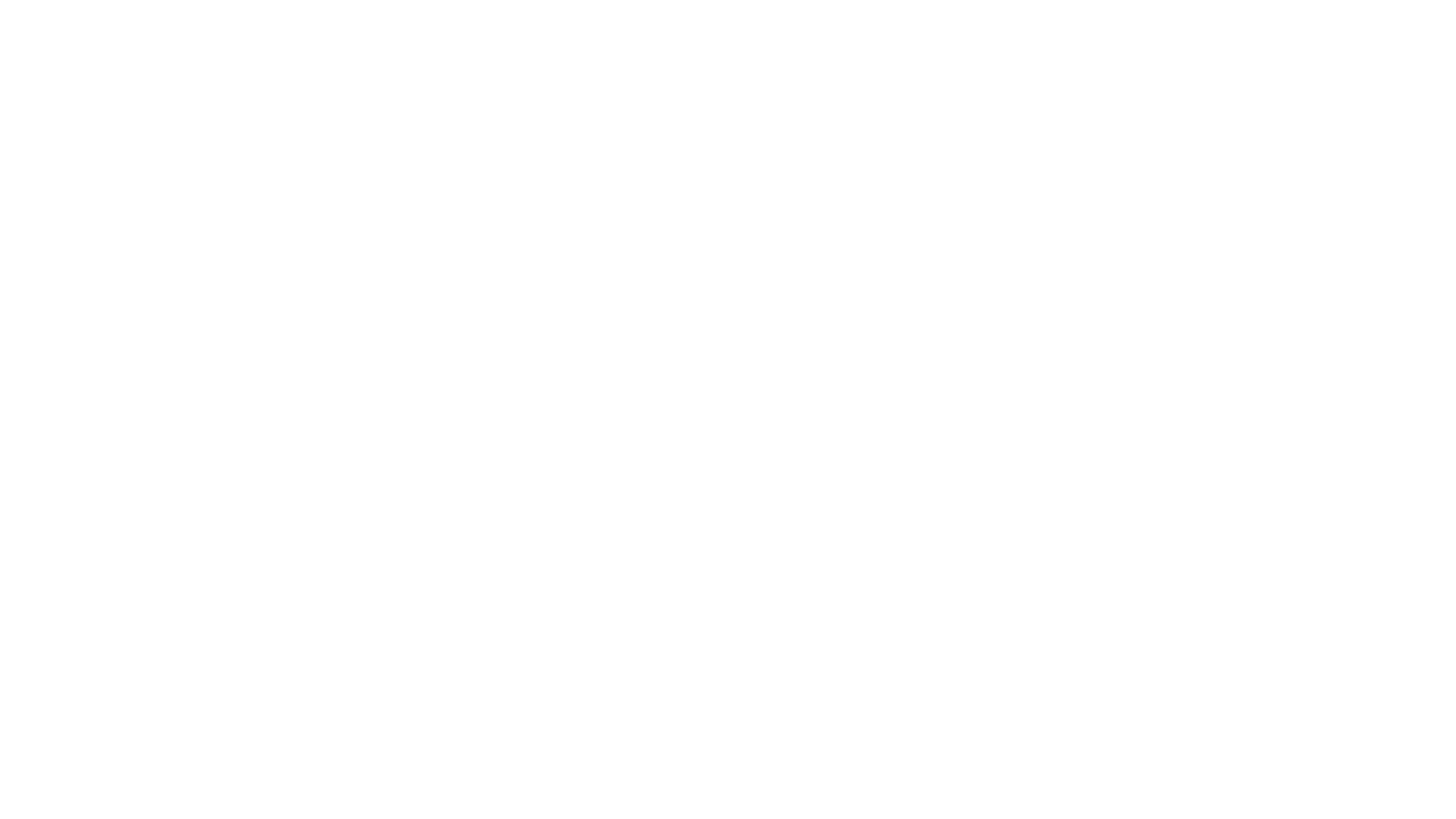 Qual característica dos seres vivos permite transmitir informações genéticas aos descendentes?
TEMPO
a) Crescimento.
30
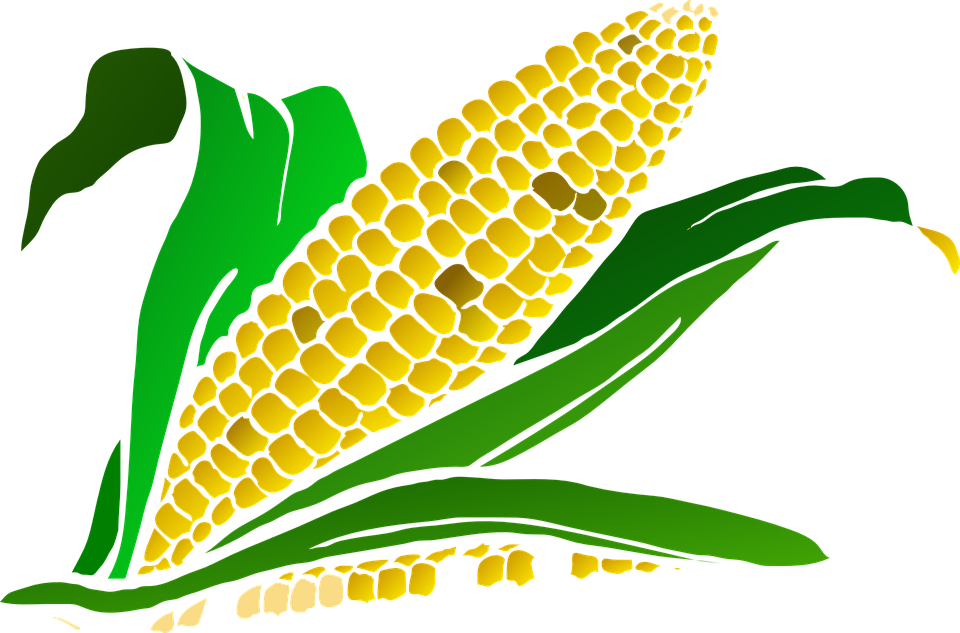 b) Percepção de estímulos.
20
c) Hereditariedade.
10
d) Metabolismo.
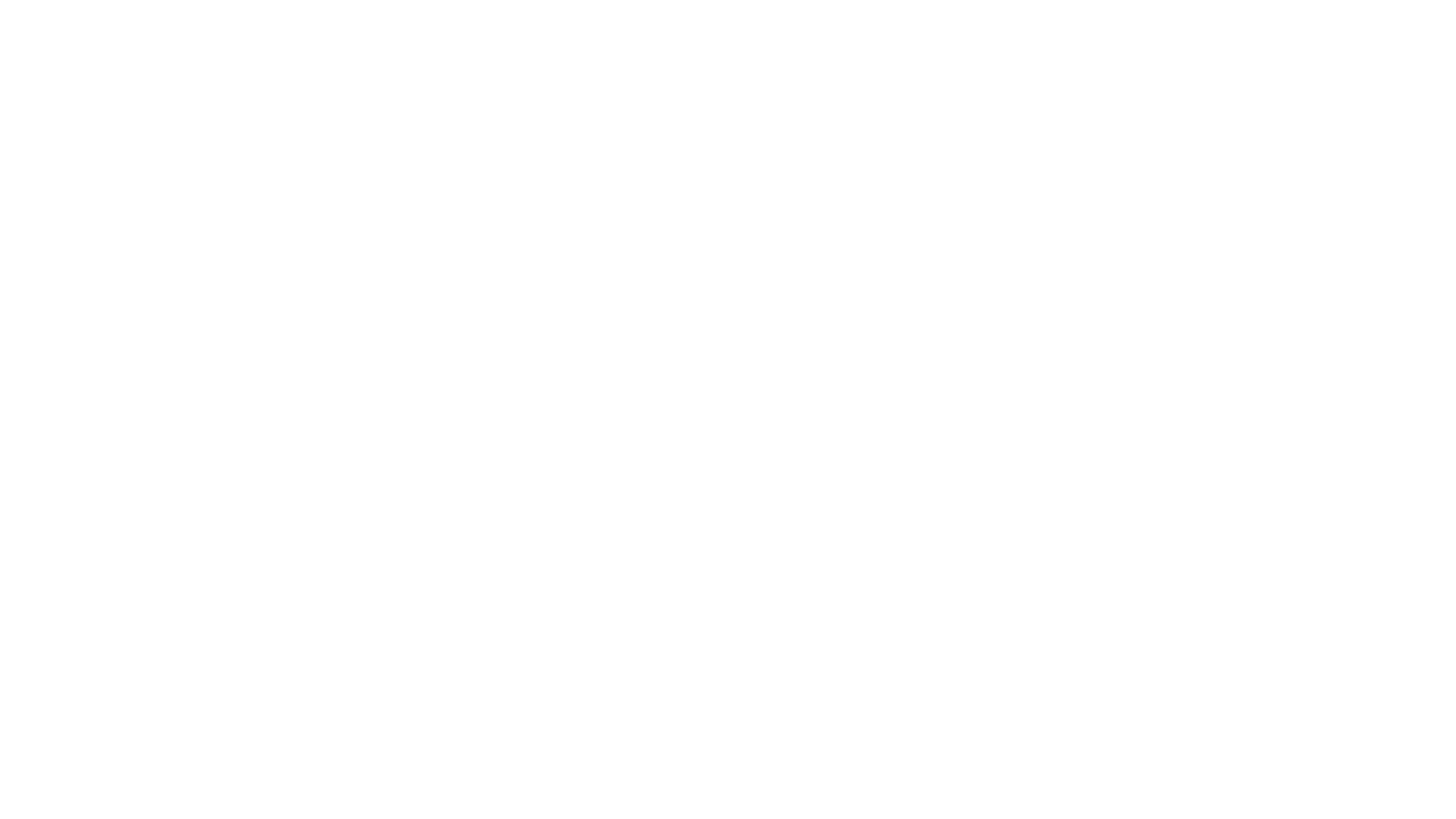 Qual característica dos seres vivos permite transmitir informações genéticas aos descendentes?
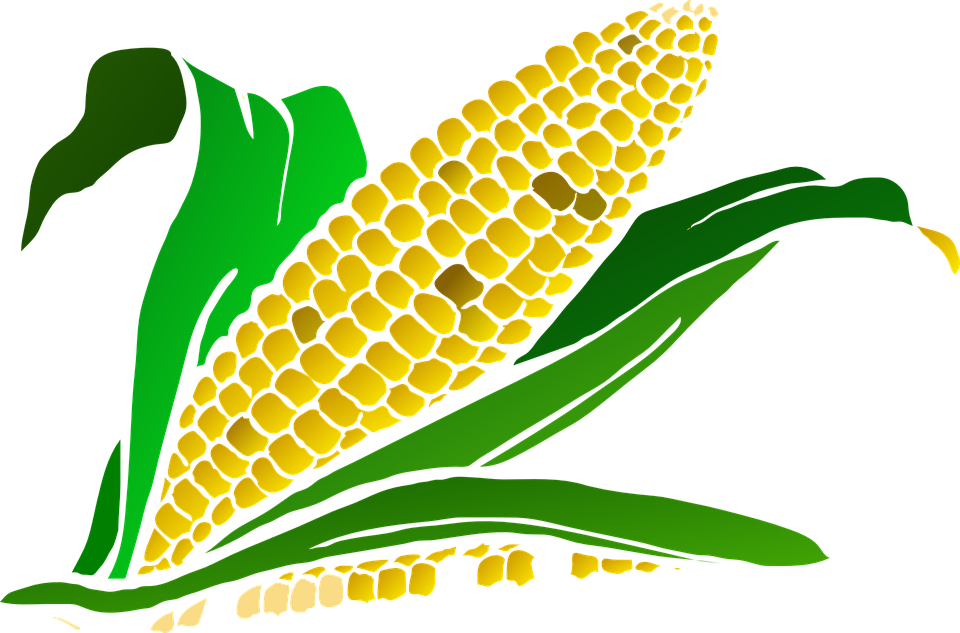 c) Hereditariedade.
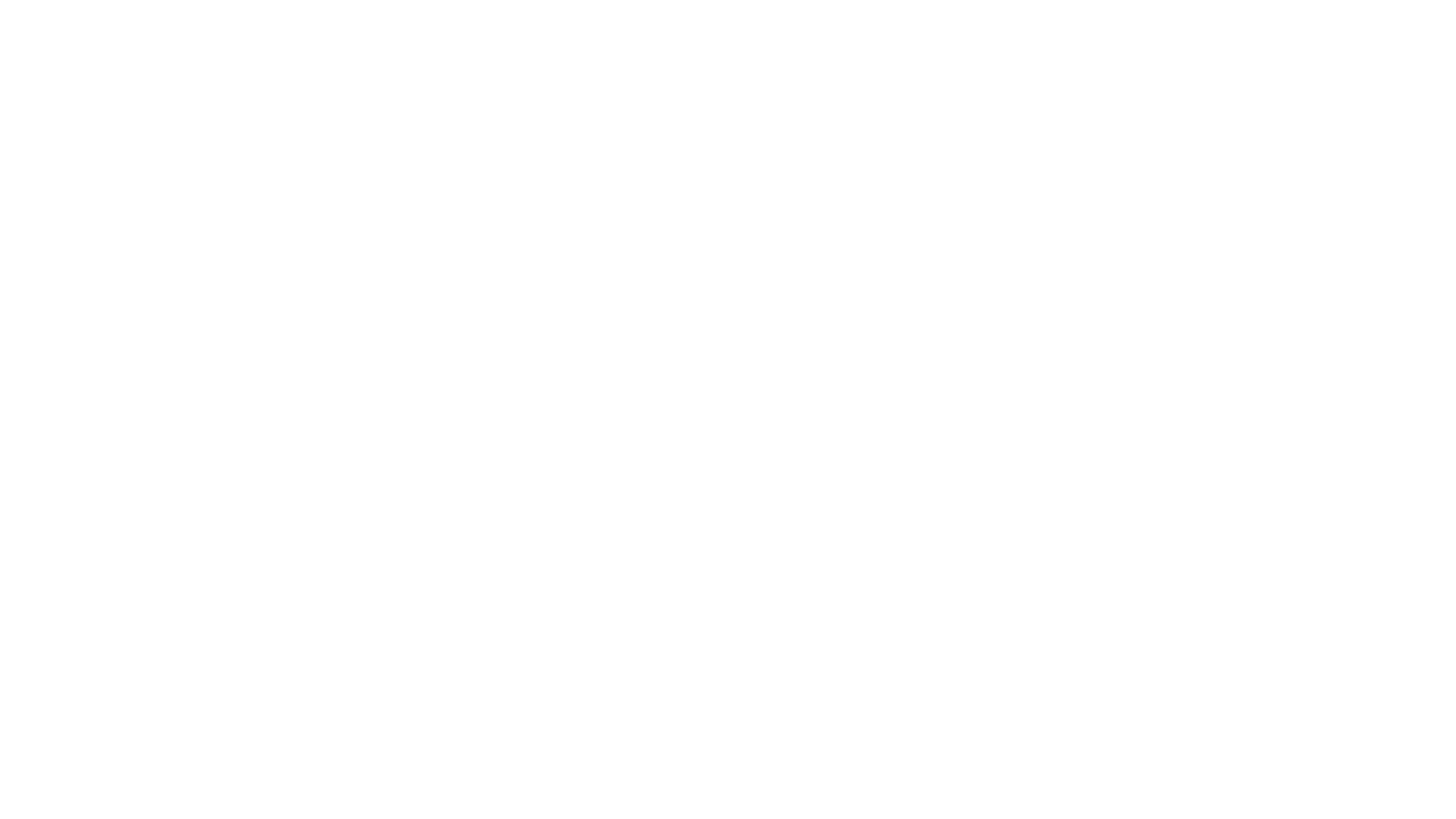 Qual característica dos seres vivos está relacionada com mudanças que podem ocorrer no DNA do indivíduo?
TEMPO
a) Nutrição.
30
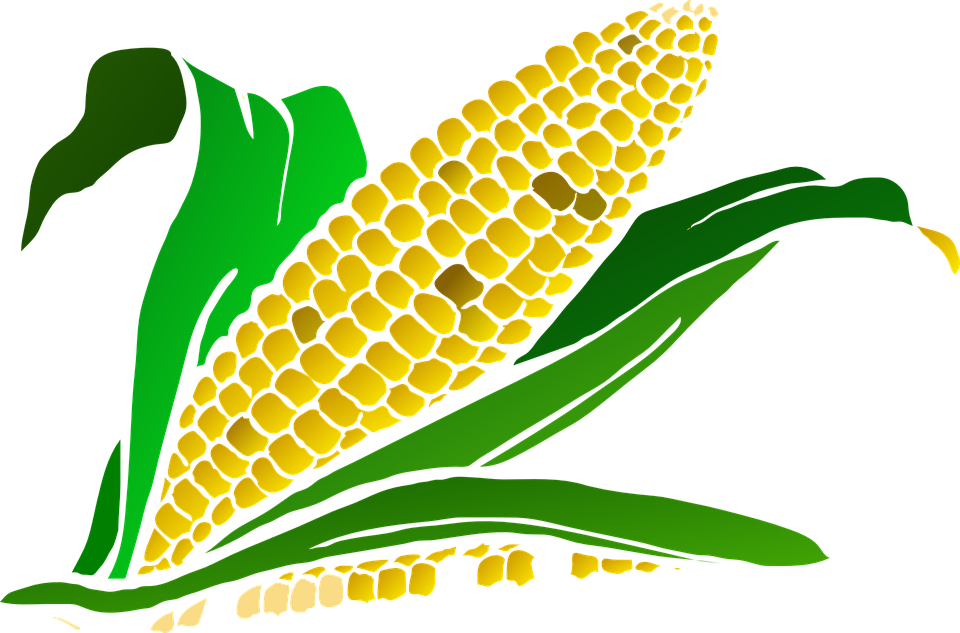 b) Reprodução.
20
c) Mutação.
10
d) Metabolismo.
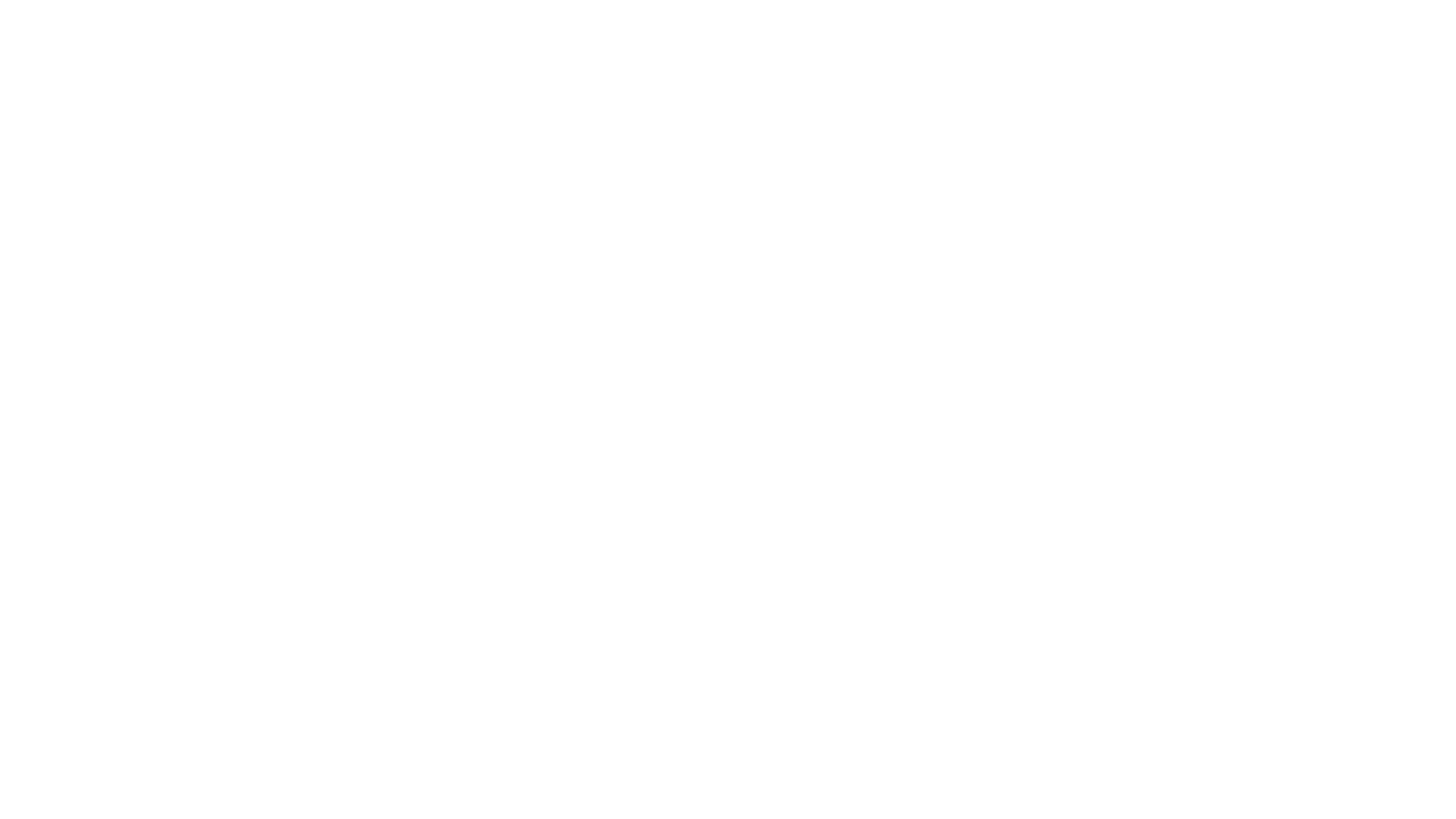 Qual característica dos seres vivos está relacionada com mudanças que podem ocorrer no DNA do indivíduo?
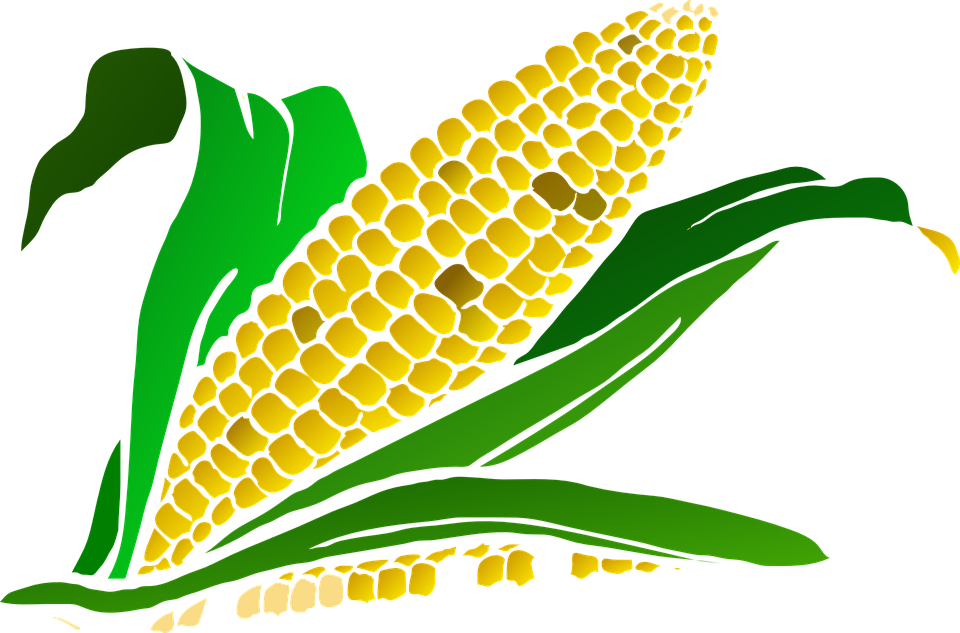 c) Mutação.
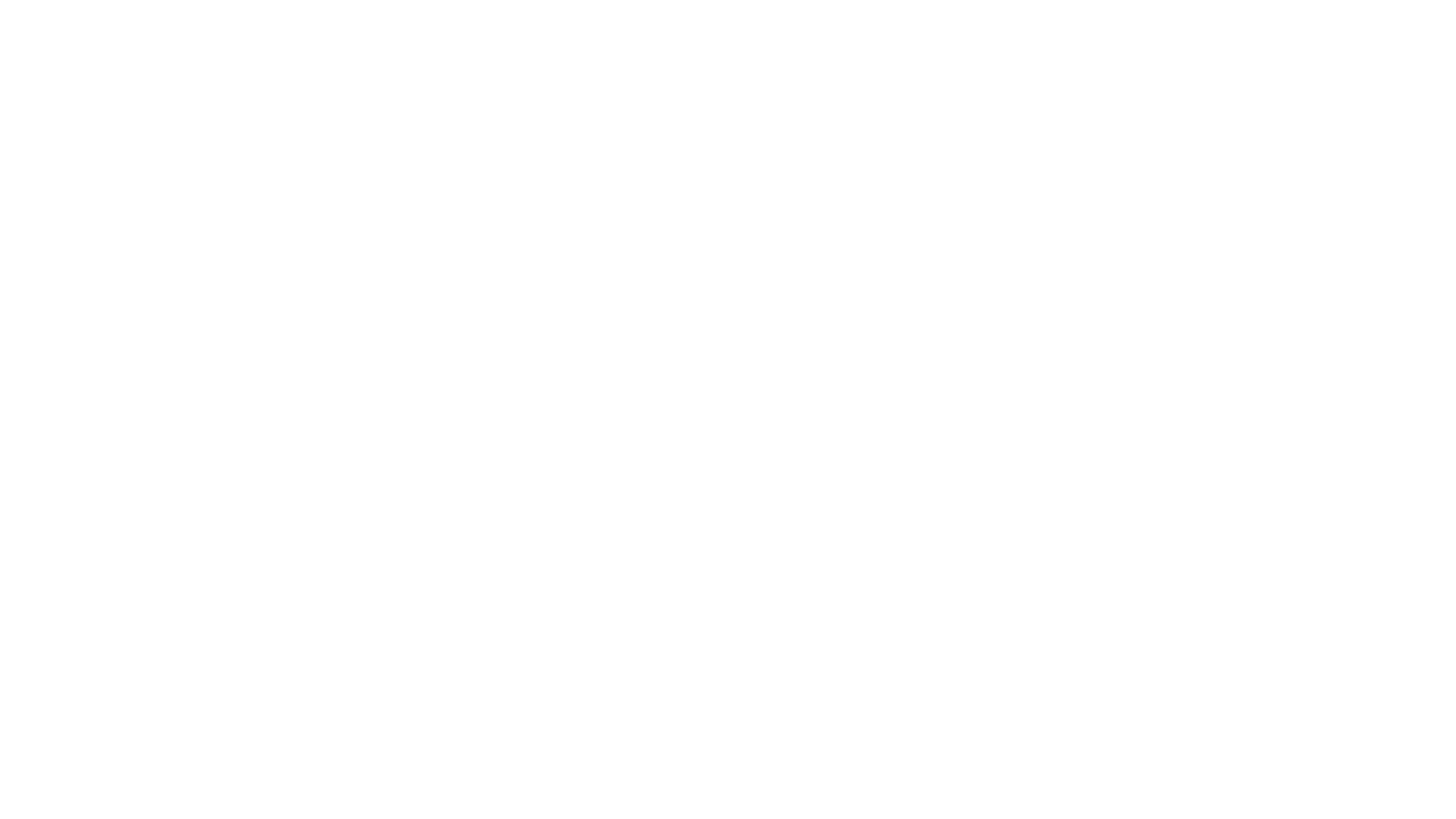 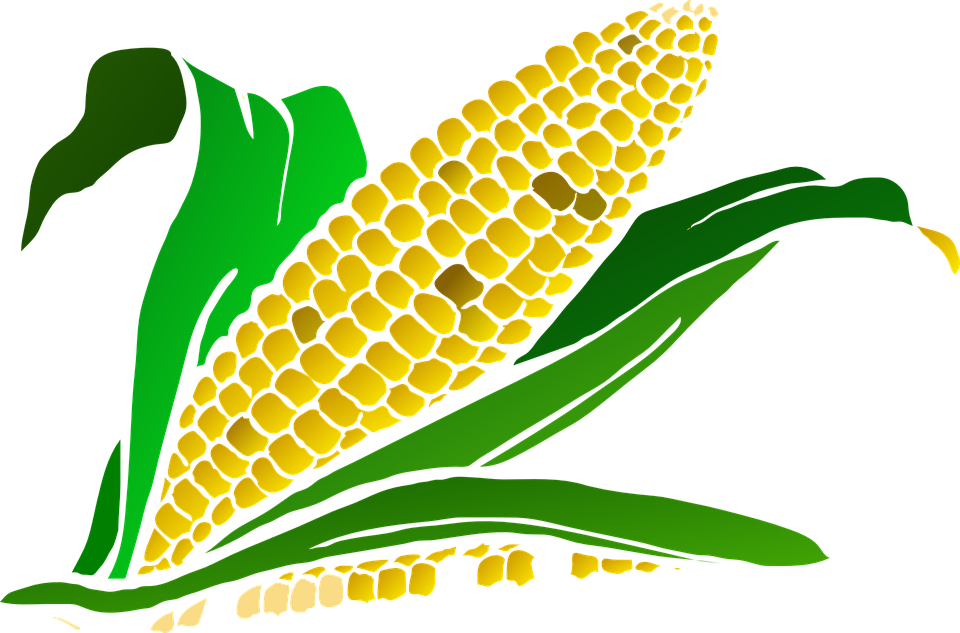 4ª RODADA
Valendo 50.000 pontos
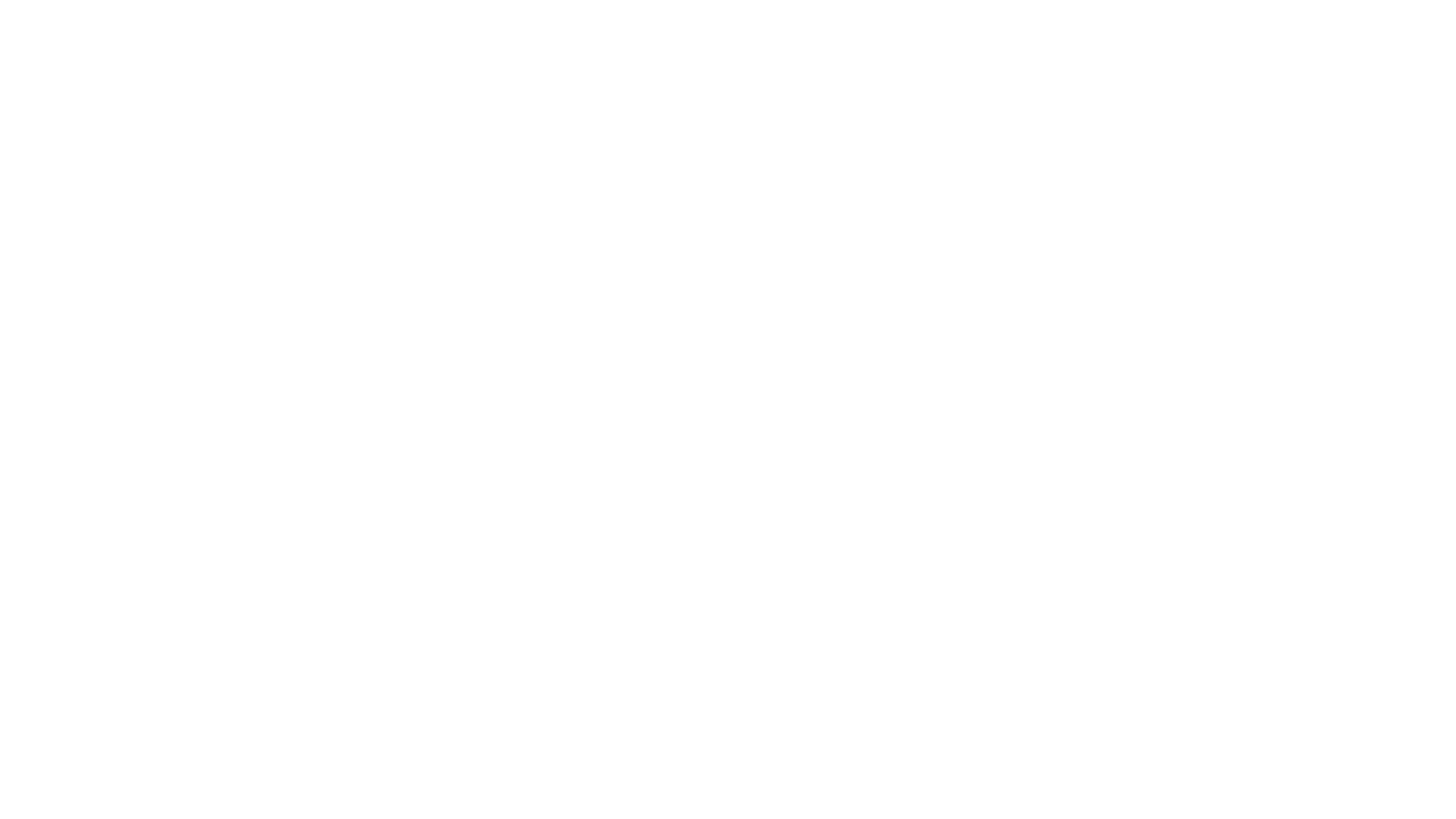 Qual é o nome da divisão celular que gera células somáticas?
TEMPO
a) Mitose.
30
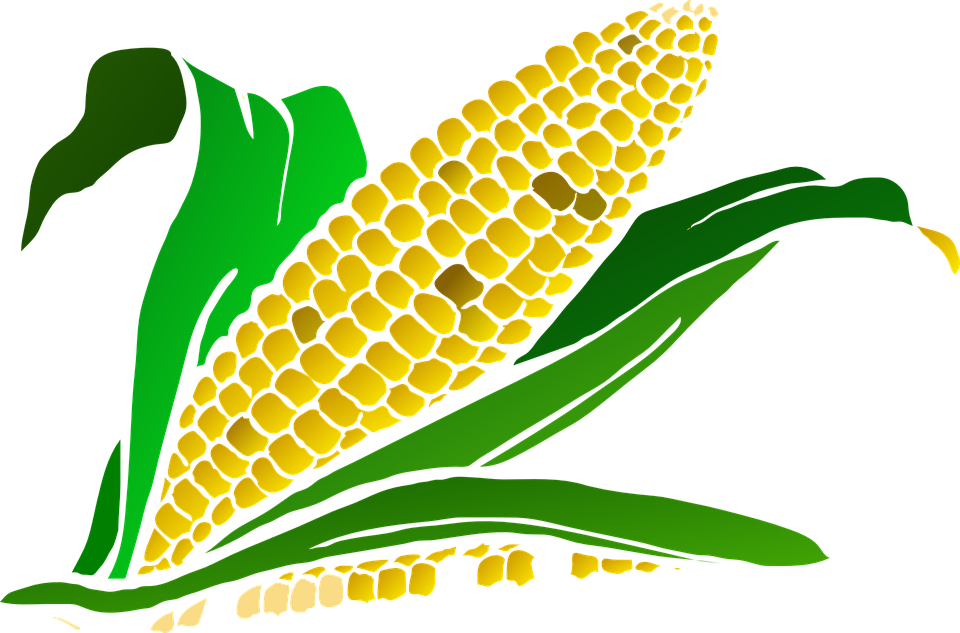 b) Meiose.
20
c) Gametogênese.
10
d) Interfase.
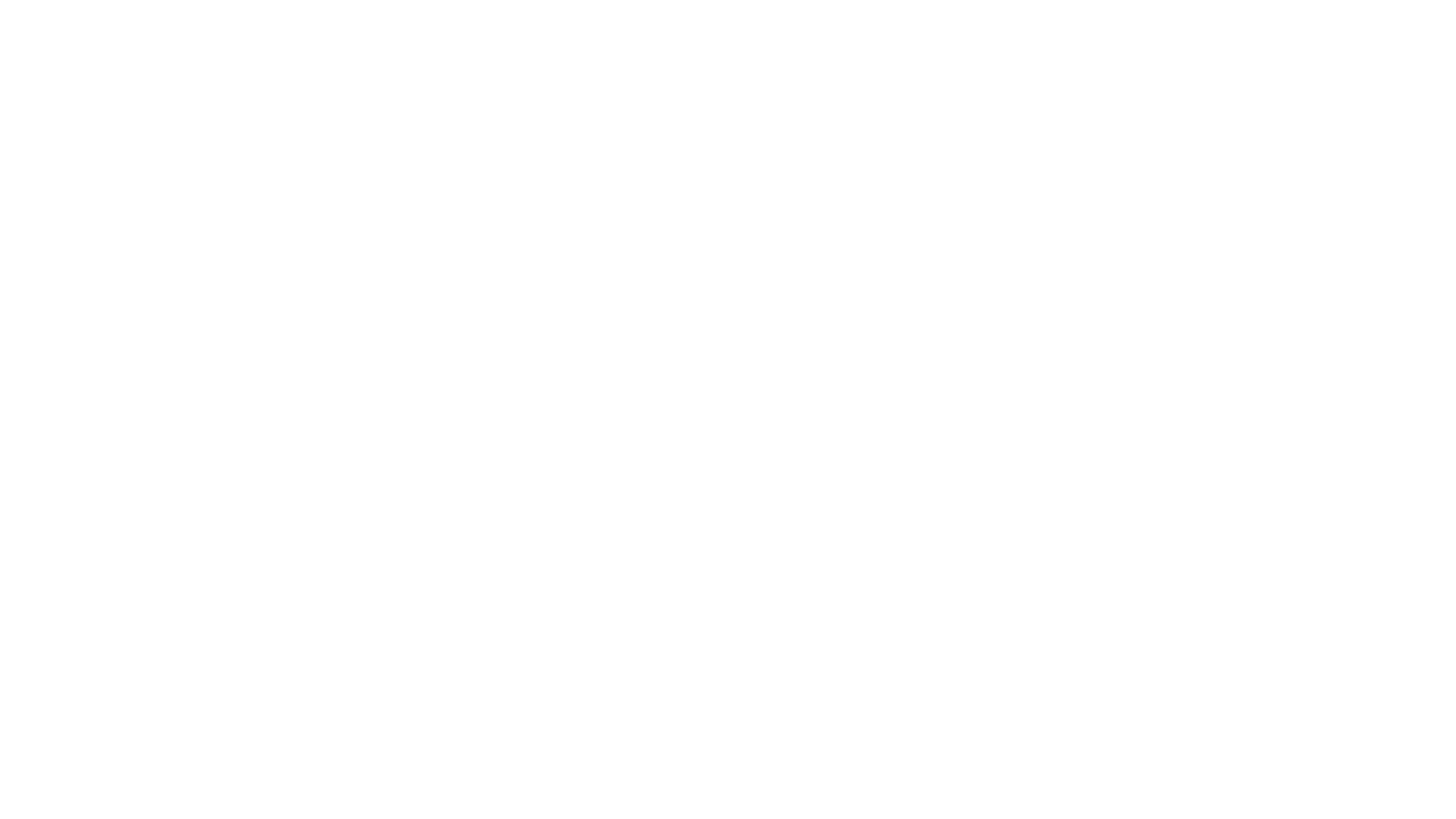 Qual é o nome da divisão celular que gera células somáticas?
a) Mitose.
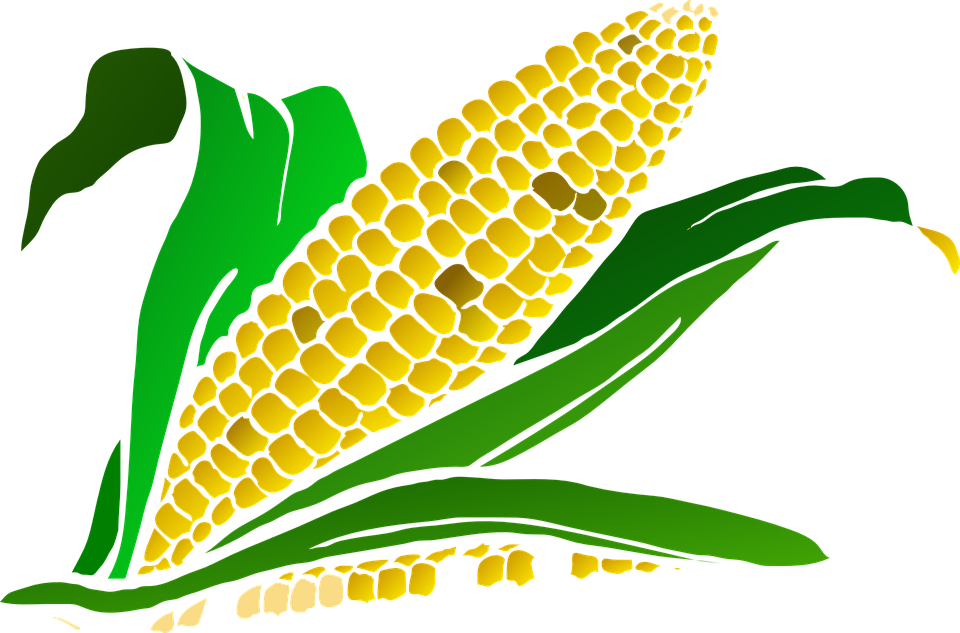 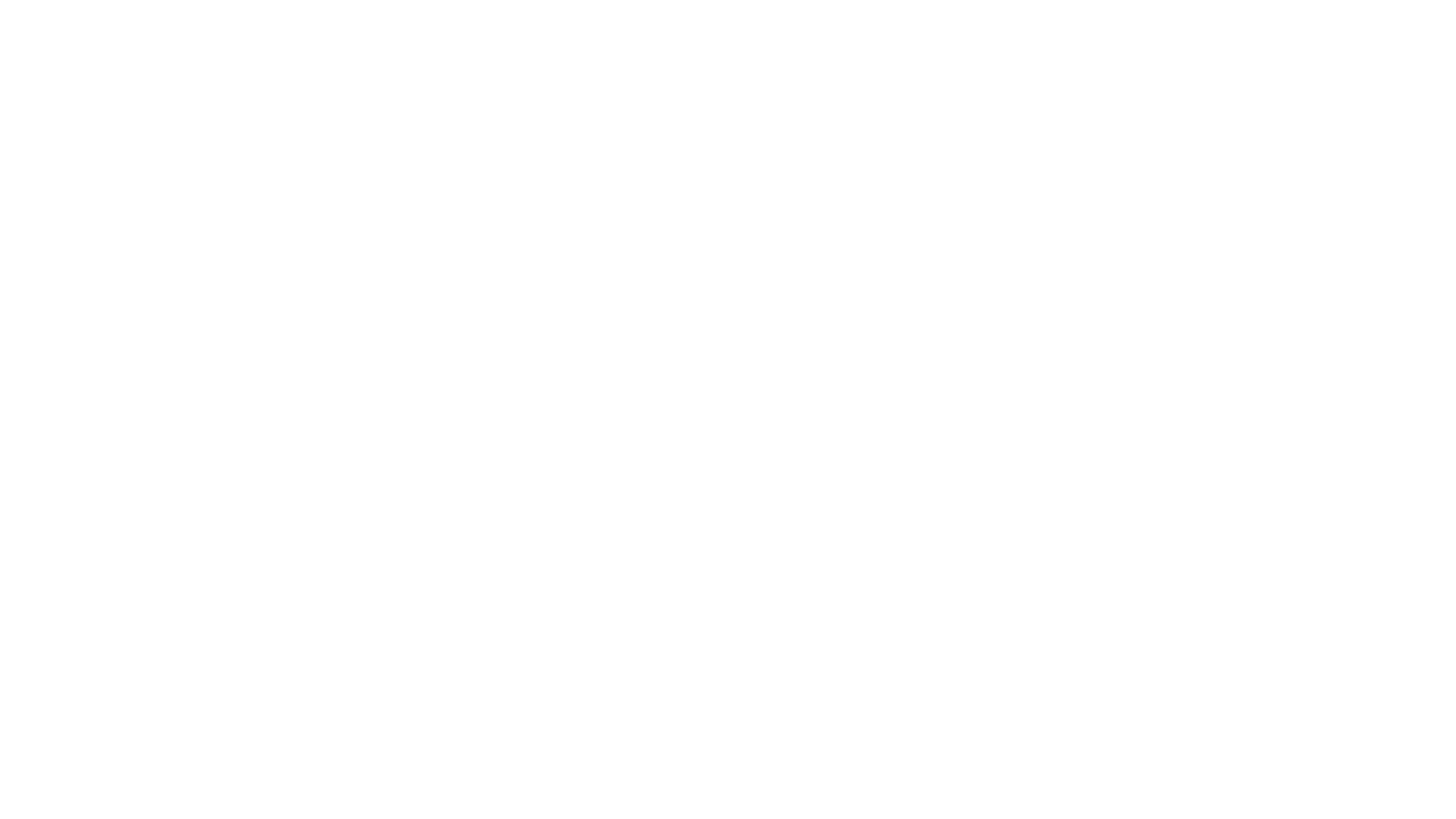 Qual é o nome da divisão celular que gera células germinativas?
TEMPO
a) Gametogênese.
30
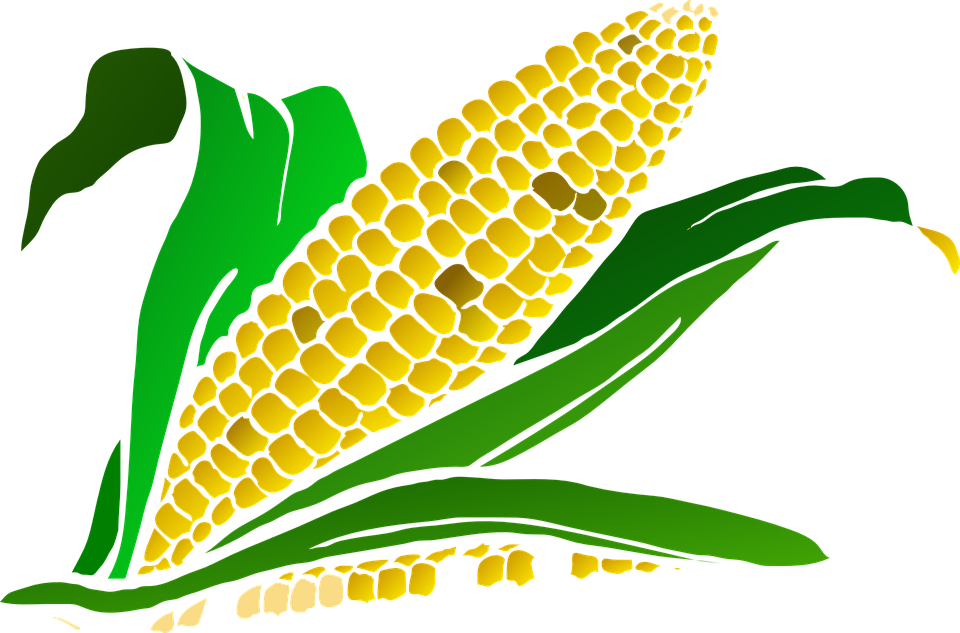 b) Meiose.
20
c) Metáfase.
10
d) Interfase.
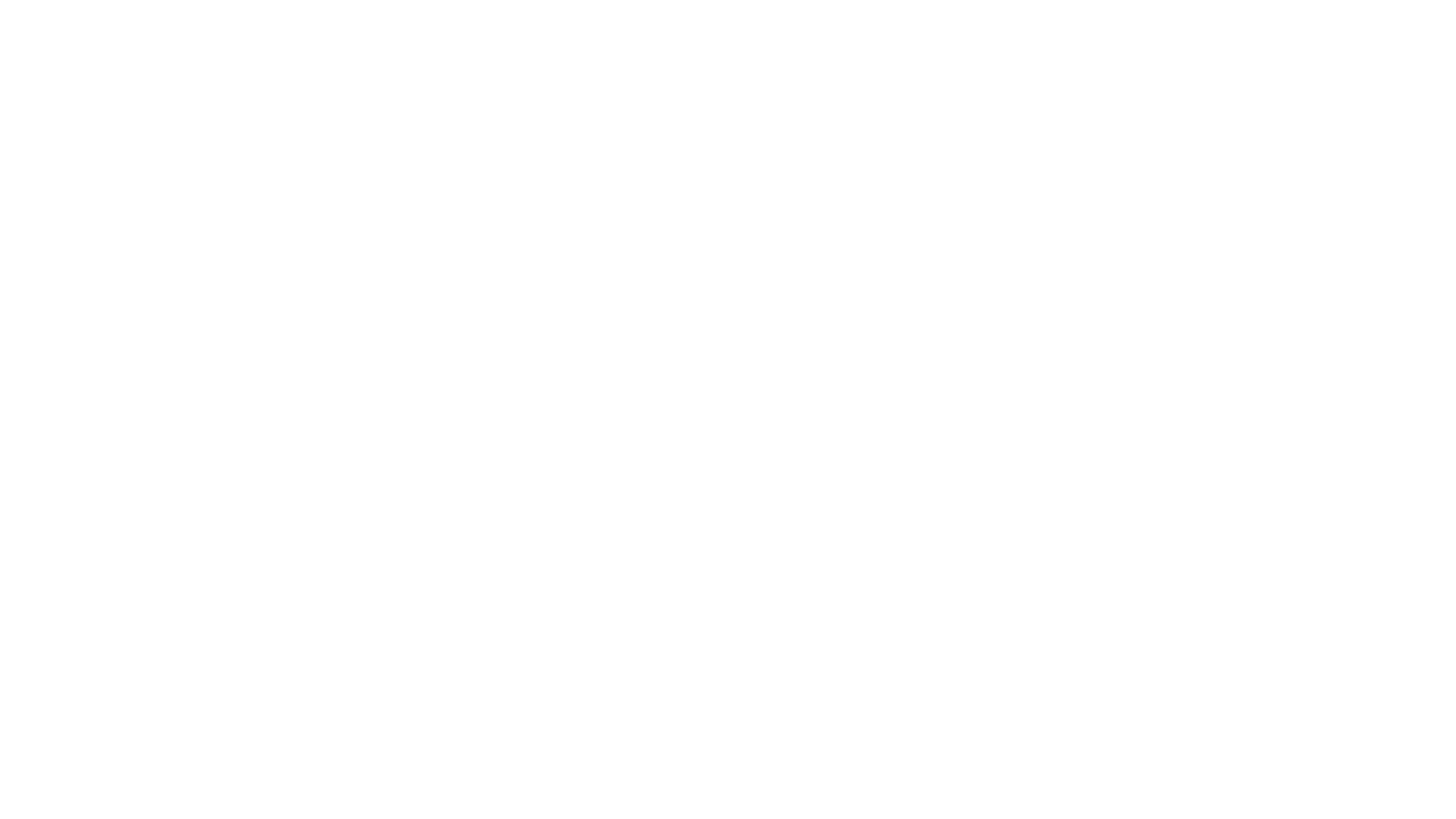 Qual é o nome da divisão celular que gera células germinativas?
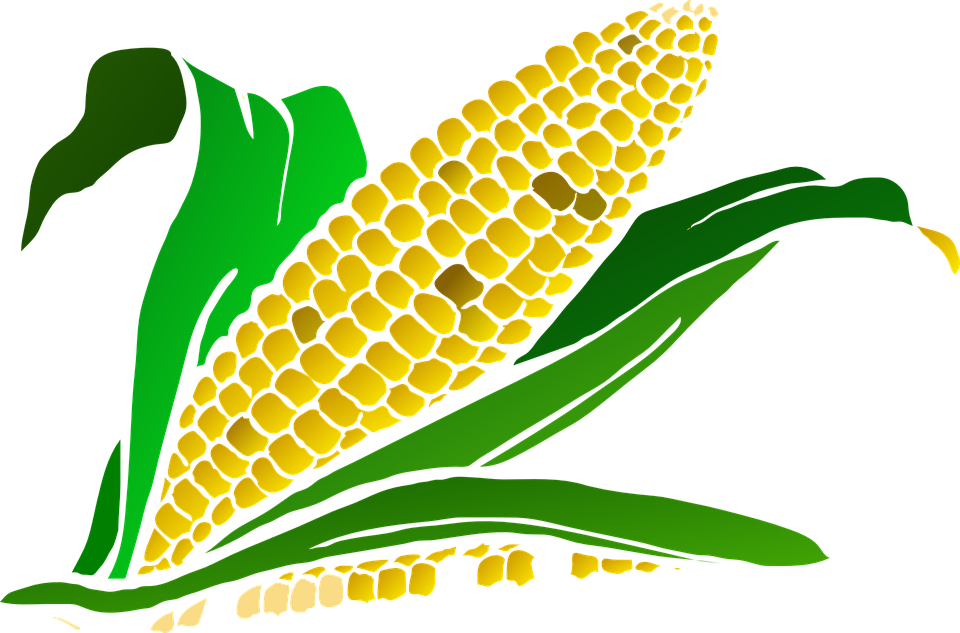 b) Meiose.
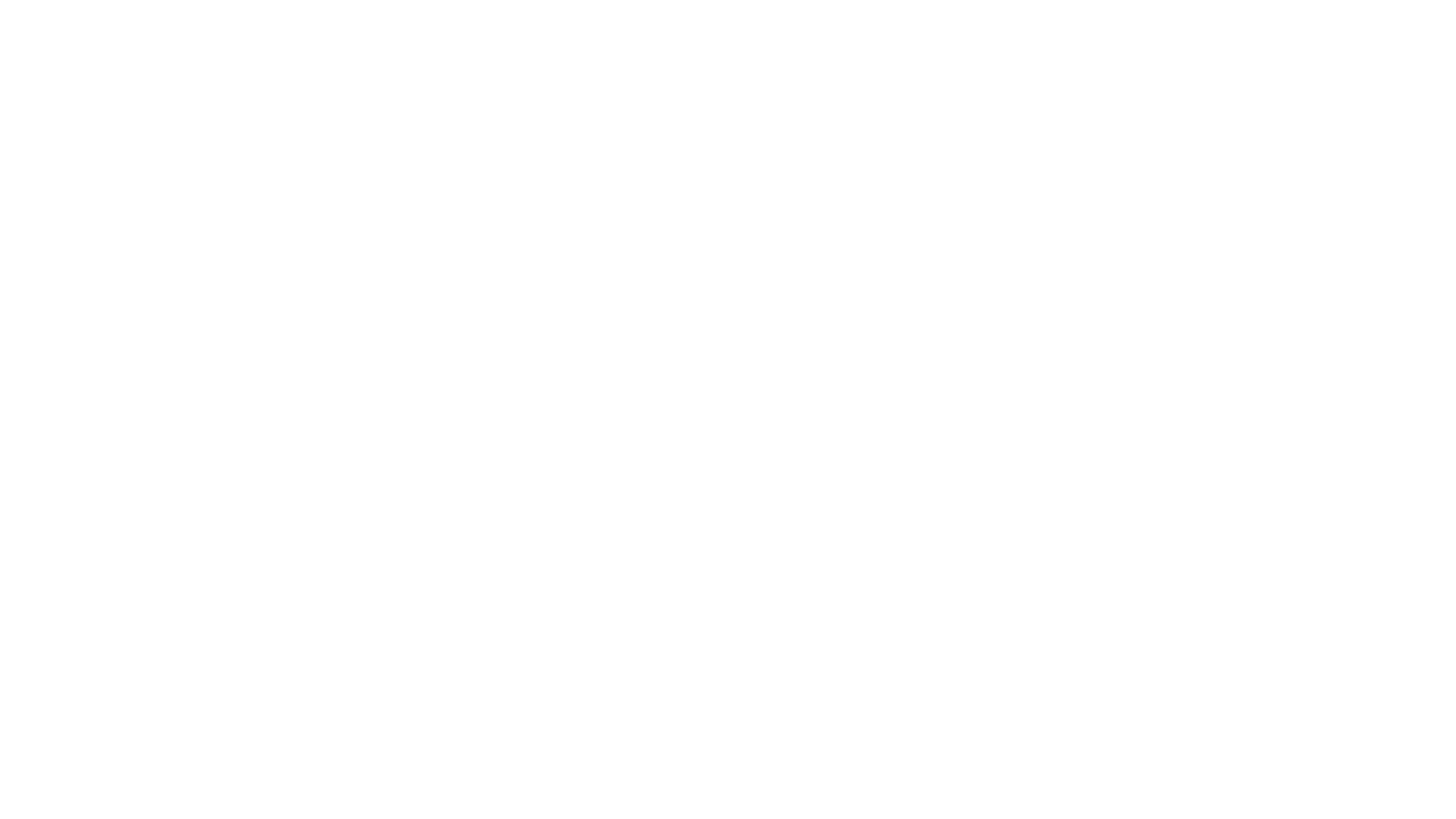 É o processo de diferenciação celular que origina ovócitos a partir da meiose:
TEMPO
a) Gametogênese.
30
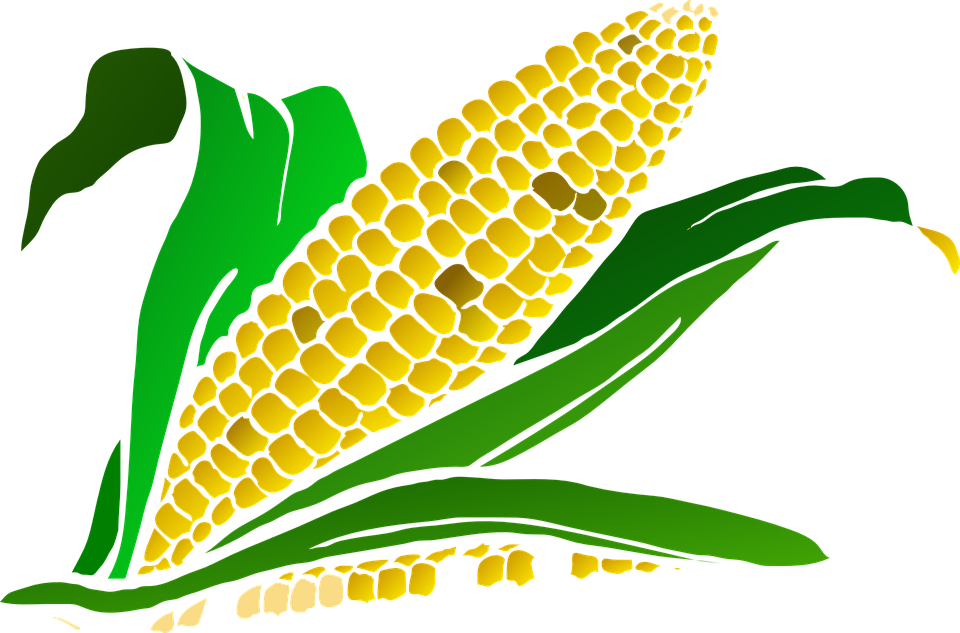 b) Mitose.
20
c) Espermatogênese.
10
d) Ovogênese.
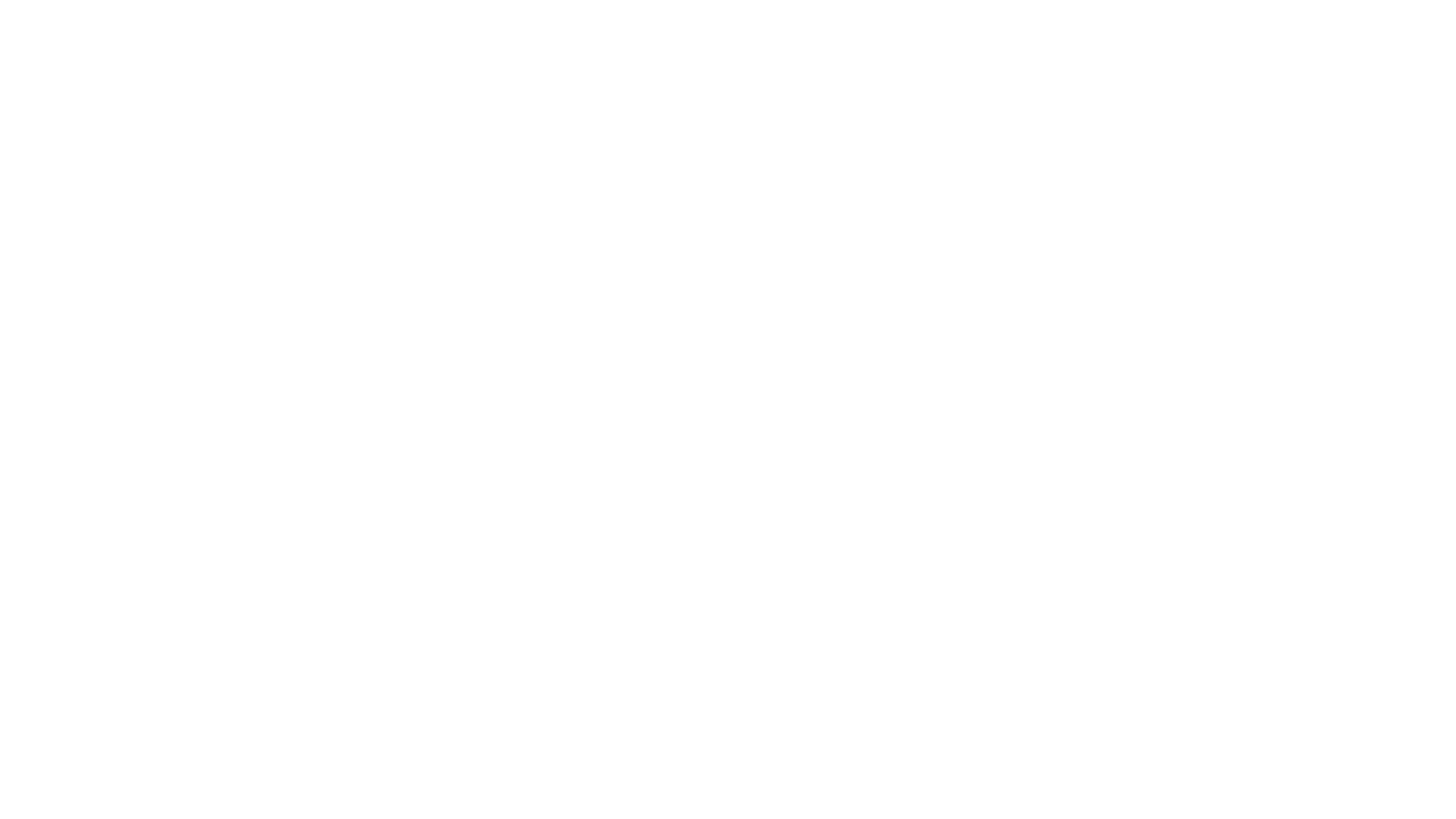 É o processo de diferenciação celular que origina ovócitos a partir da meiose:
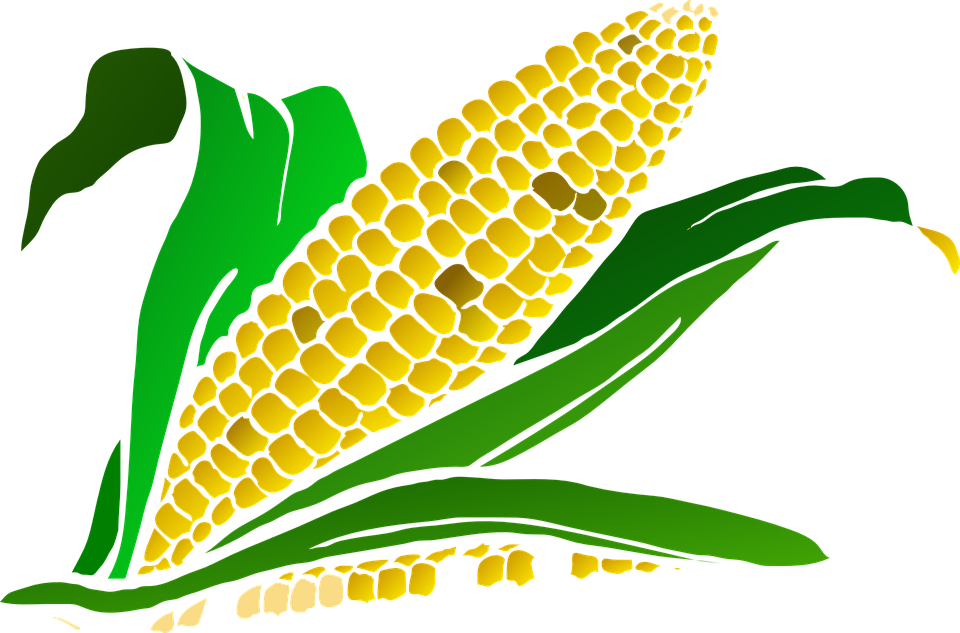 d) Ovogênese.
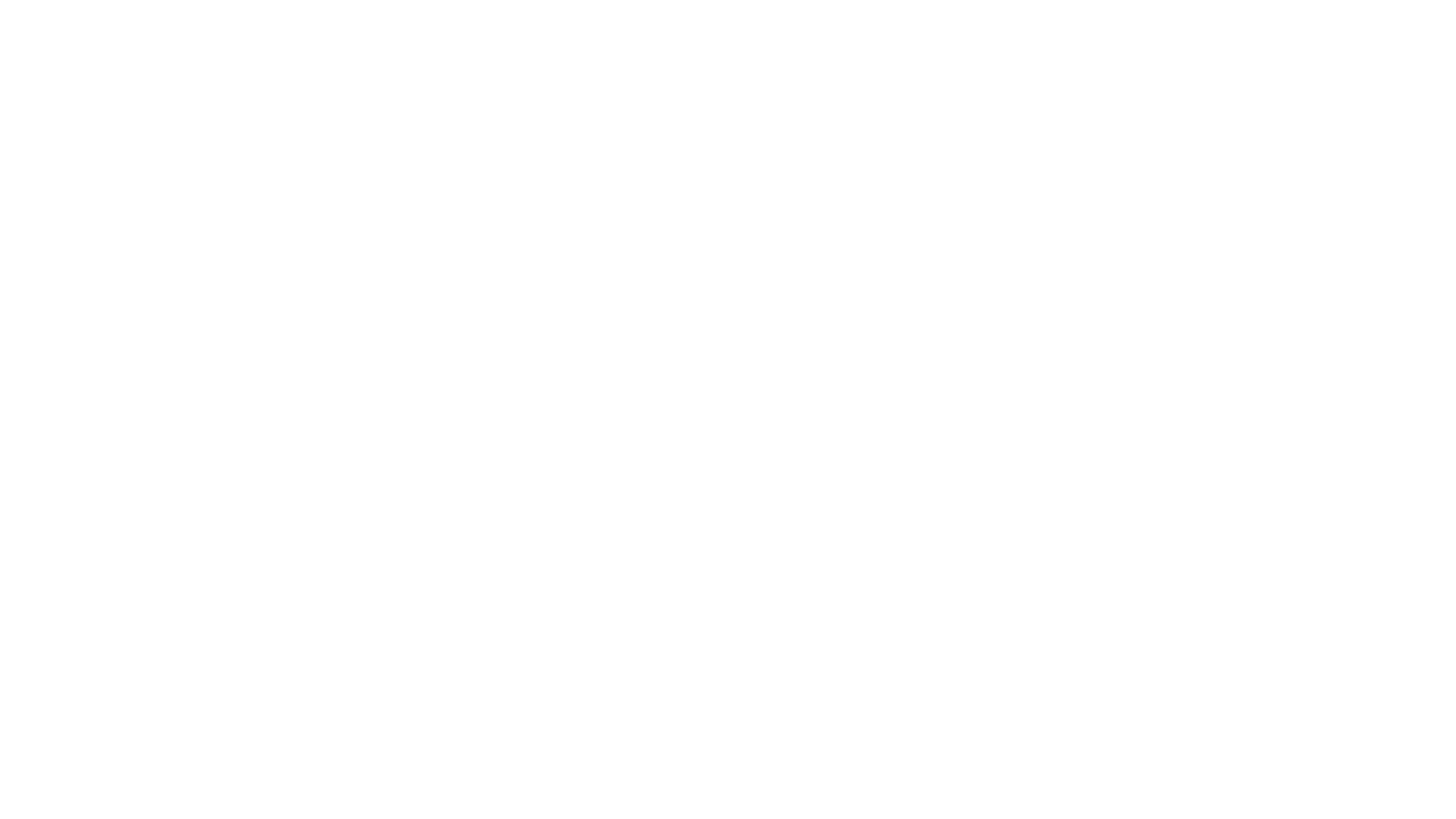 Nome dado ao processo de formação de gametas masculinos:
TEMPO
a) Gametogênese.
30
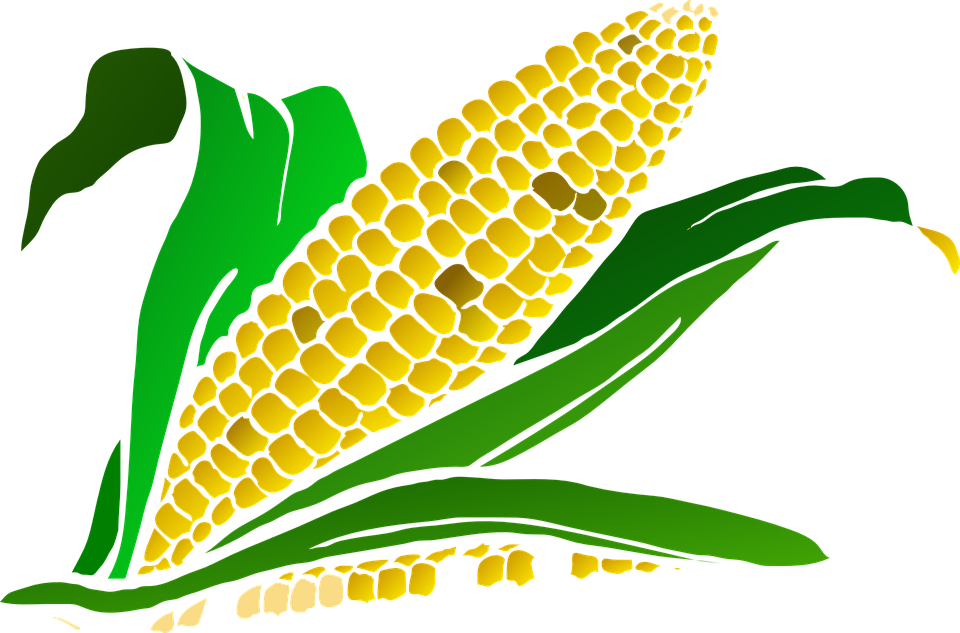 b) Ovogênese.
20
c) Espermatogênese.
10
d) Espermiogênese.
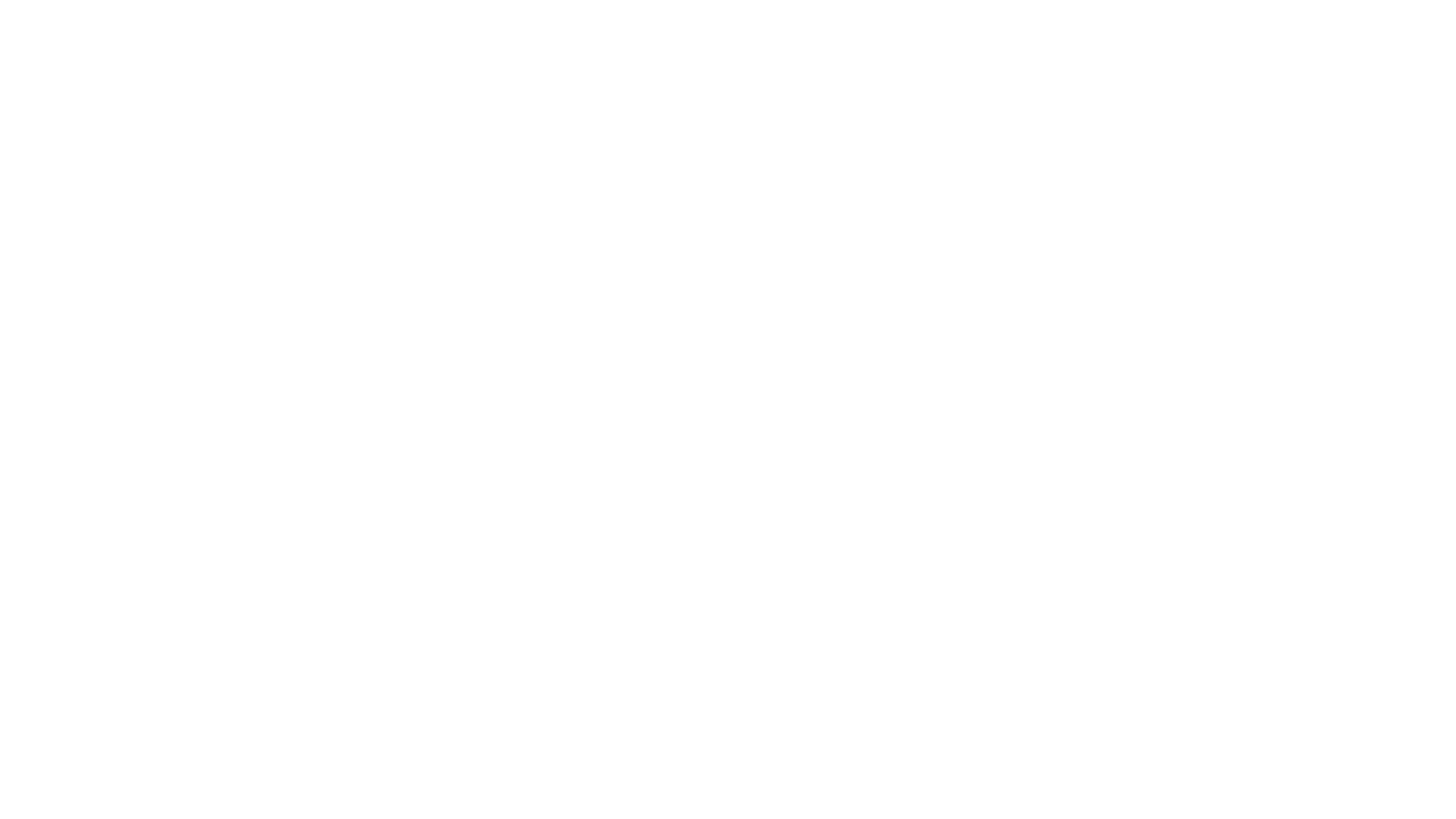 Nome dado ao processo de formação de gametas masculinos:
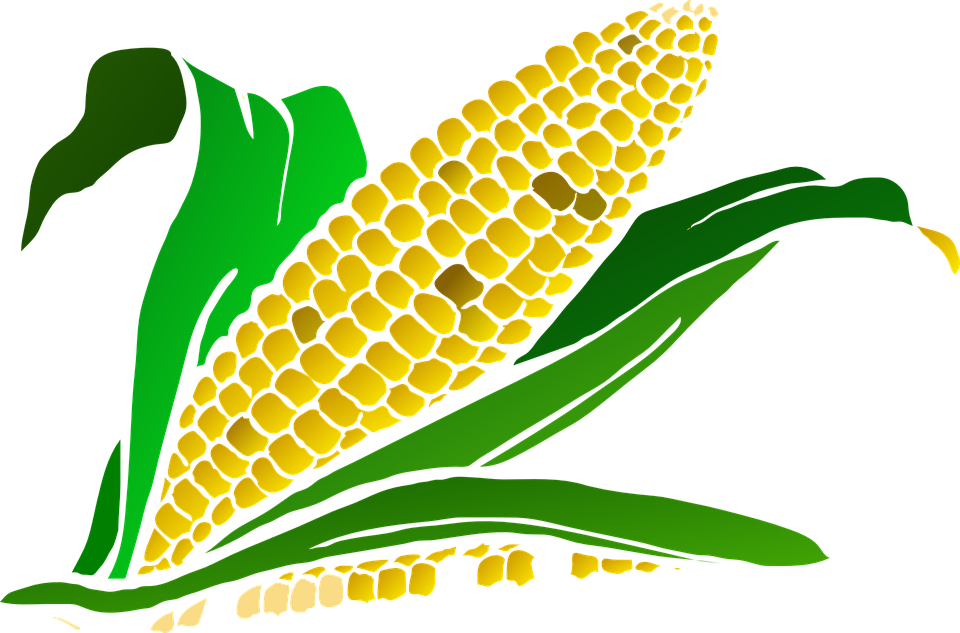 c) Espermatogênese.
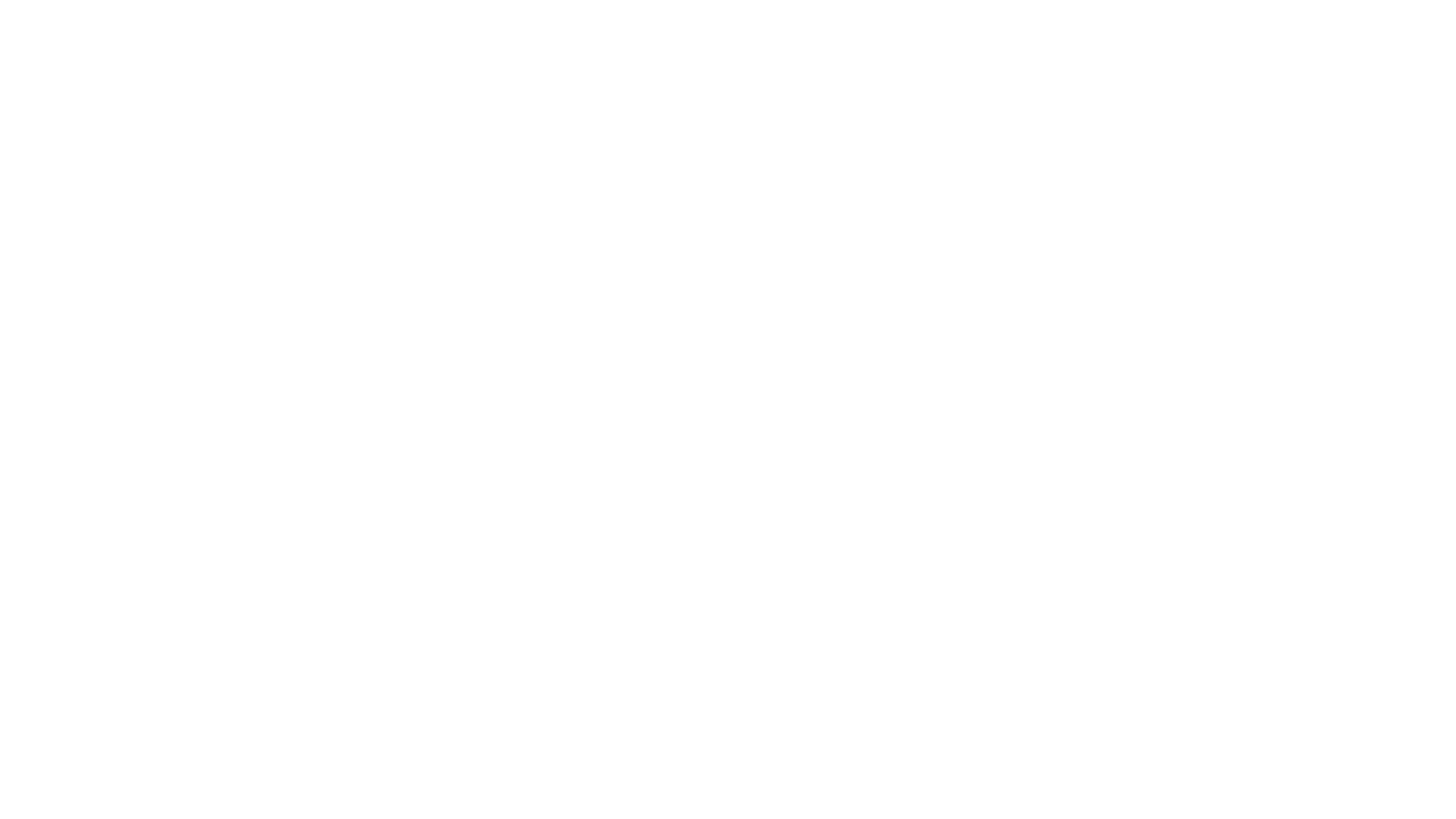 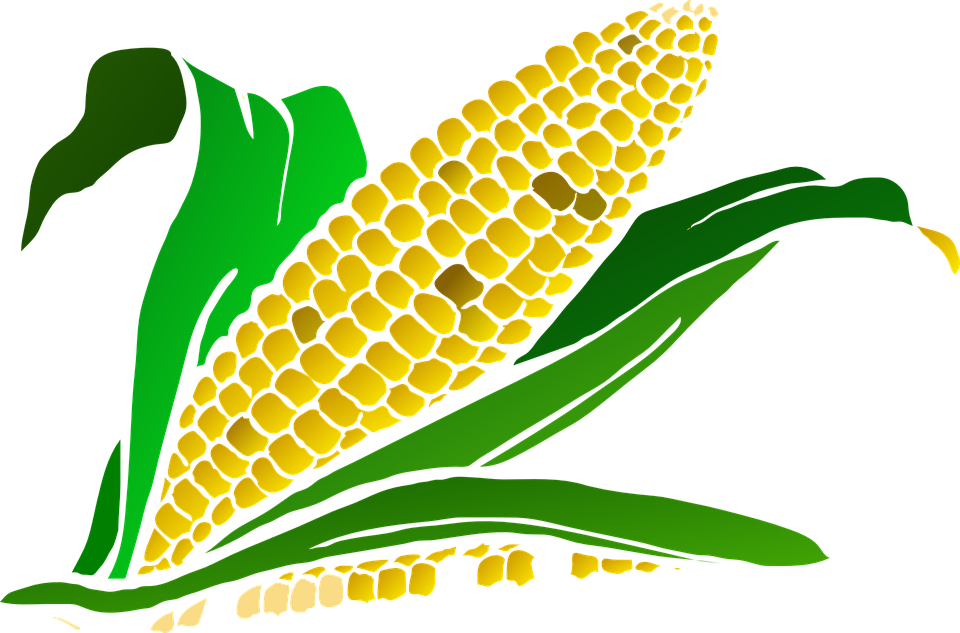 5ª RODADA
Valendo 100.000 pontos
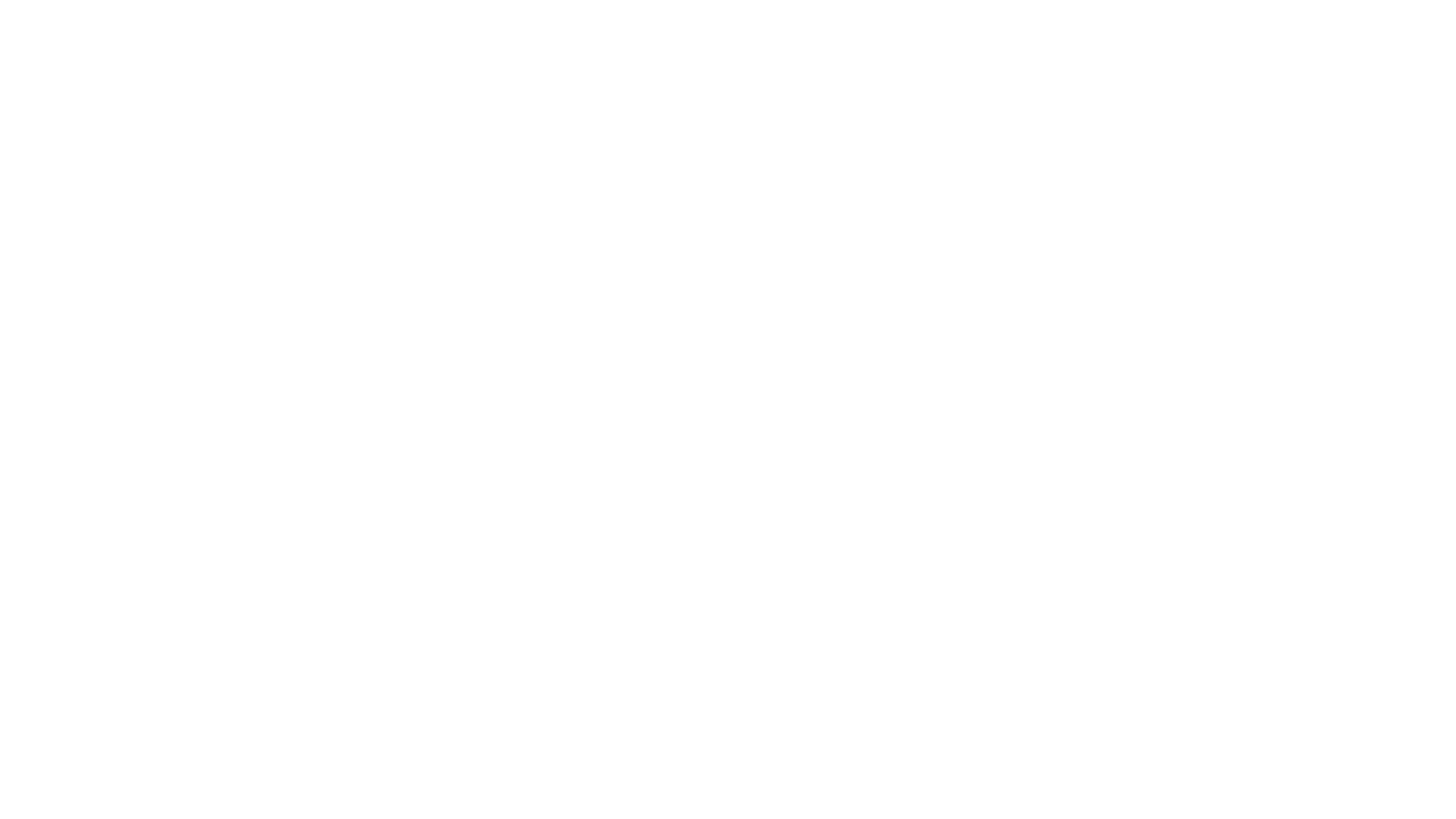 Qual o nome dado aos organismos que, por meio da Engenharia Genética, recebem modificações em seu DNA com inserção de genes de outra espécie?
TEMPO
30
a) Organismos mutantes.
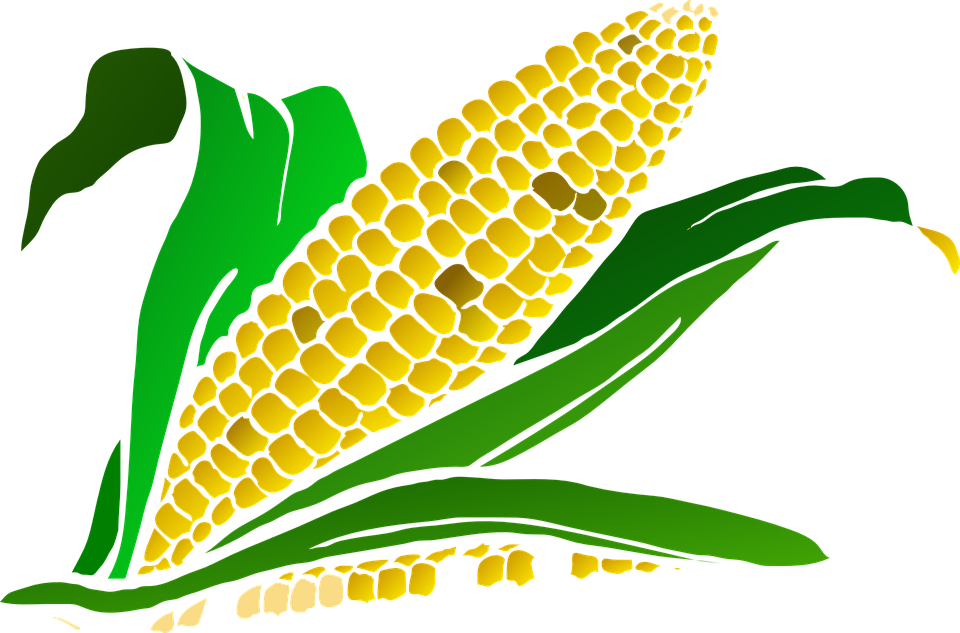 20
b) Organismos transgênicos.
10
c) Organismos genéticos.
d) Organismos seletos.
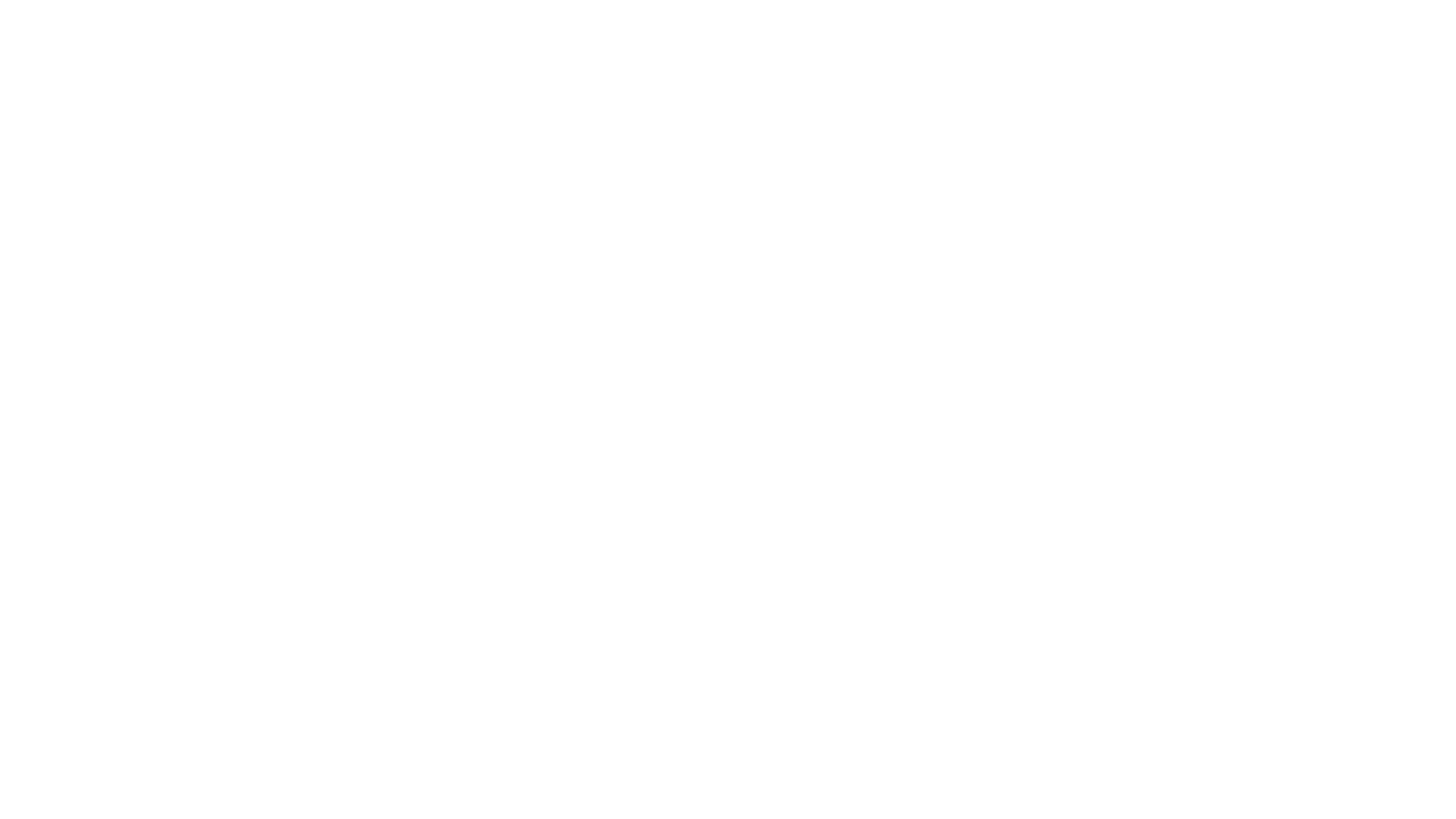 Qual o nome dado aos organismos que, por meio da Engenharia Genética, recebem modificações em seu DNA com inserção de genes de outra espécie?
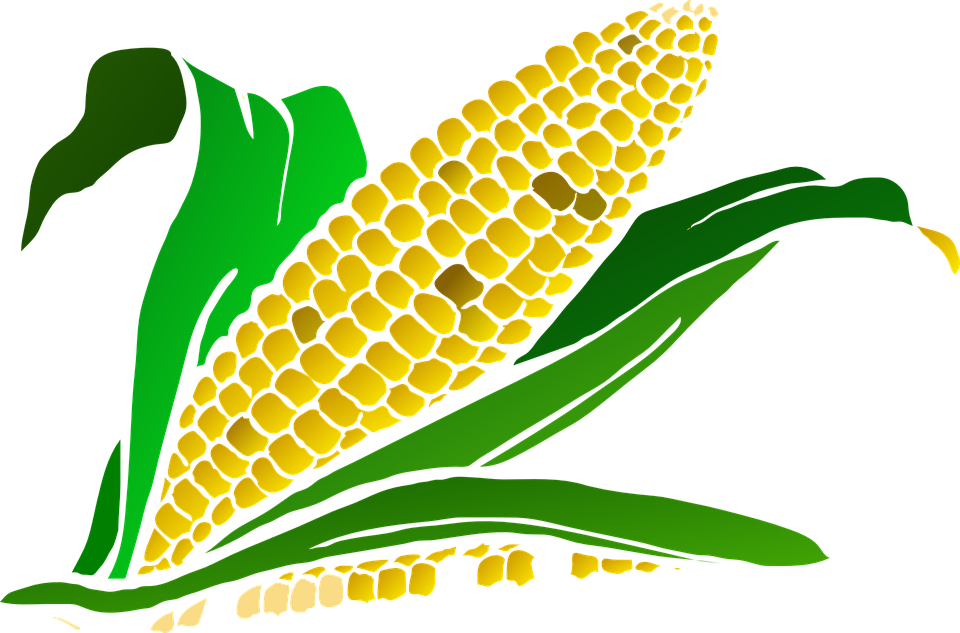 b) Organismos transgênicos.
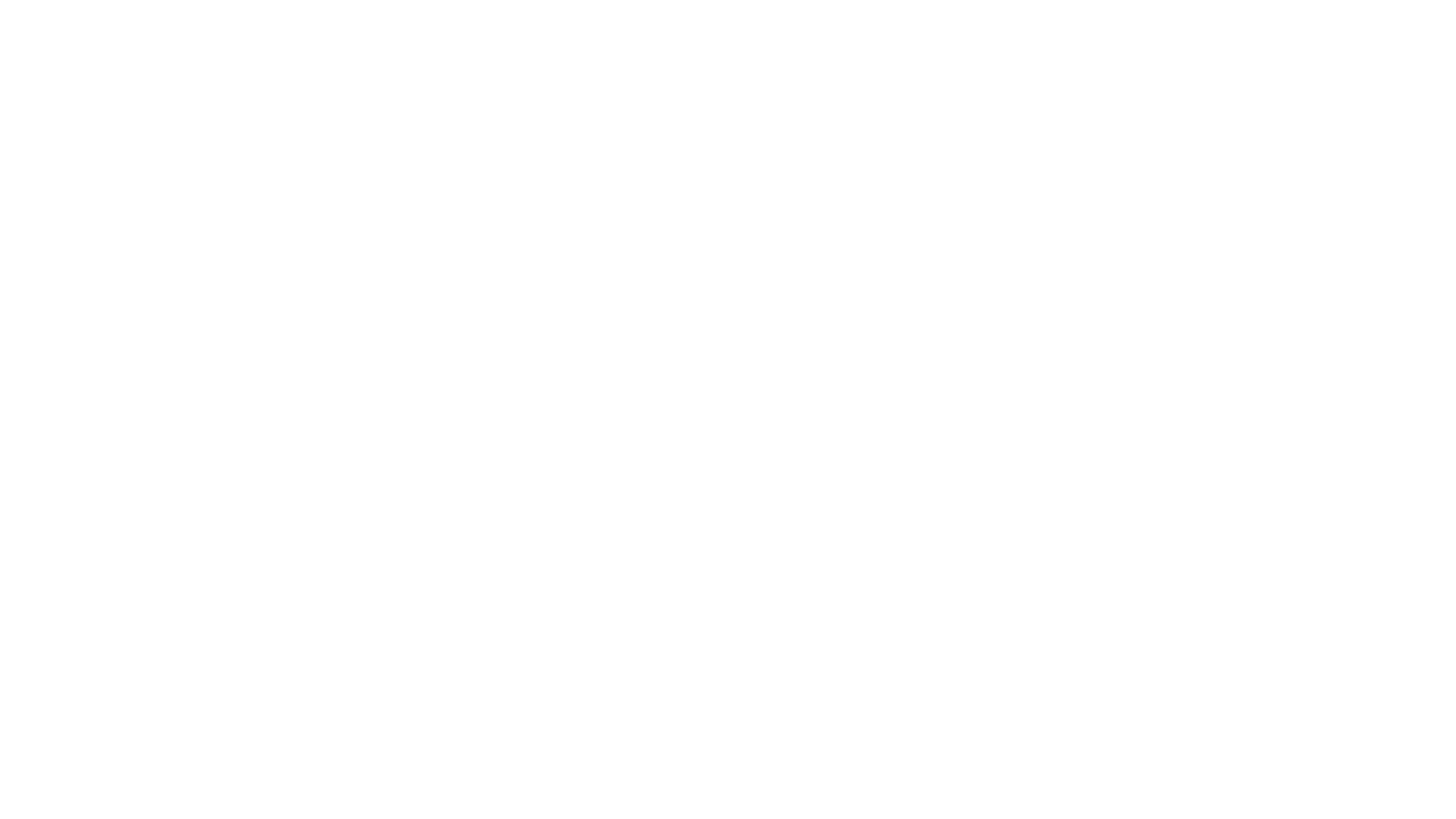 A clonagem terapêutica consiste na:
TEMPO
a) Produção de organismos completos chamados clones.
30
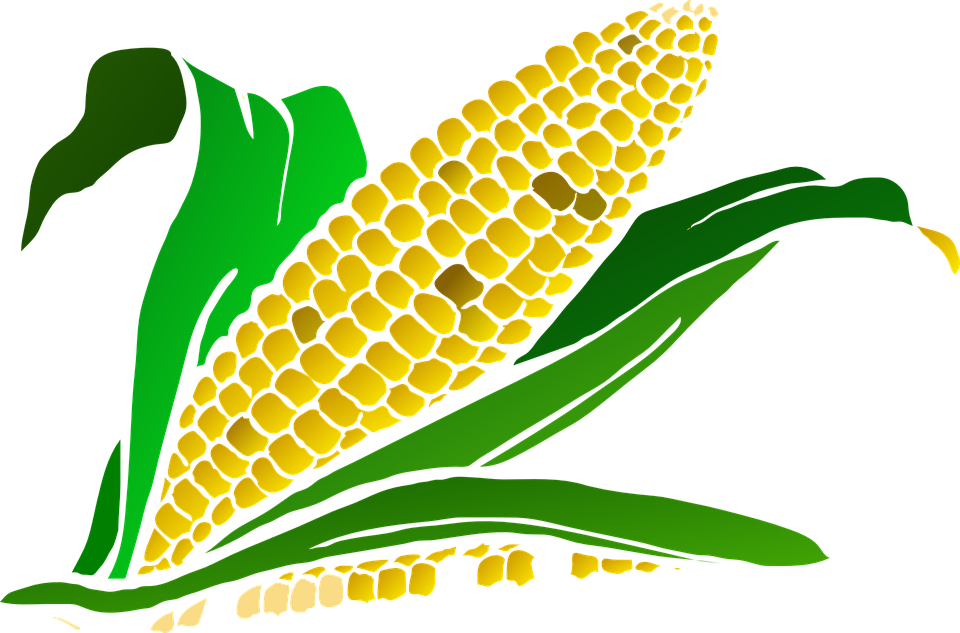 b) Produção de tecidos ou órgãos para transplante.
20
c) Produção de embriões viáveis em caso de esterilidade do casal.
d) Produção de insulina humana.
10
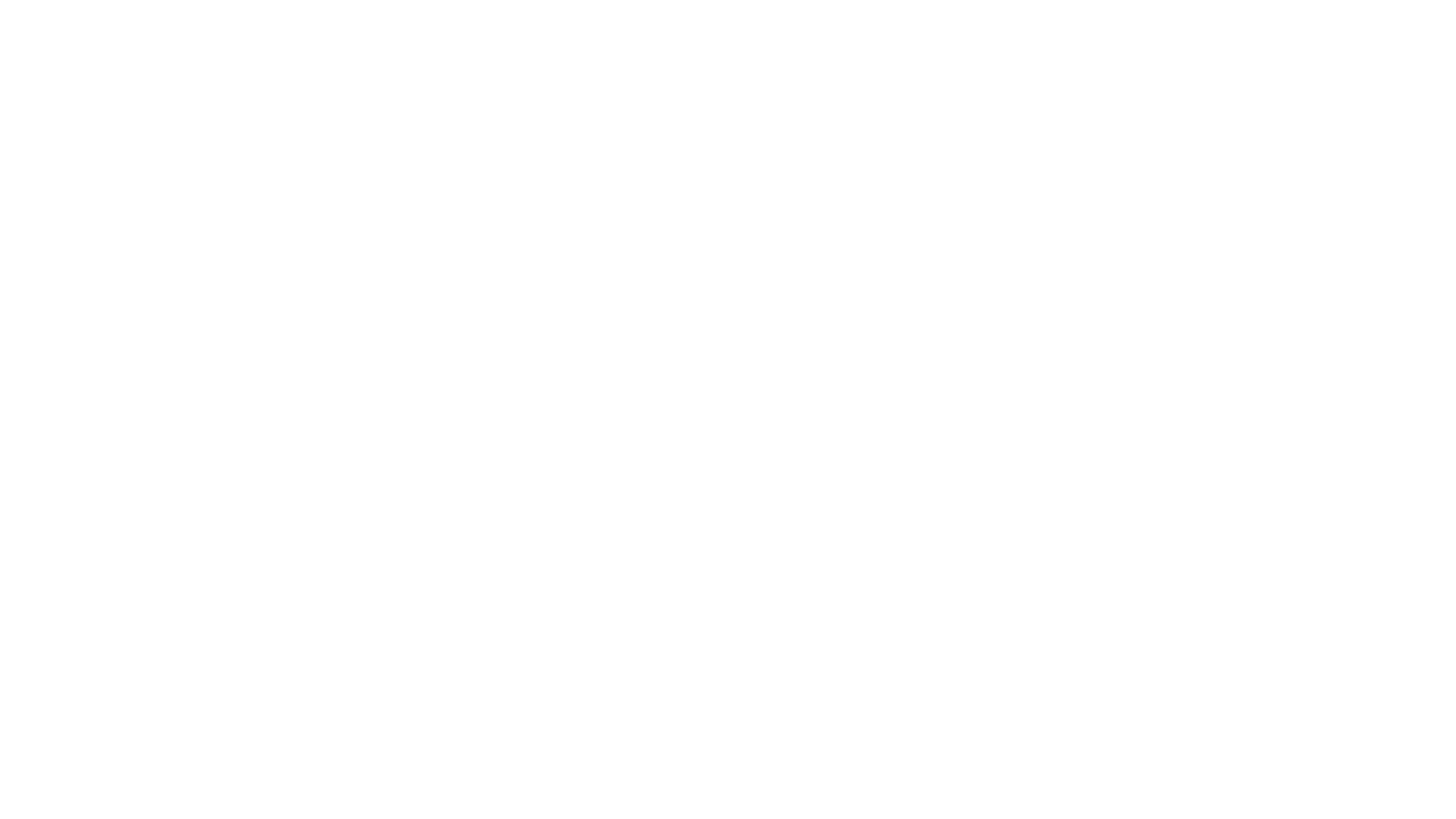 A clonagem terapêutica consiste na:
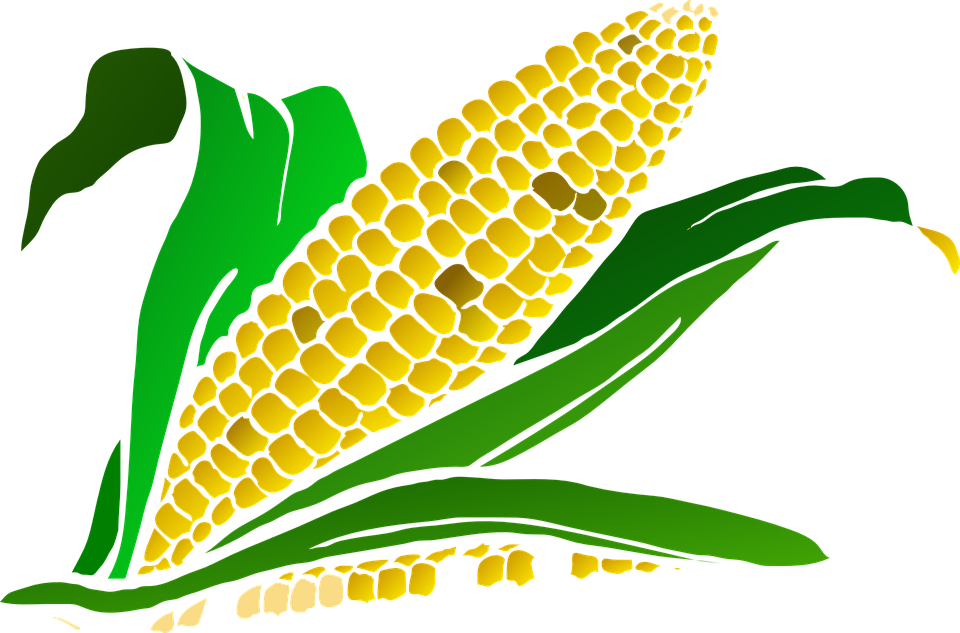 b) Produção de tecidos ou órgãos para transplante.
Células-tronco são:
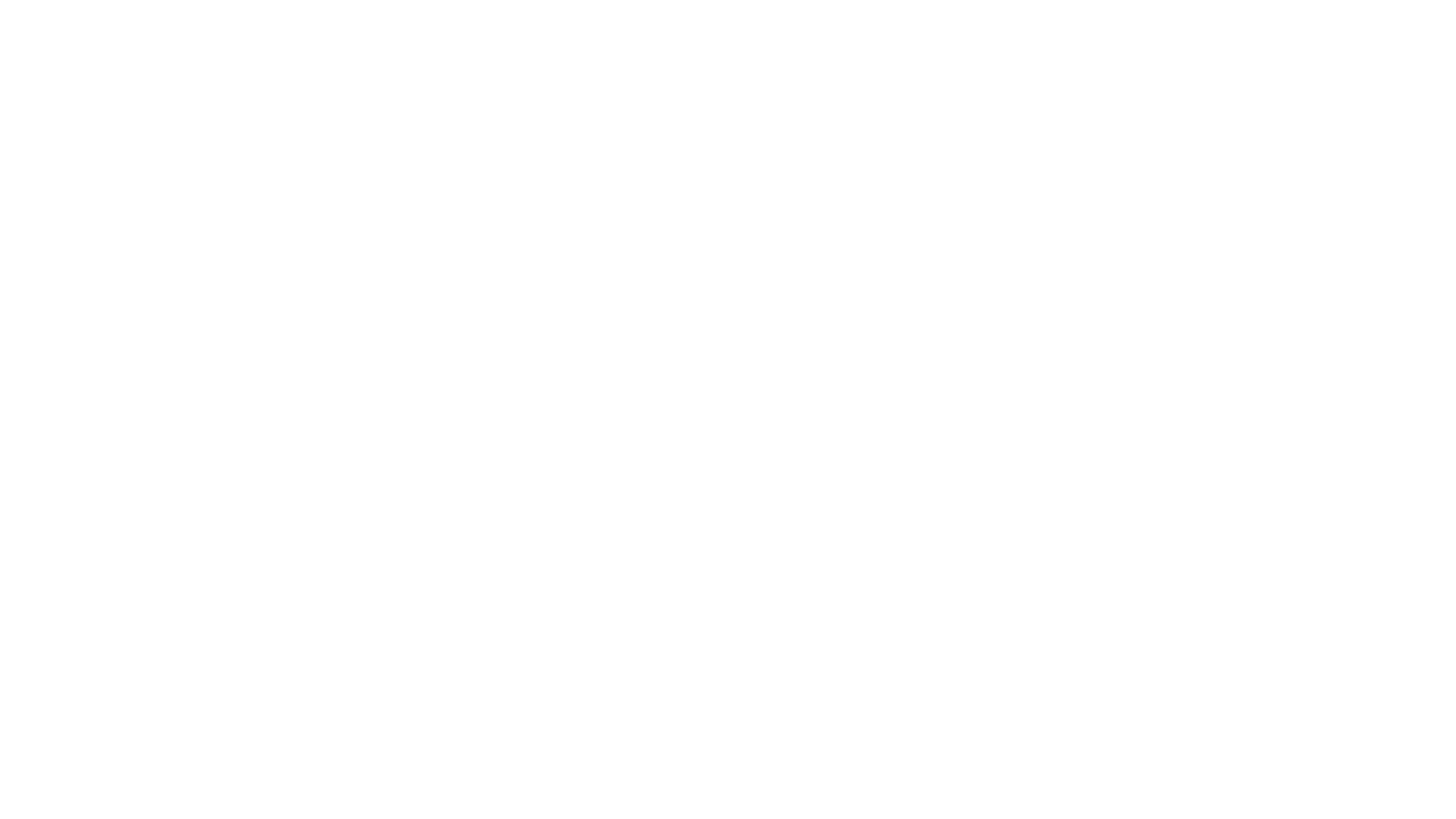 TEMPO
a) Células de vegetais que vão formar o tronco da planta.
30
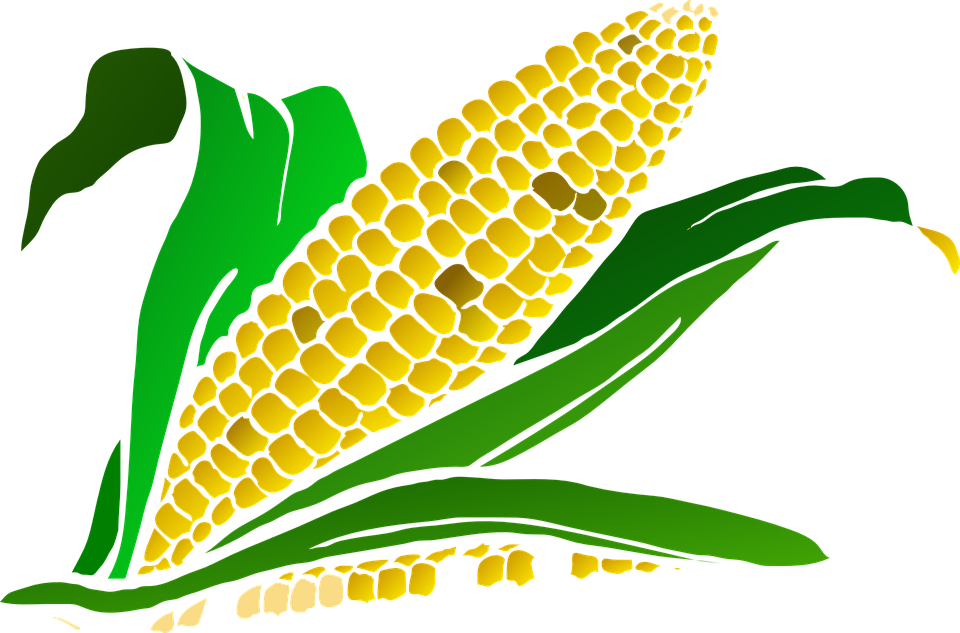 b) Células nervosas com anomalias na transmissão do impulso nervoso.
20
c) Células indiferenciadas que podem se diferenciar em outros tipos celulares.
d) Células germinativas como os óvulos e os espermatozoides.
10
Células-tronco são:
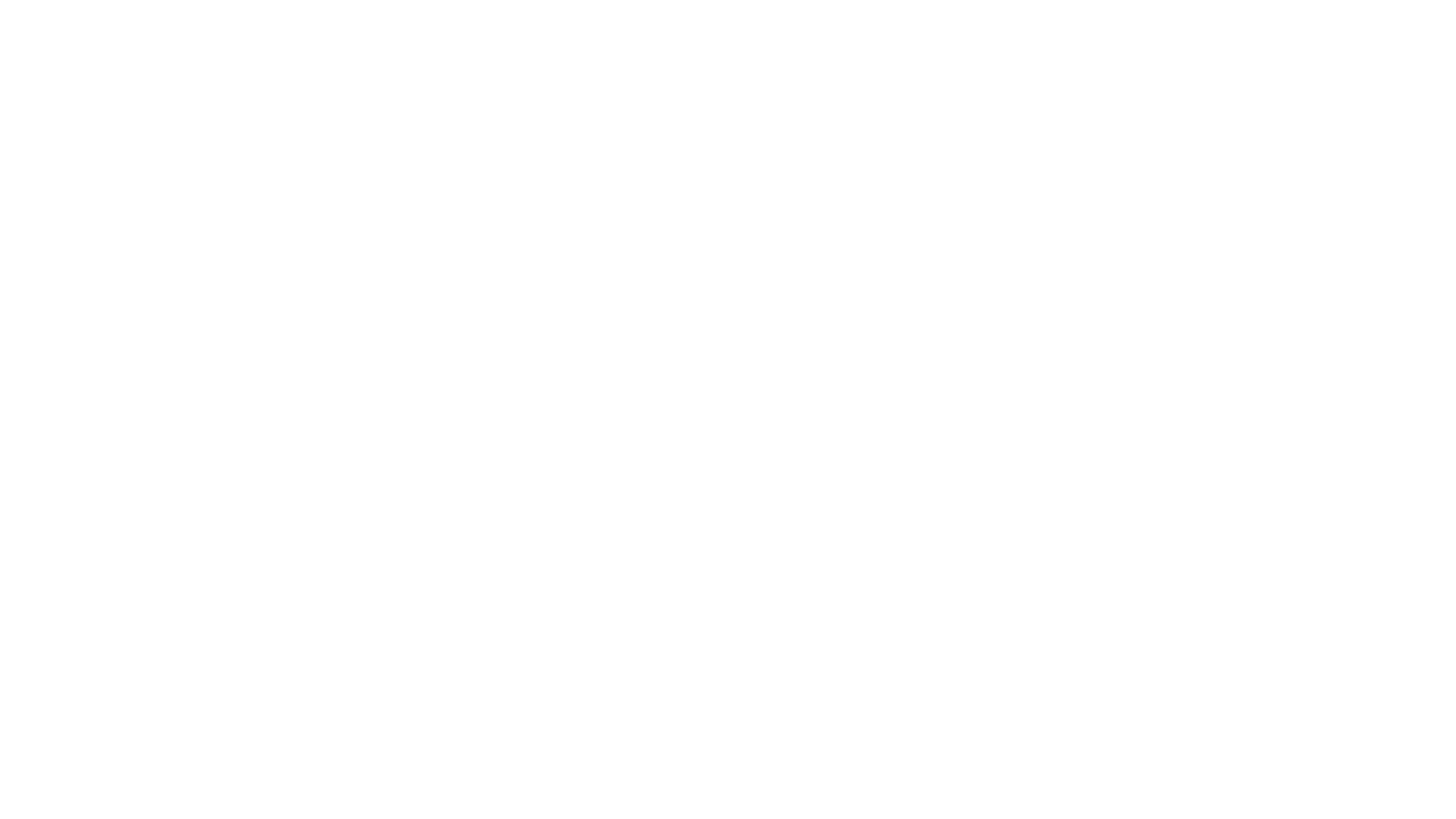 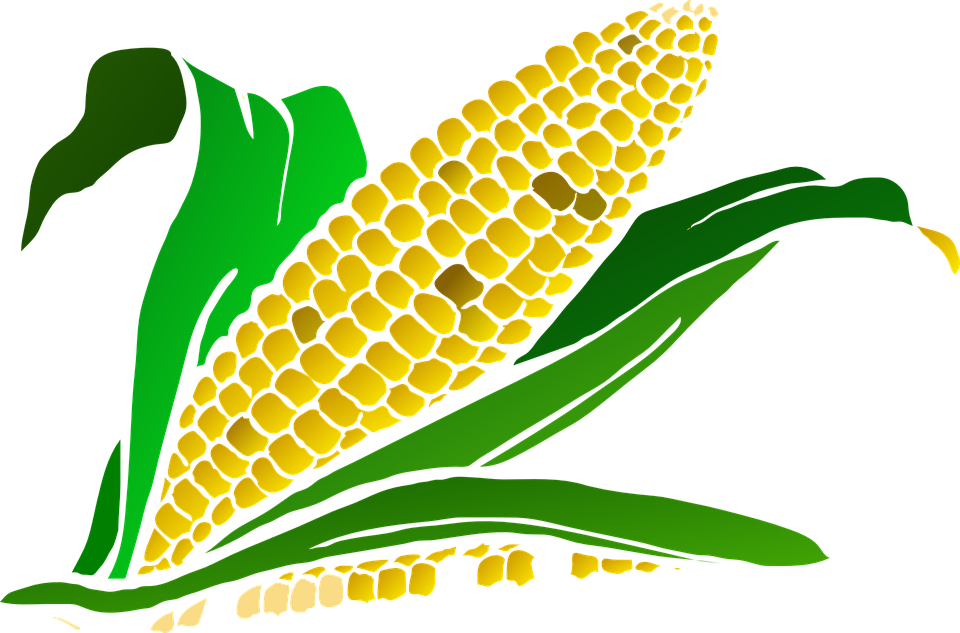 c) Células indiferenciadas que podem se diferenciar em outros tipos celulares.
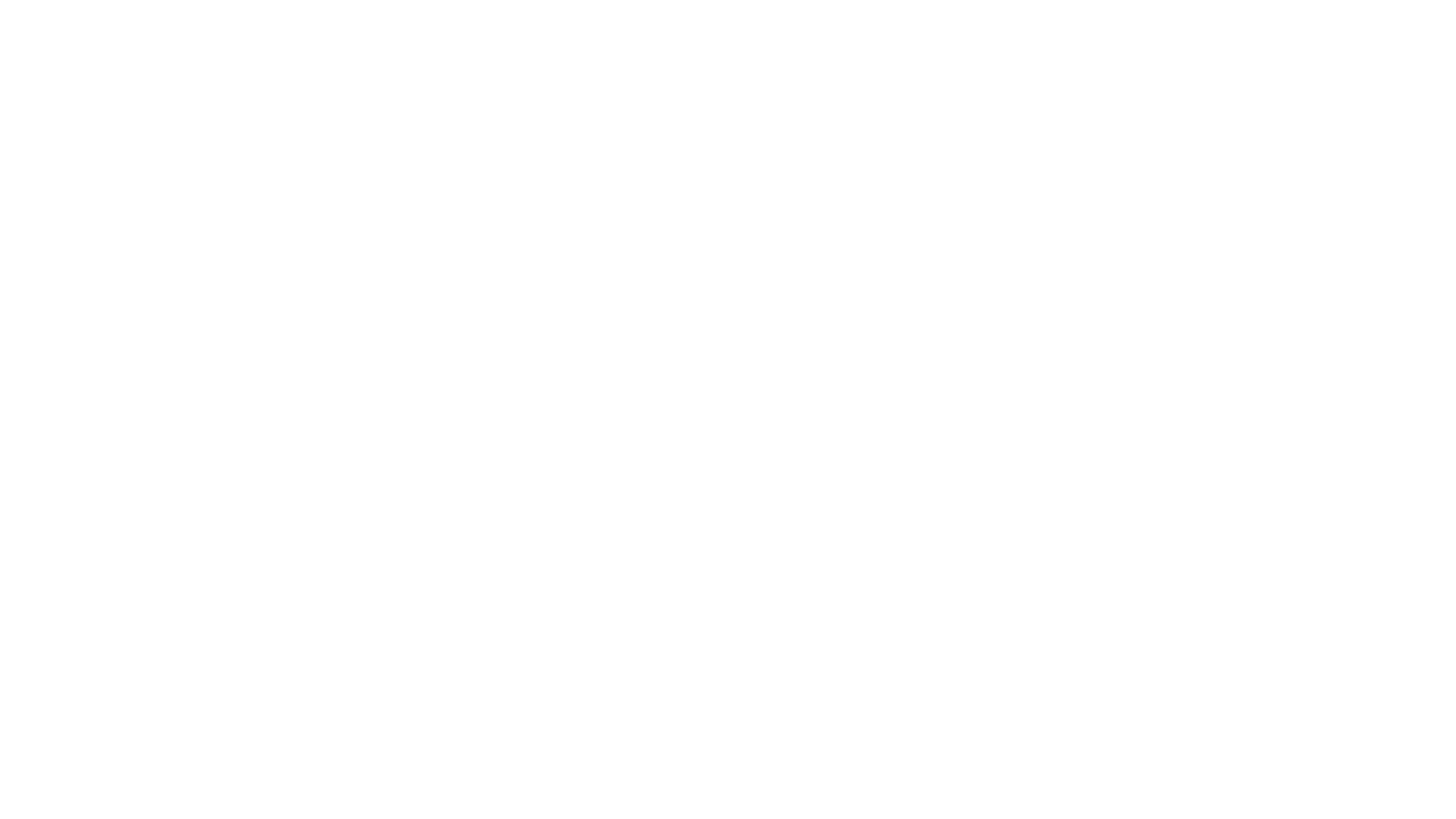 Nome dado ao processo de análise de bandas de DNA, muito utilizado em testes de paternidade:
TEMPO
a) DNA fingerprinting
30
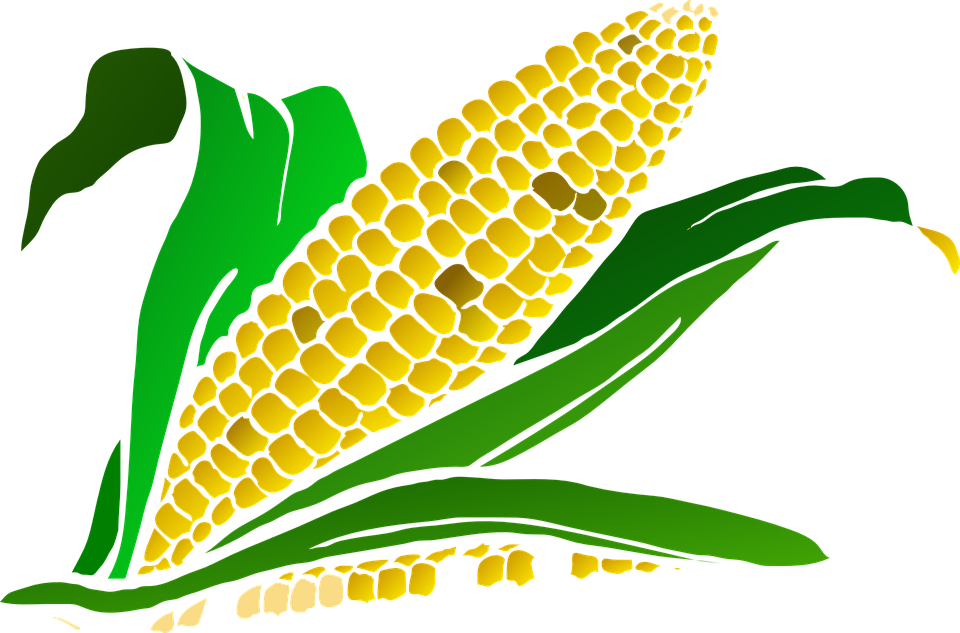 b) DNA crossingover
20
c) DNA analyzing.
d) DNA looking for
10
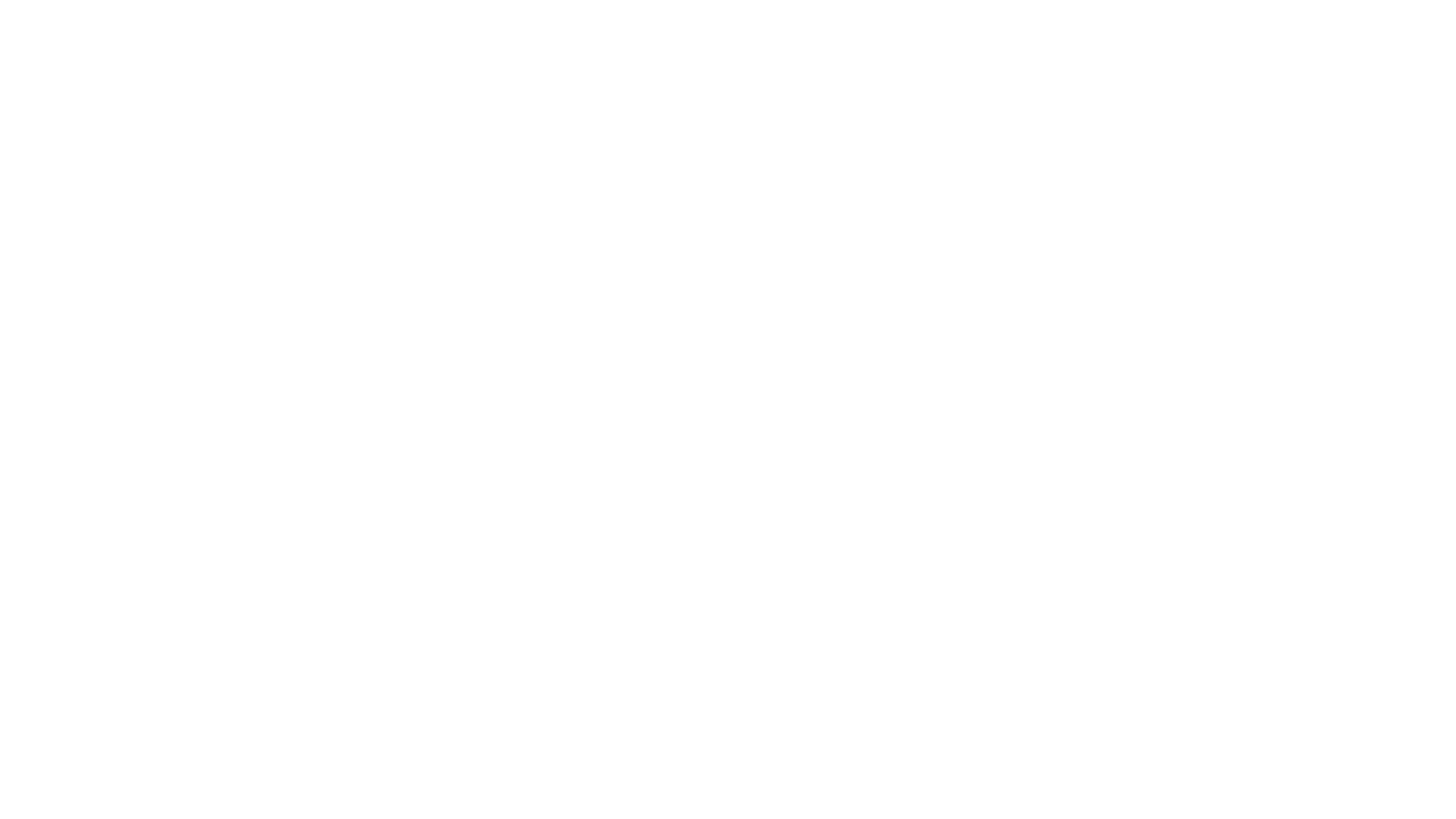 Nome dado ao processo de análise de bandas de DNA, muito utilizado em testes de paternidade:
a) DNA fingerprinting
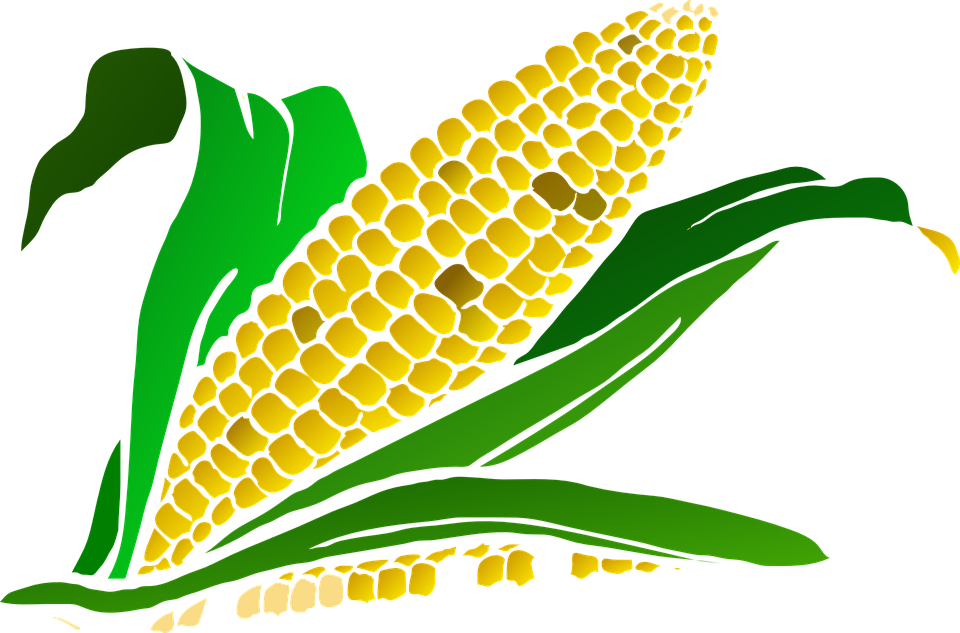 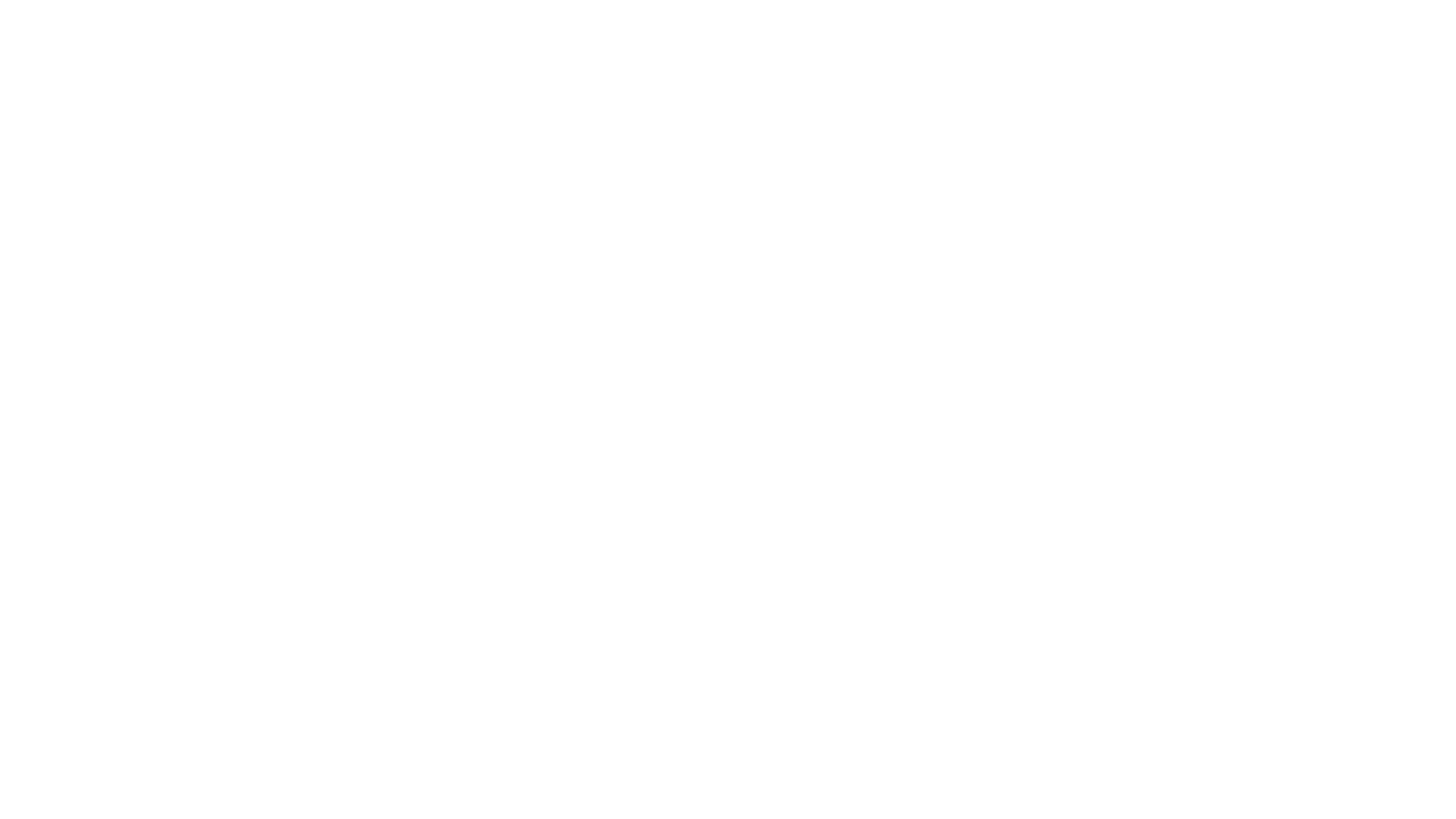 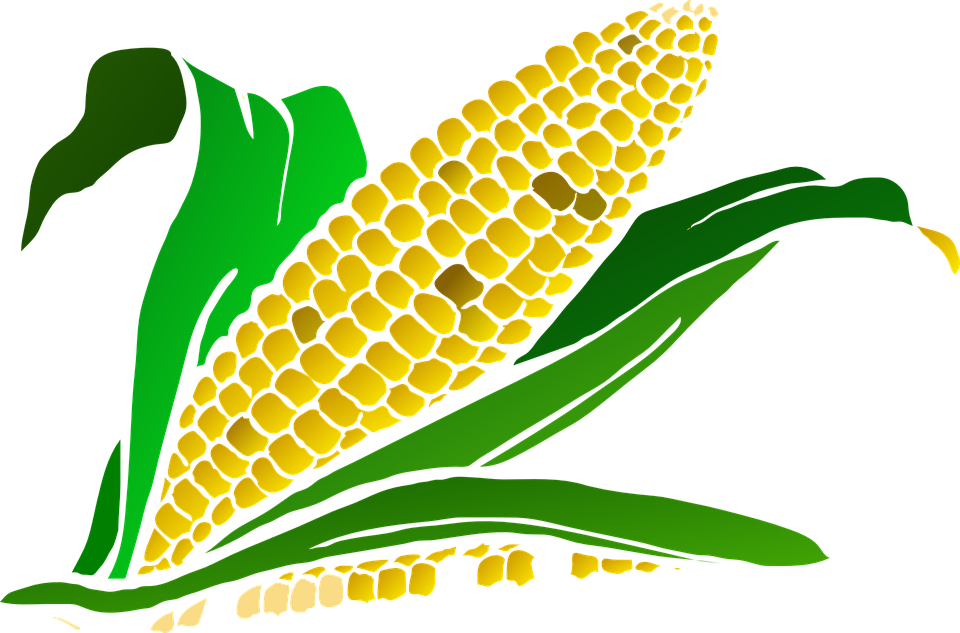 6ª RODADA
Valendo 250.000 pontos
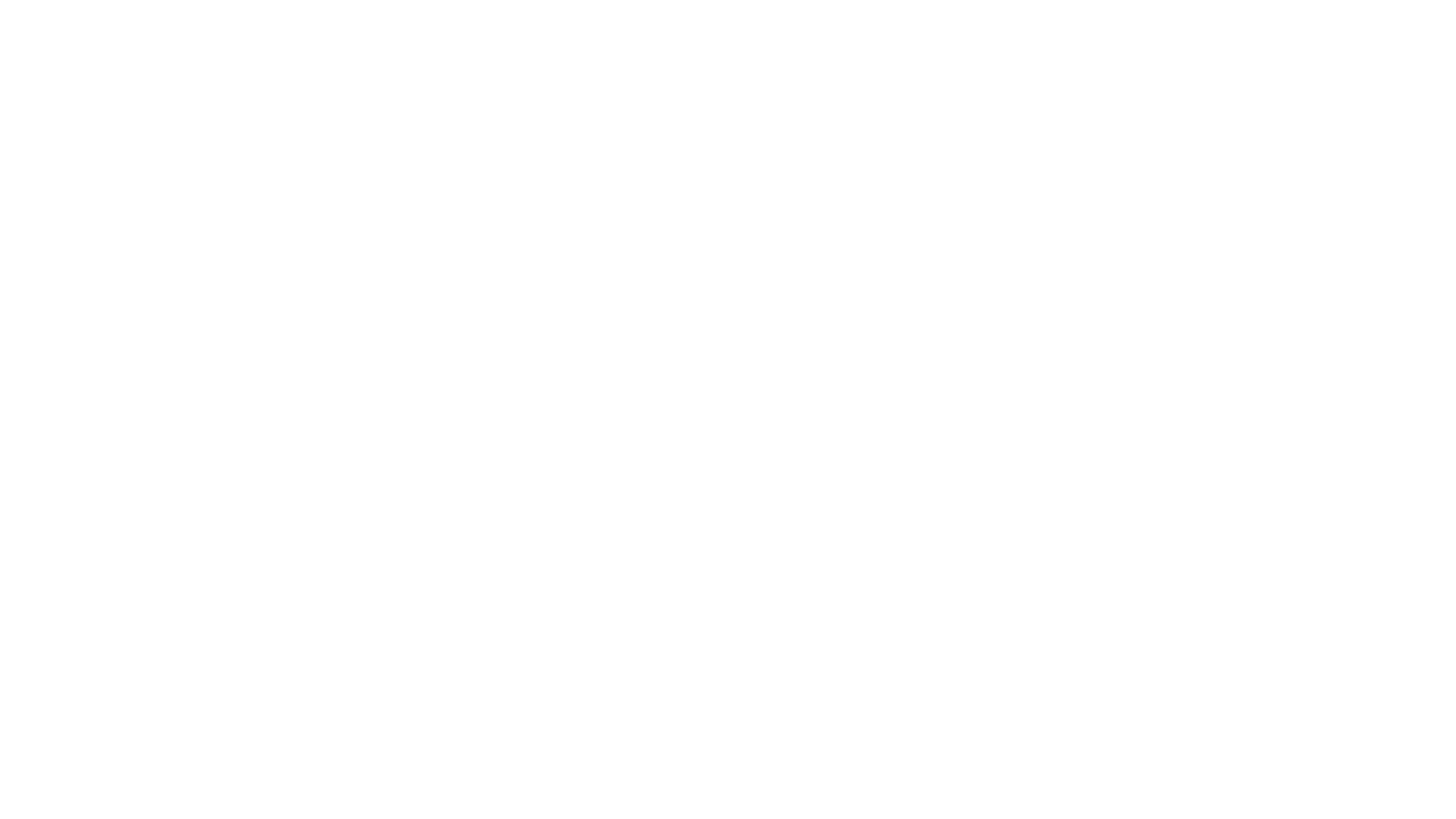 É uma organela exclusivamente vegetal:
TEMPO
a) Mitocôndria
30
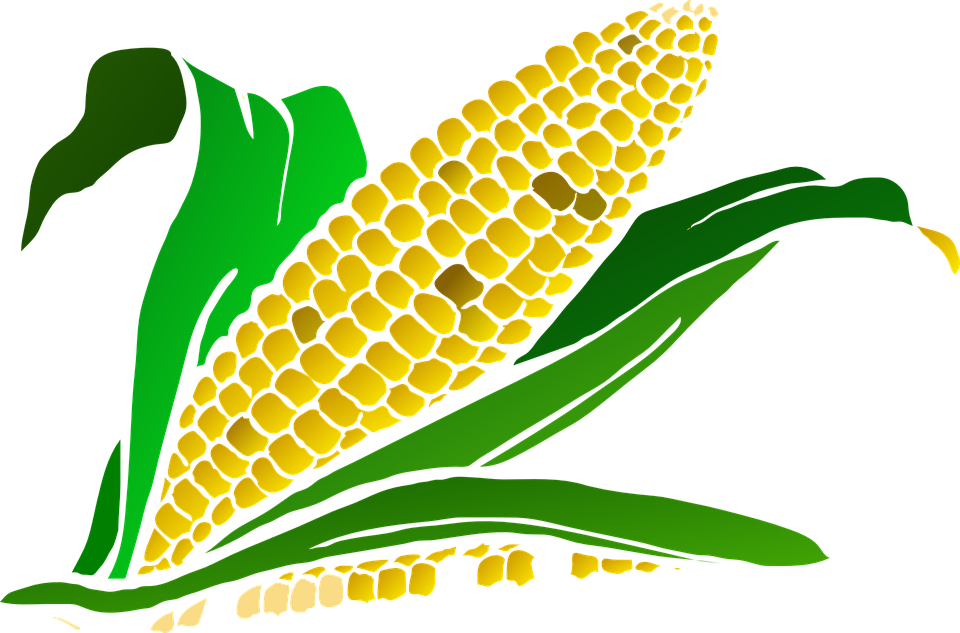 b) Ribossomo
20
c) Centríolo
d) Cloroplasto
10
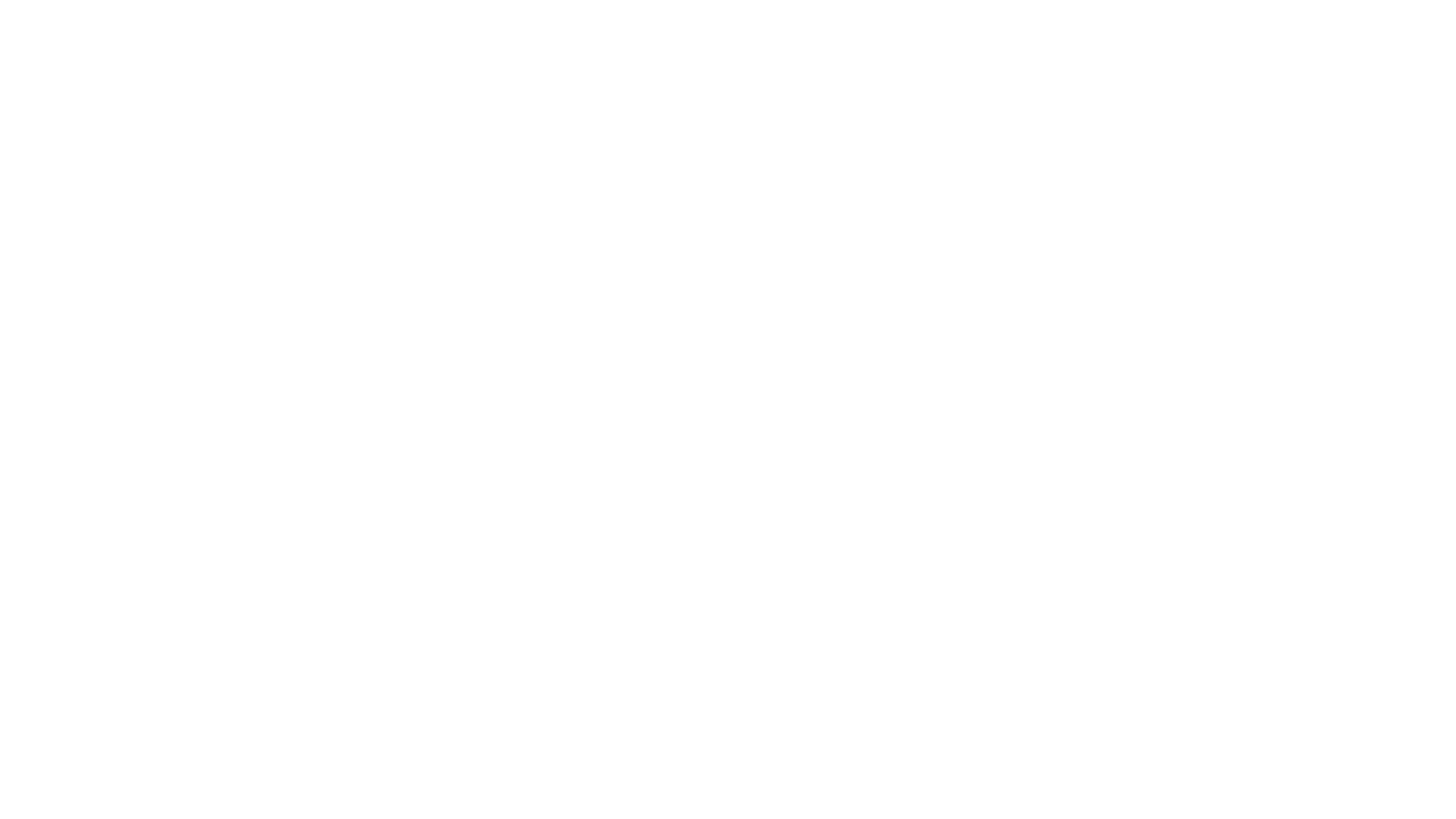 É uma organela exclusivamente vegetal:
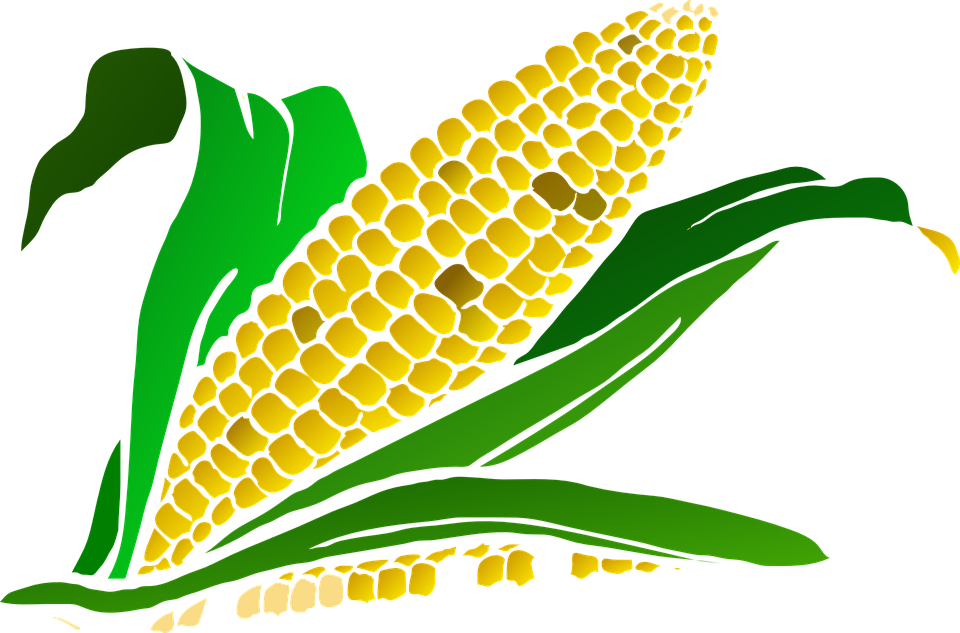 d) Cloroplasto
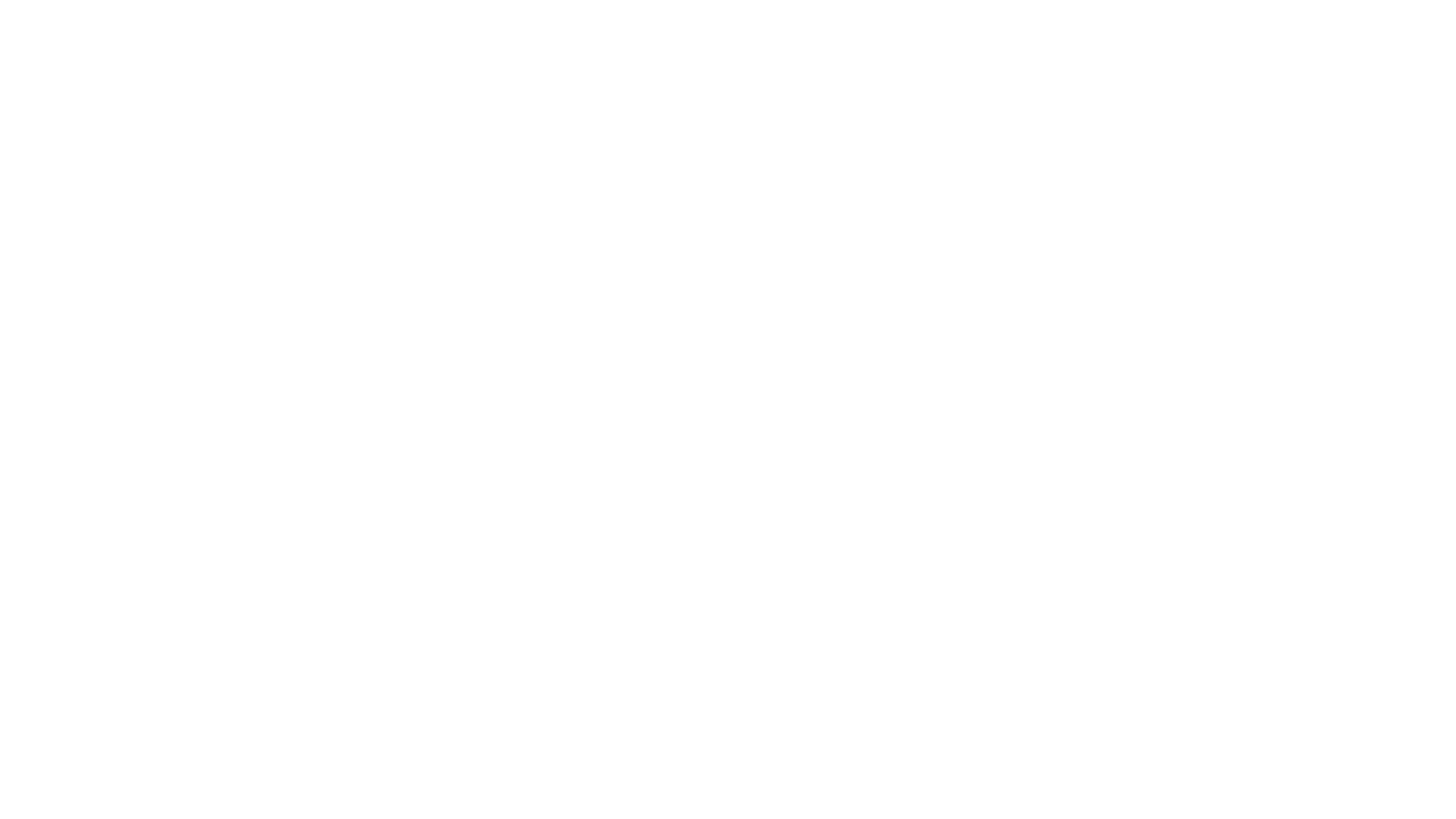 Composto presente na constituição da parede celular da célula vegetal:
TEMPO
a) Celulose
30
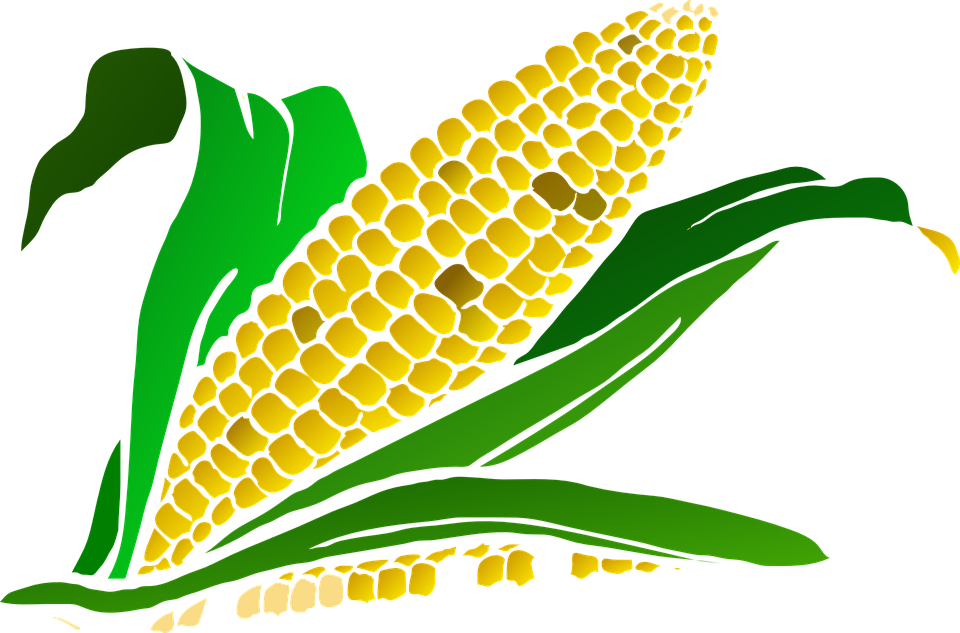 b) Quitina
20
c) Peptidoglicano
d) Fosoflipídios
10
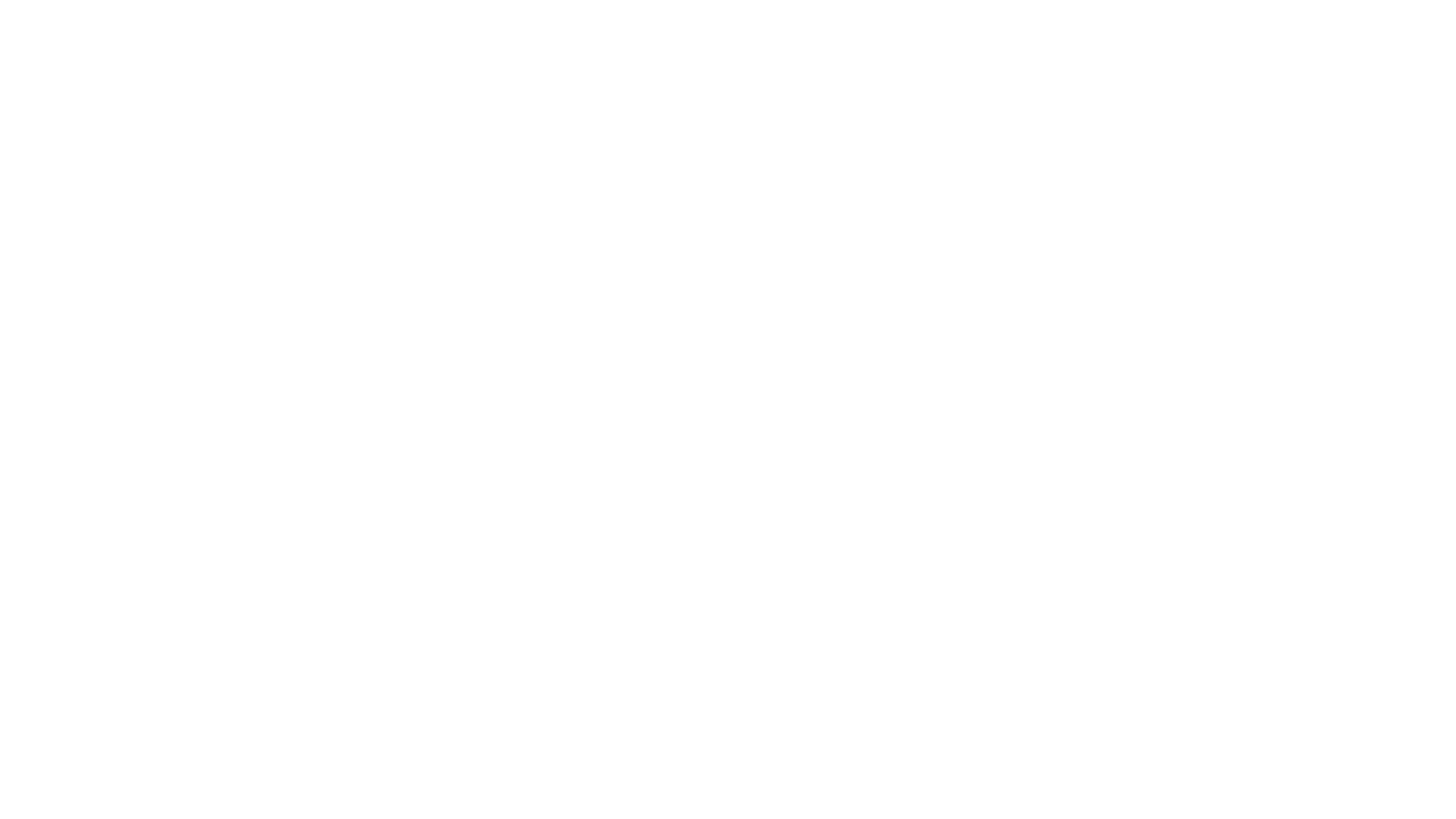 Composto presente na constituição da parede celular da célula vegetal:
a) Celulose
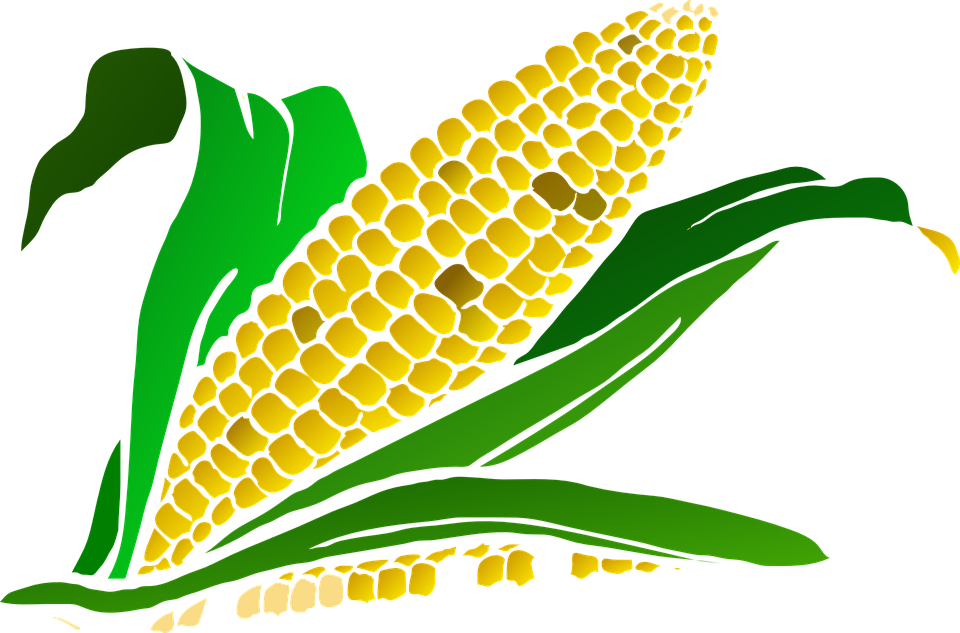 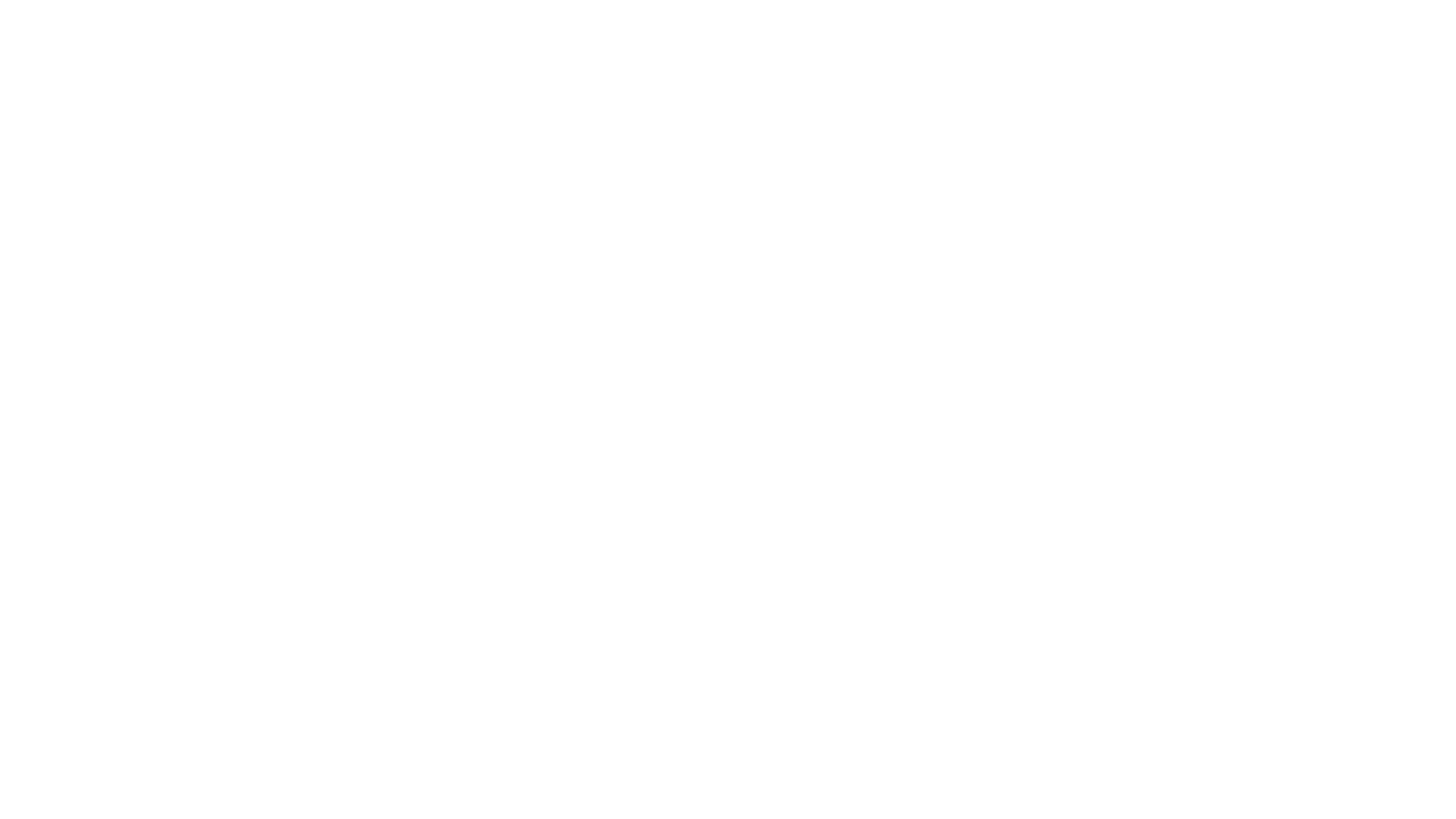 Fonte de reserva energética vegetal:
TEMPO
a) Celulose
30
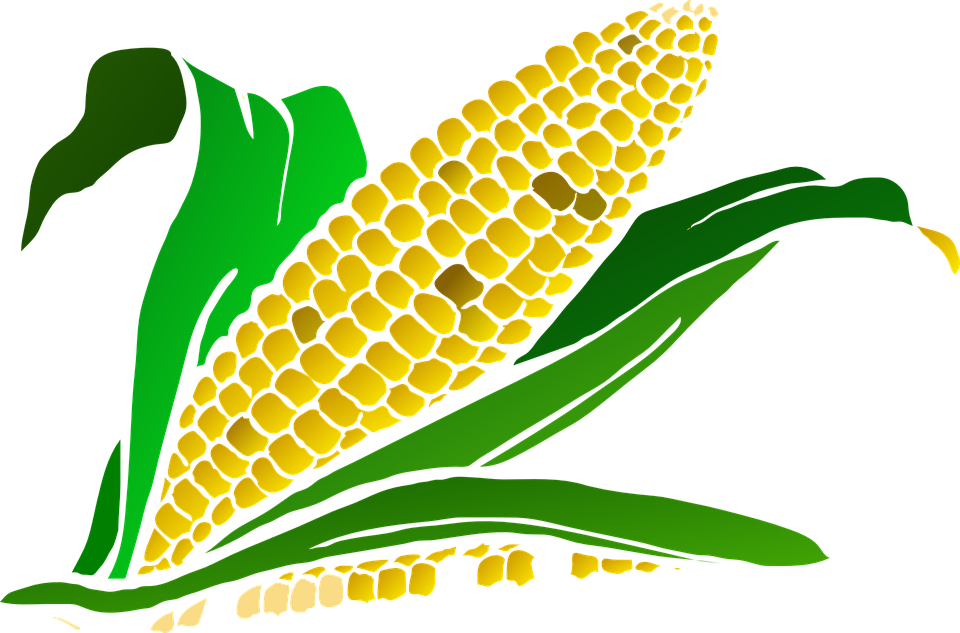 b) Amido
20
c) Glicogênio
d) Glicose
10
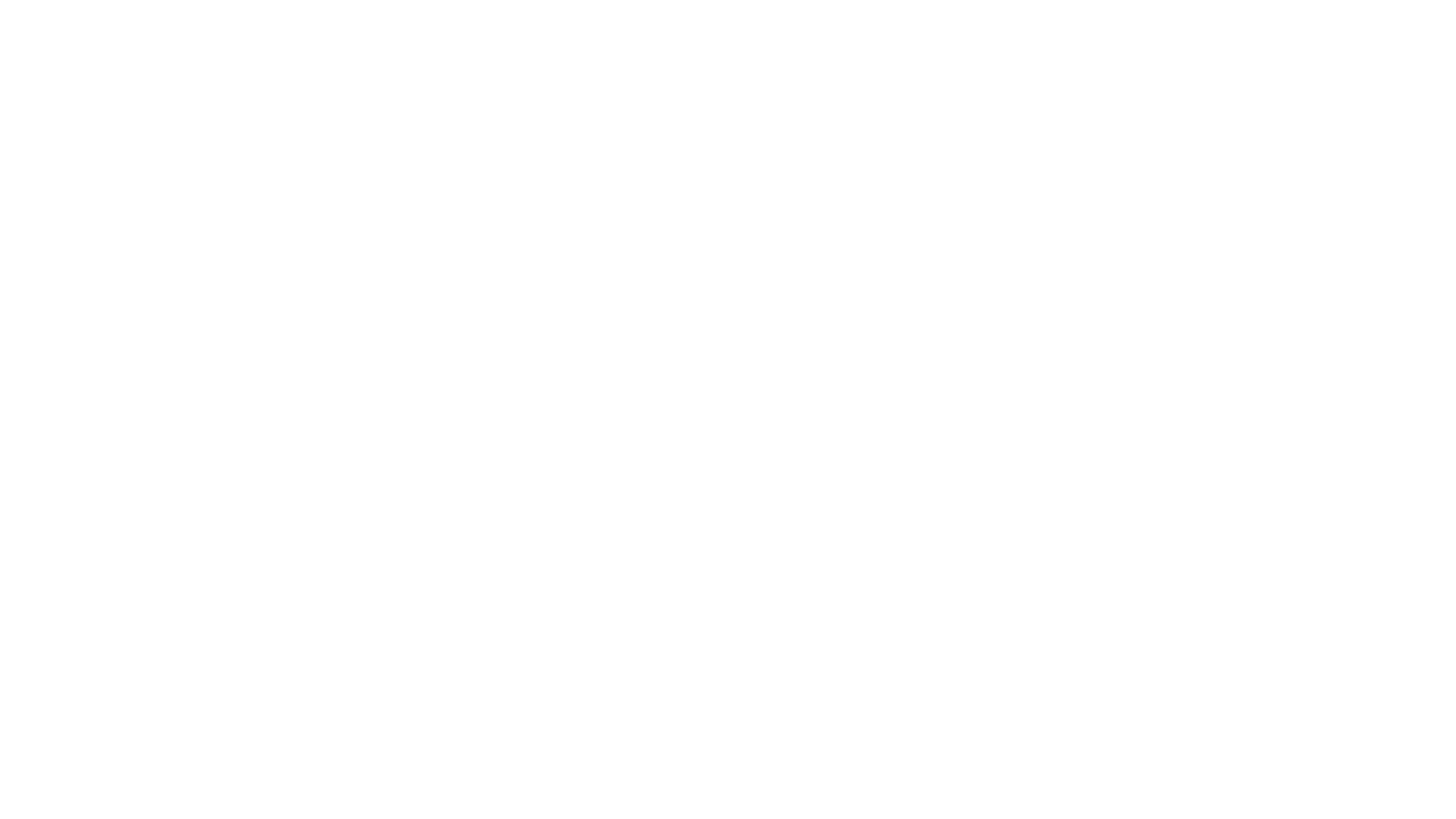 Fonte de reserva energética vegetal:
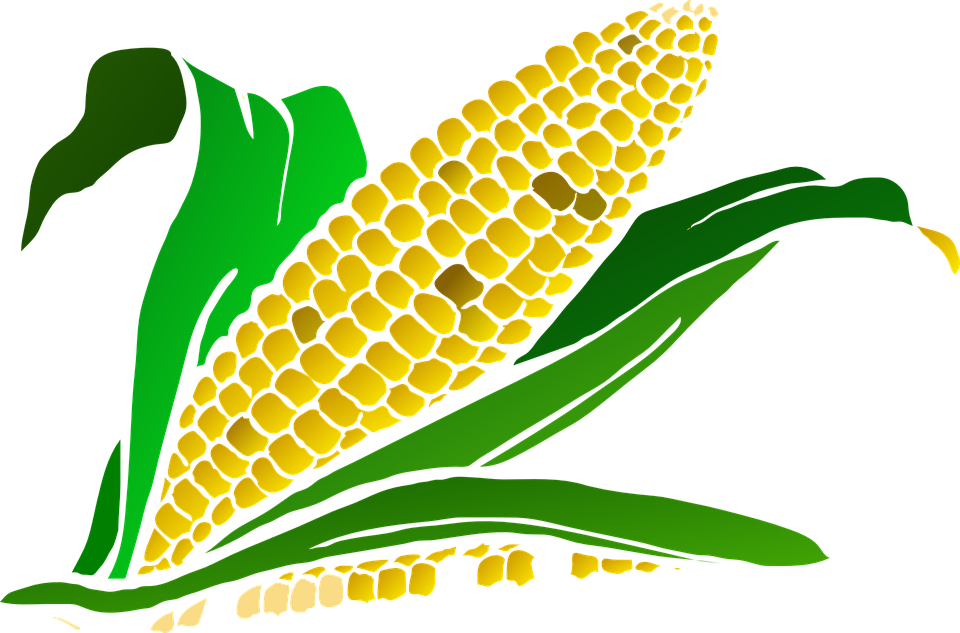 b) Amido
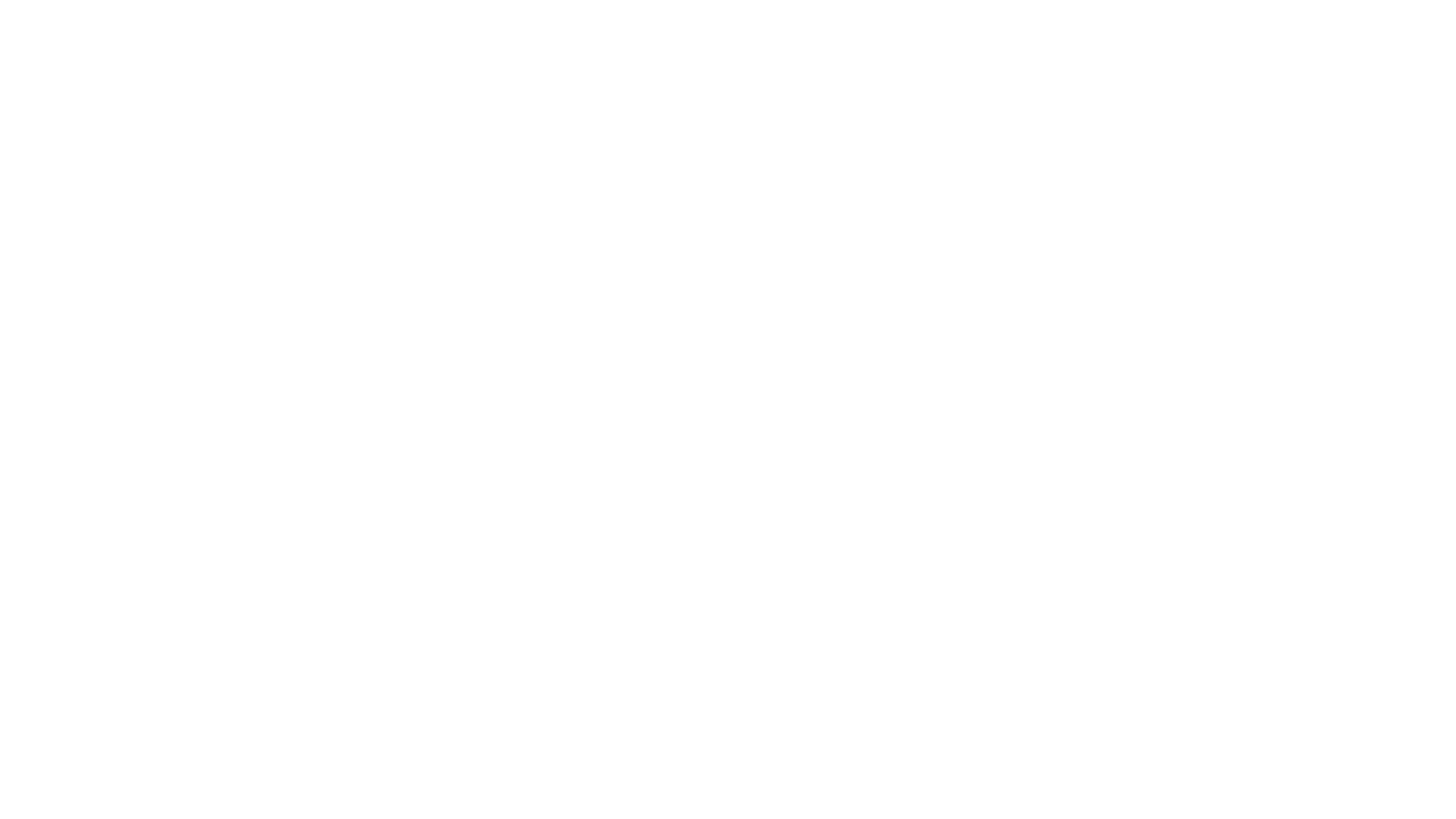 Produto obtido pela fotossíntese:
TEMPO
a) Gás carbônico
30
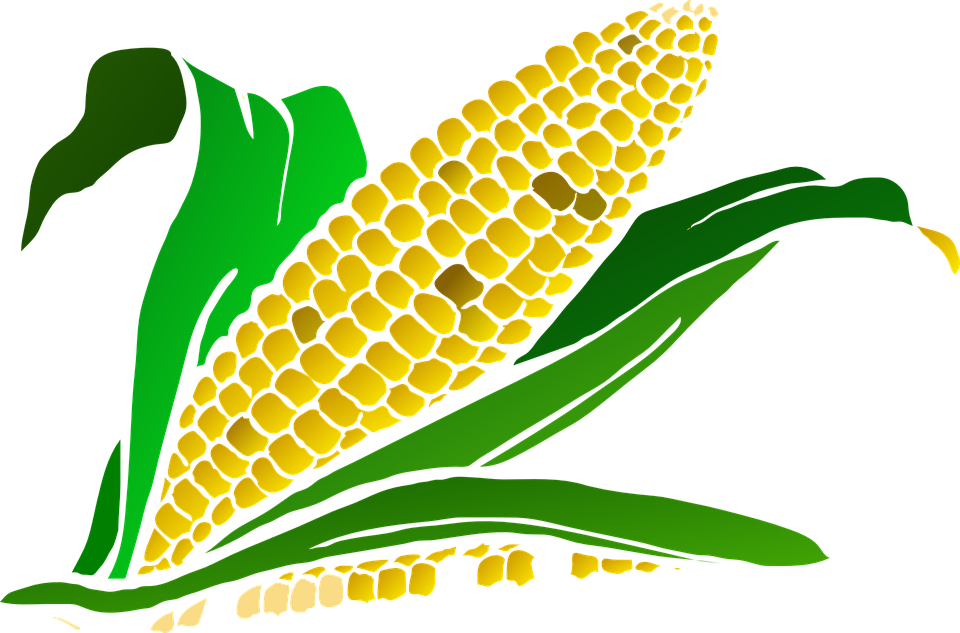 b) Sais minerais
20
c) Glicose
d) Leite
10
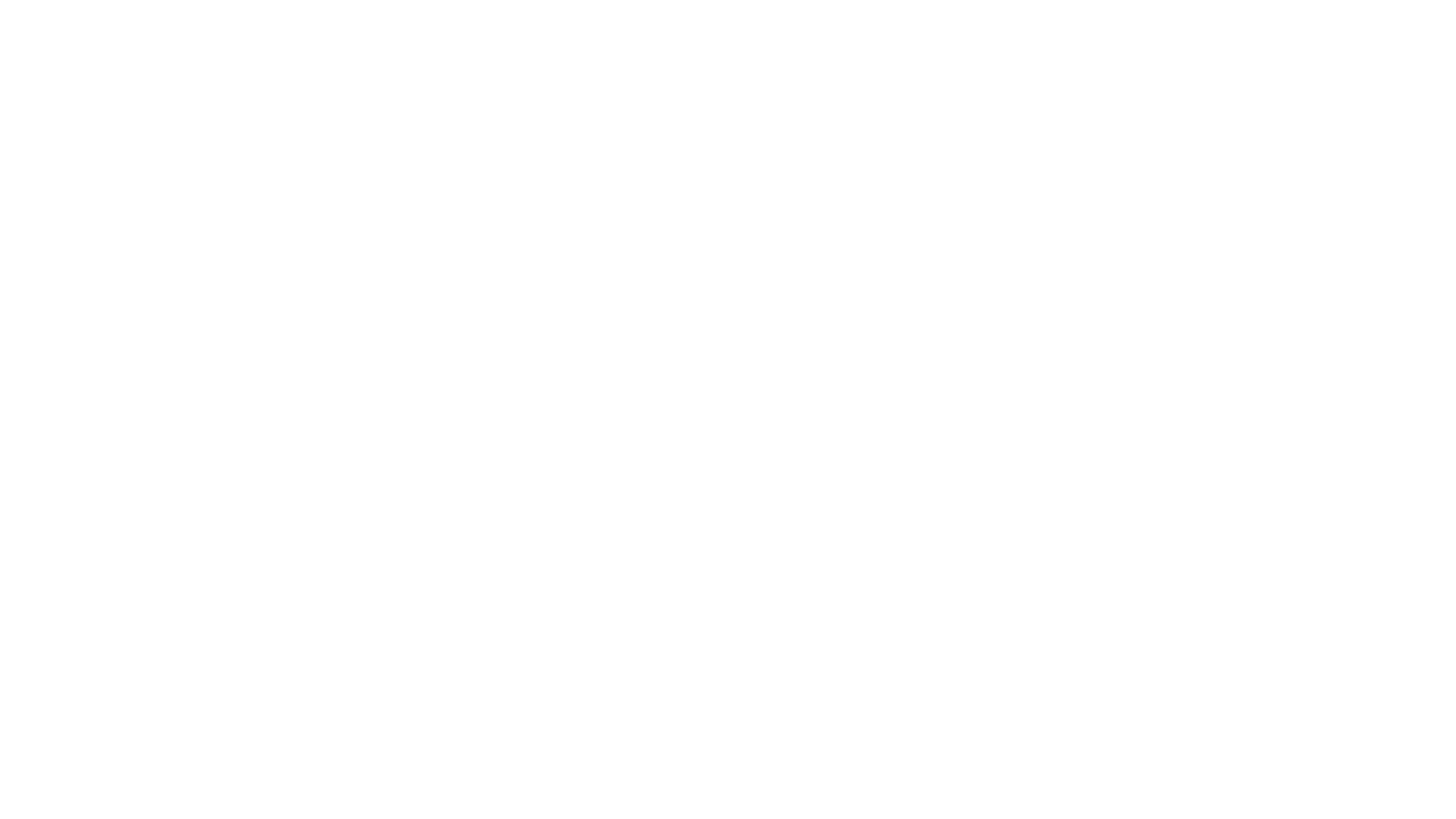 Produto obtido pela fotossíntese:
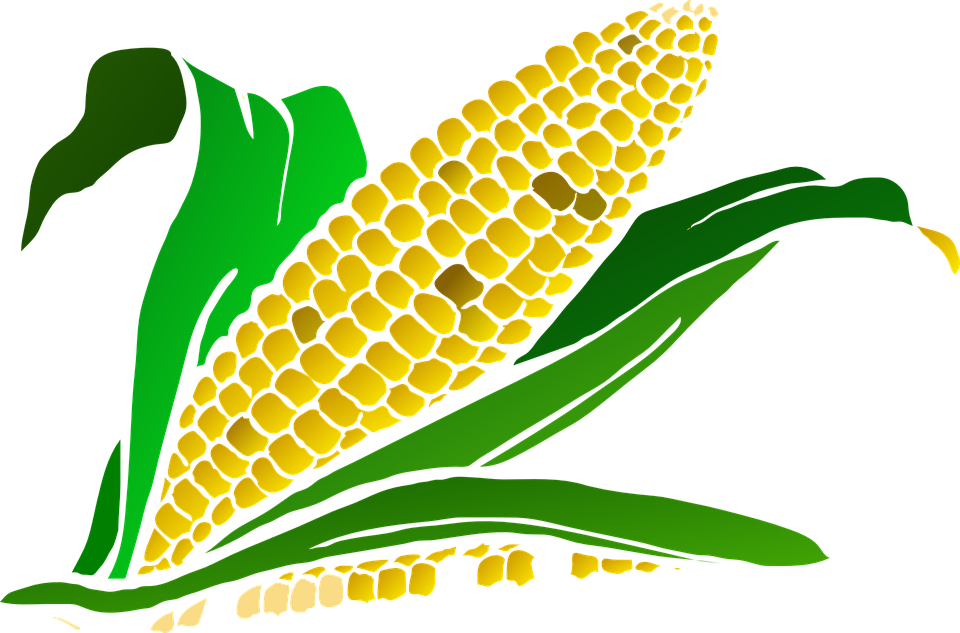 c) Glicose
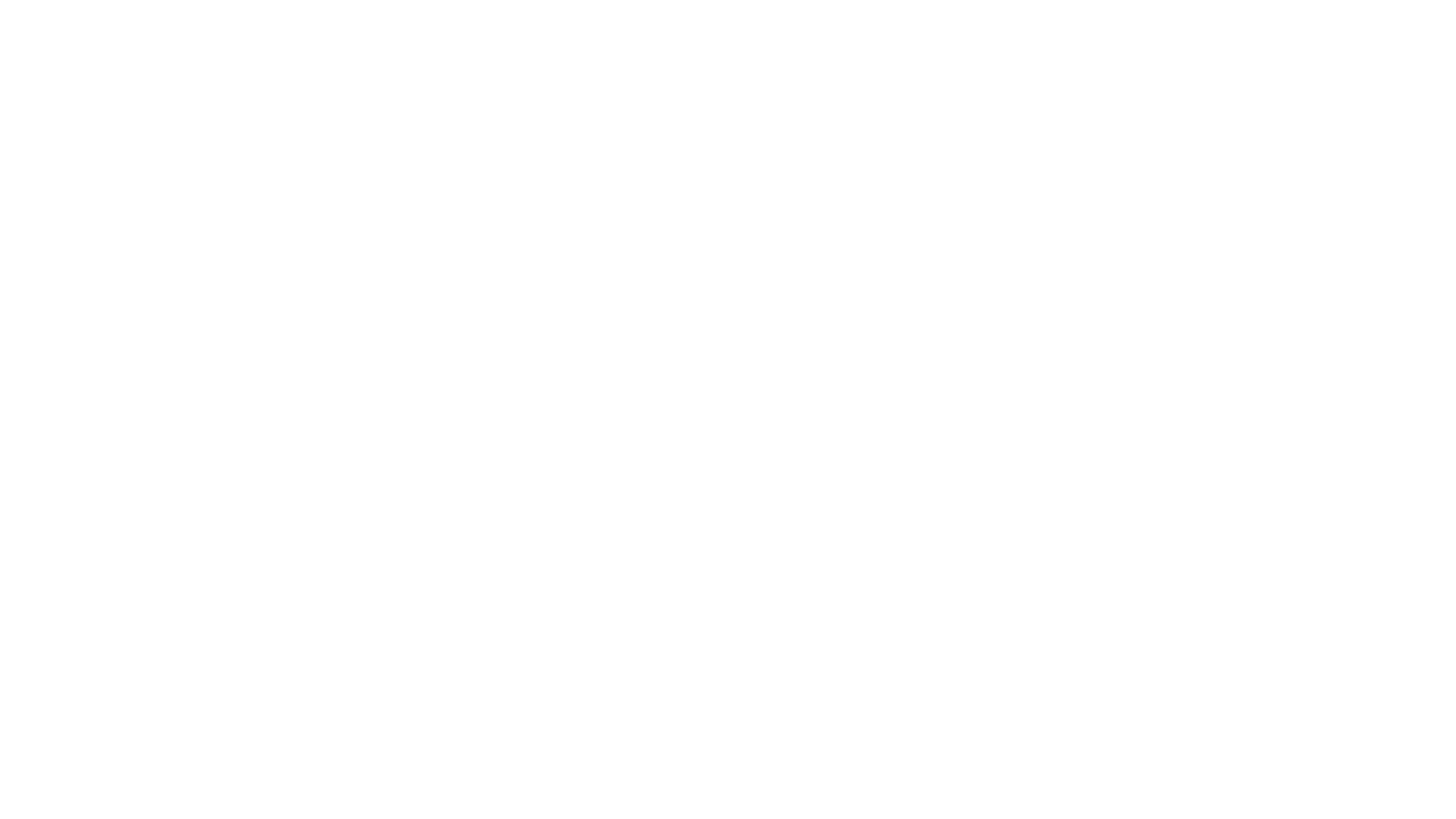 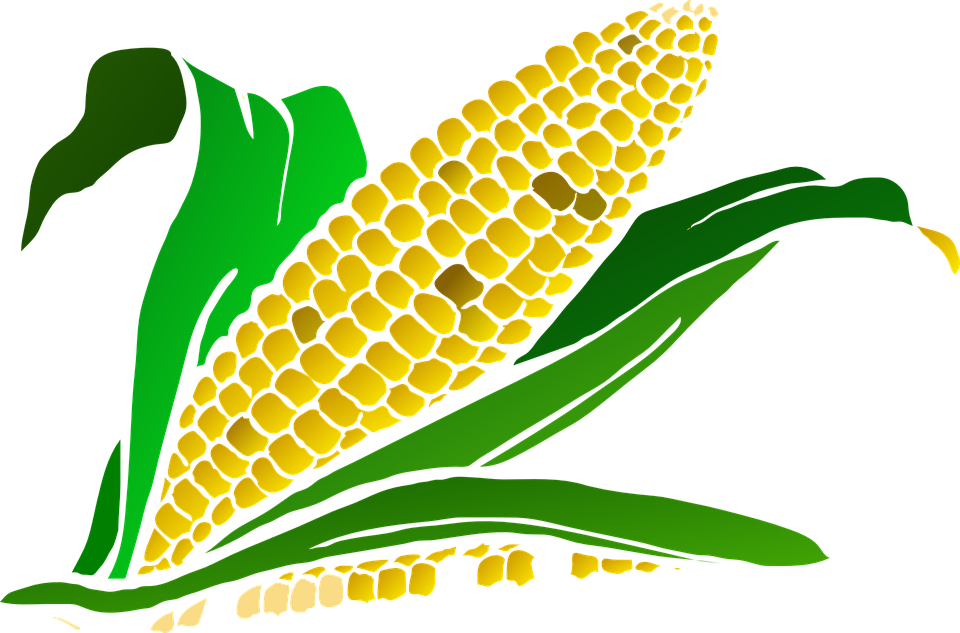 7ª RODADA
Valendo 350.000 pontos
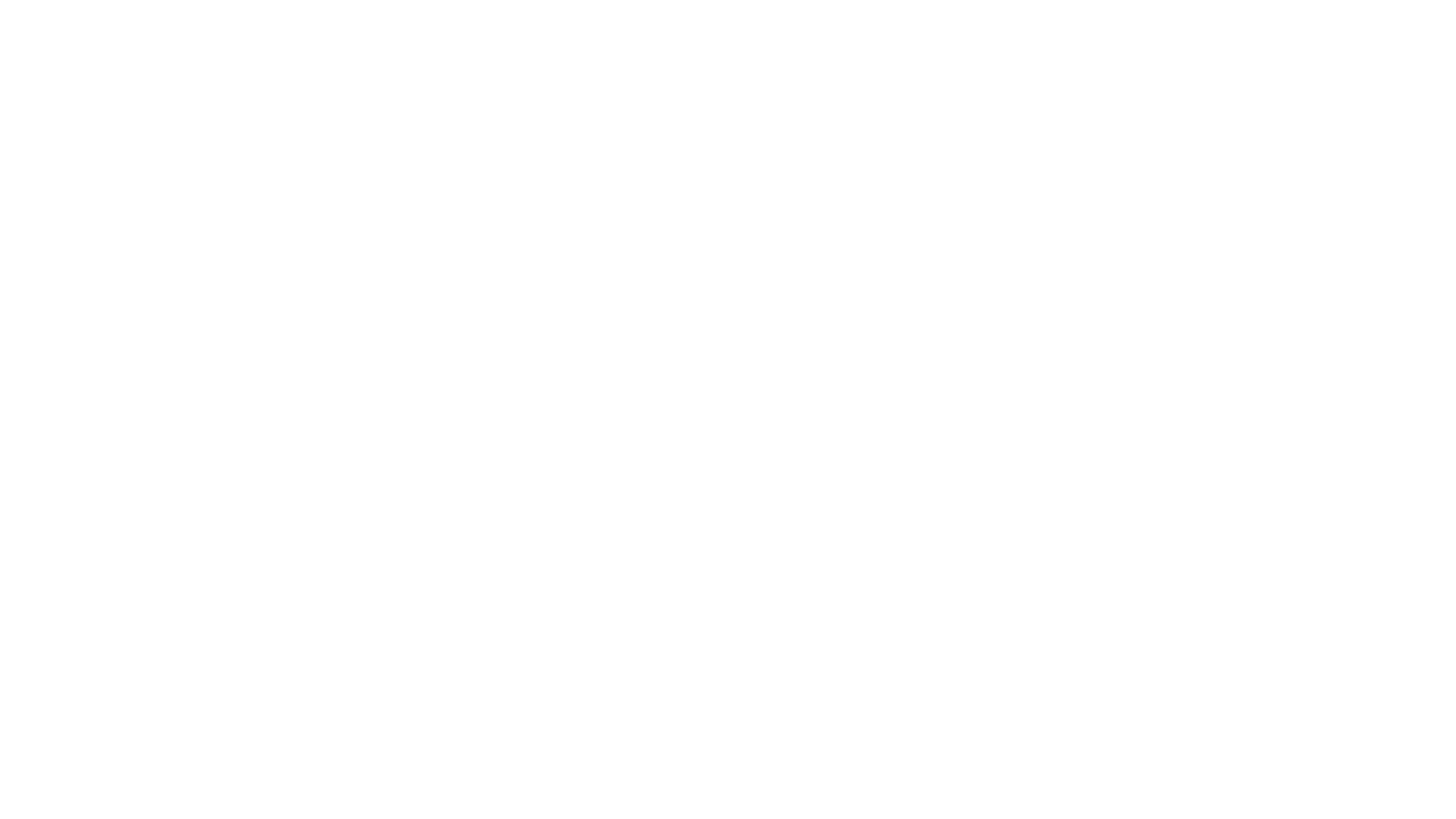 É a função atribuída ao complexo golgiense:
TEMPO
a) Produção de proteínas
30
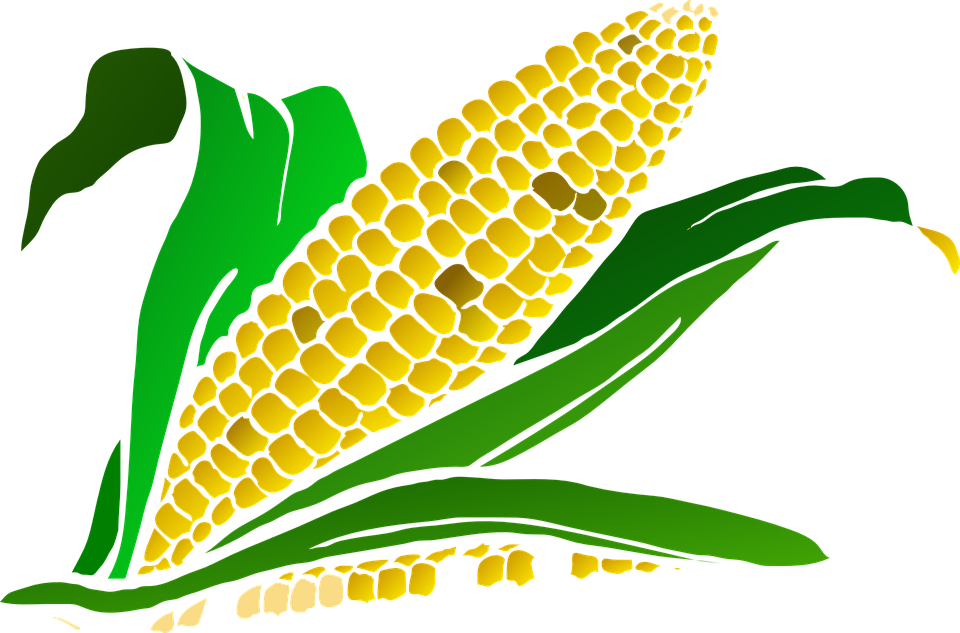 b) Produção de nucleotídeos
20
c) Produção de vesículas
d) Produção de centríolos
10
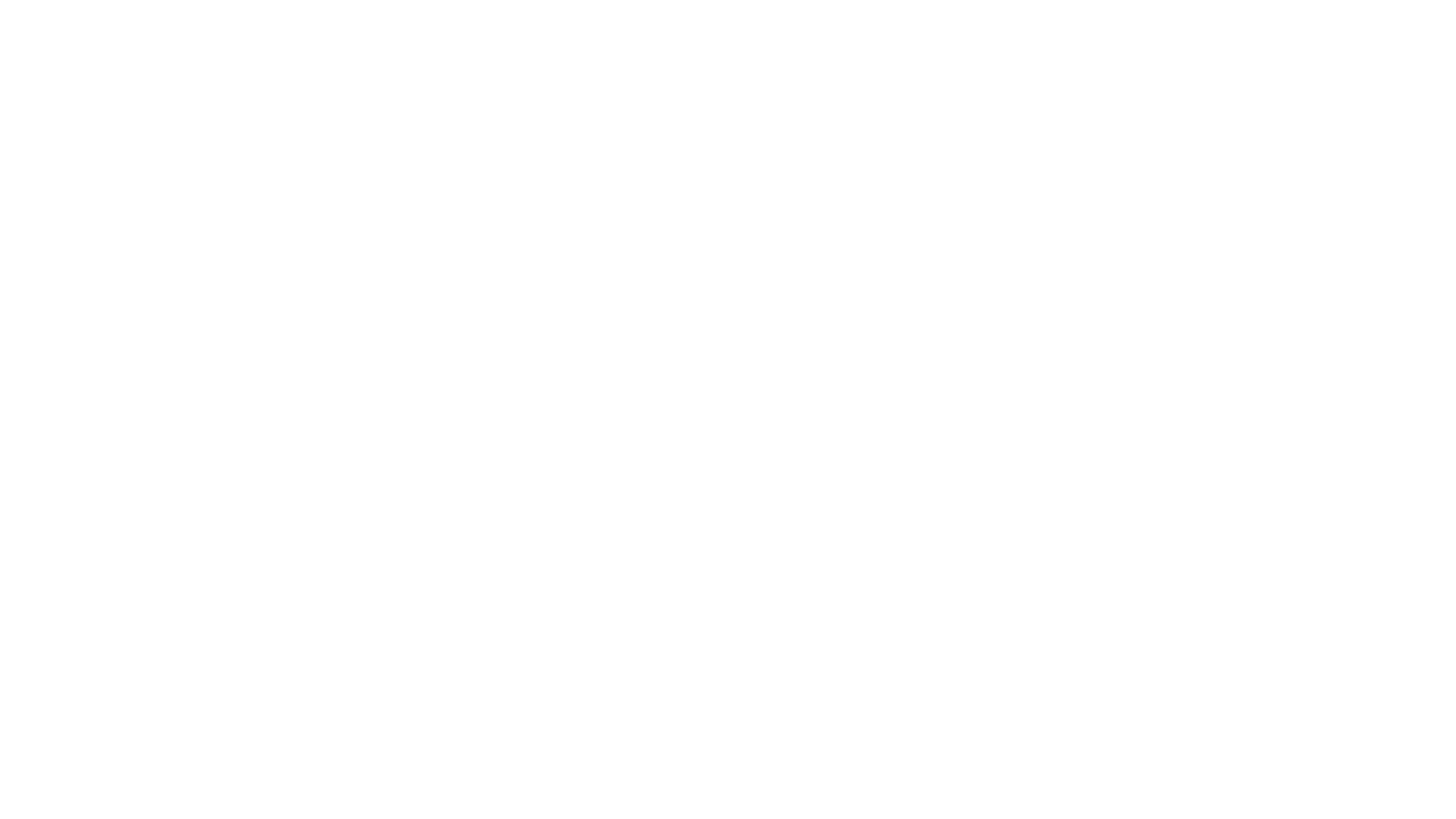 É a função atribuída ao complexo golgiense:
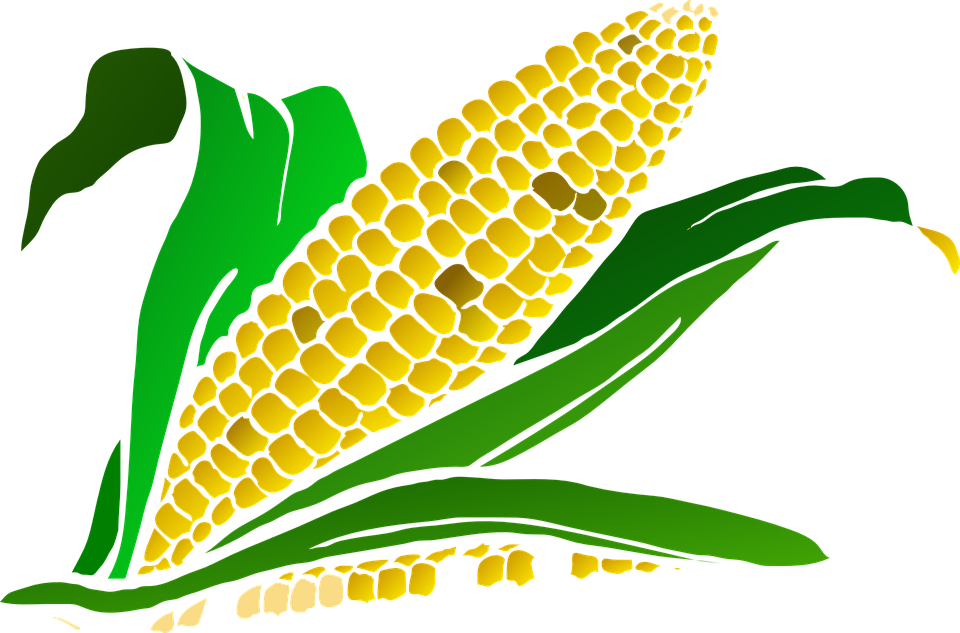 c) Produção de vesículas
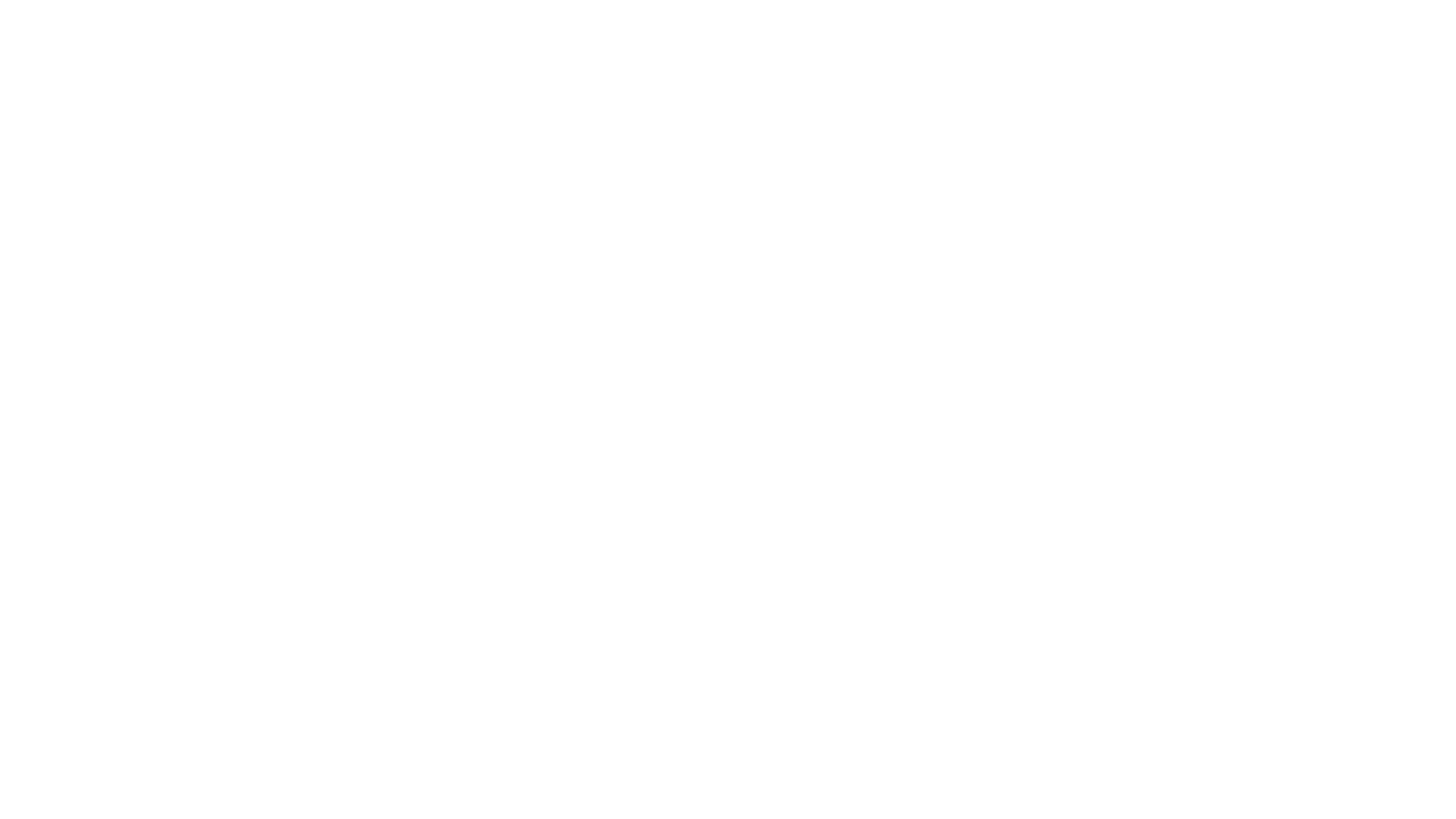 É a função atribuída ao cloroplasto:
TEMPO
a) Respiração celular
30
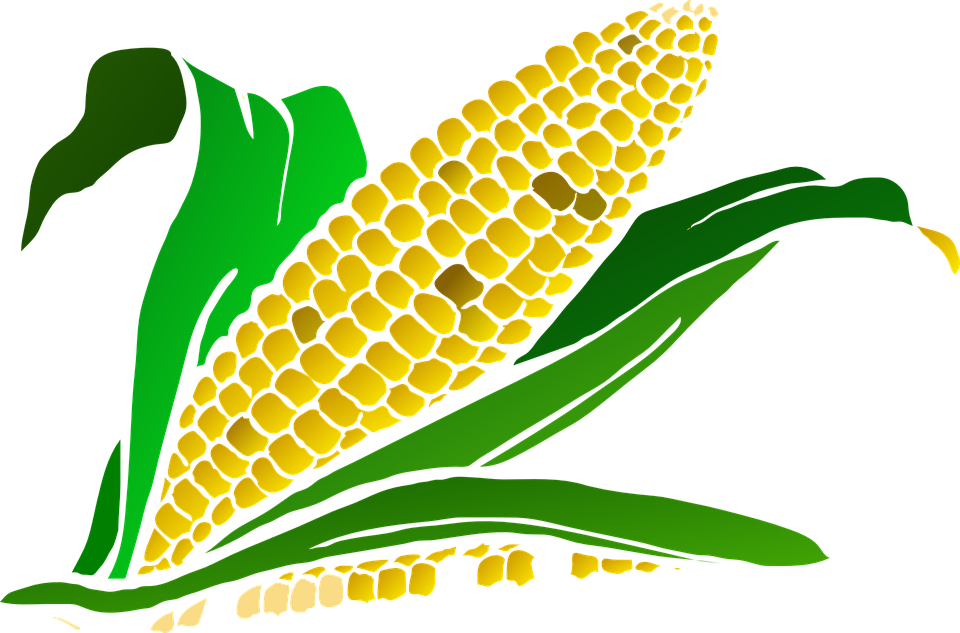 b) Síntese proteica
20
c) Síntese de lipídios
d) Fotossíntese
10
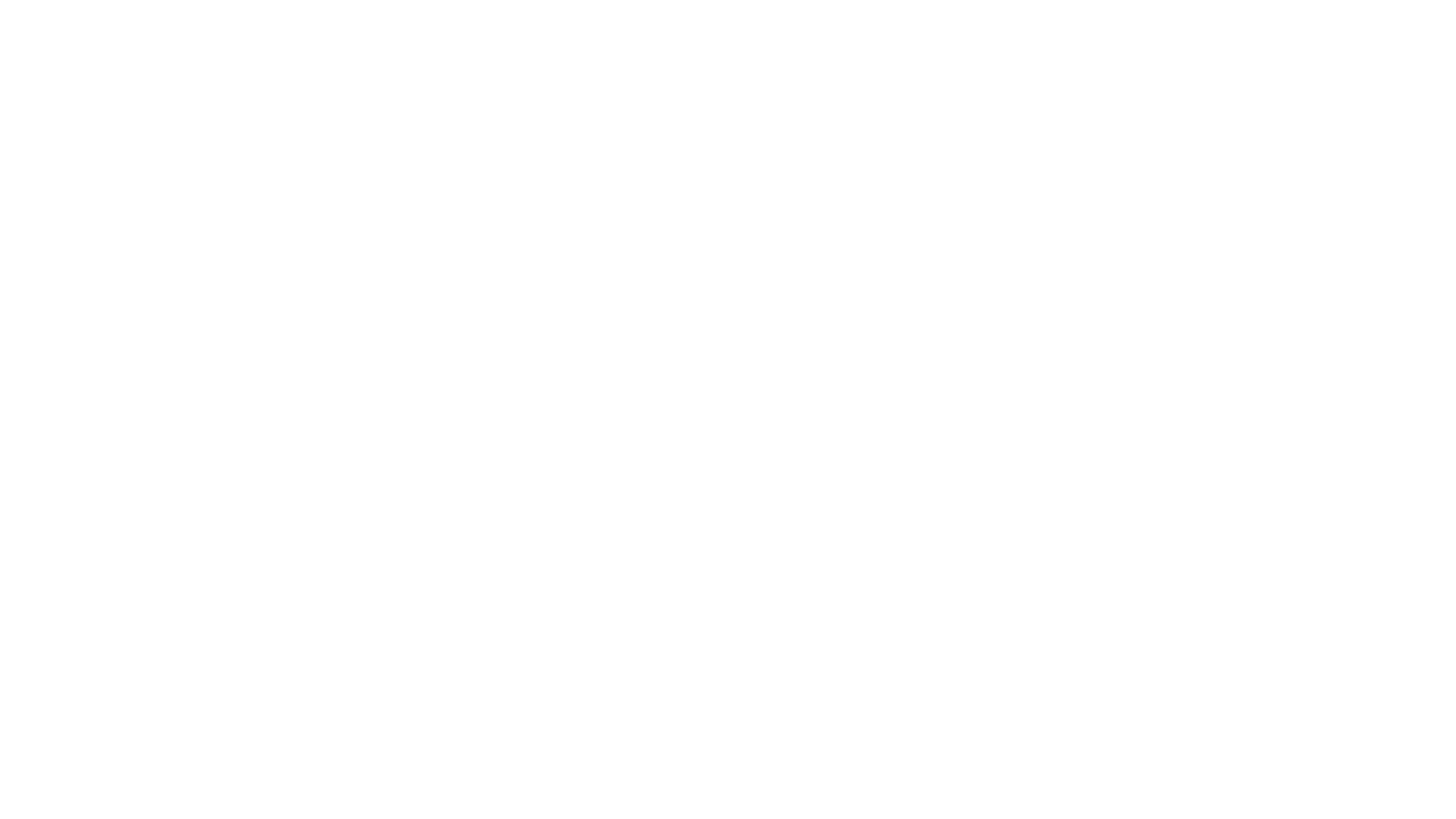 É a função atribuída ao cloroplasto:
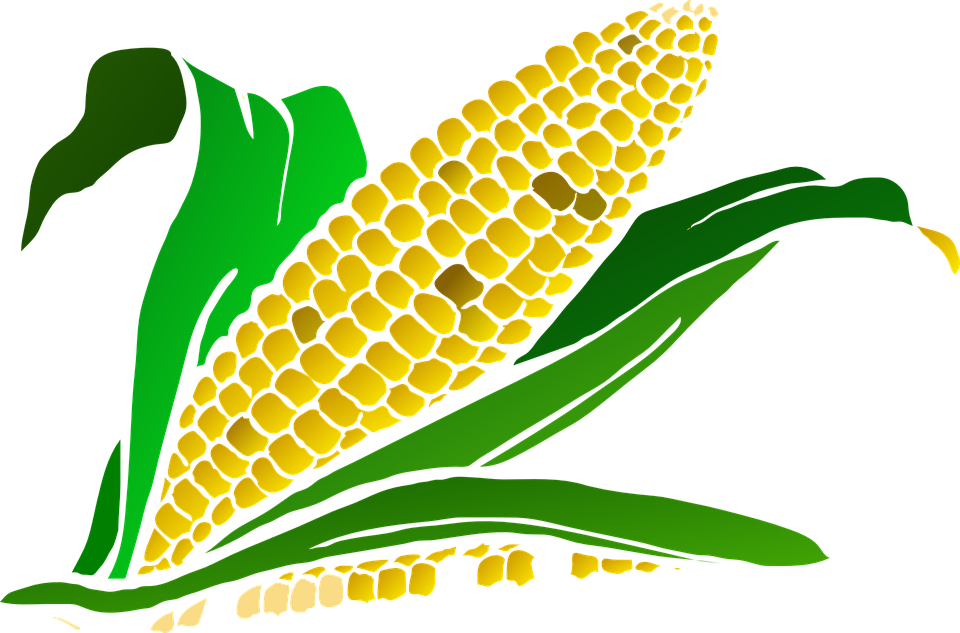 d) Fotossíntese
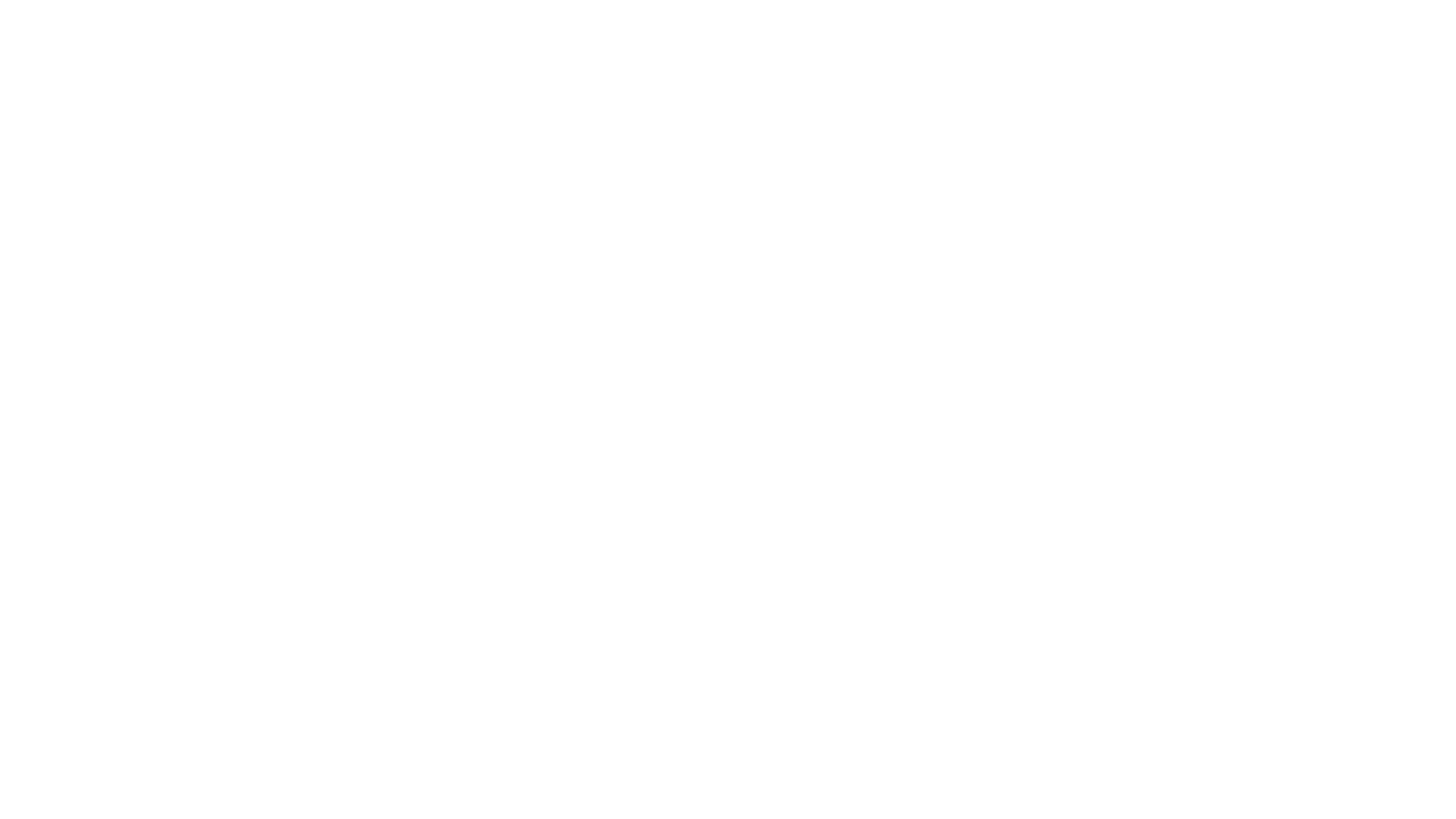 É a função atribuída às mitocôndrias:
TEMPO
a) Respiração celular
30
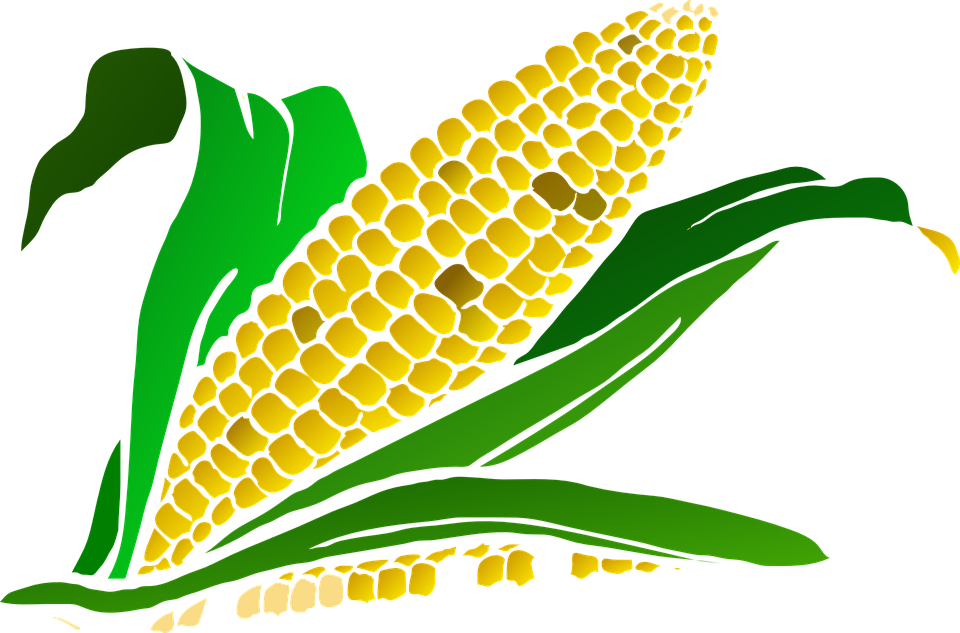 b) Digestão celular
20
c) Síntese de lipídios
d) Movimentação celular
10
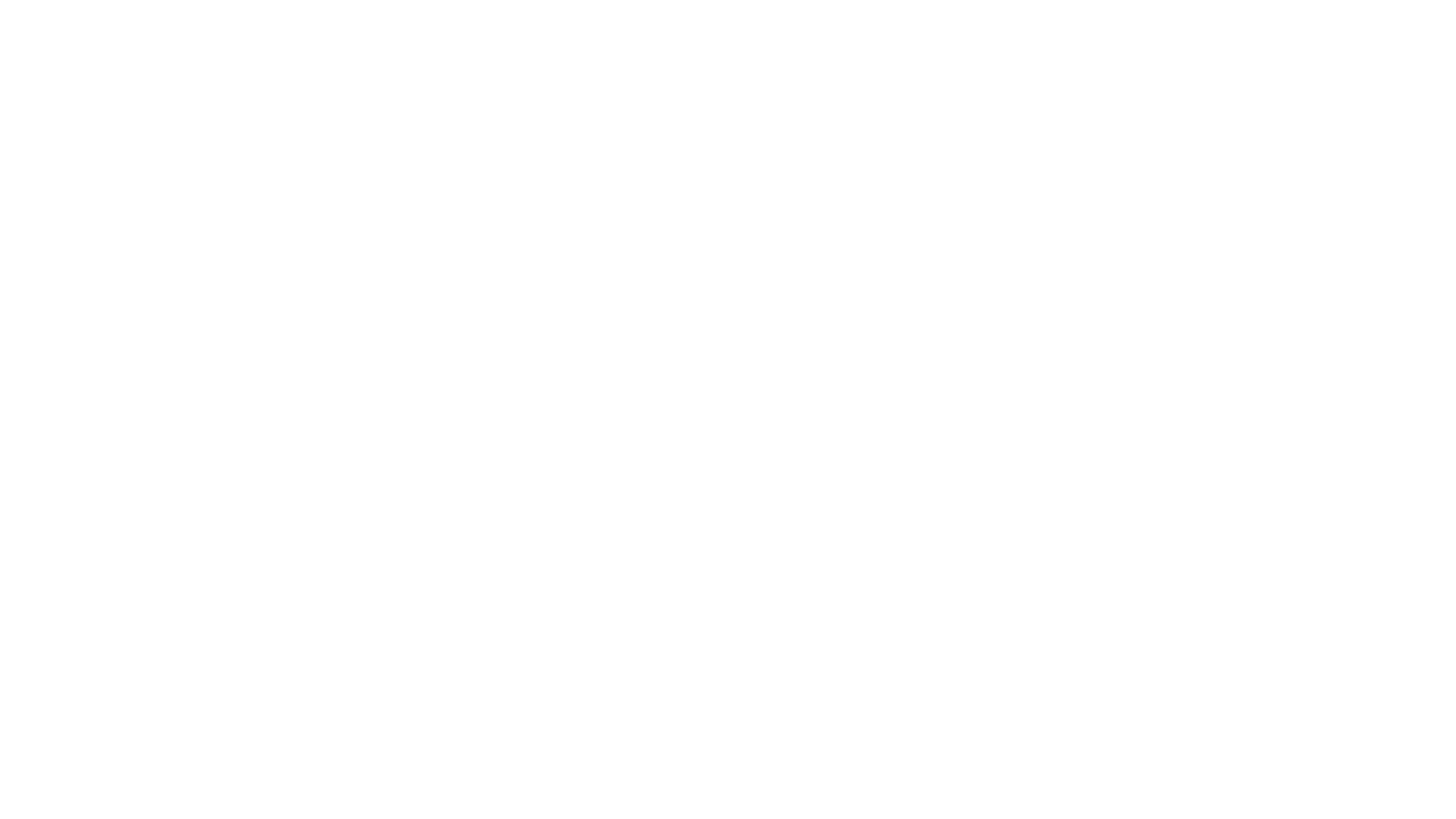 É a função atribuída às mitocôndrias:
a) Respiração celular
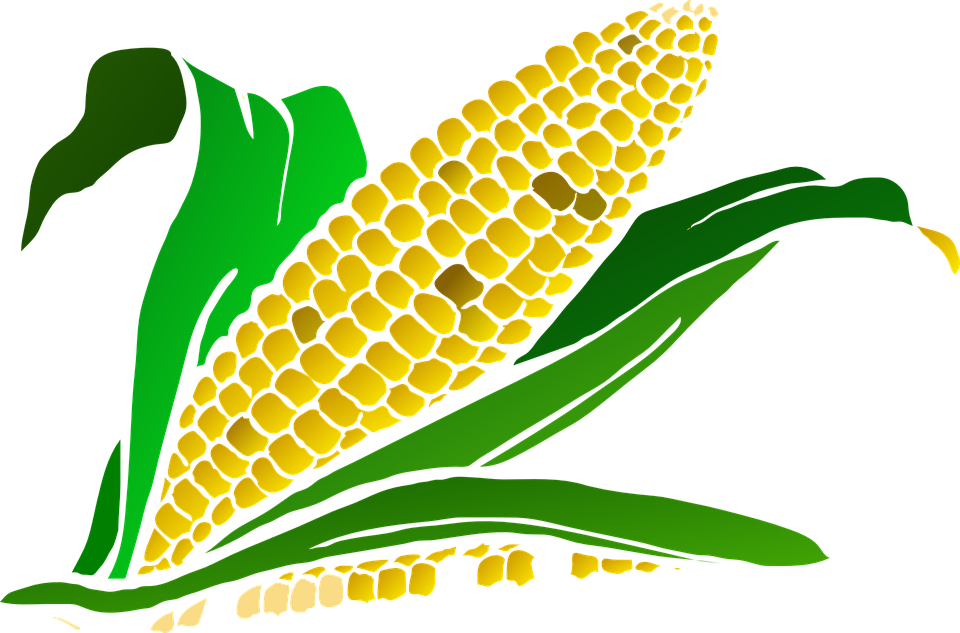 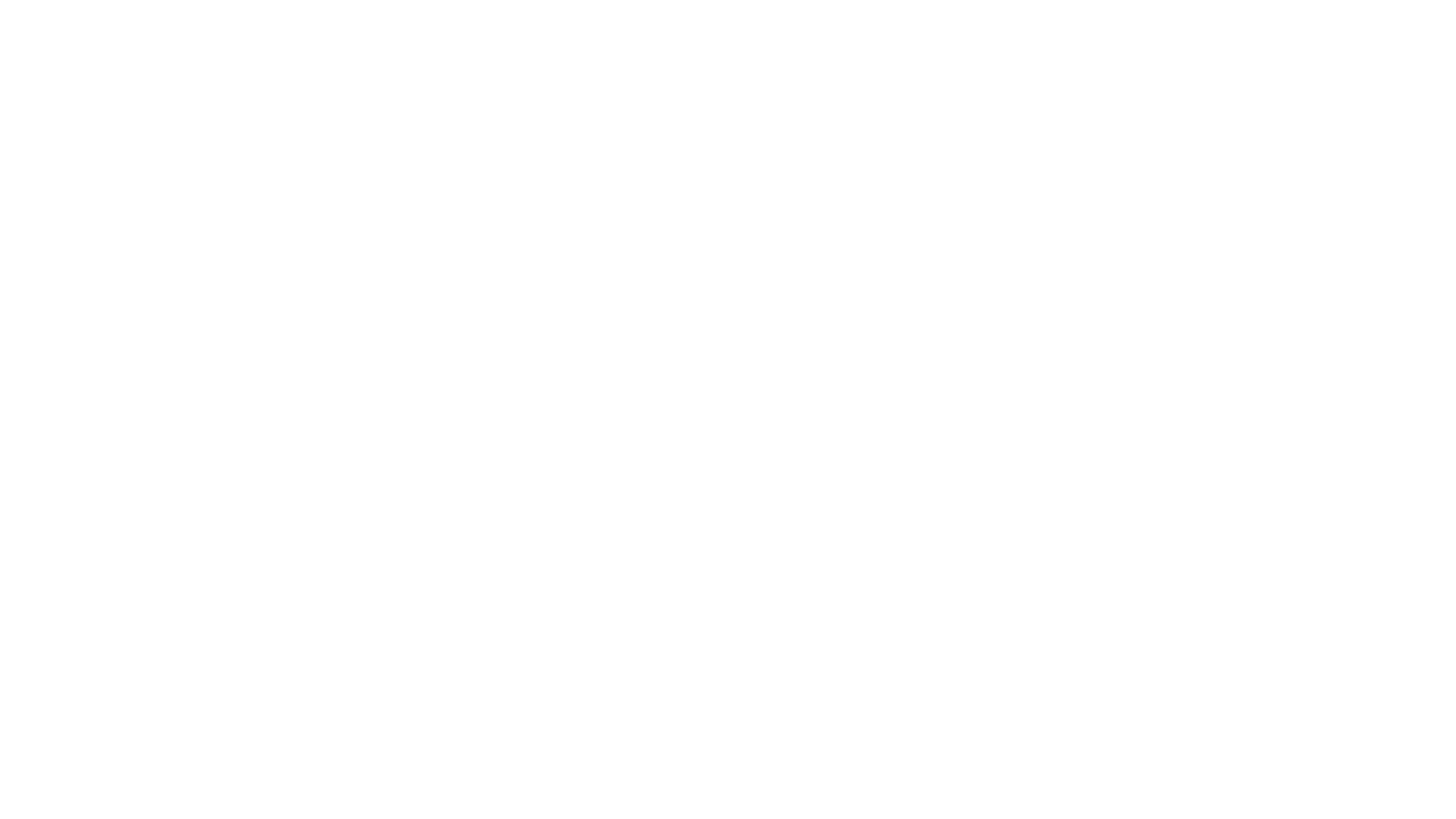 É a função atribuída aos ribossomos:
TEMPO
a) Controle do metabolismo celular
30
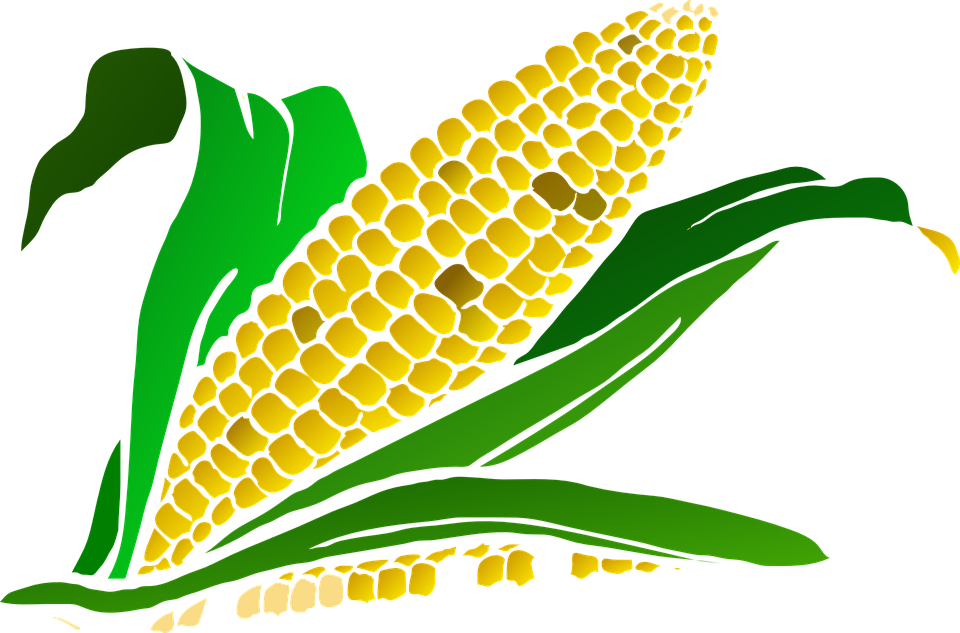 b) Síntese de proteínas
20
c) Fotossíntese
d) Movimentação celular
10
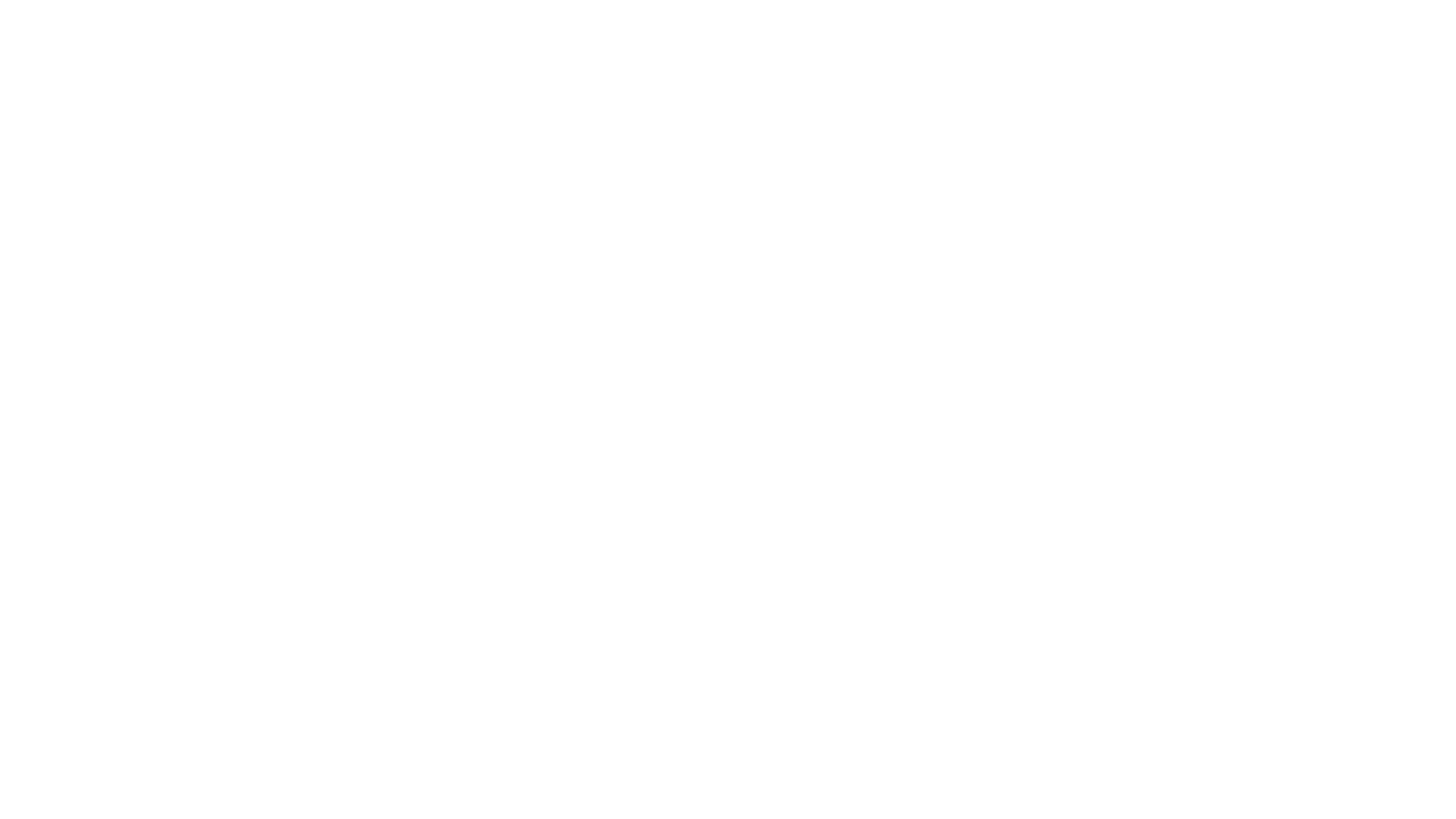 É a função atribuída aos ribossomos:
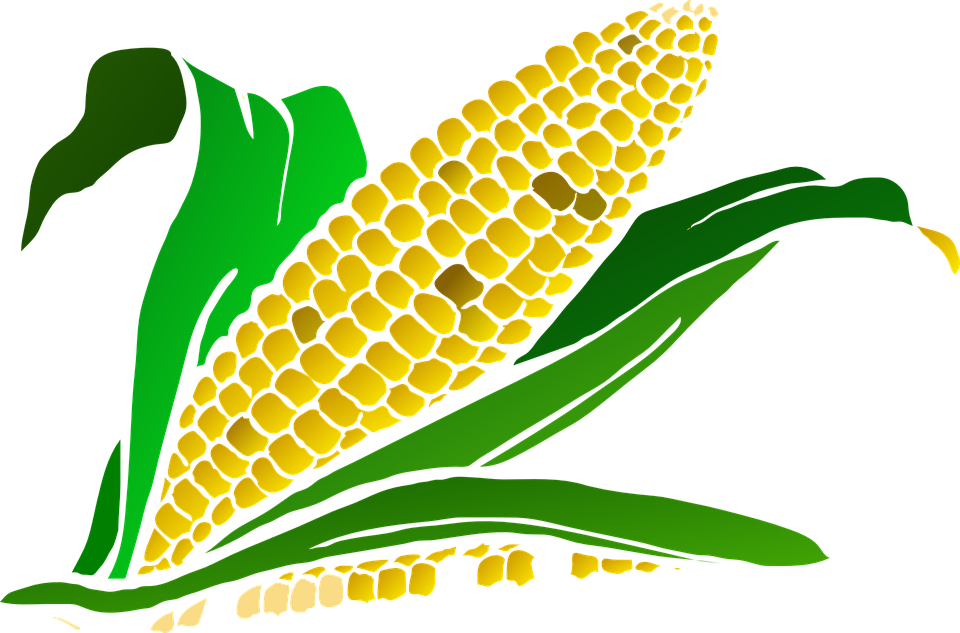 b) Síntese de proteínas
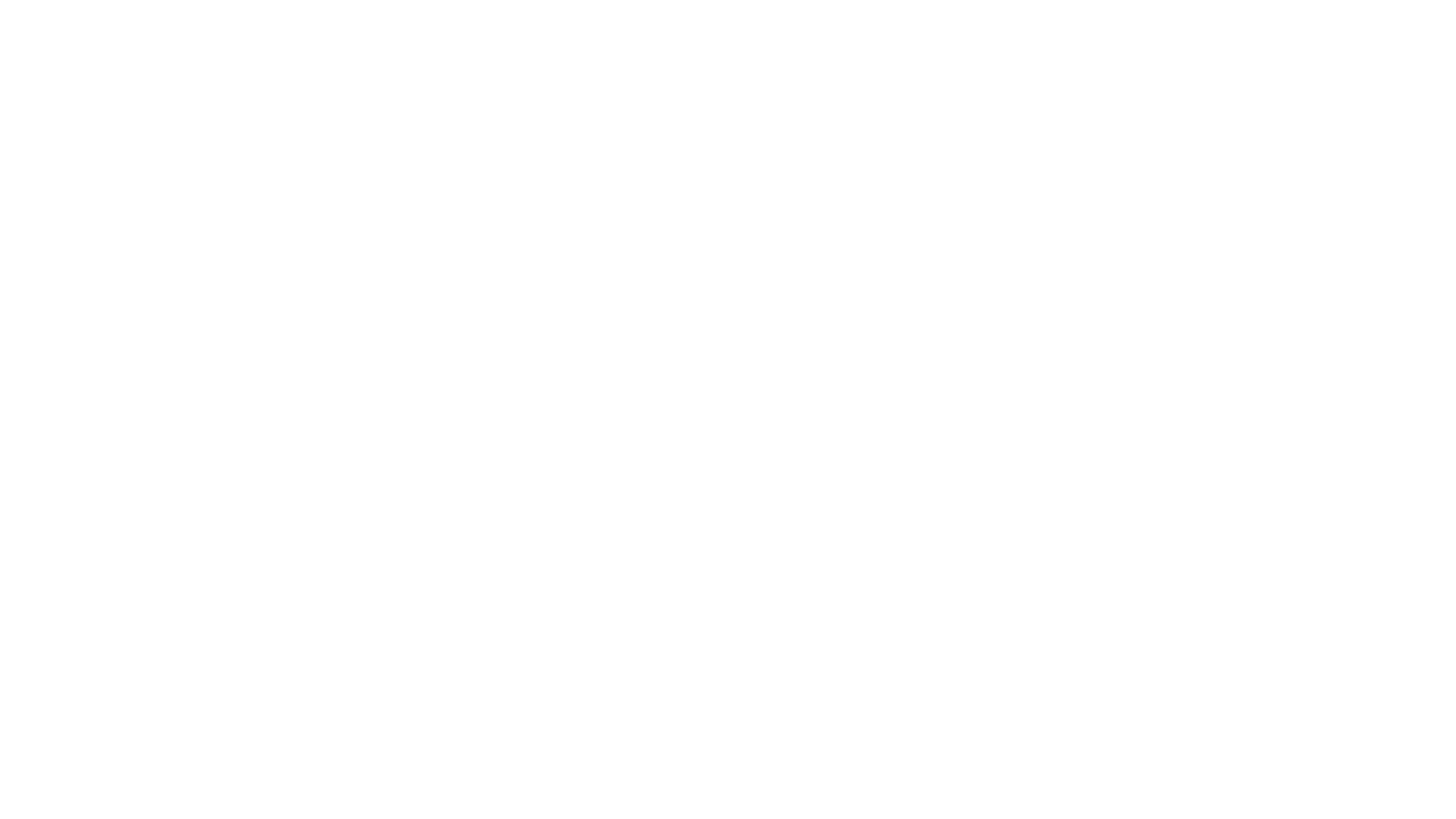 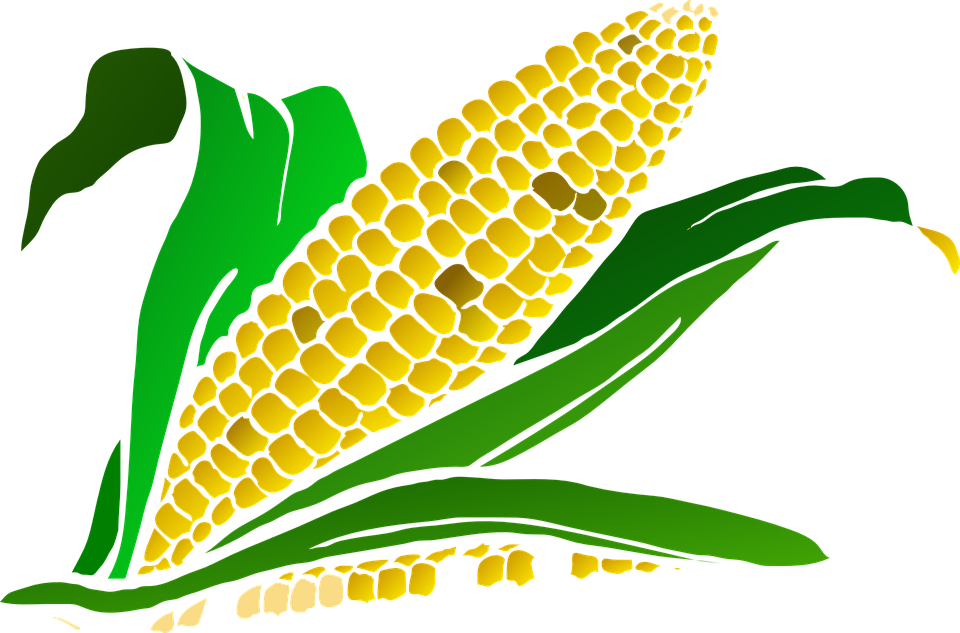 8ª RODADA
Valendo 500.000 pontos
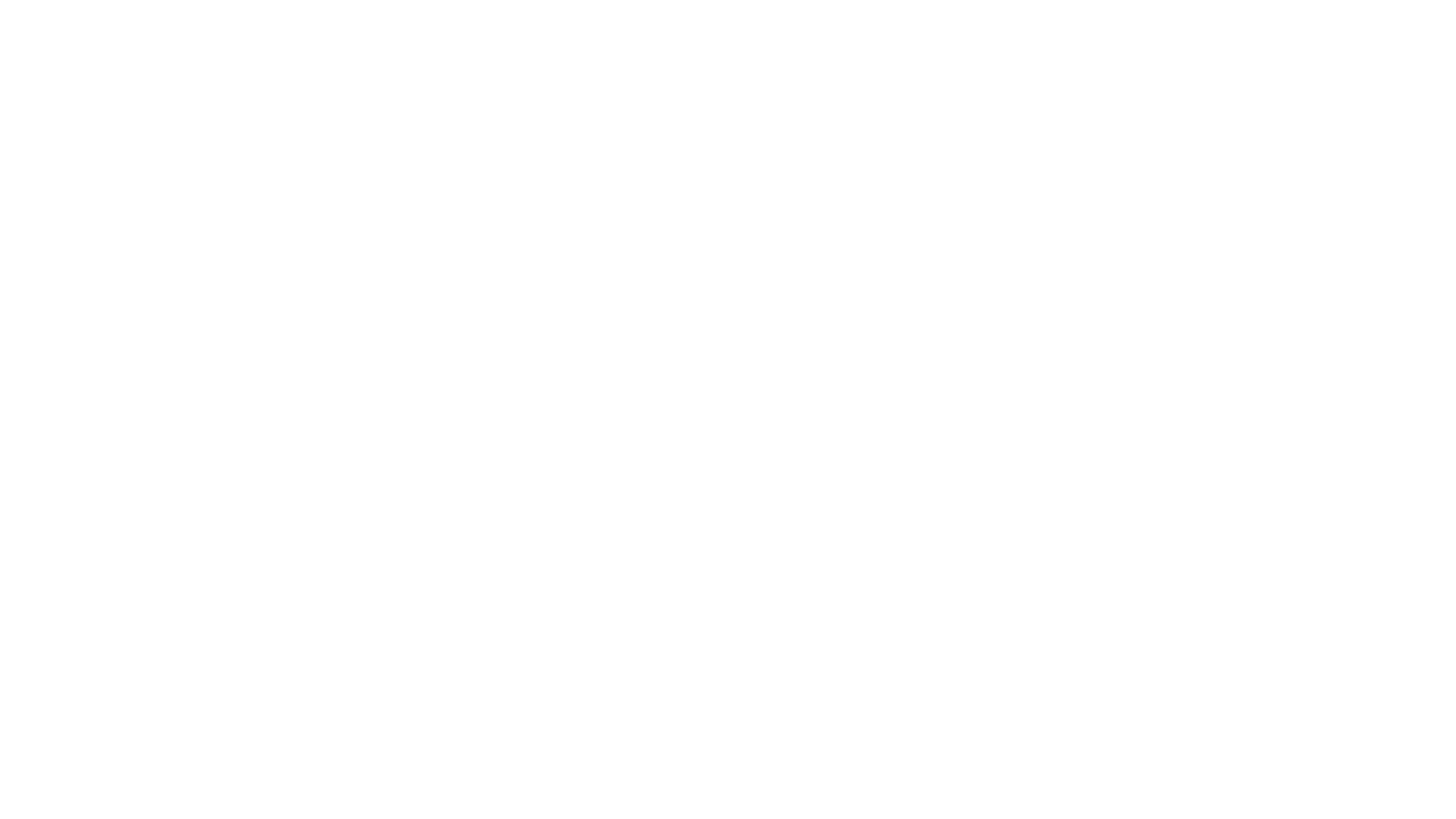 São organismos do reino Monera:
TEMPO
a) Protozoários
30
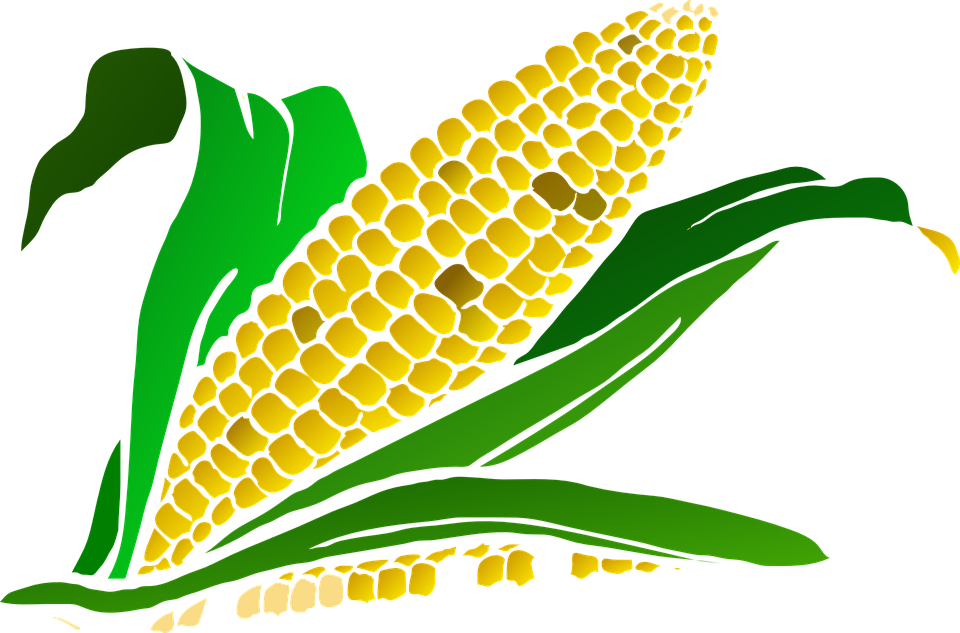 b) Fungos
20
c) Plantas
d) Bactérias
10
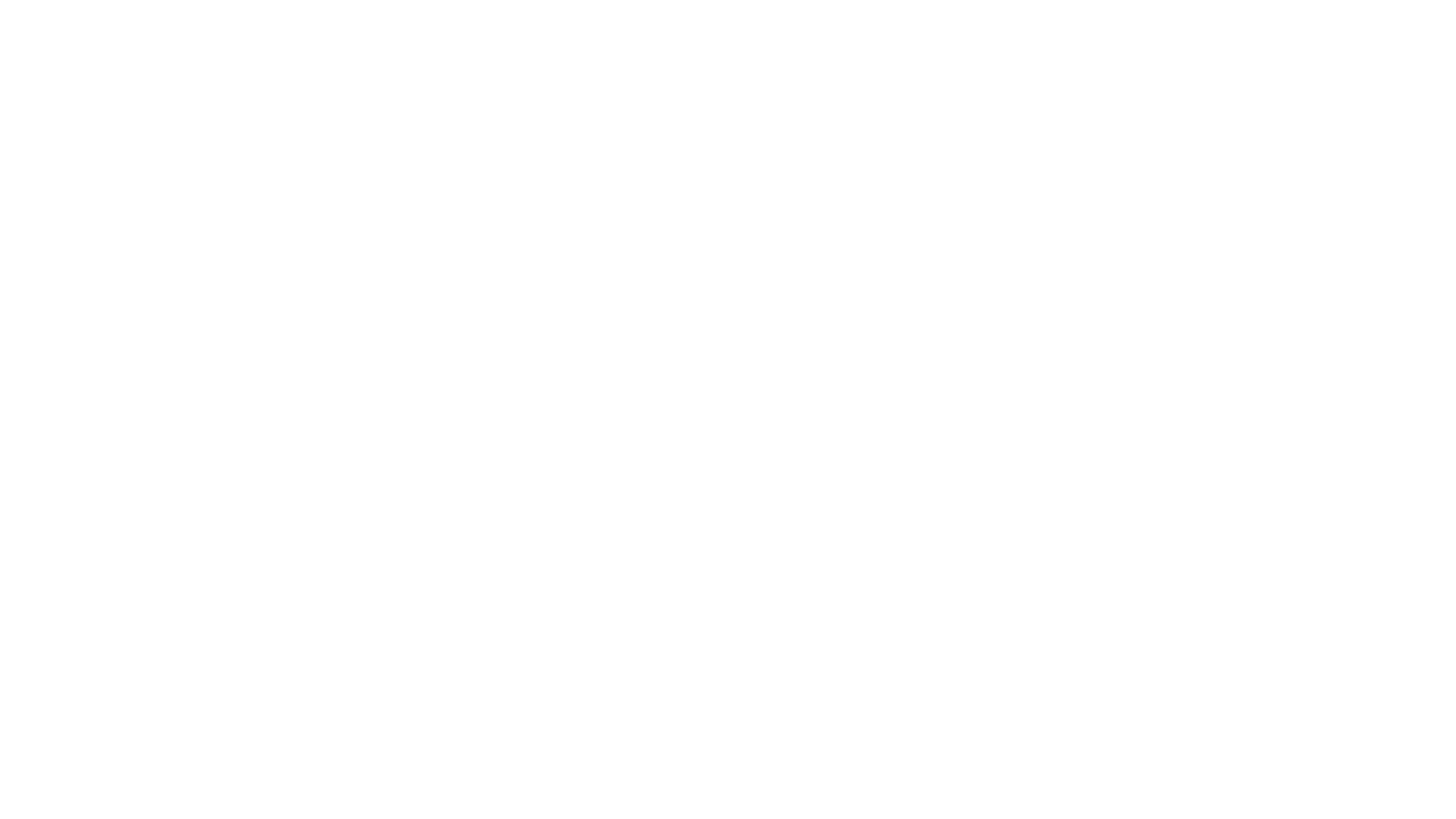 São organismos do reino Monera:
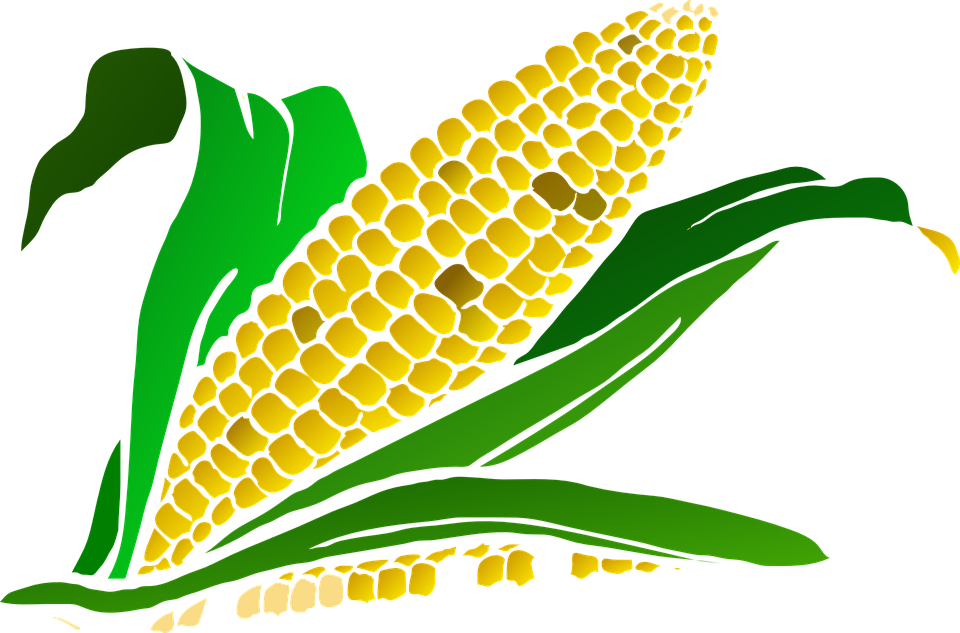 d) Bactérias
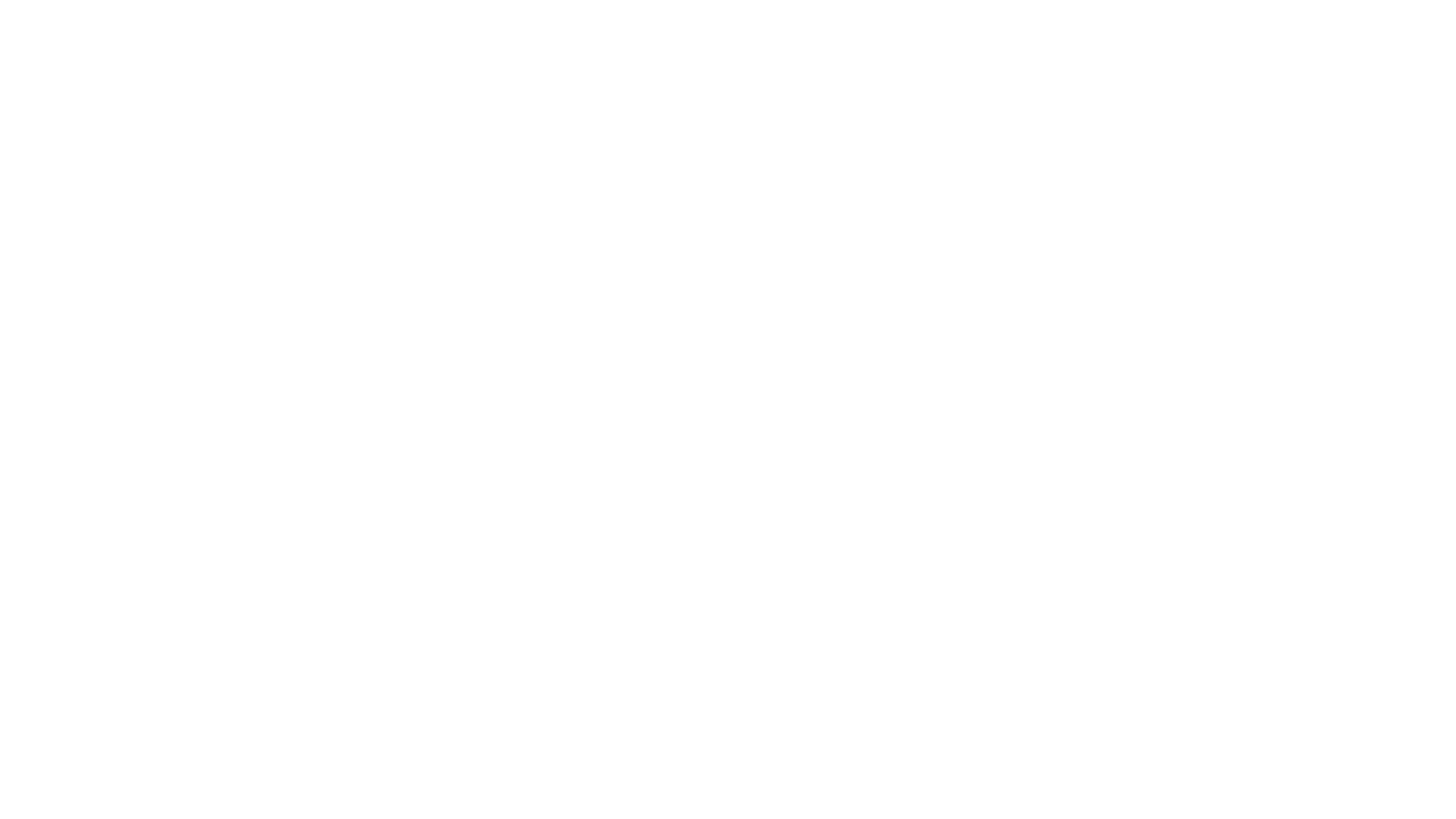 São organismos do reino Fungi:
TEMPO
a) Vírus
30
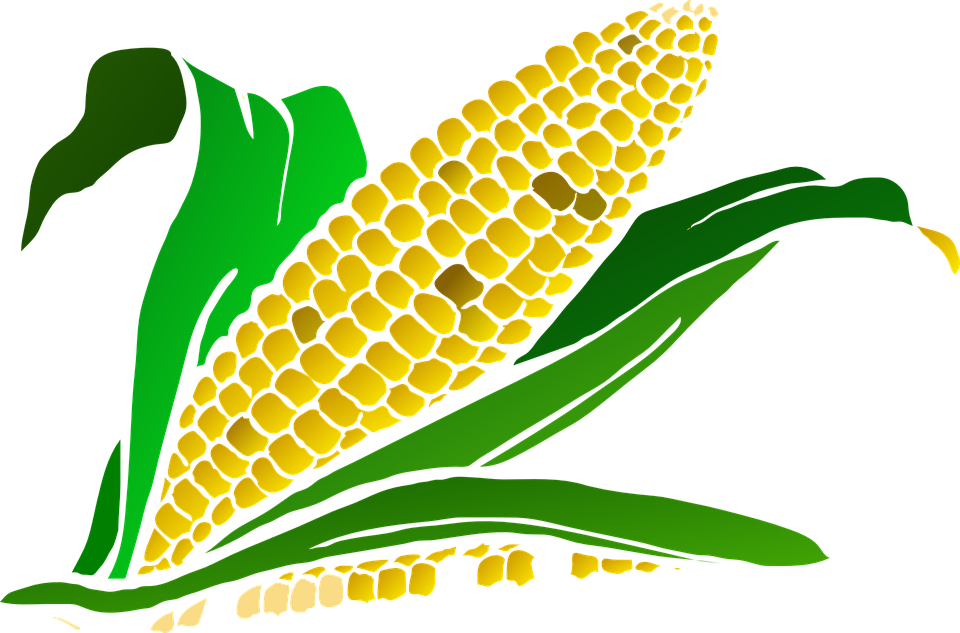 b) Fungos
20
c) Animais
d) Algas
10
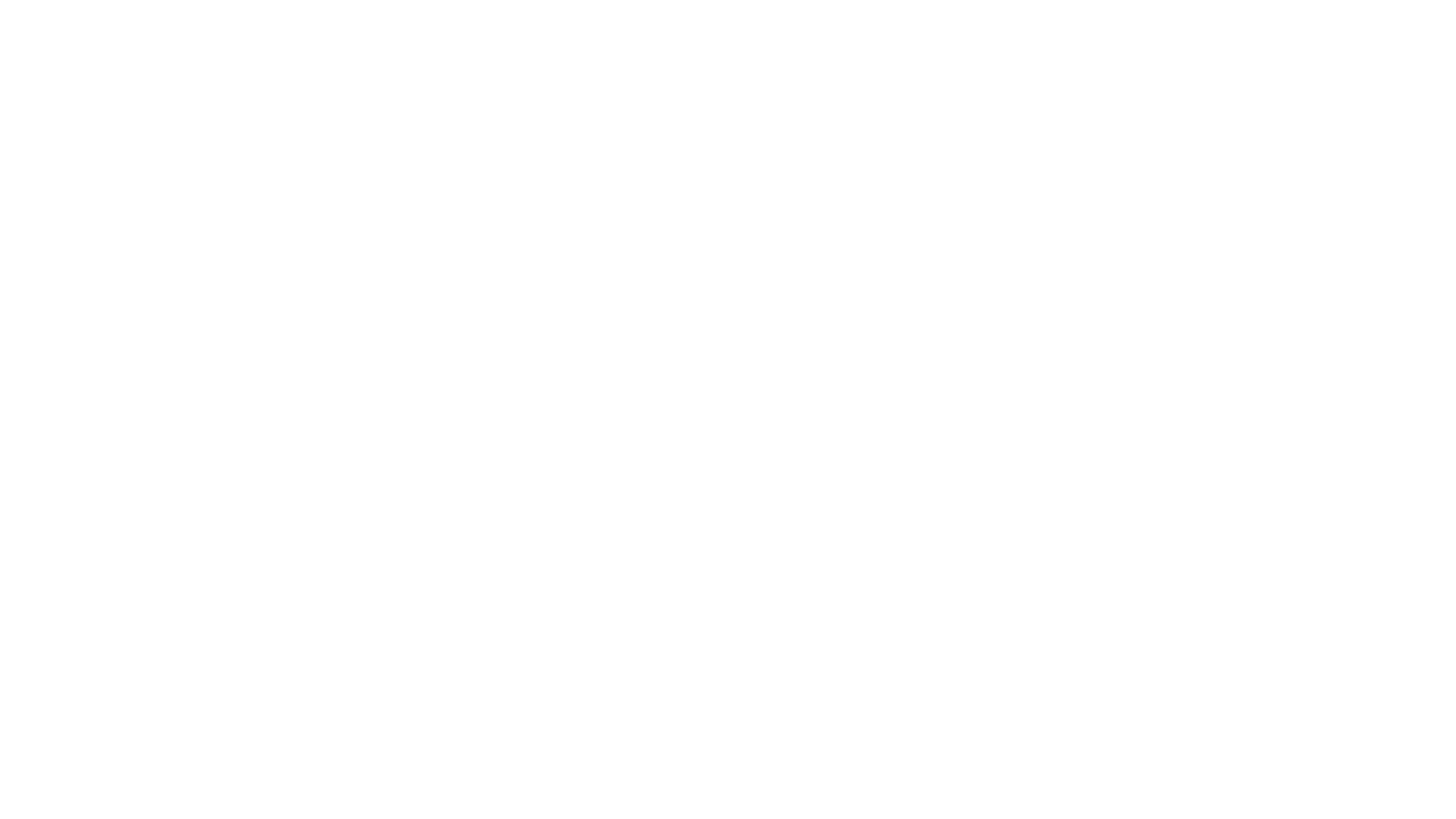 São organismos do reino Fungi:
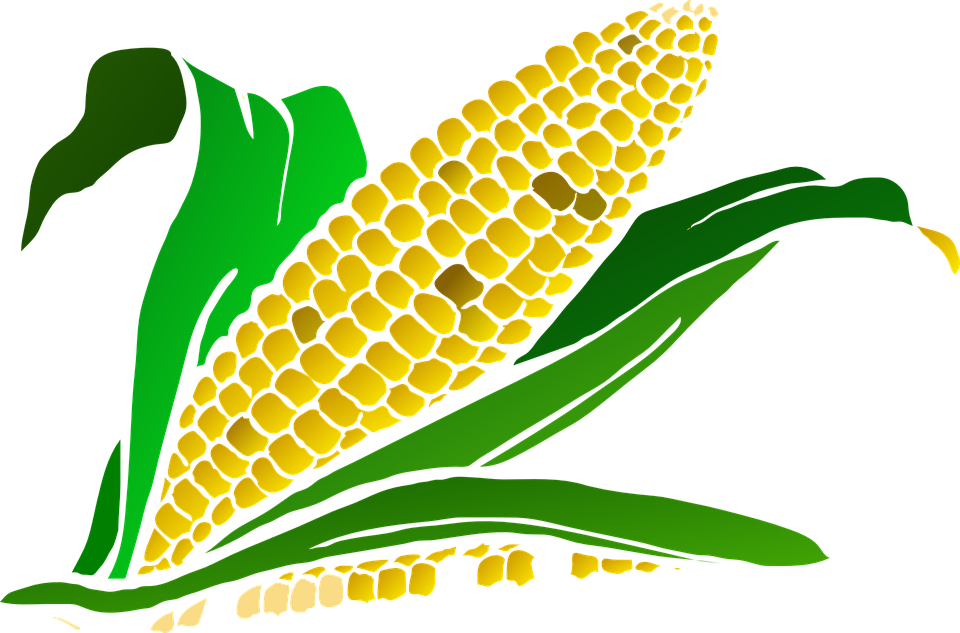 b) Fungos
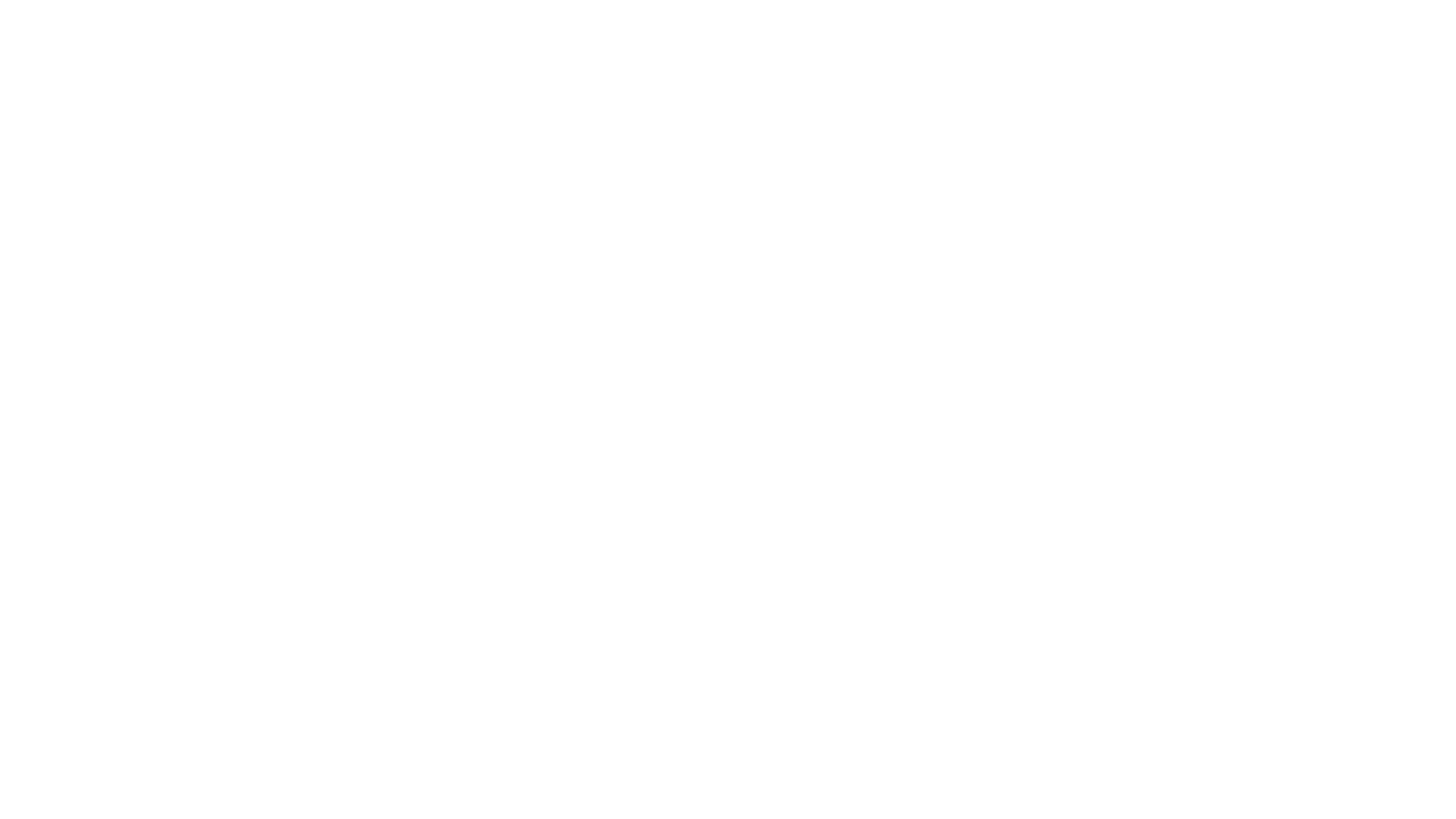 São organismos do reino Protoctista:
TEMPO
a) Plantas
30
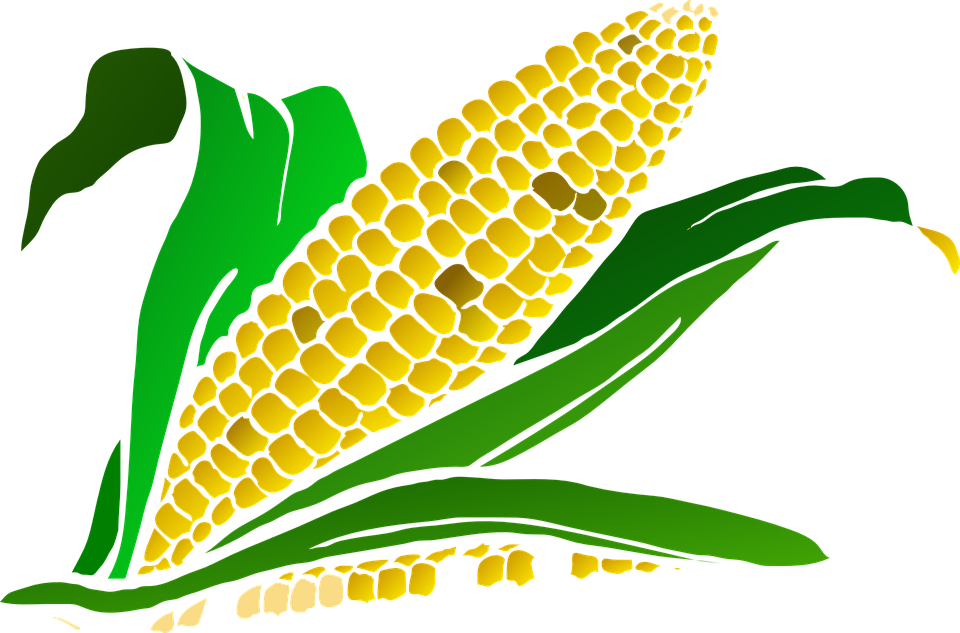 b) Protozoários
20
c) Bactérias
d) Archaeas
10
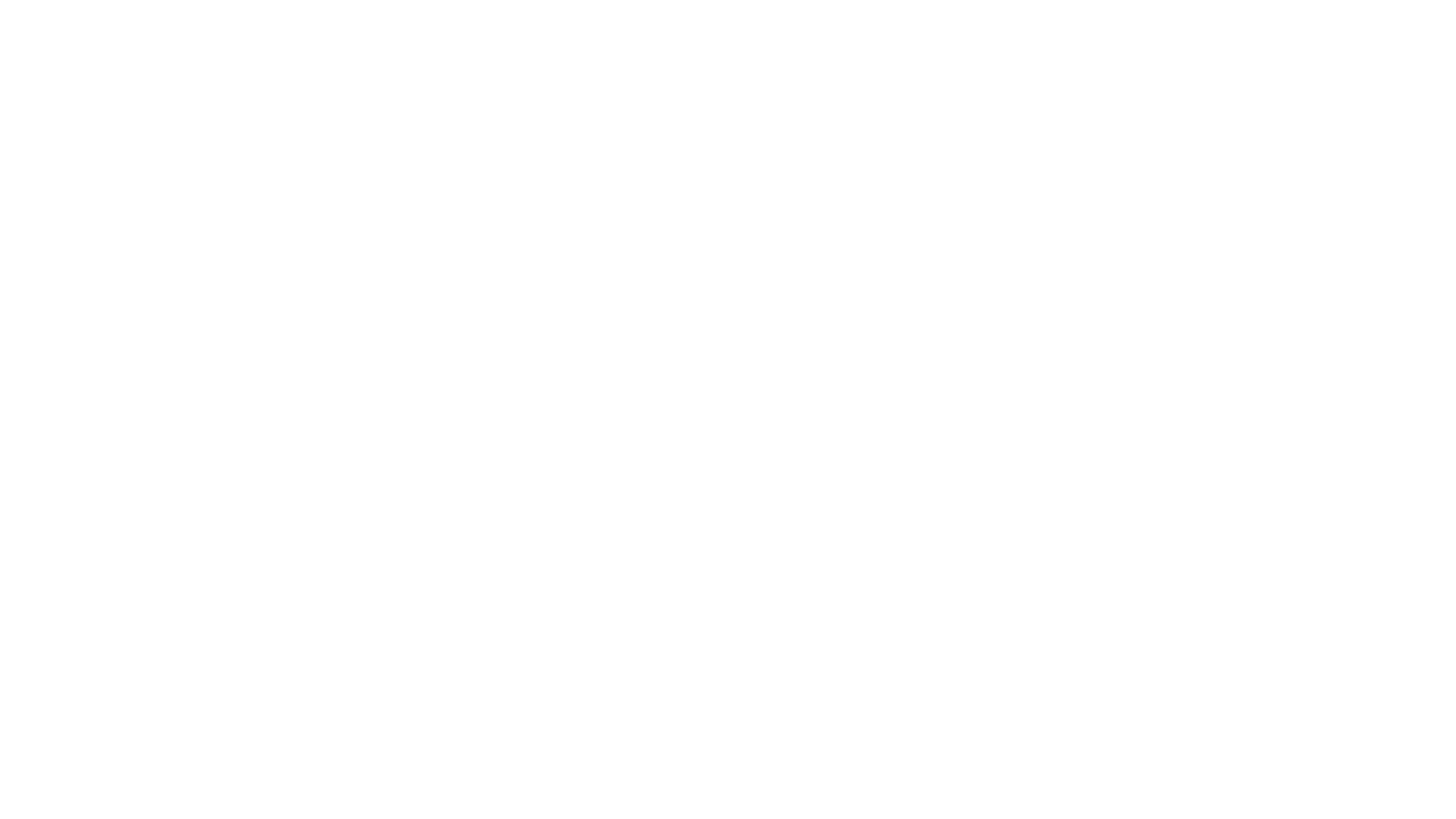 São organismos do reino Protoctista:
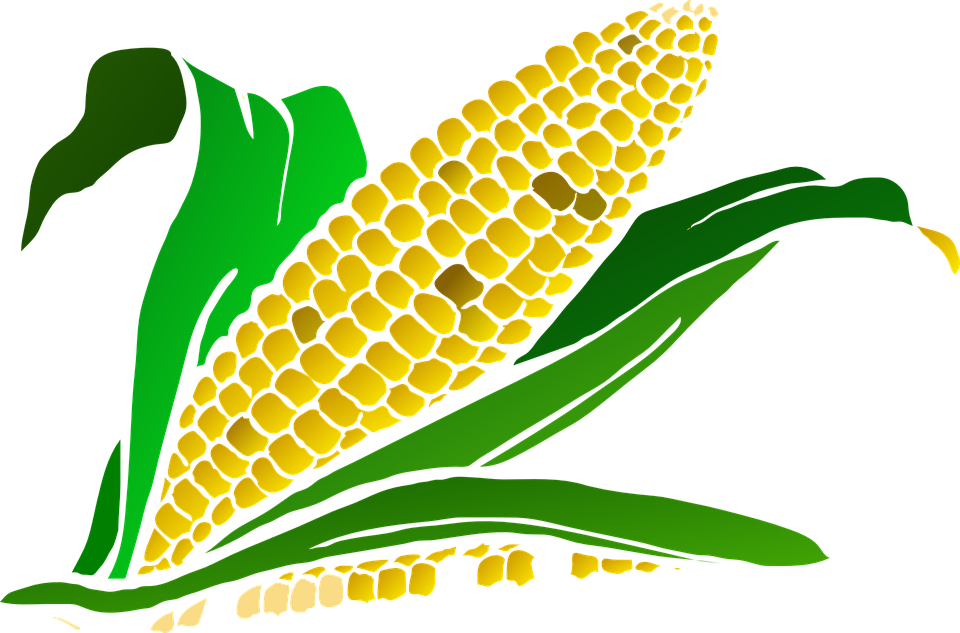 b) Protozoários
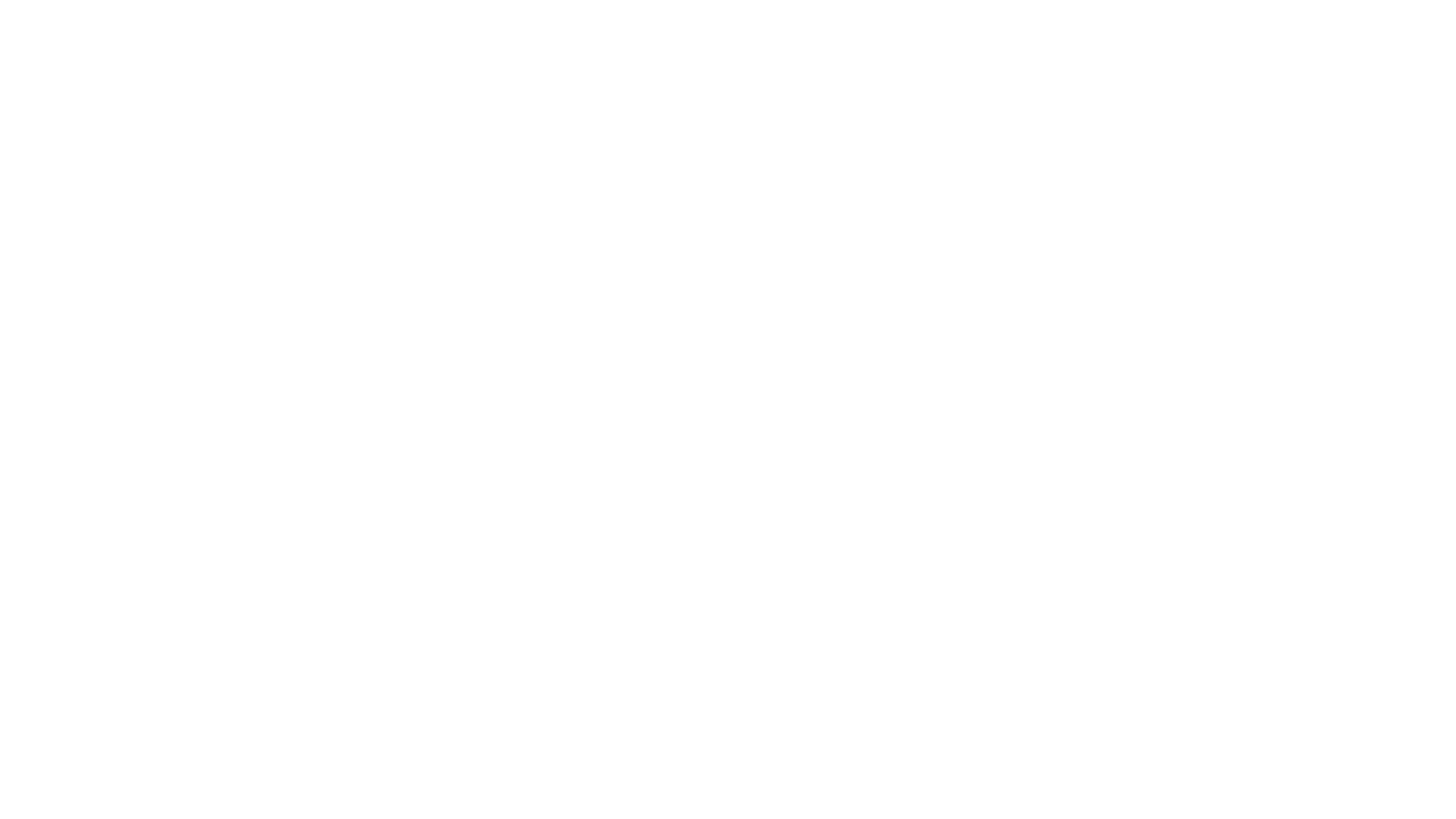 São organismos do reino Metazoa:
TEMPO
a) Plantas
30
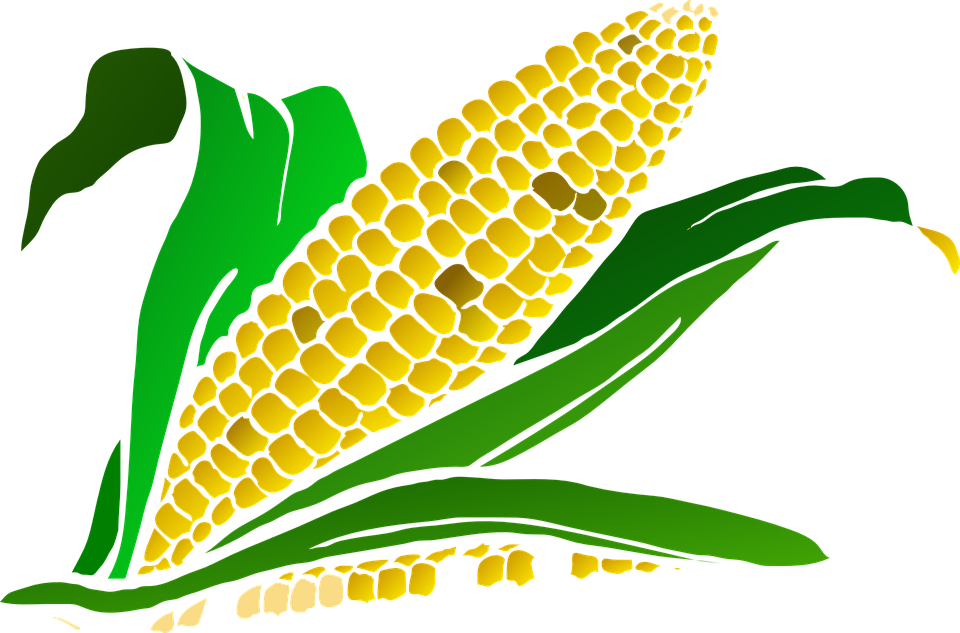 b) Protozoários
20
c) Animais
d) Bactérias
10
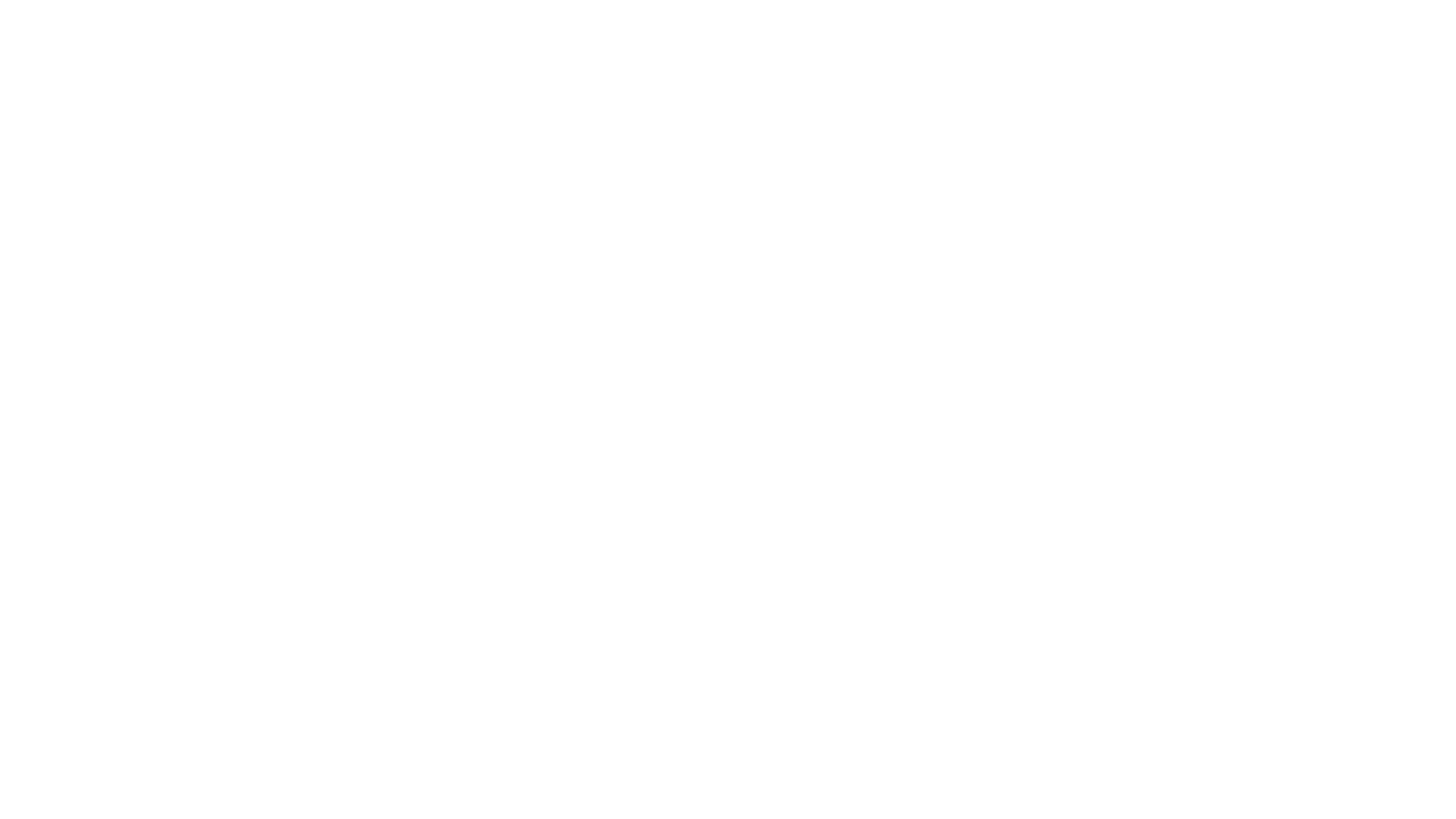 São organismos do reino Metazoa:
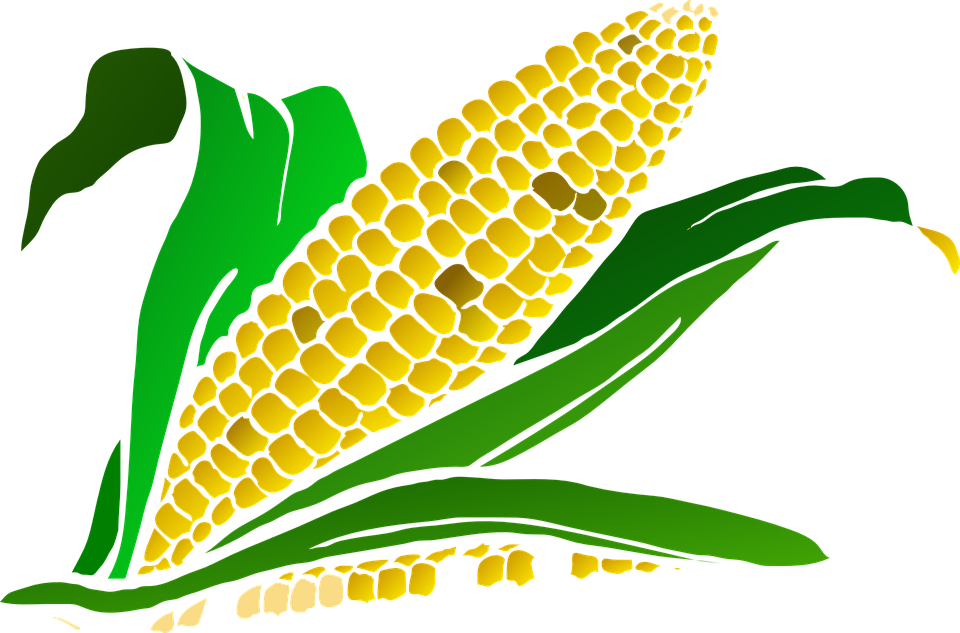 c) Animais
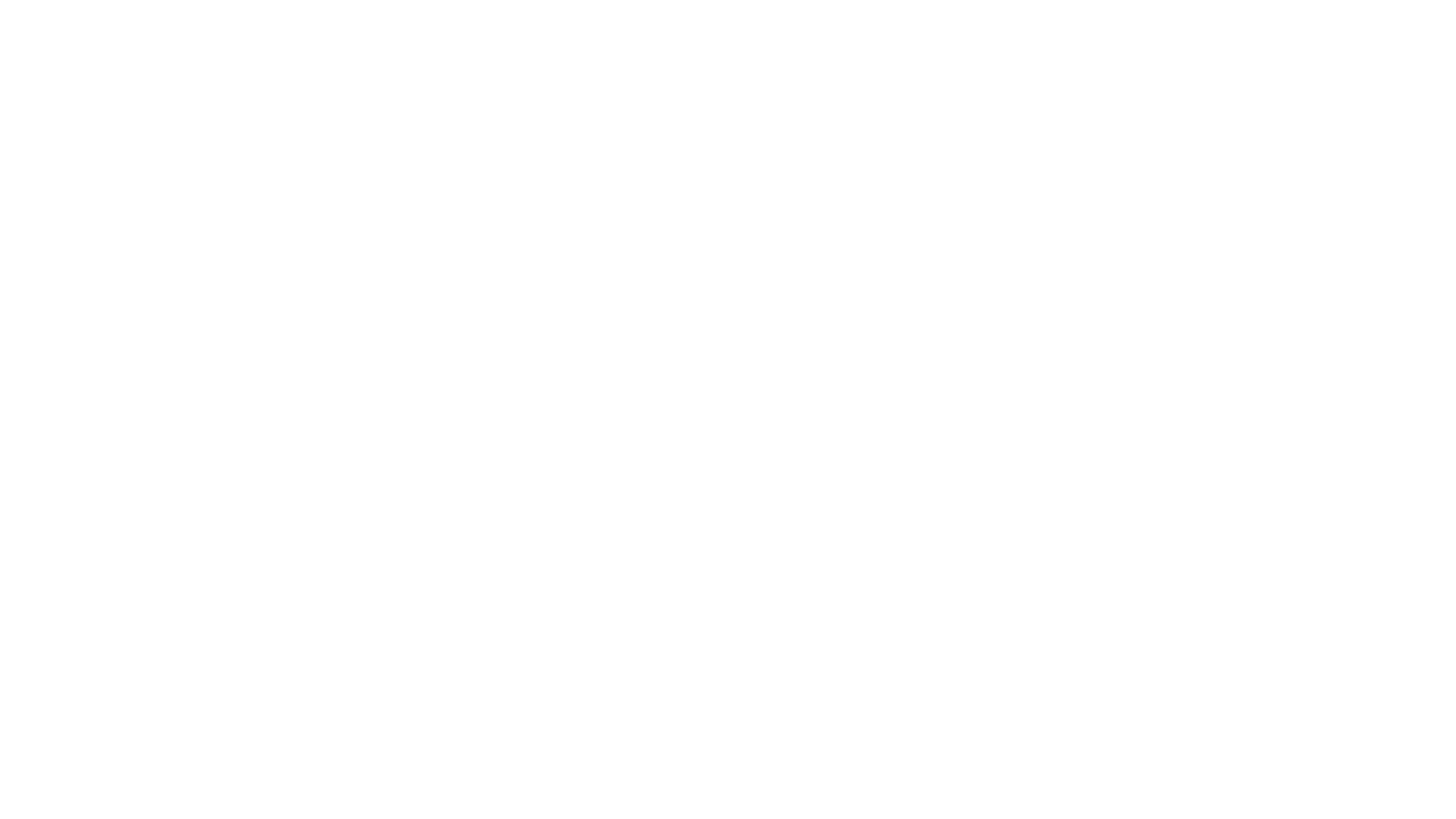 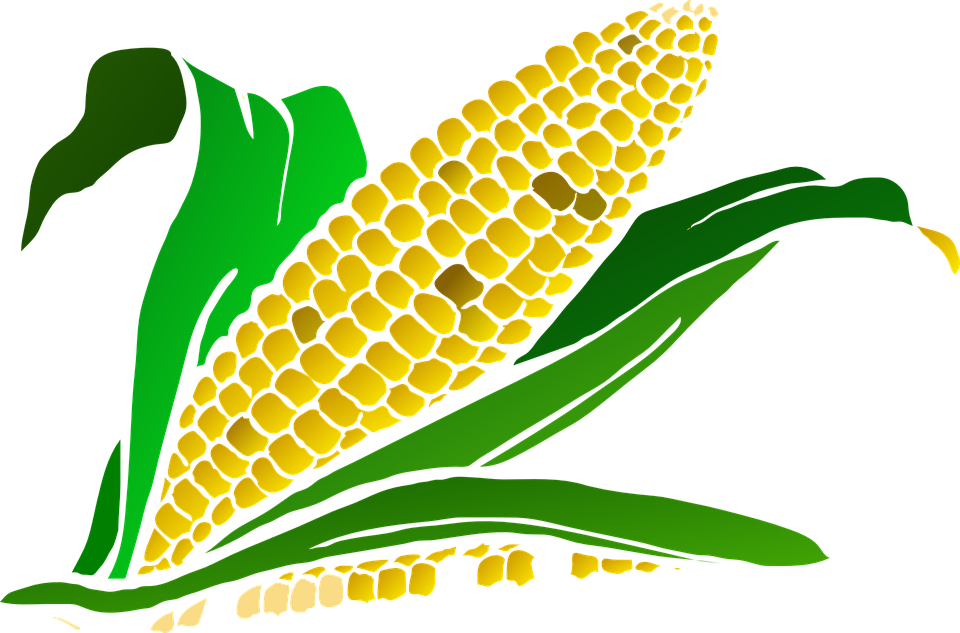 9ª RODADA
Valendo 750.000 pontos
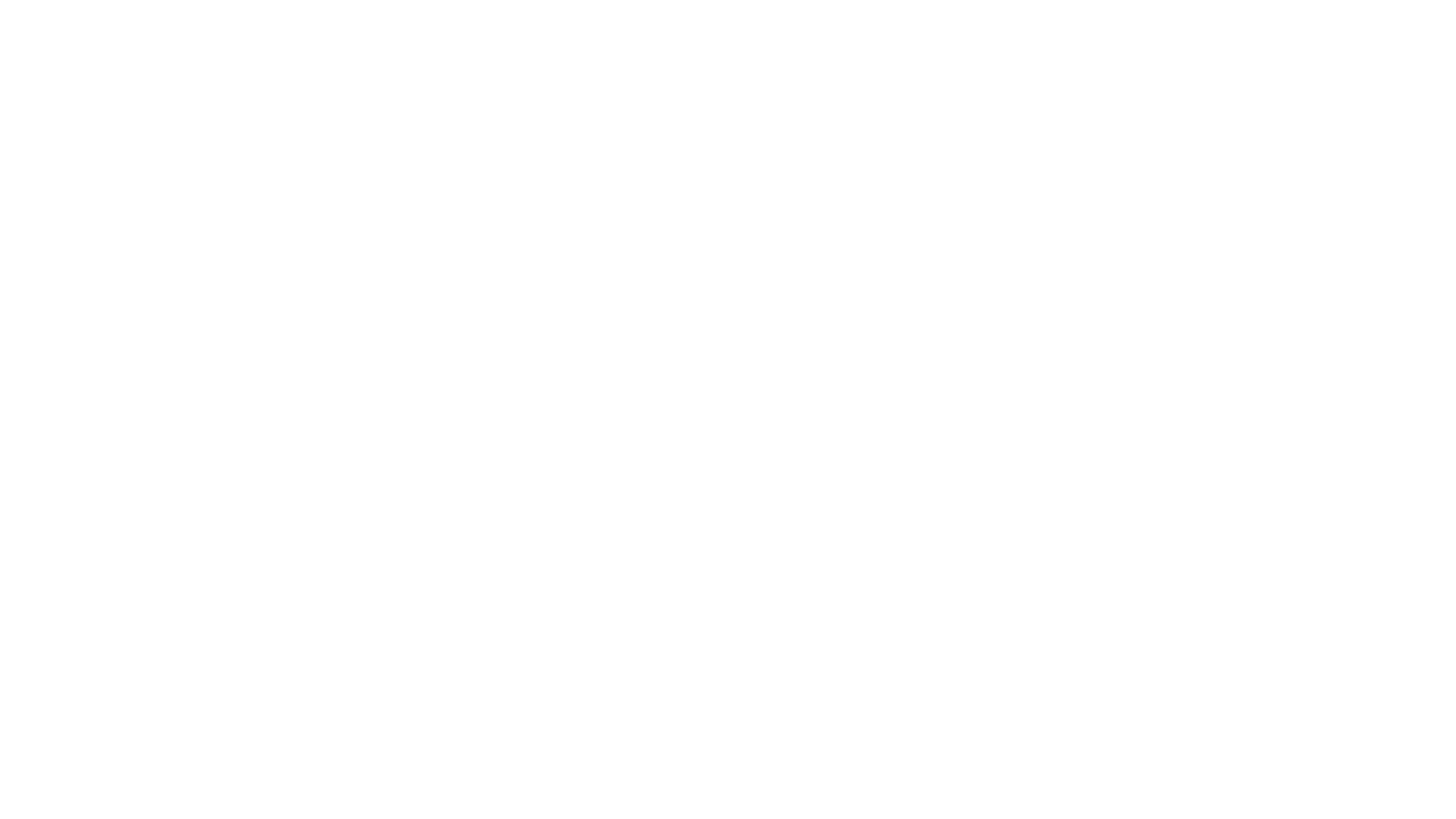 Os vírus não são considerados seres vivos por parte da academia científica por que:
TEMPO
a) Não se reproduzem
30
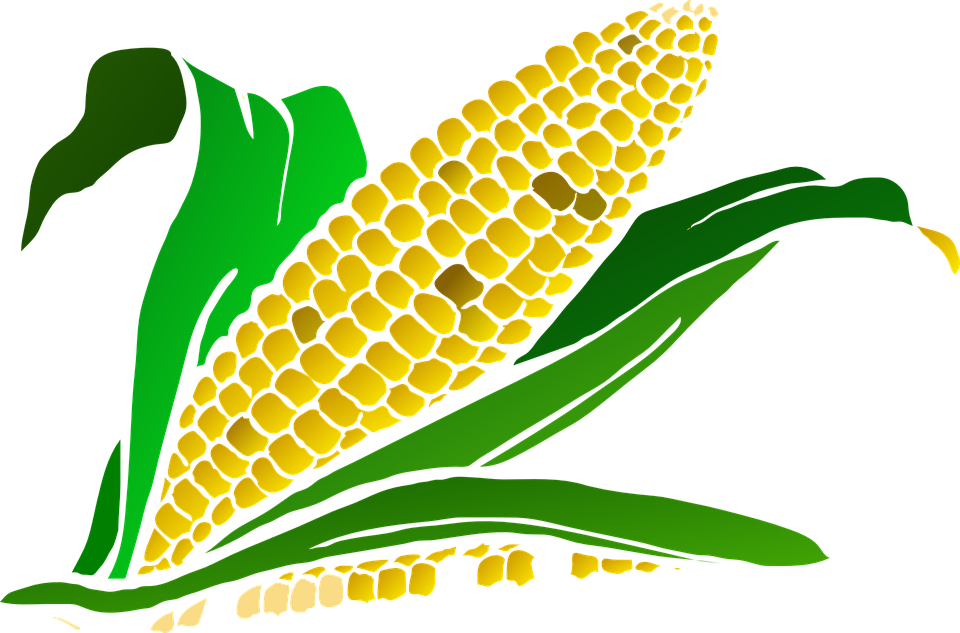 b) Não possuem células
20
c) Não possuem material genético
d) Não parasitam organismos
10
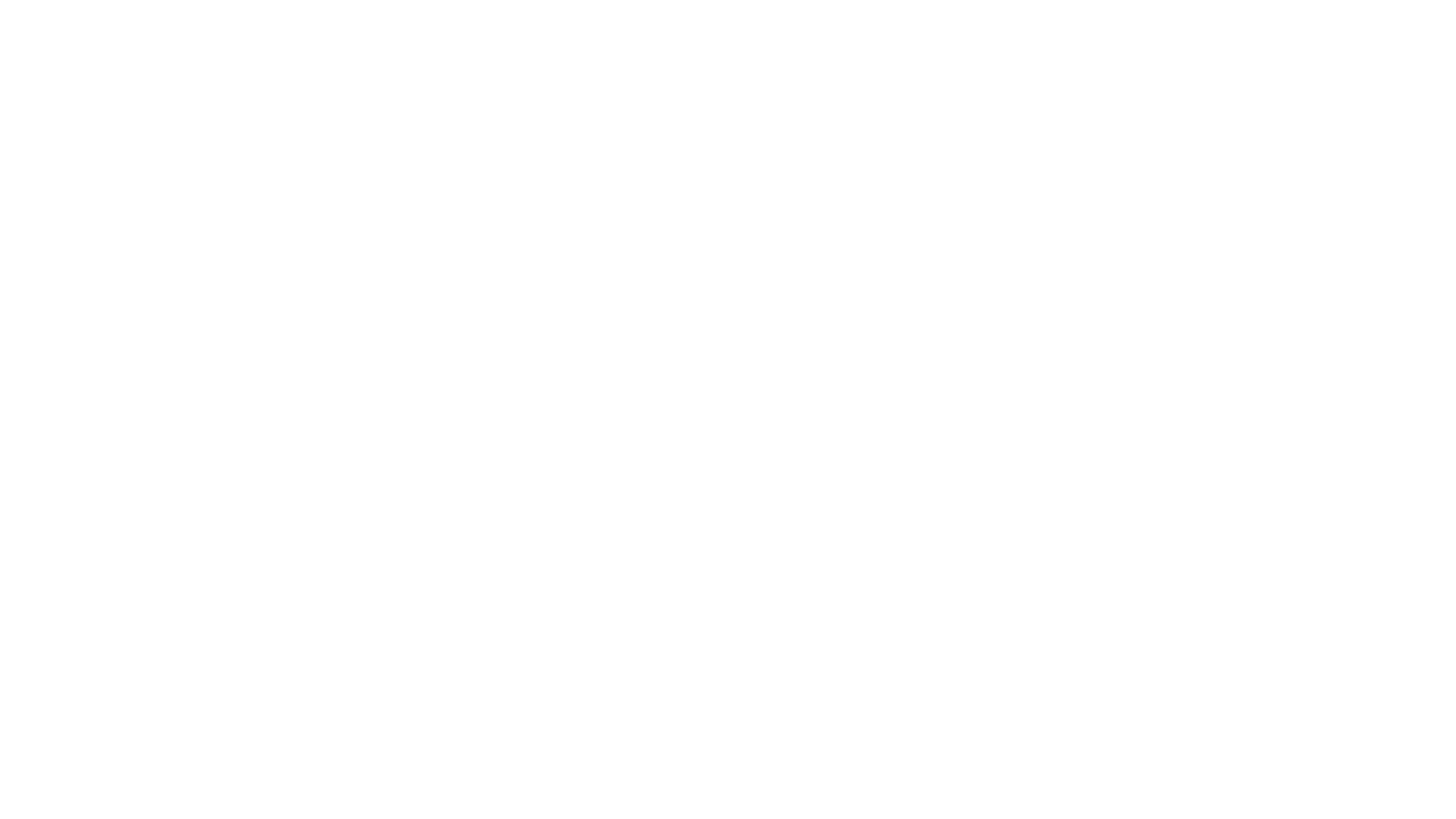 Os vírus não são considerados seres vivos por parte da academia científica por que:
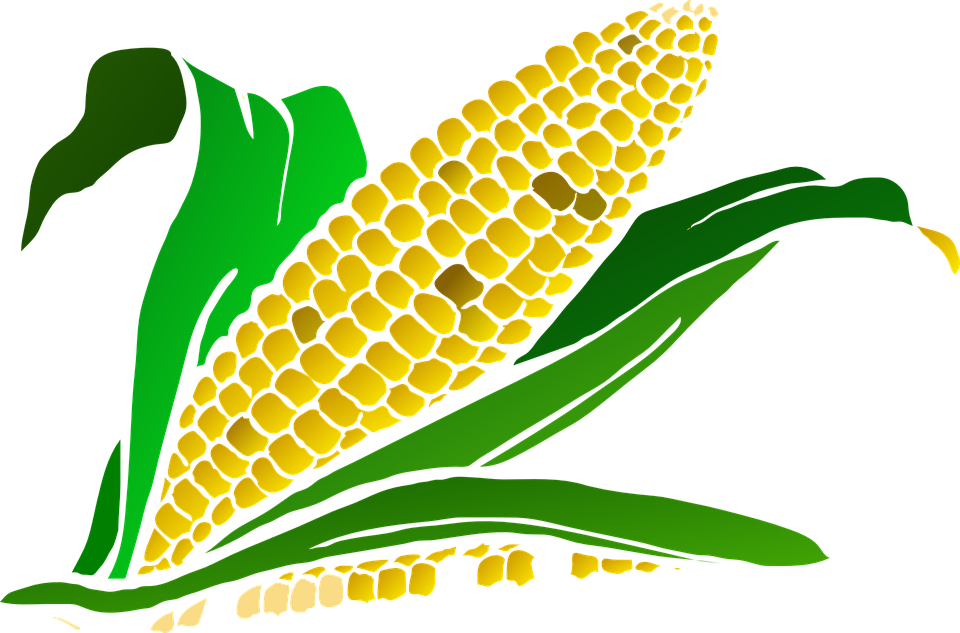 b) Não possuem células
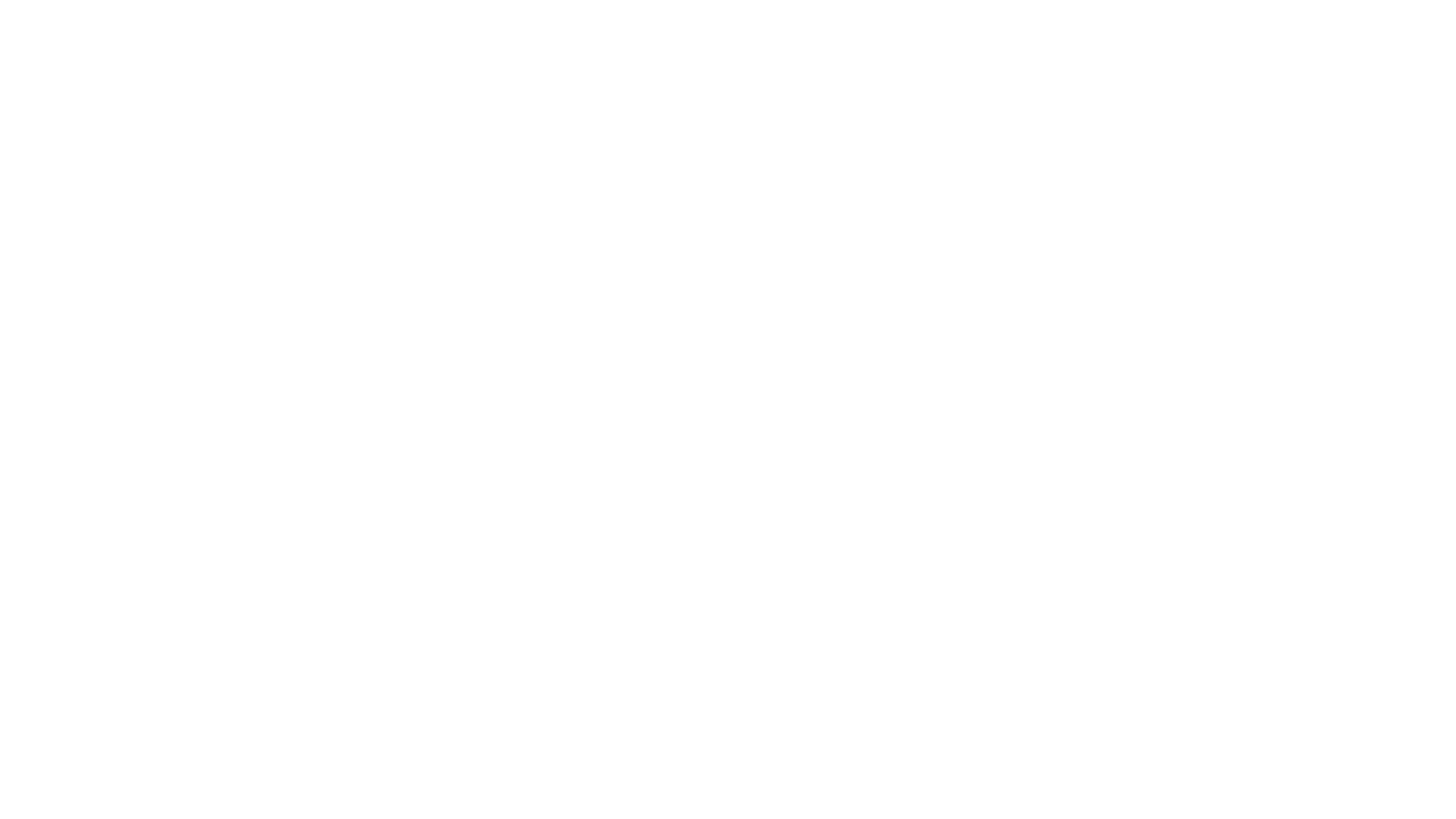 De acordo com parte da academia científica, uma das razões que levam a considerar os vírus como seres vivos é:
TEMPO
a) Não parasitam nenhum tipo de organismo
30
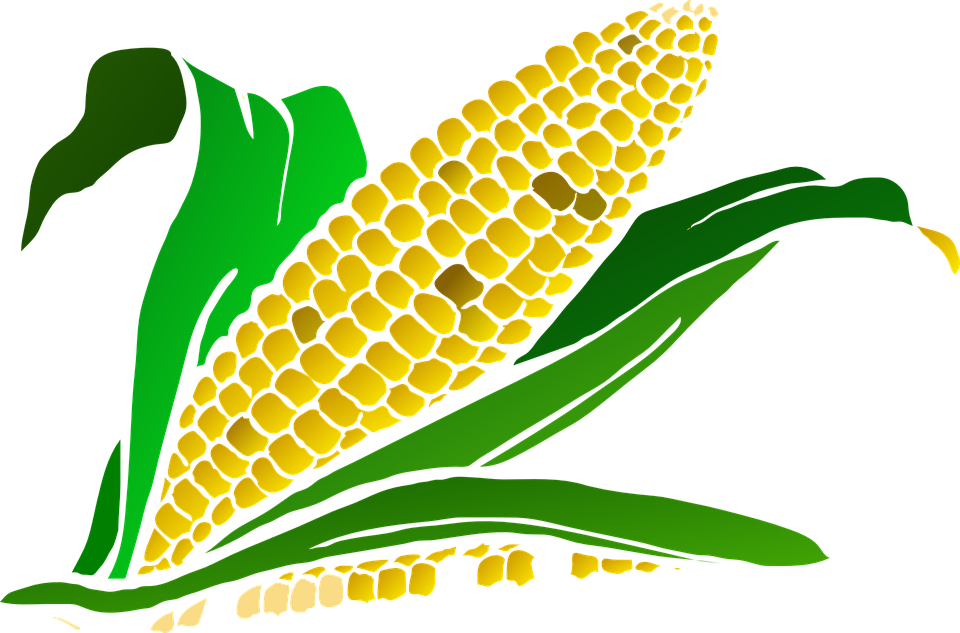 b) Possuem células especializadas
20
c) Vivem no interior de outros organismos
d) Possuem material genético e se multiplicam
10
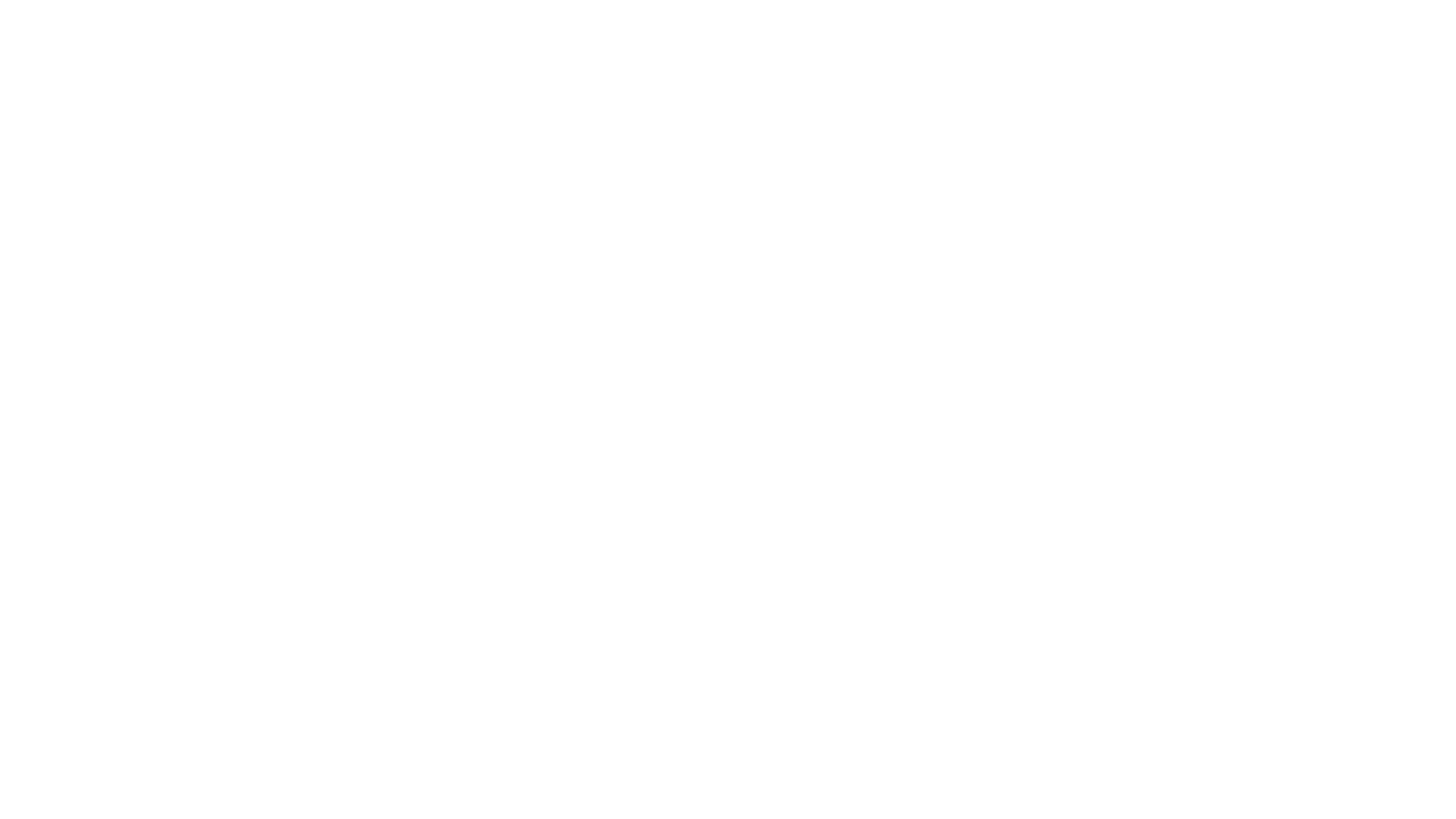 De acordo com parte da academia científica, uma das razões que levam a considerar os vírus como seres vivos é:
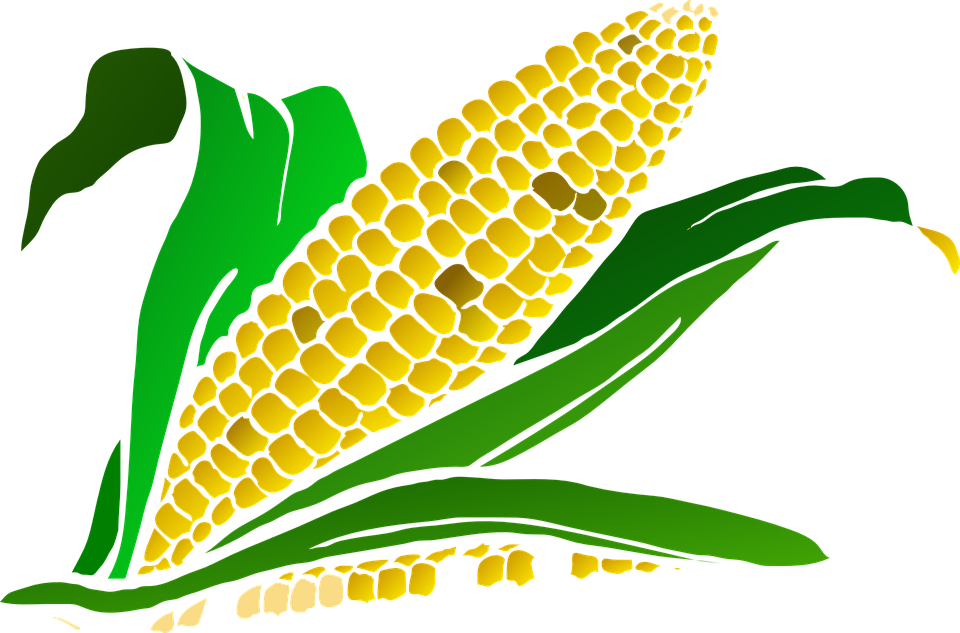 d) Possuem material genético e se multiplicam
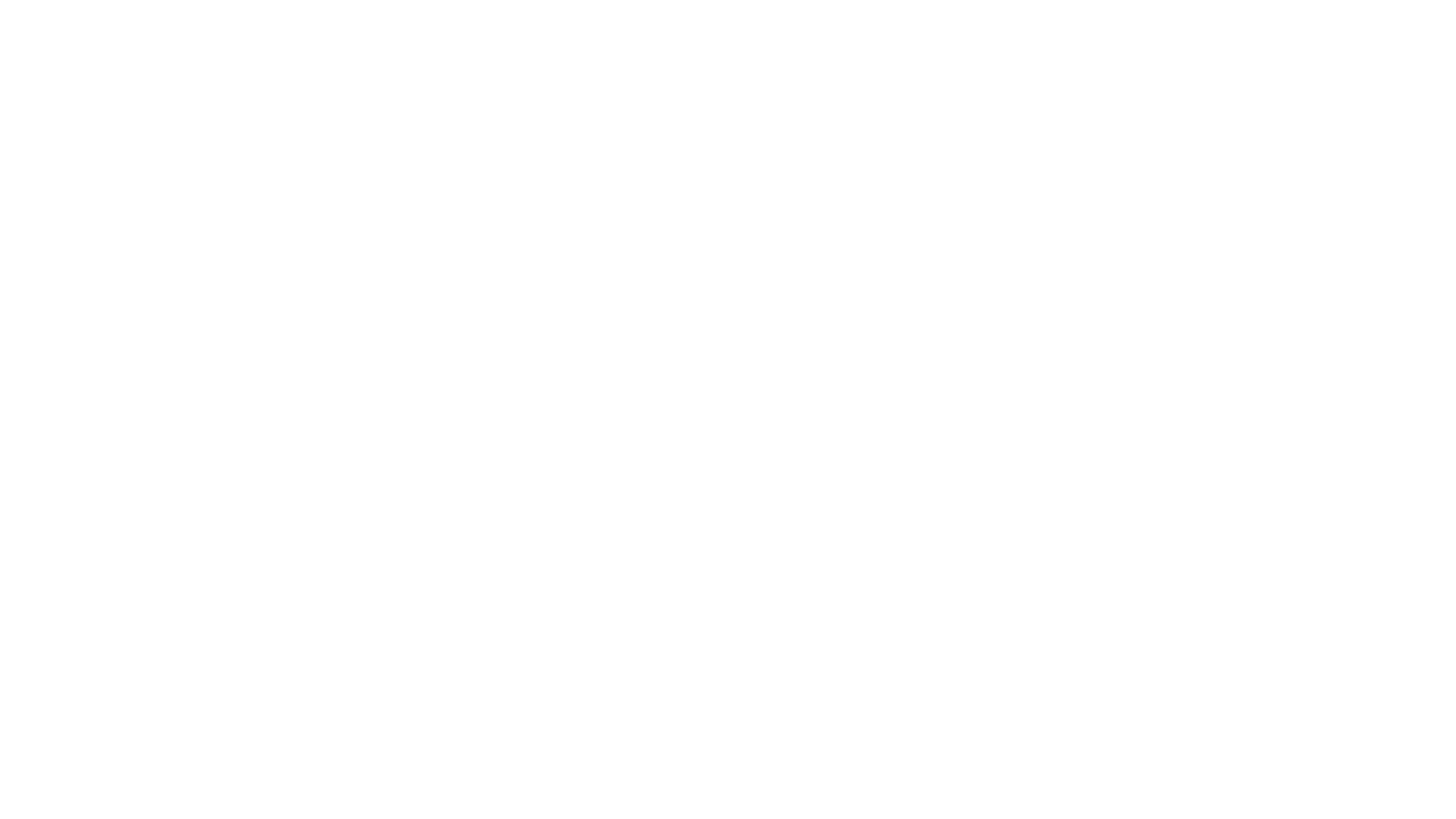 É uma doença causada por vírus:
TEMPO
a) Tétano
30
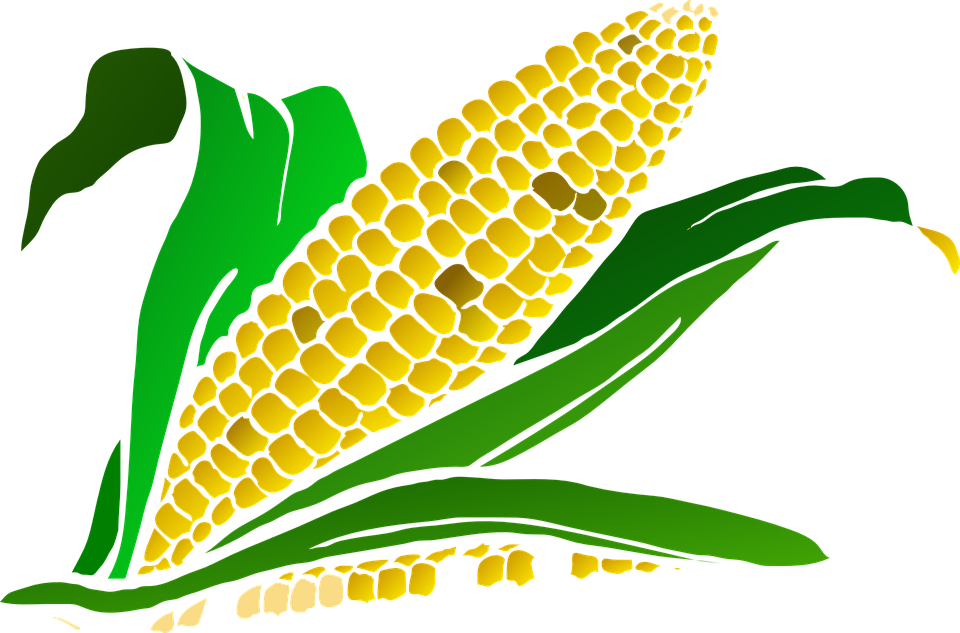 b) Tuberculose
20
c) Catapora
d) Leptospirose
10
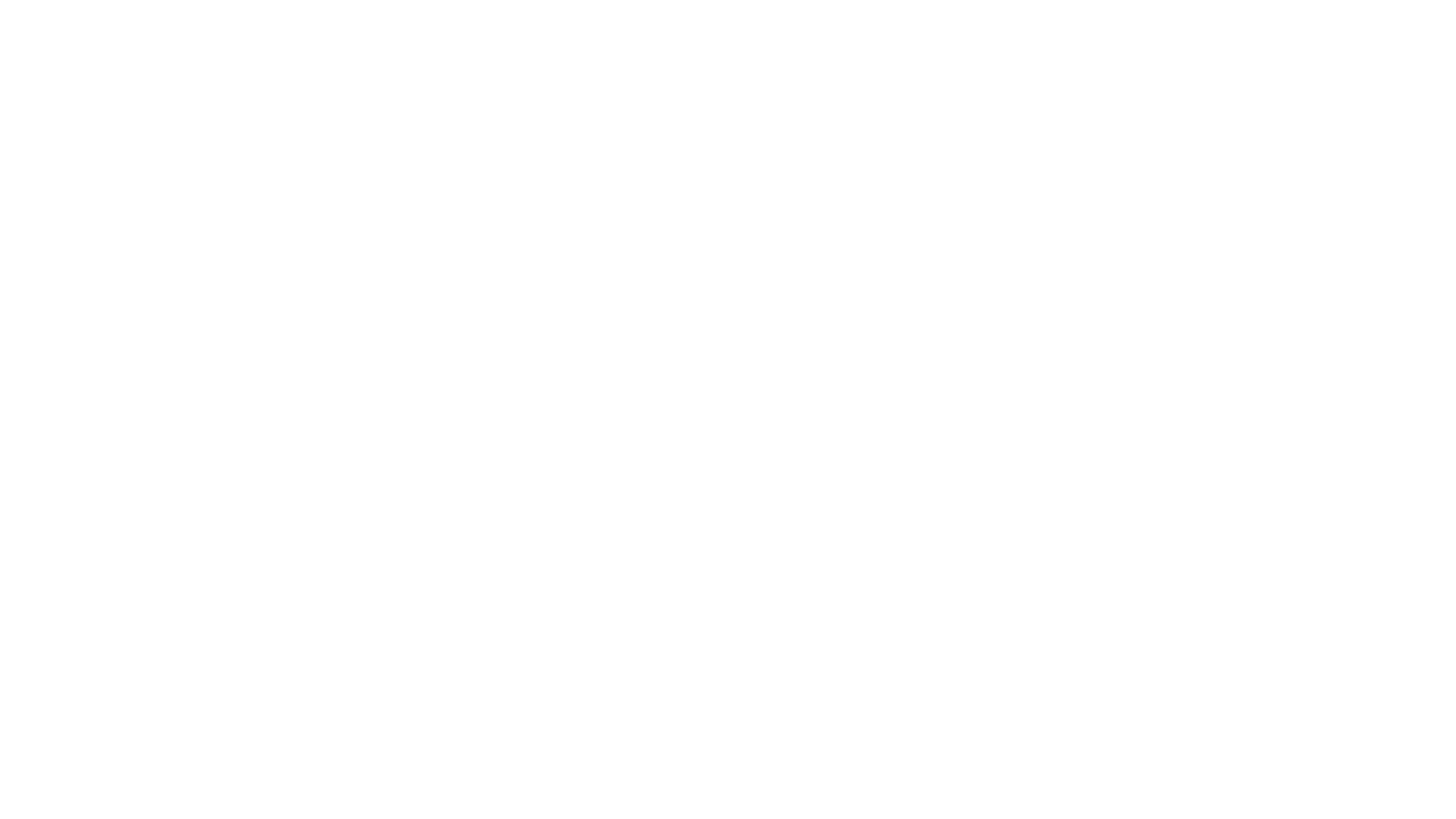 É uma doença causada por vírus:
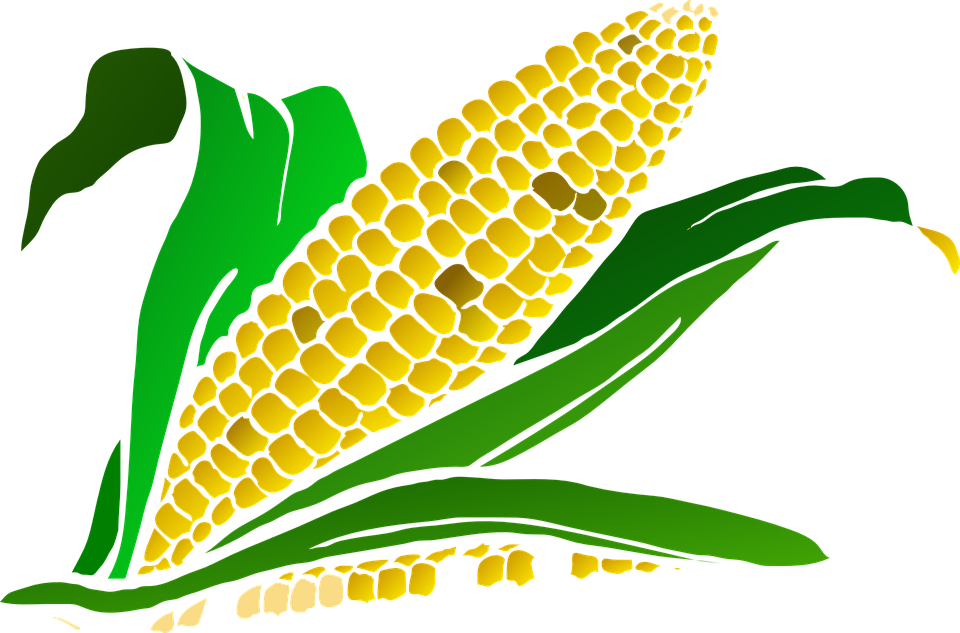 c) Catapora
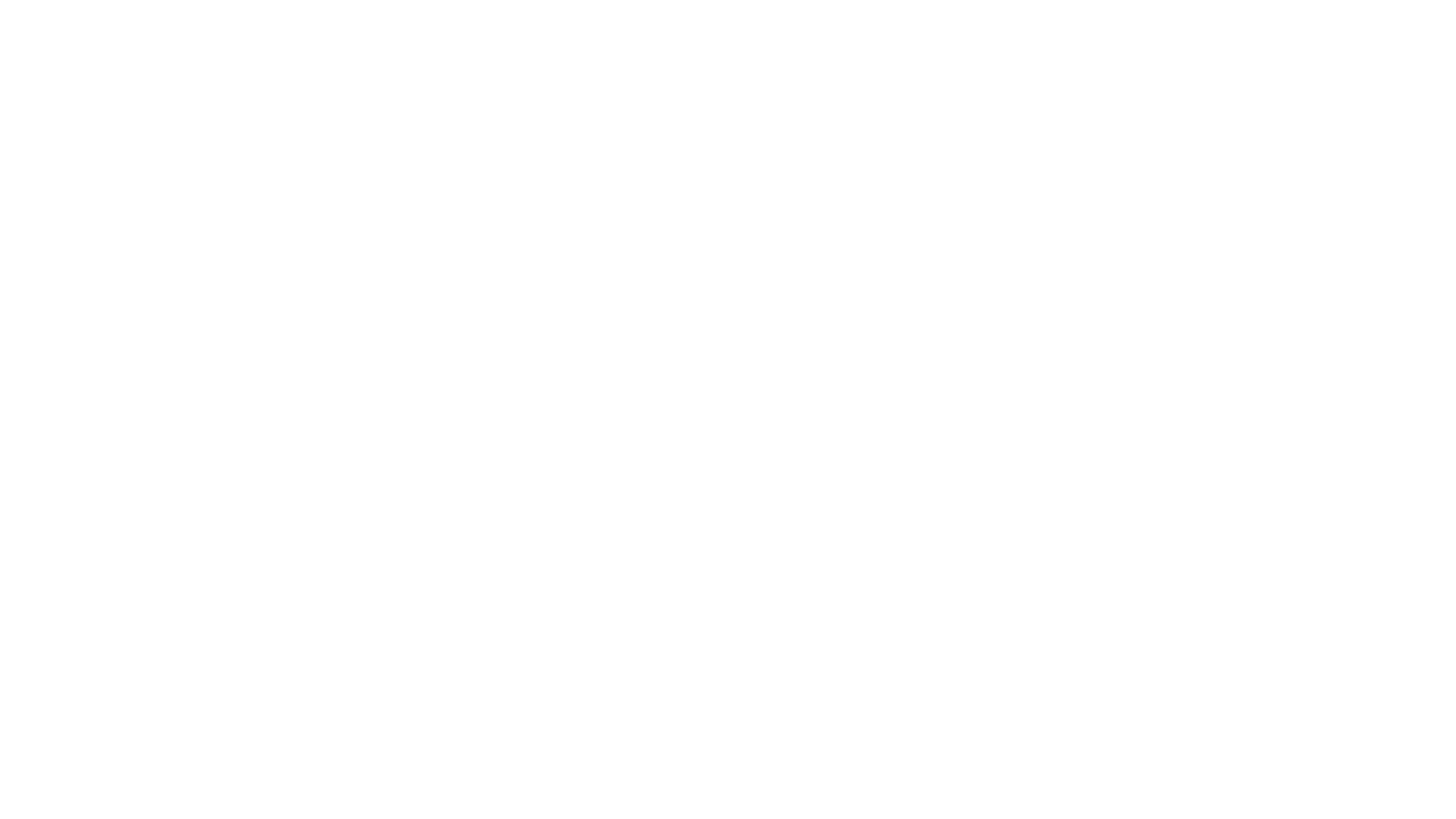 Um vírus é constituído basicamente por:
TEMPO
a) Membrana plasmática, citoplasma e DNA
30
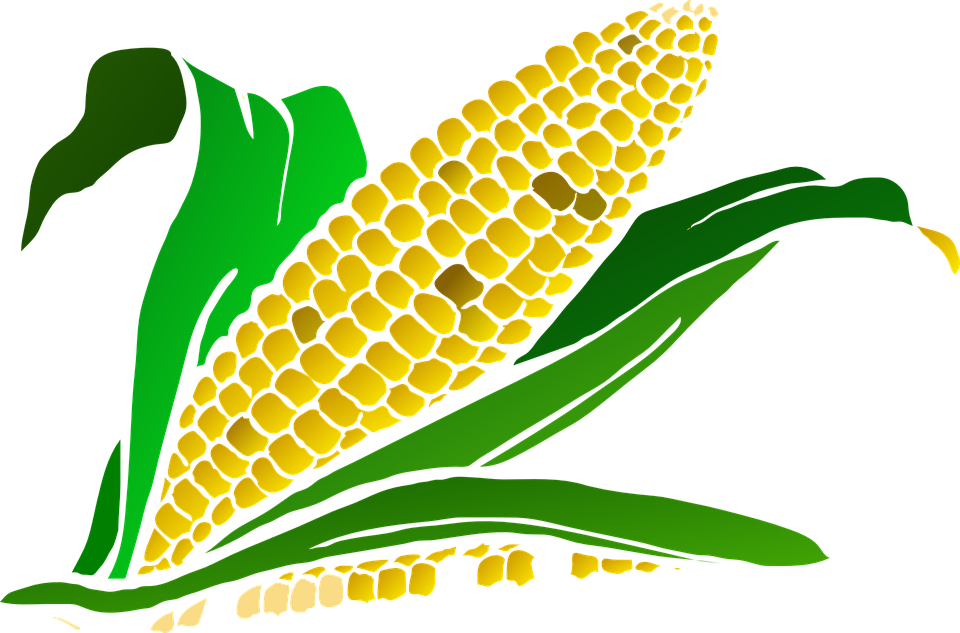 b) Membrana plasmática, capsídeo e DNA
20
c) Capsídeo e material genético
d) Capsídeo e núcleo
10
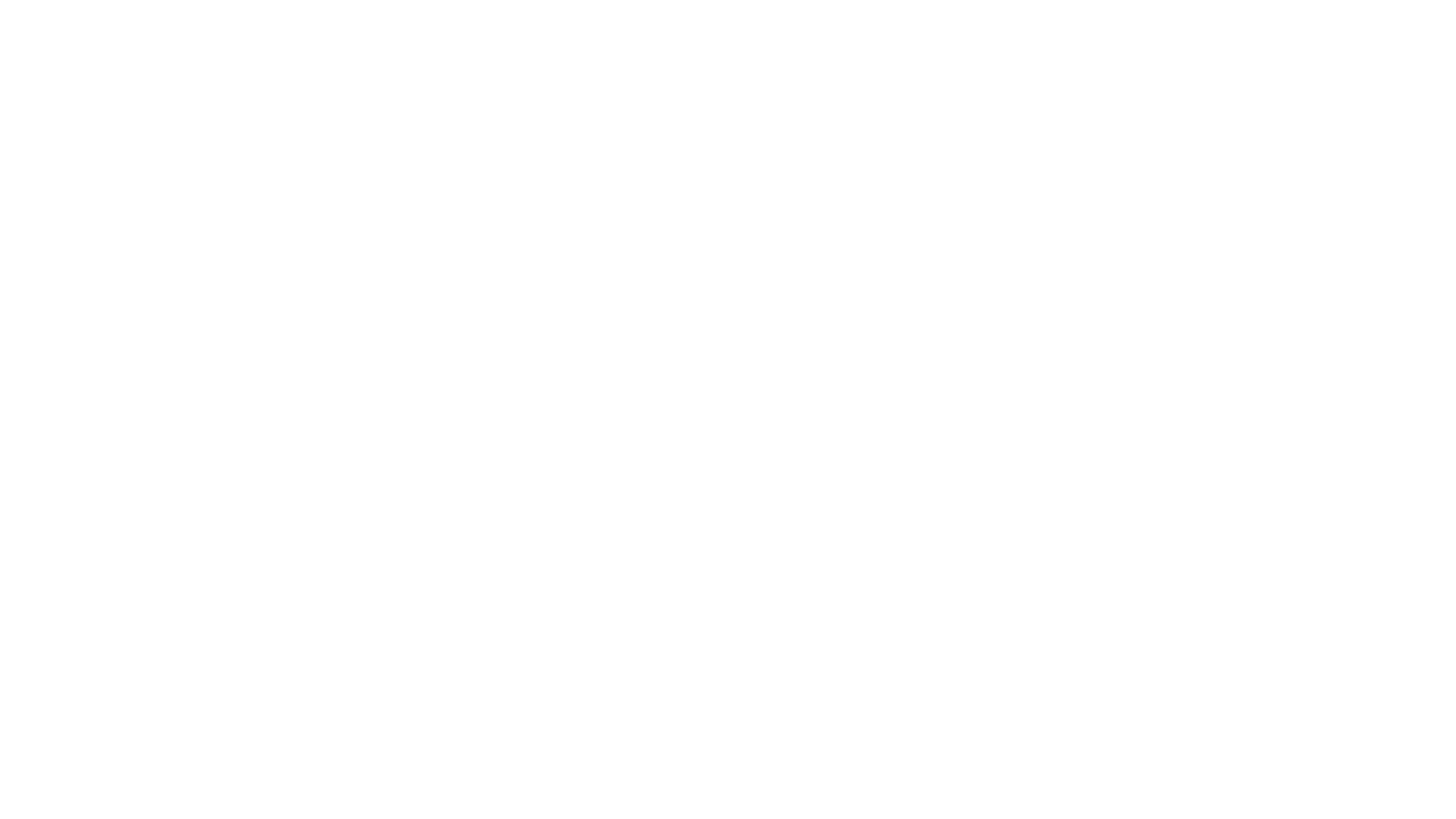 Um vírus é constituído basicamente por:
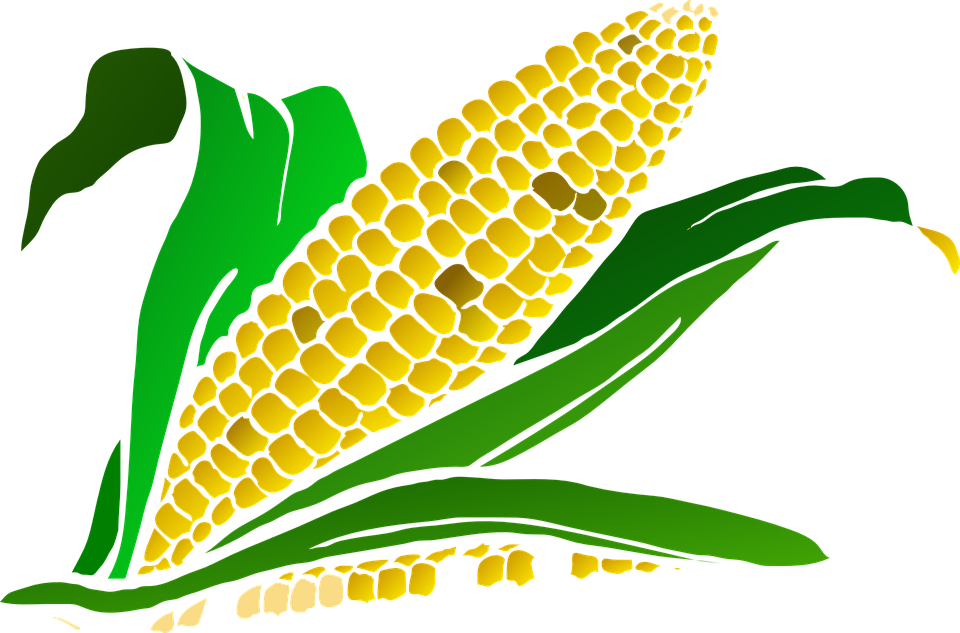 c) Capsídeo e material genético
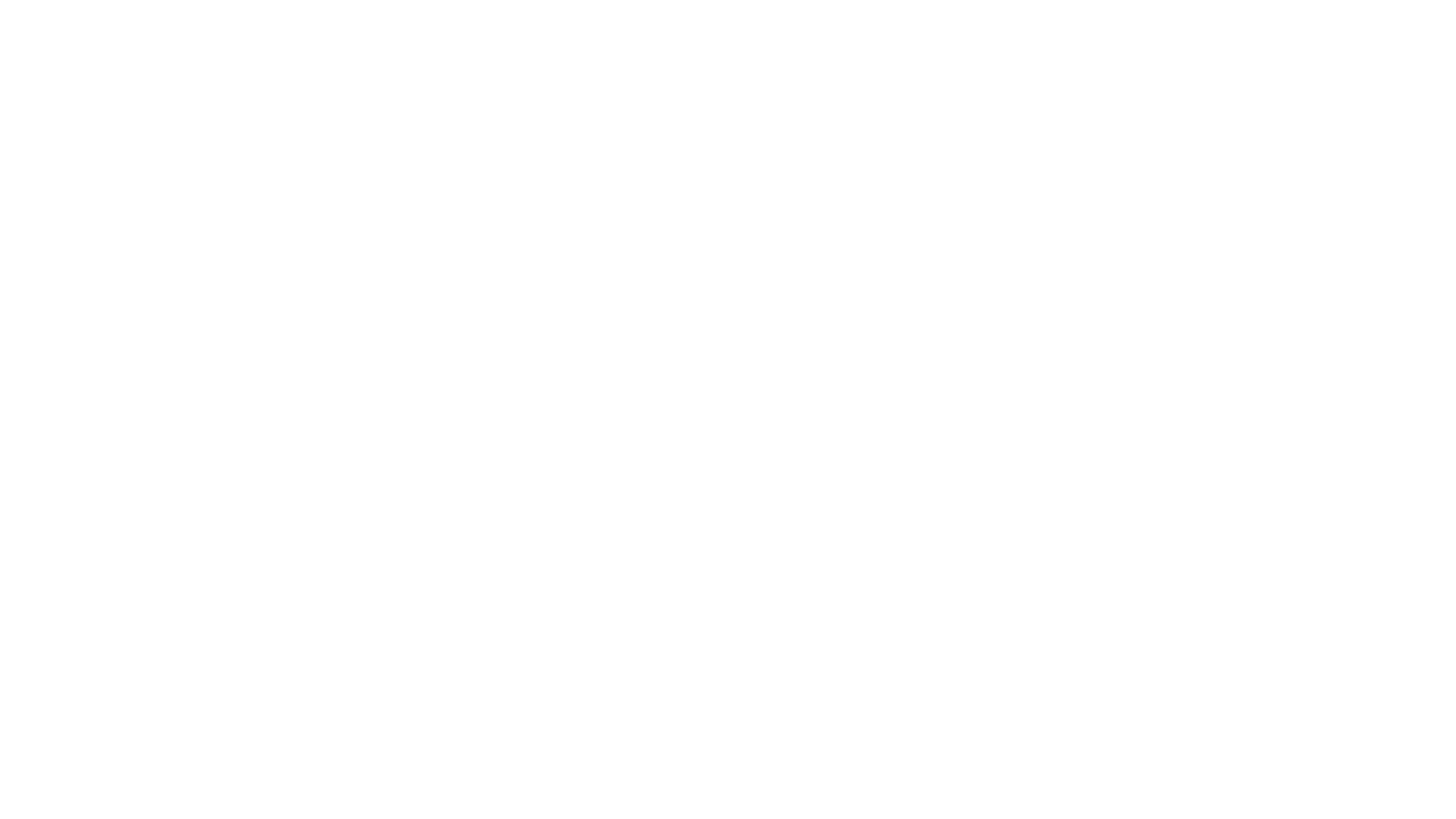 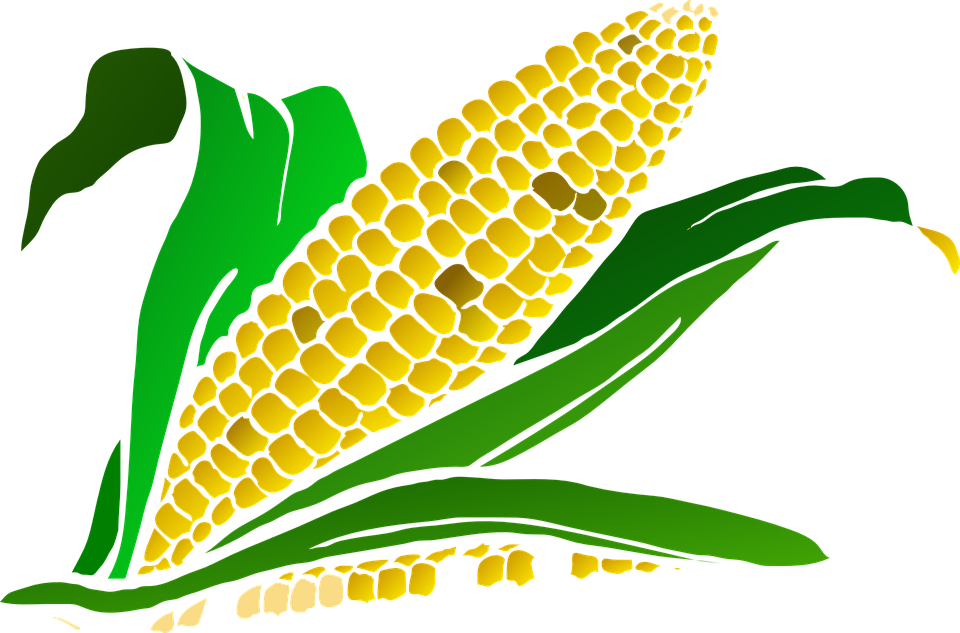 10ª RODADA
Valendo 1.000.000 de pontos
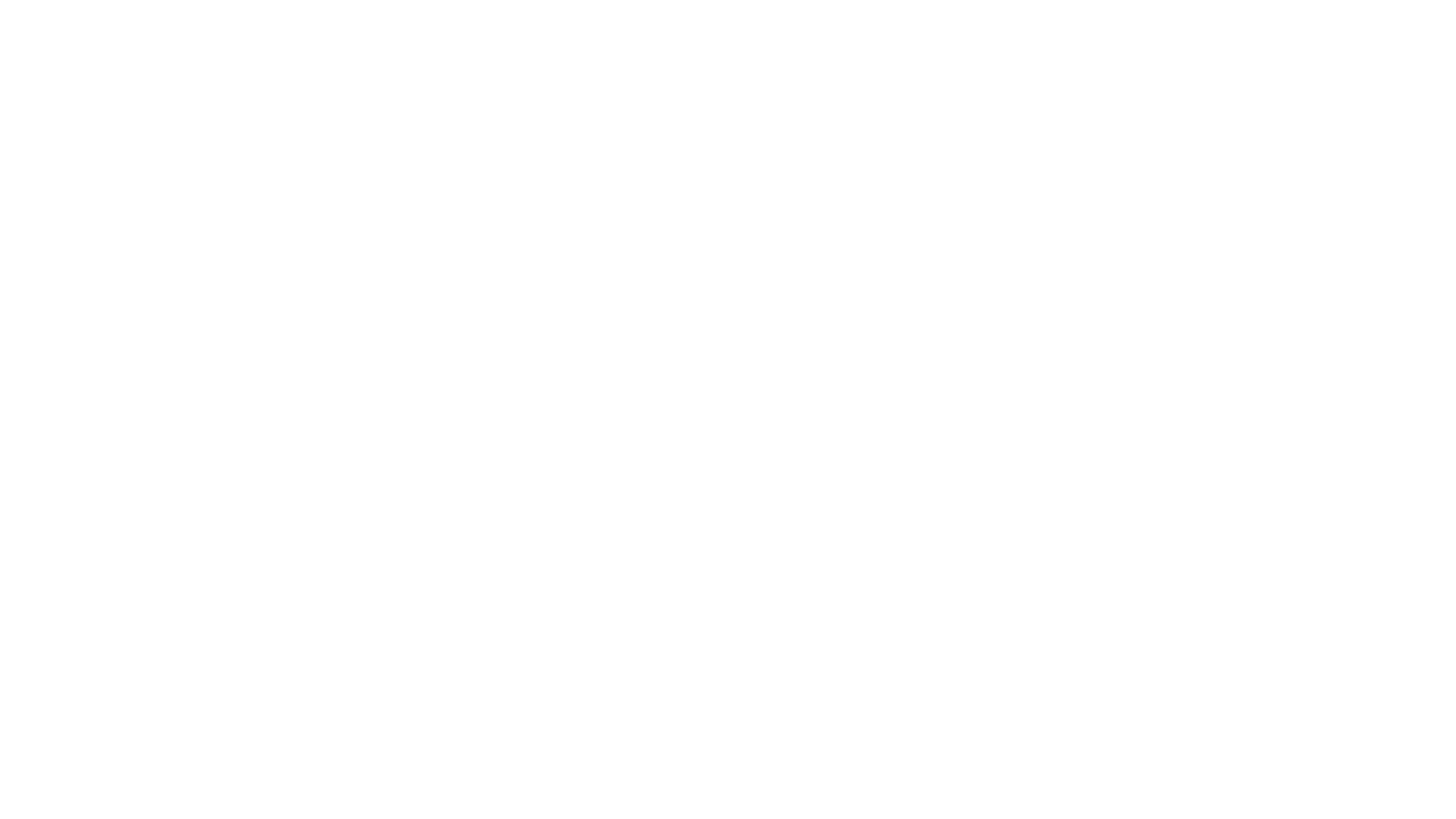 É um cientista defensor da abiogênese:
TEMPO
a) Louis Pasteur
30
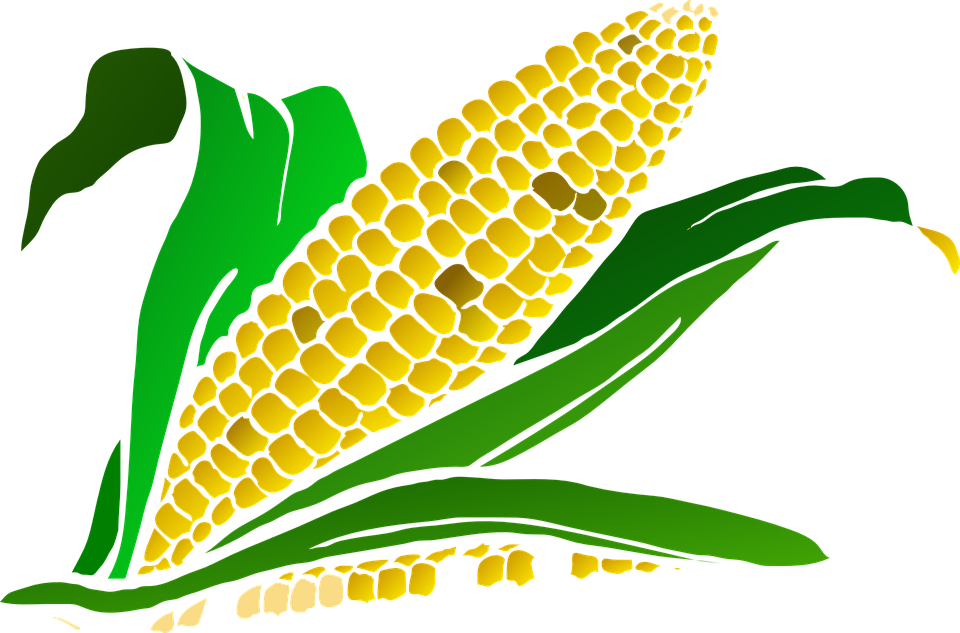 b) Francesco Redi
20
c) Lázzaro Spallanzani
d) John Needham
10
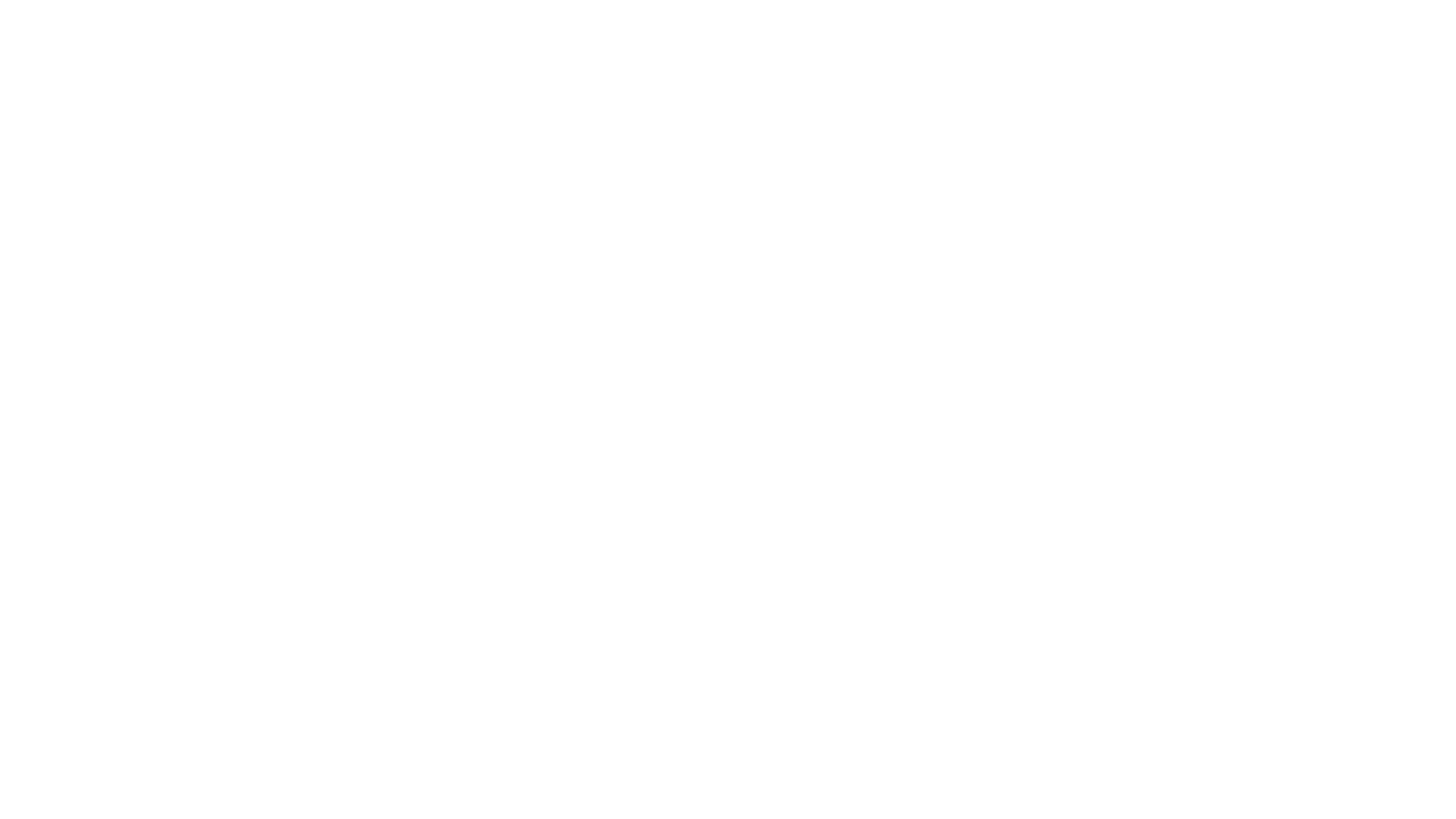 É um cientista defensor da abiogênese:
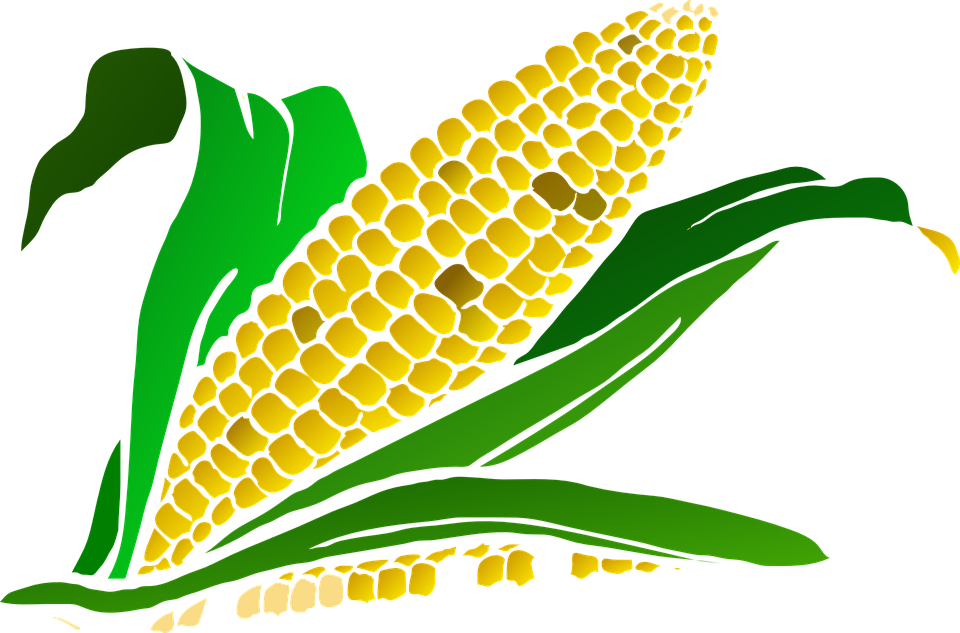 d) John Needham
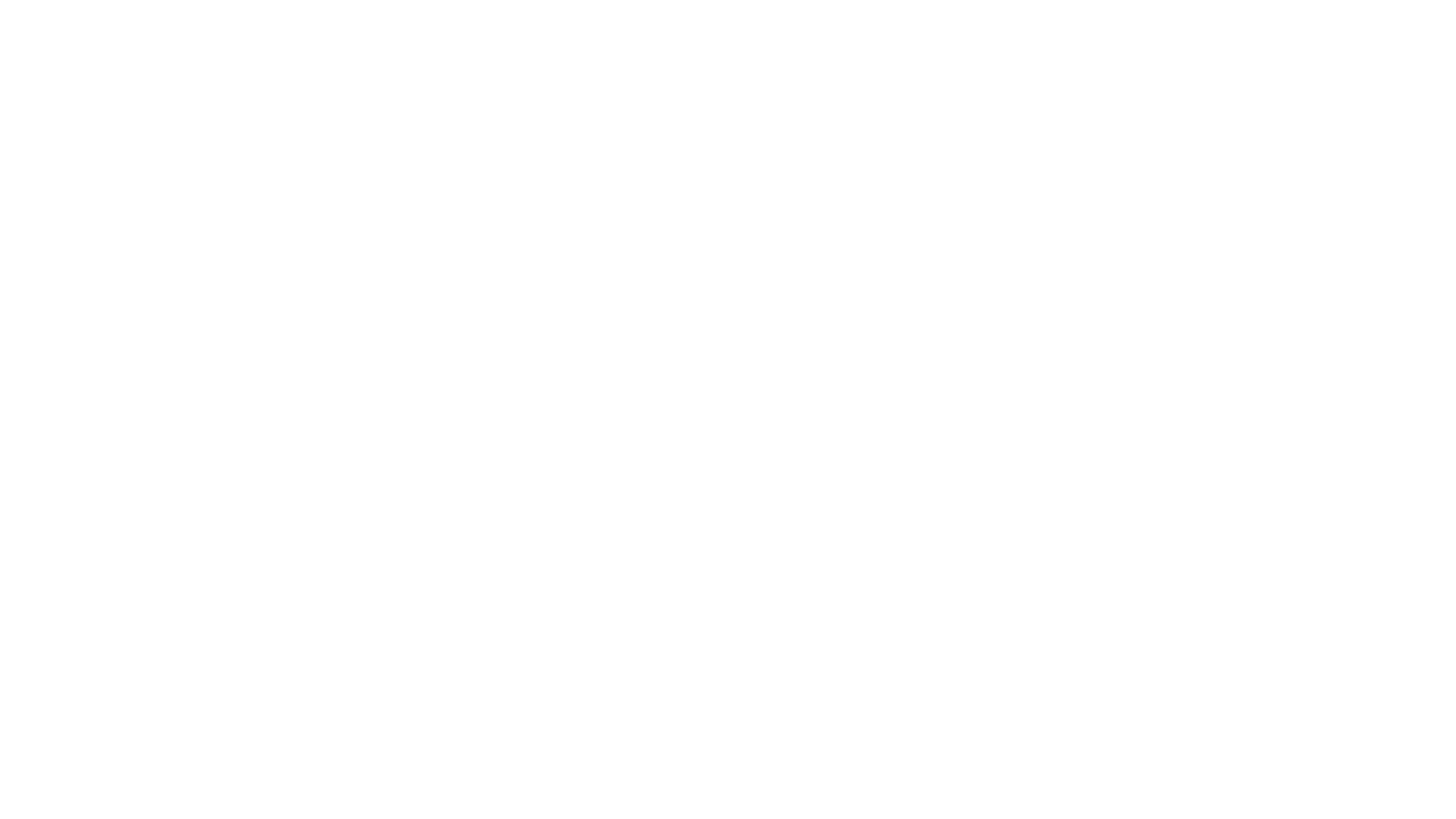 A lei da transferência dos caracteres adquiridos é relacionada a qual teórico evolucionista?
TEMPO
a) Charles Darwin
30
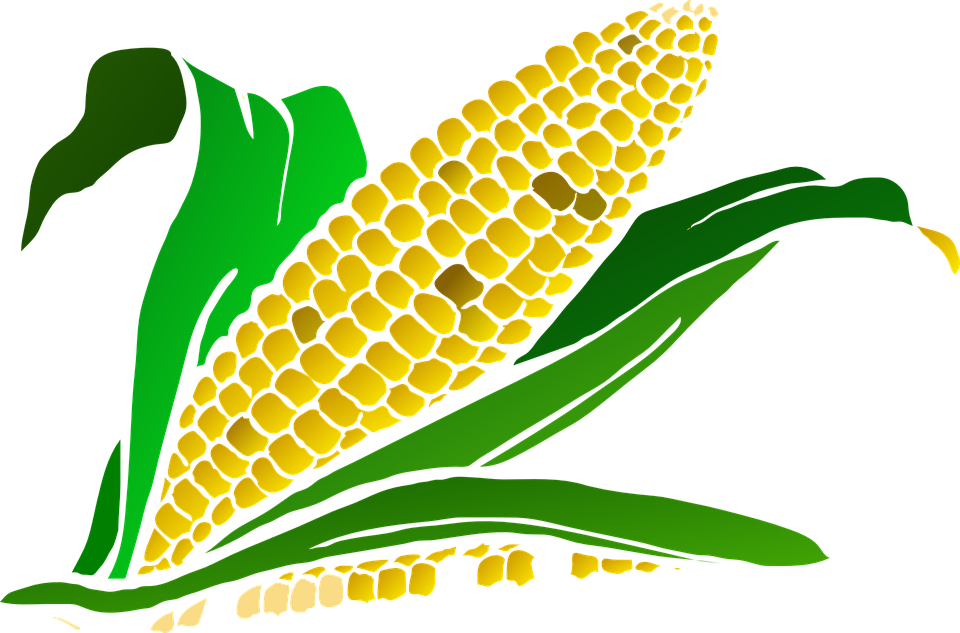 b) Francis Crick
20
c) Jean-Baptiste Lamarck
d) Alfred Russel Wallace
10
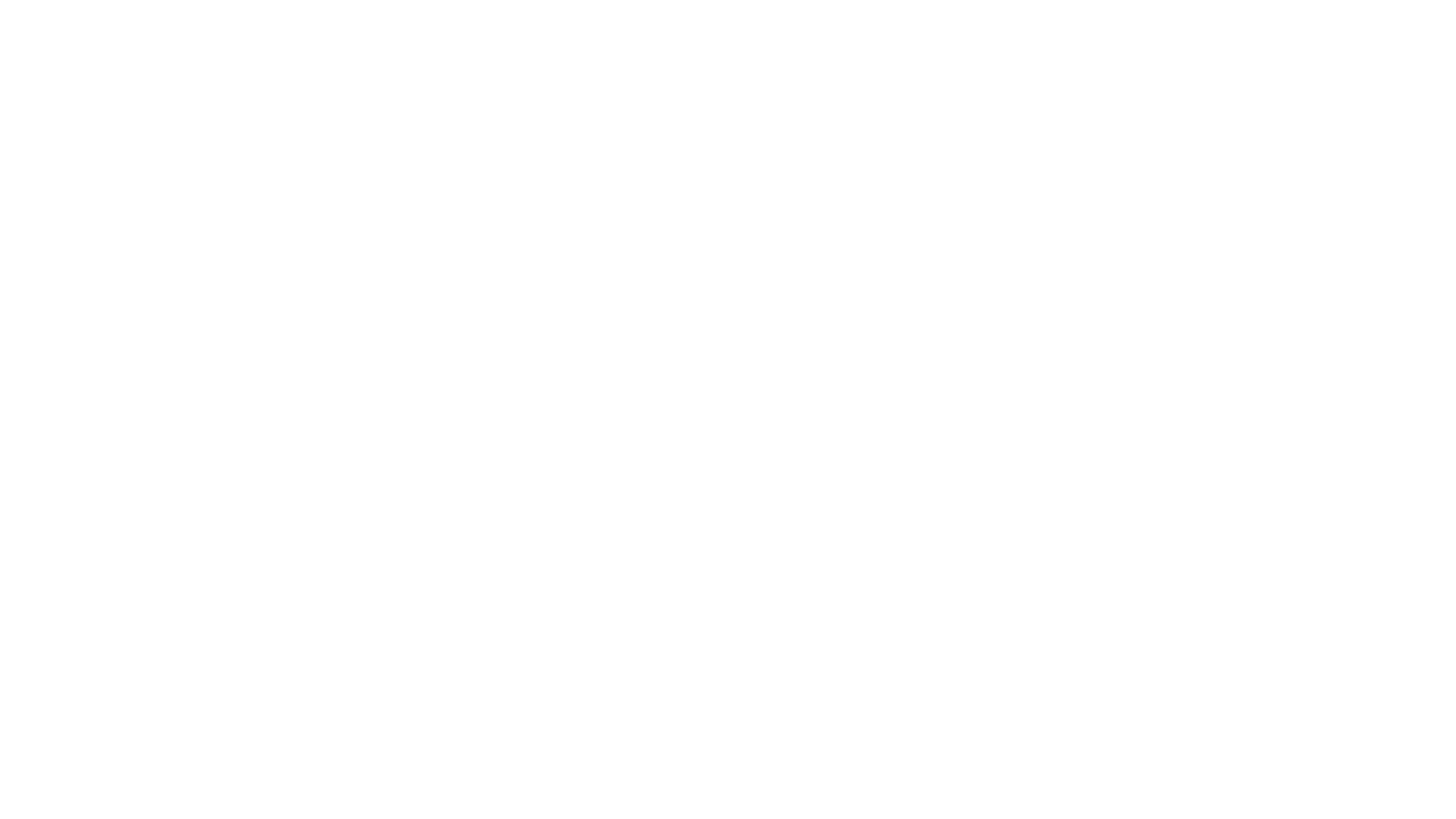 A lei da transferência dos caracteres adquiridos é relacionada a qual teórico evolucionista?
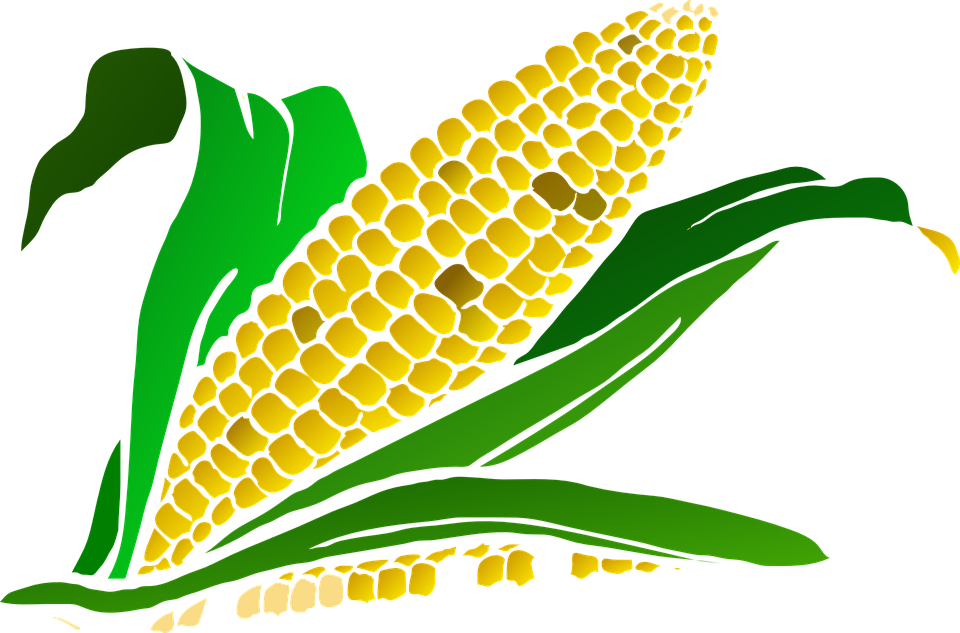 c) Jean-Baptiste Lamarck
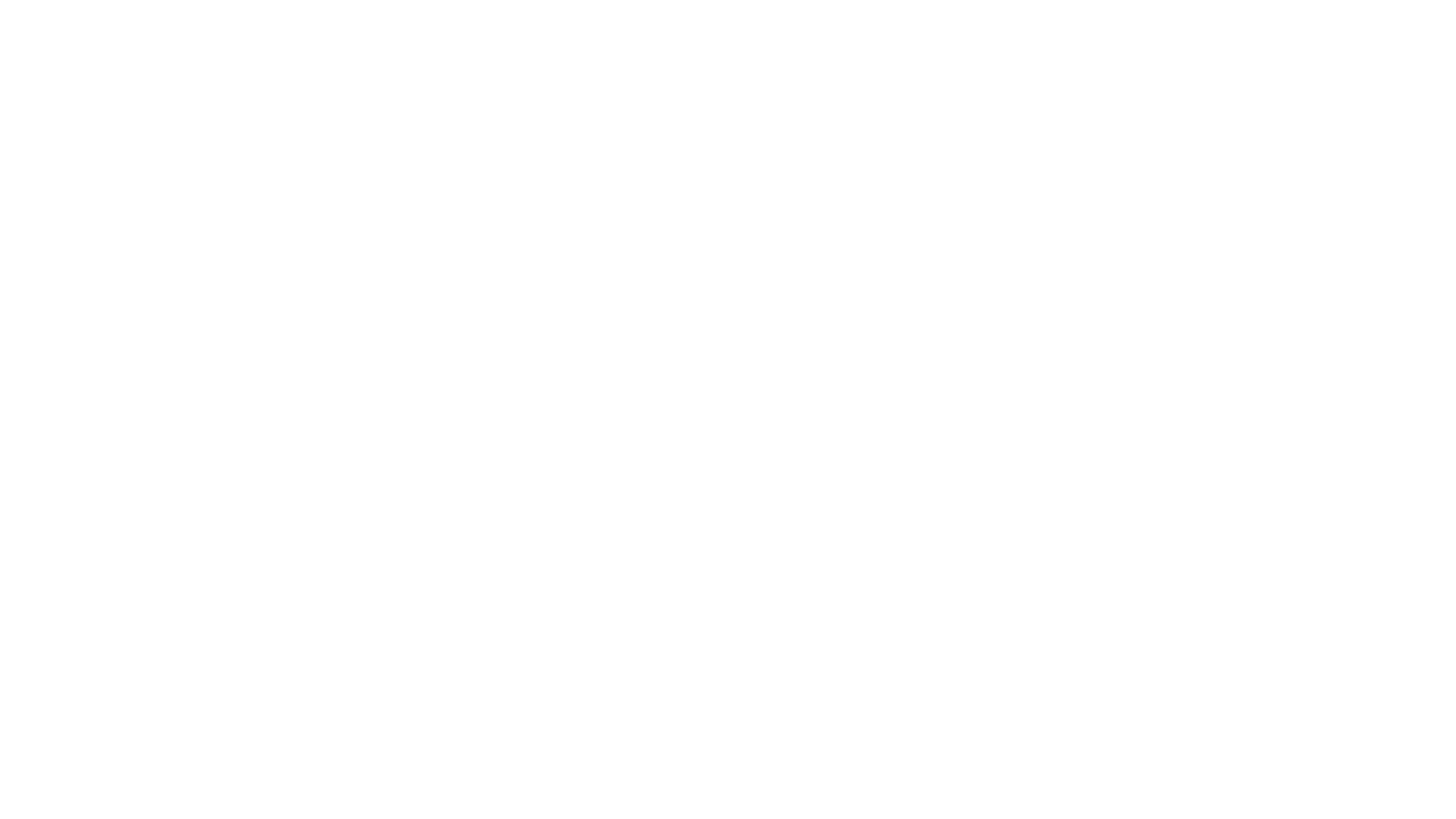 Técnica desenvolvida por Louis Pasteur durante seus estudos defendendo a Biogênese:
TEMPO
a) Criogenólise
30
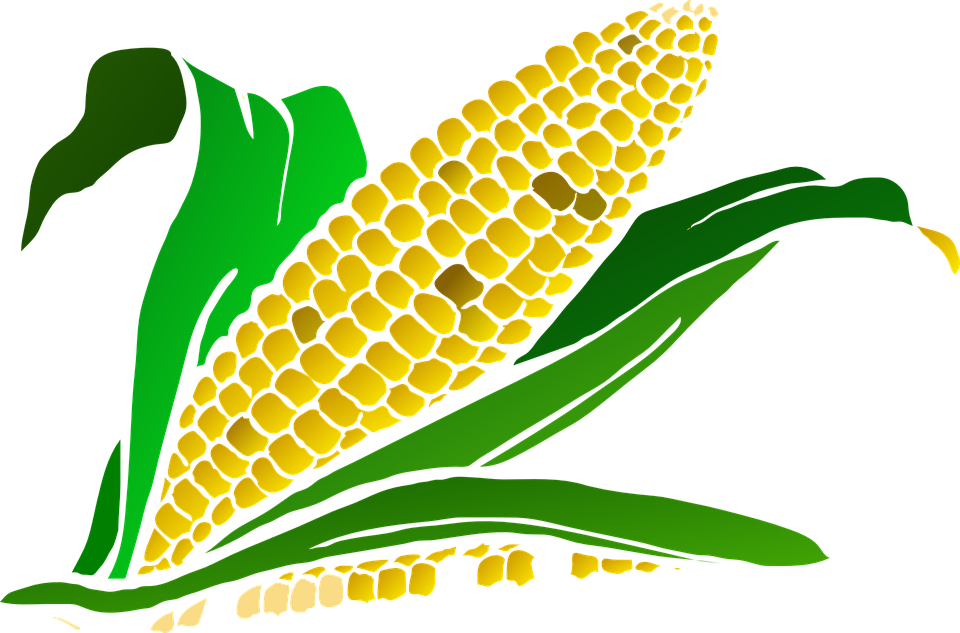 b) Pasteurização
20
c) Microscopia eletrônica
d) Esterilização
10
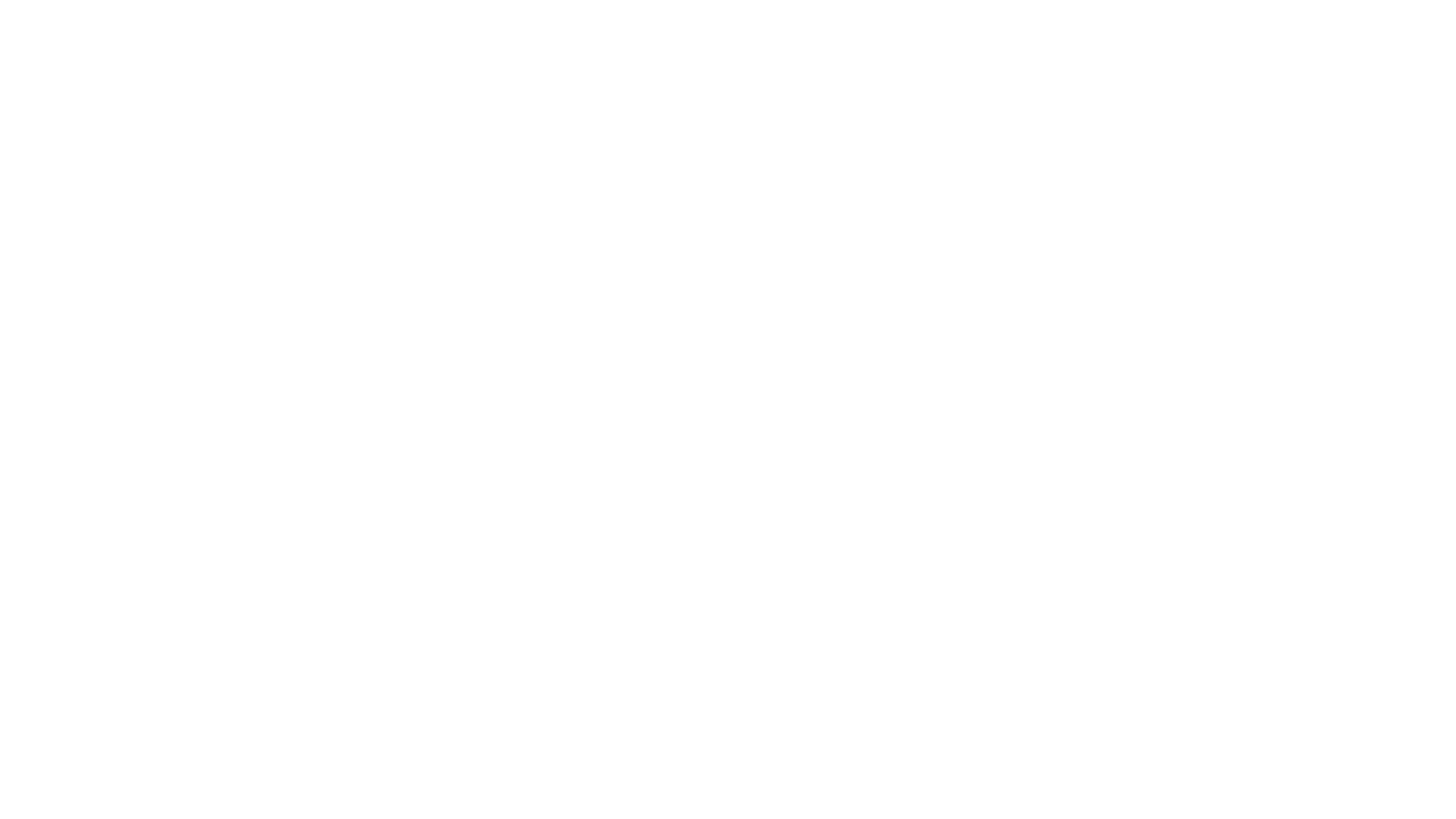 Técnica desenvolvida por Louis Pasteur durante seus estudos defendendo a Biogênese
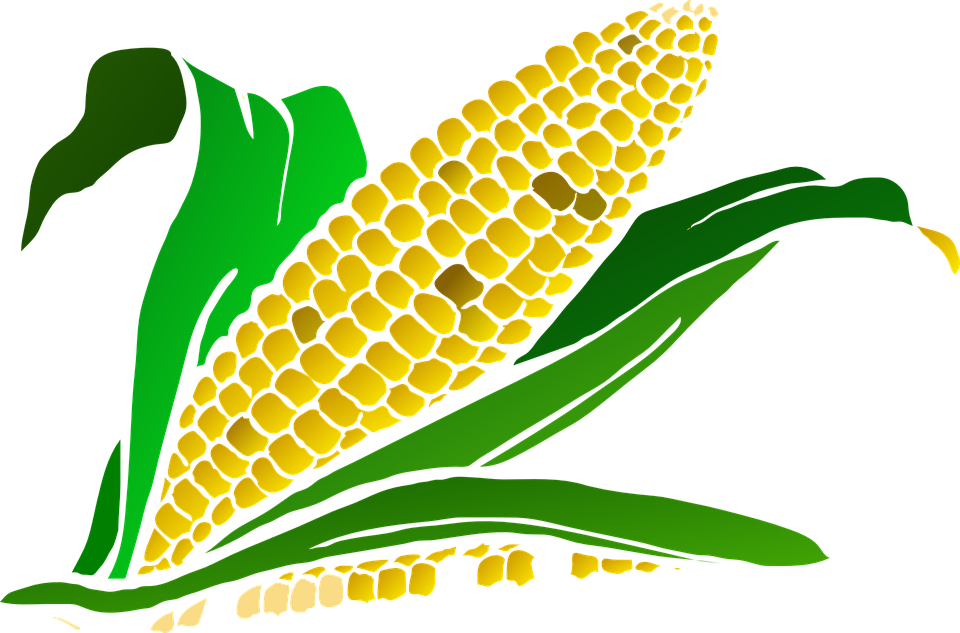 b) Pasteurização
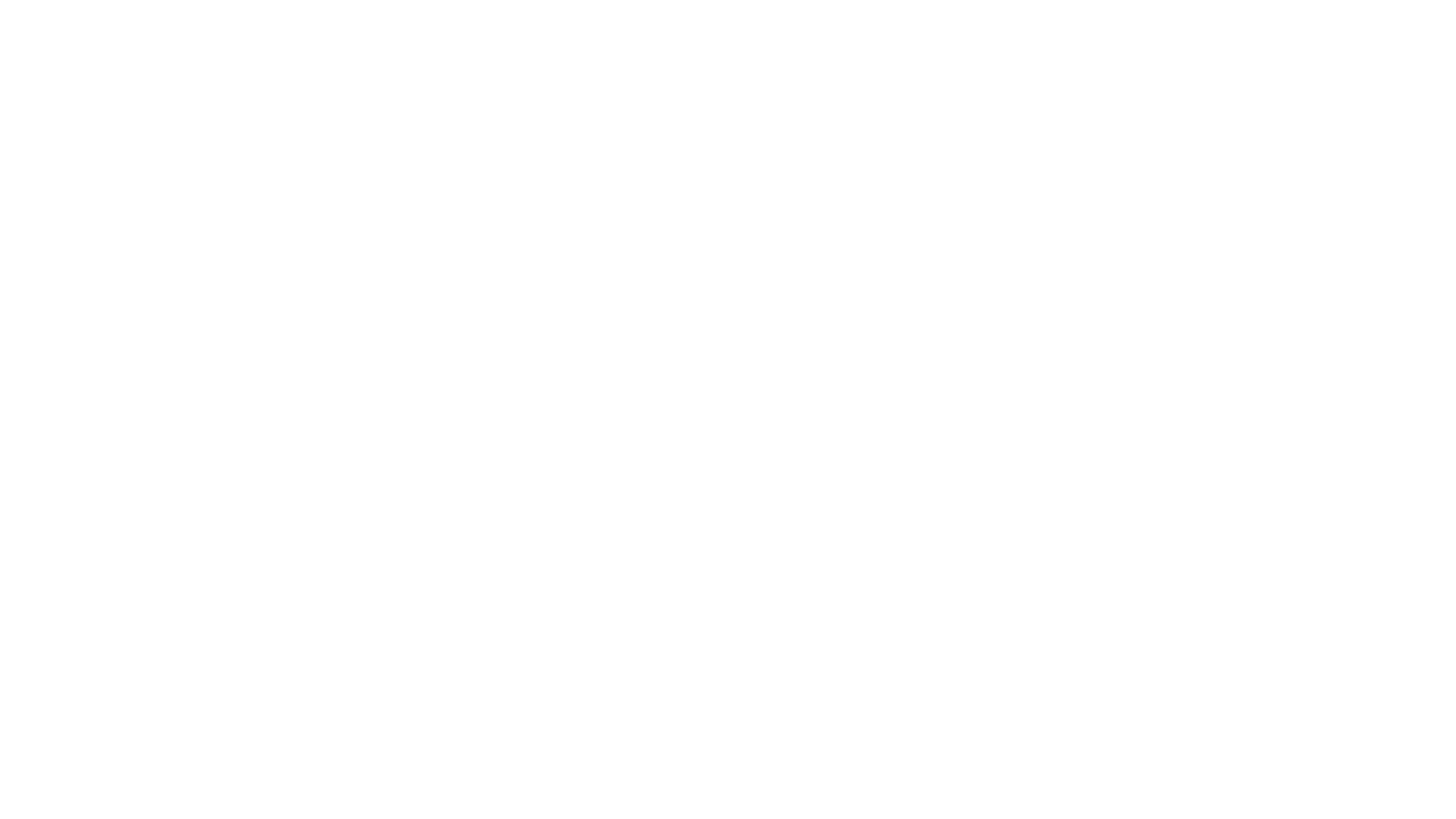 Teoria evolutiva proposta por Charles Darwin para os estudos da evolução das espécies:
TEMPO
a) Lei do uso e desuso
30
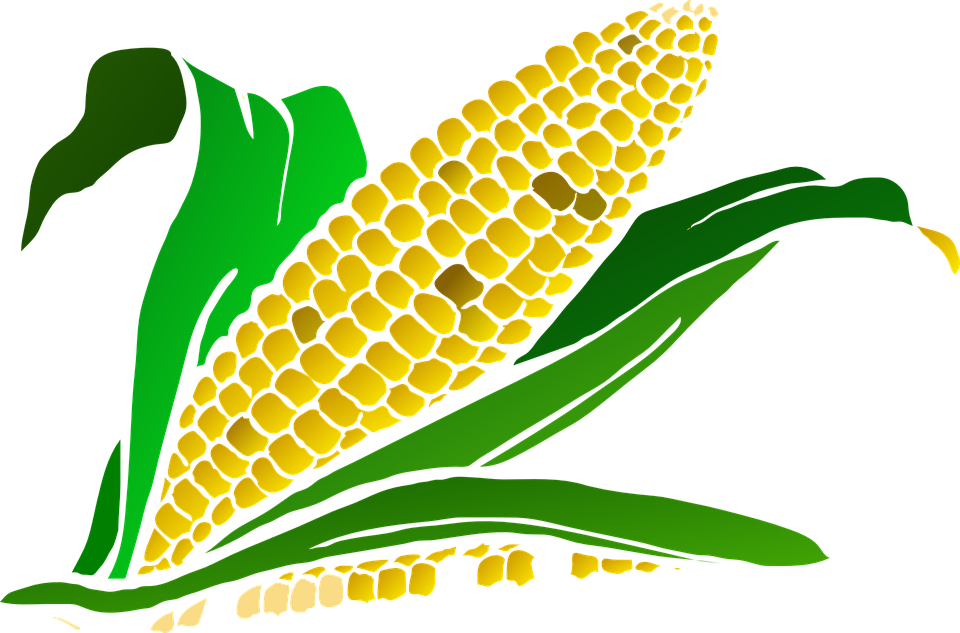 b) Teoria sintética da evolução
20
c) Seleção natural
d) Abiogênese
10
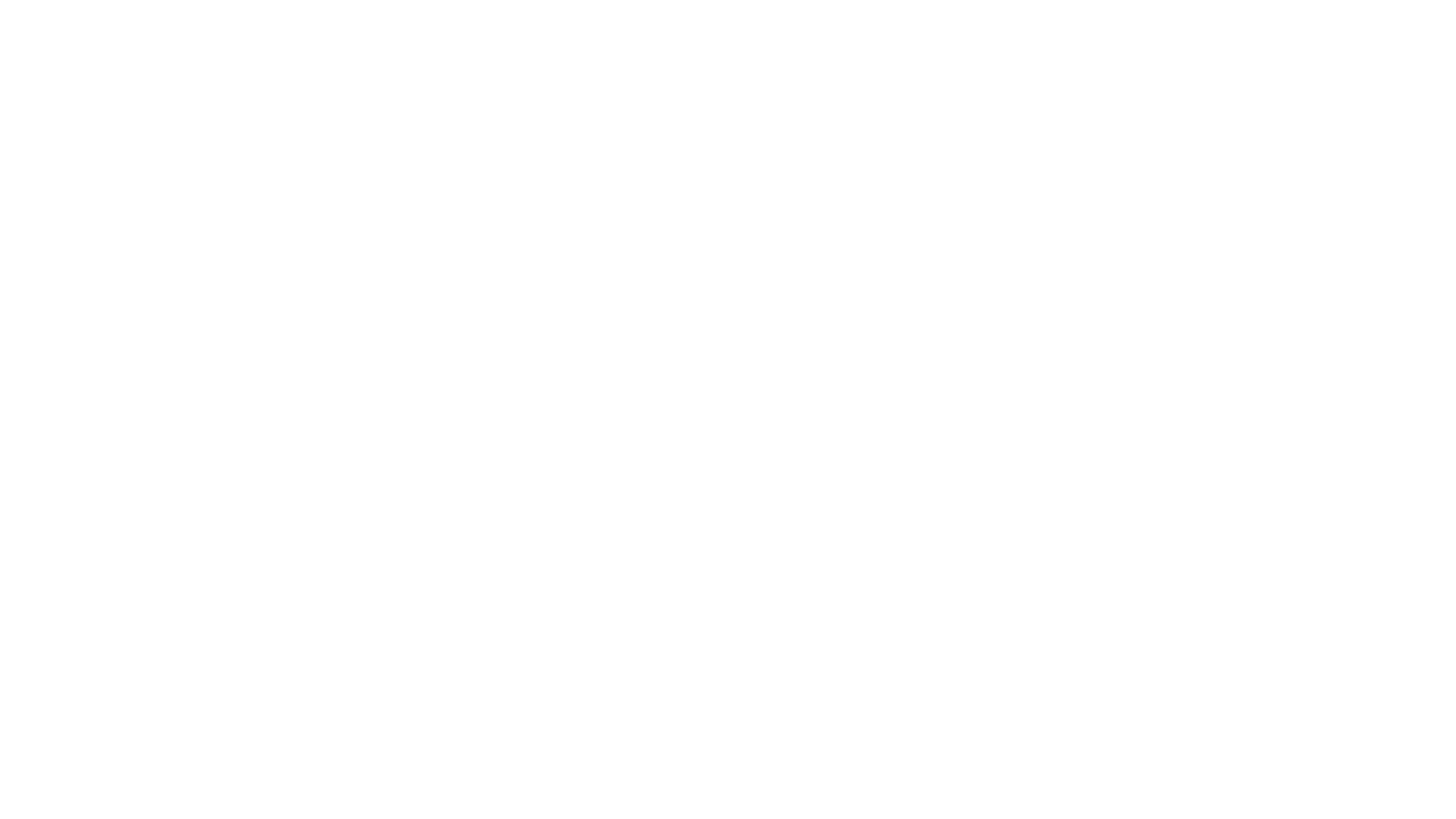 Teoria evolutiva proposta por Charles Darwin para os estudos da evolução das espécies:
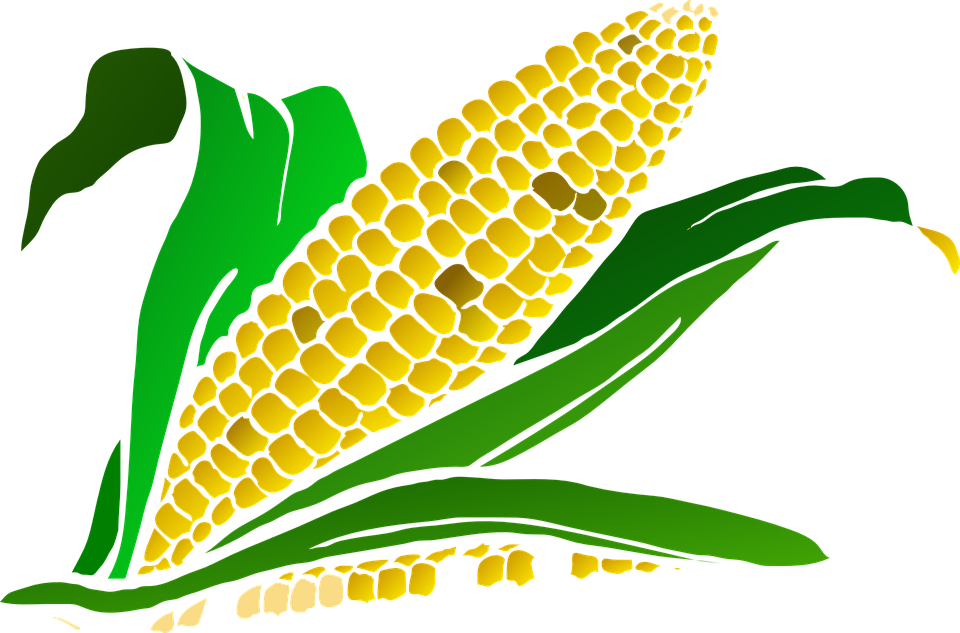 c) Seleção natural
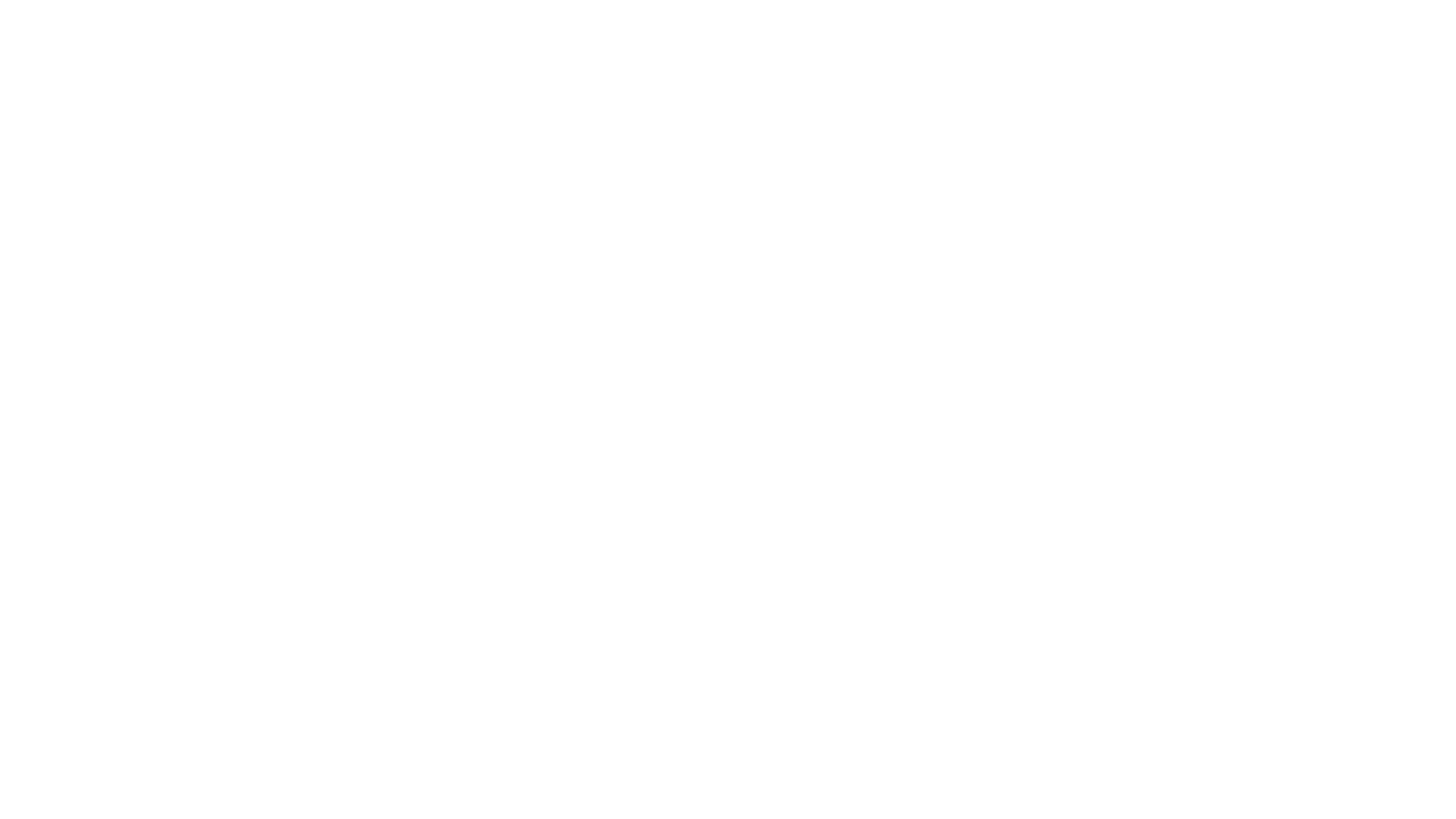 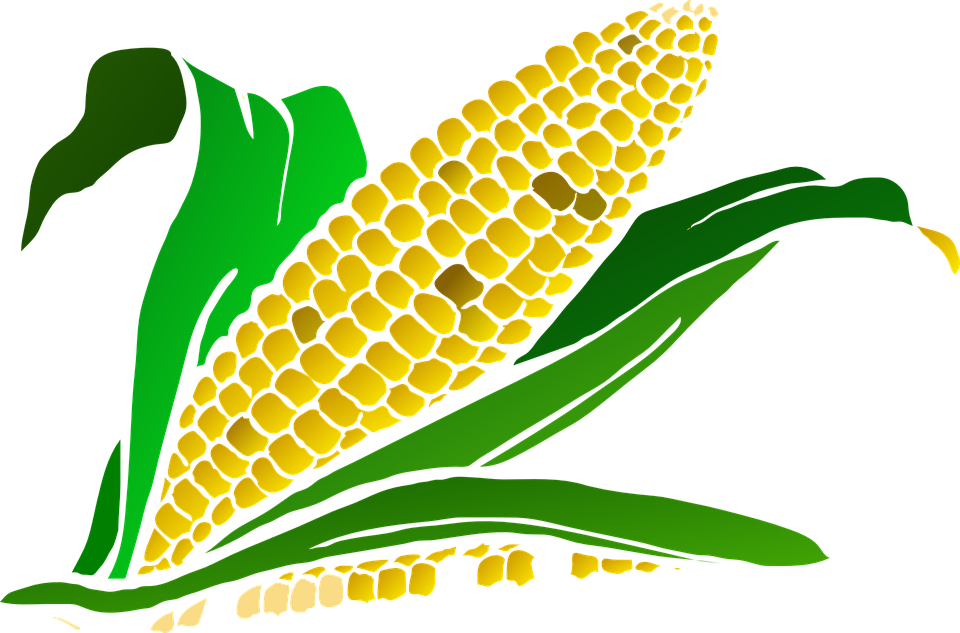 PARABÉNS!